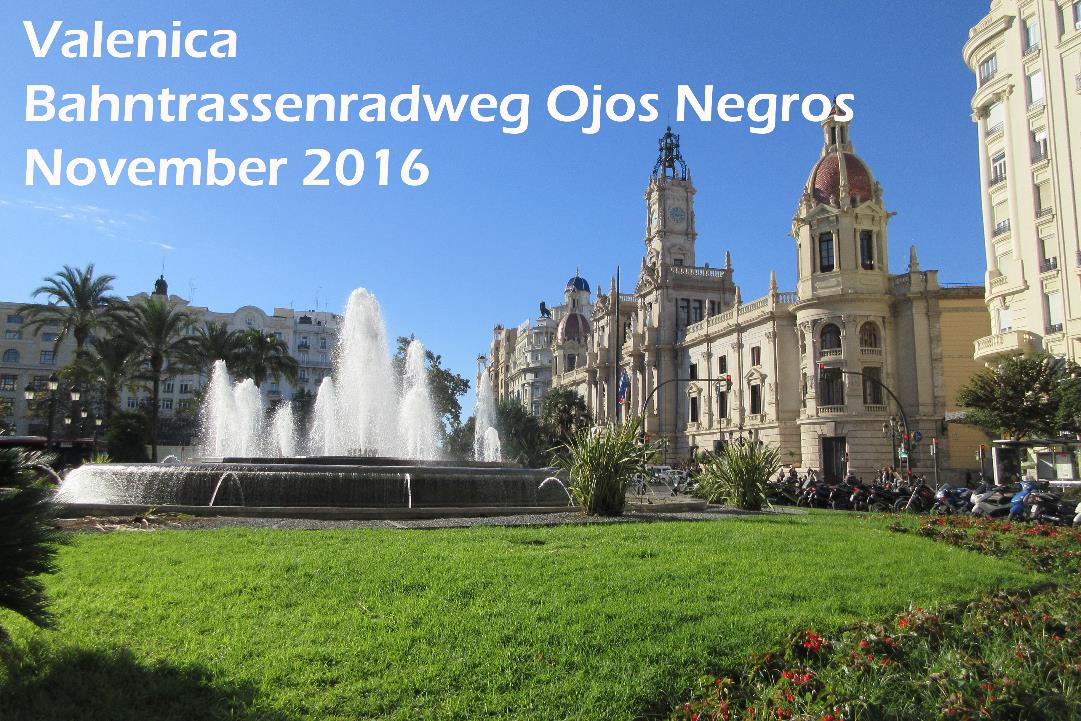 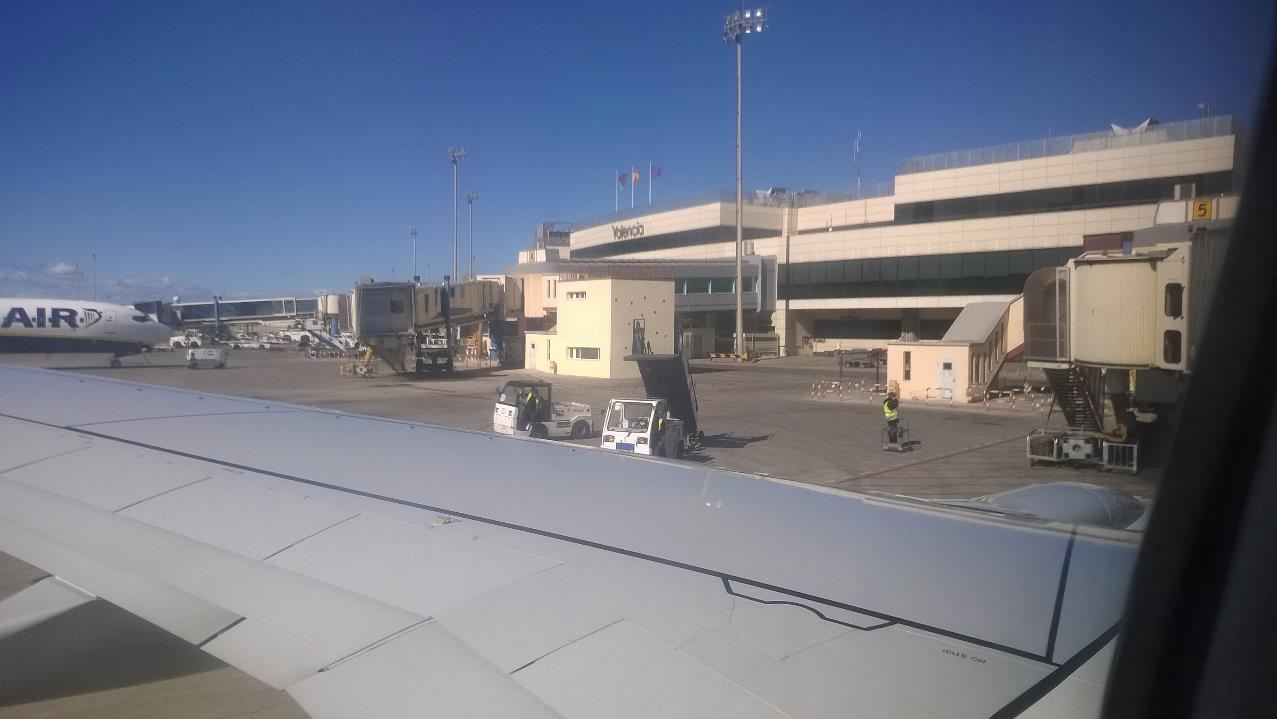 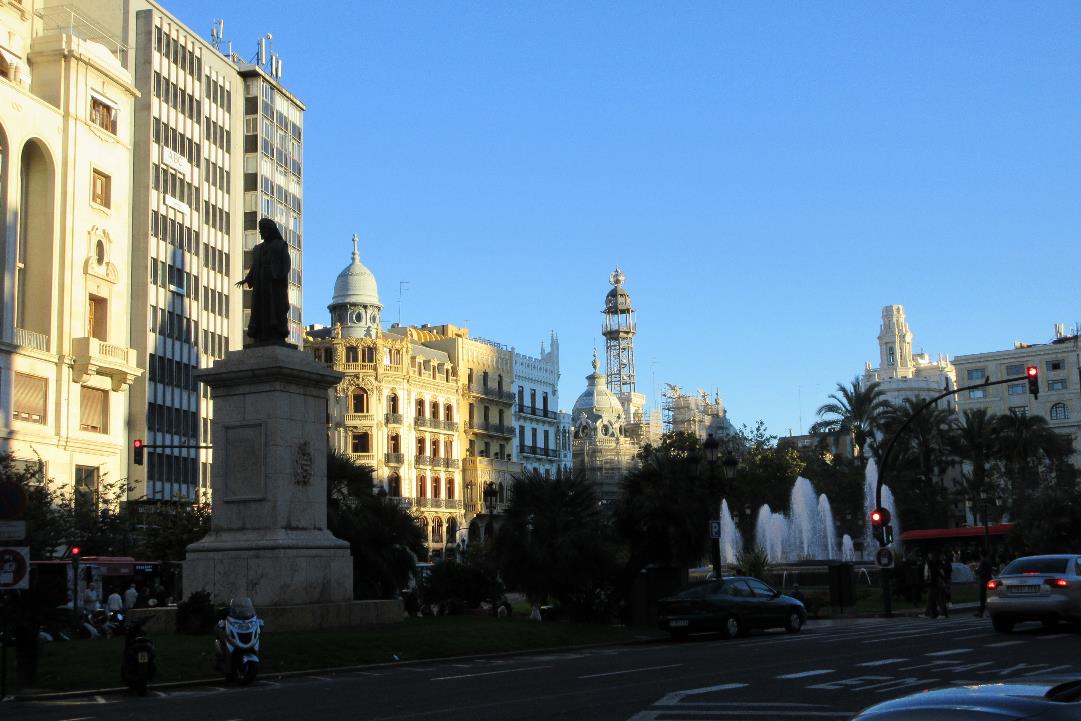 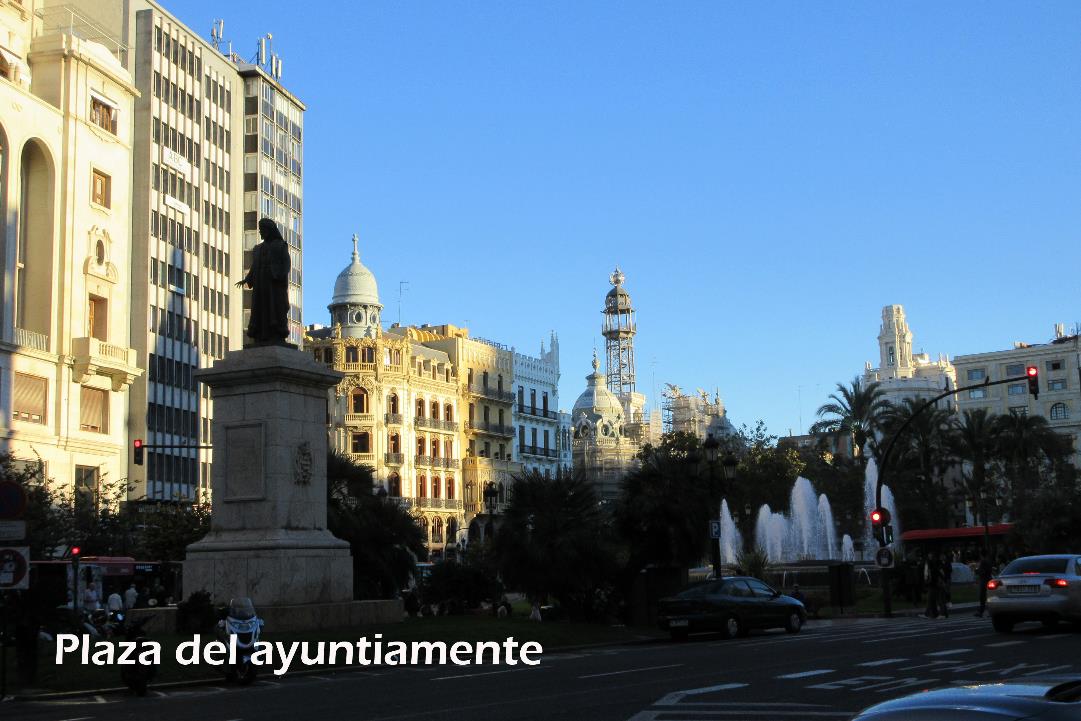 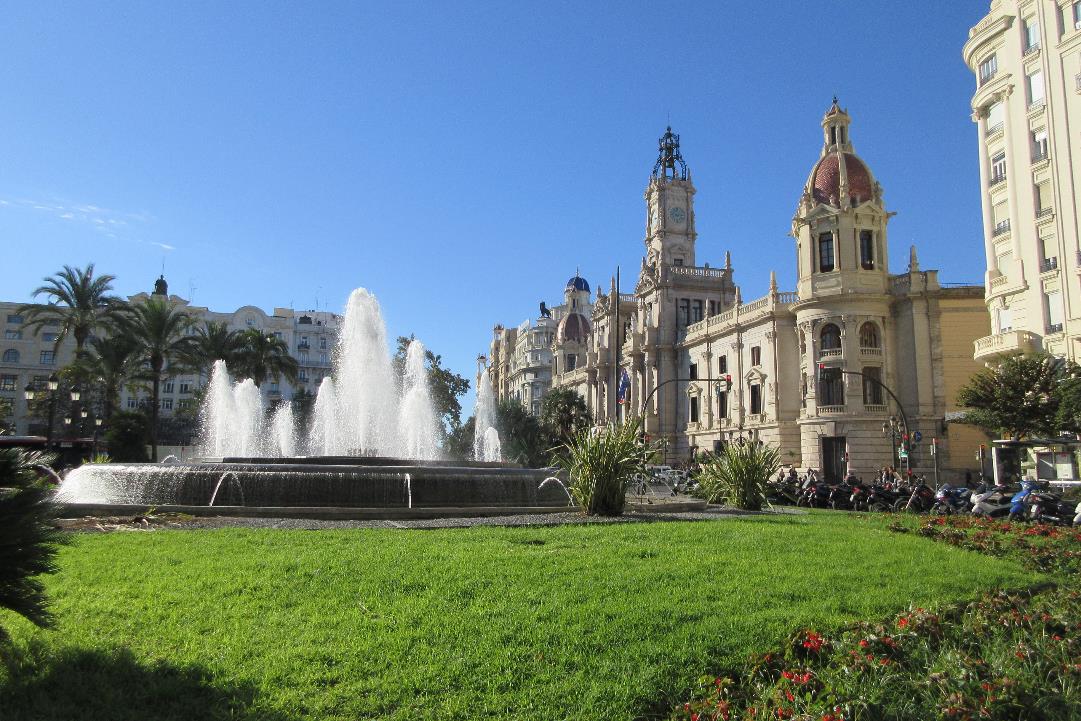 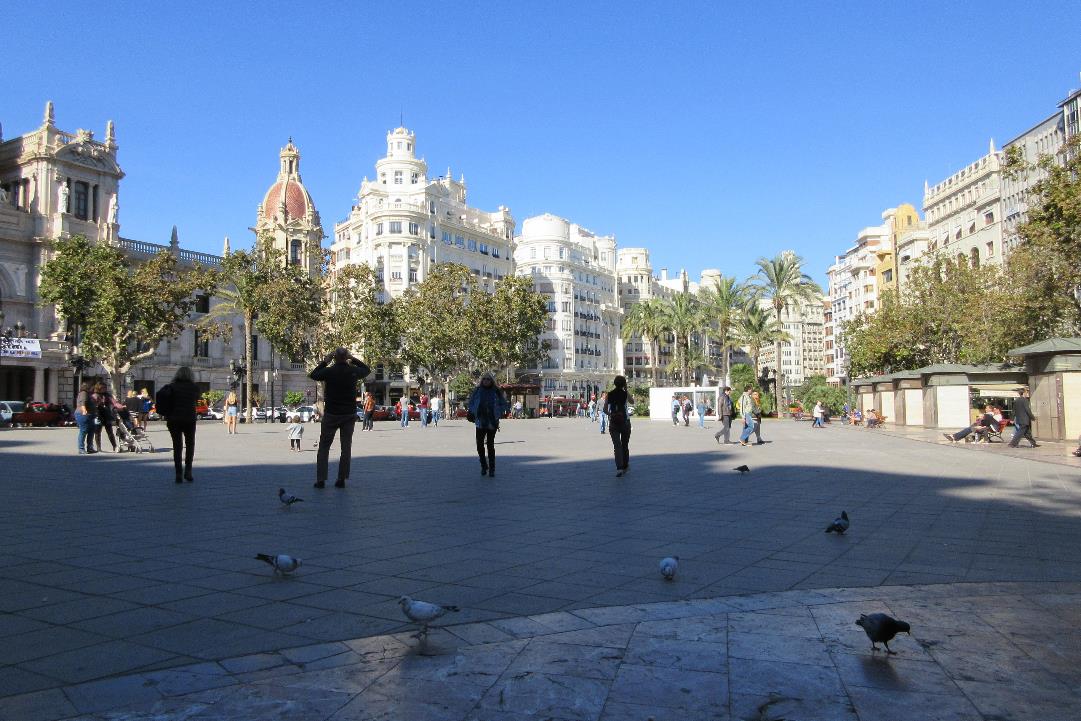 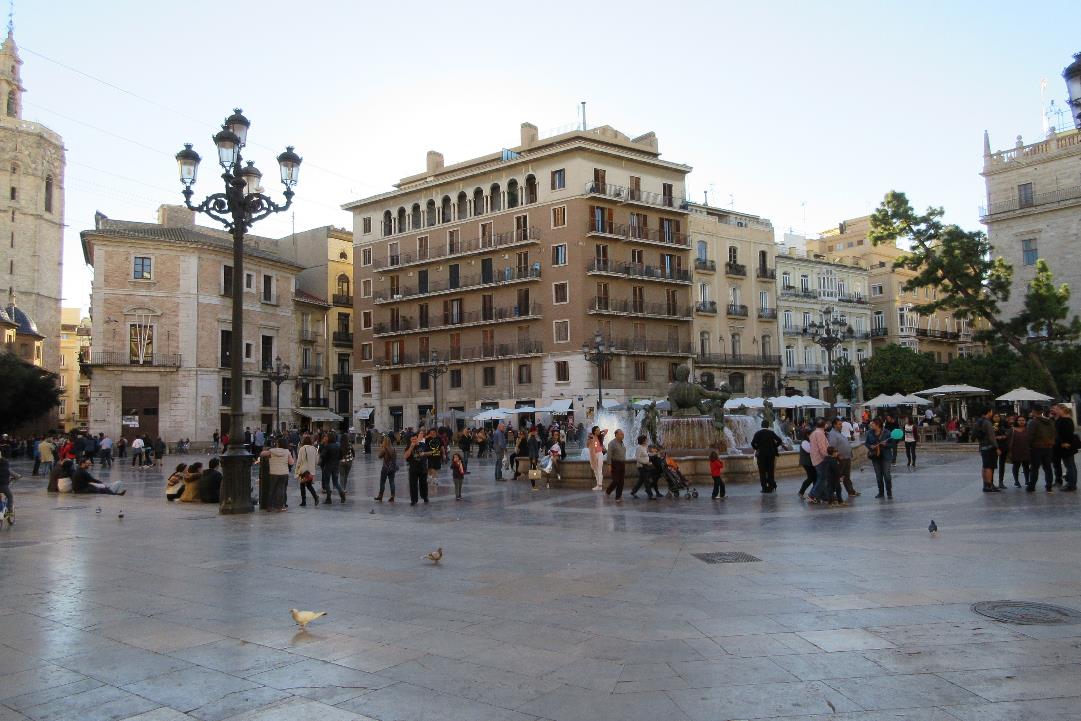 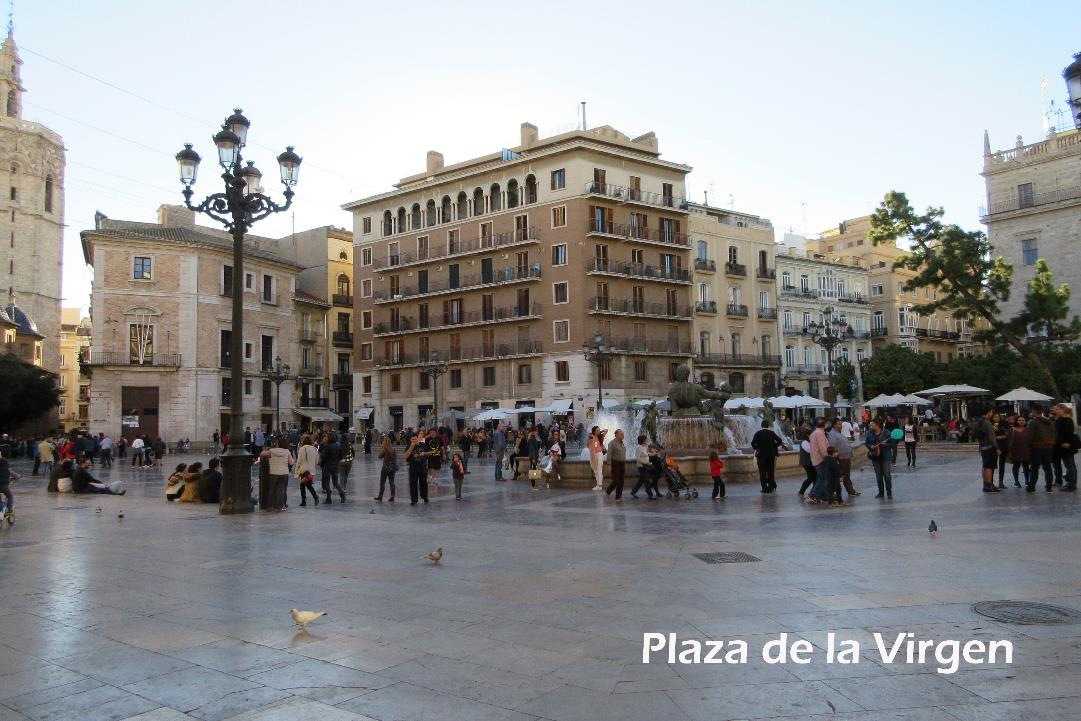 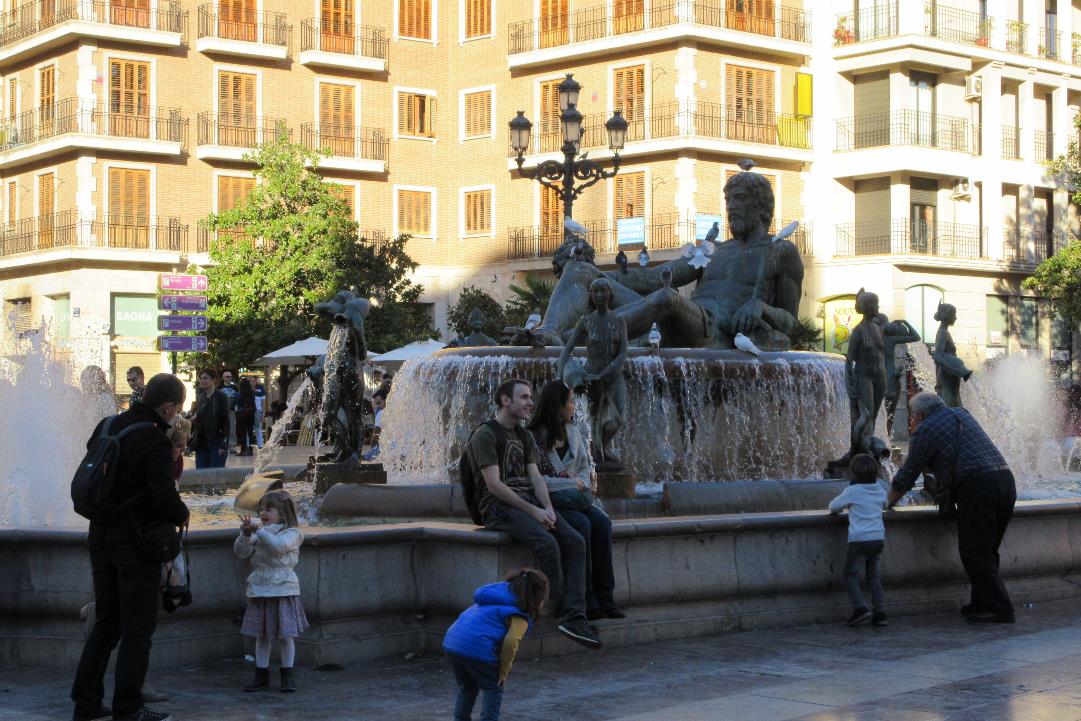 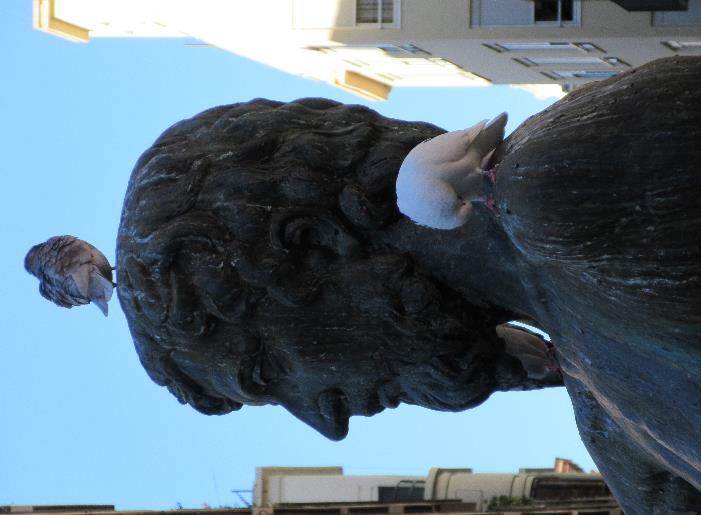 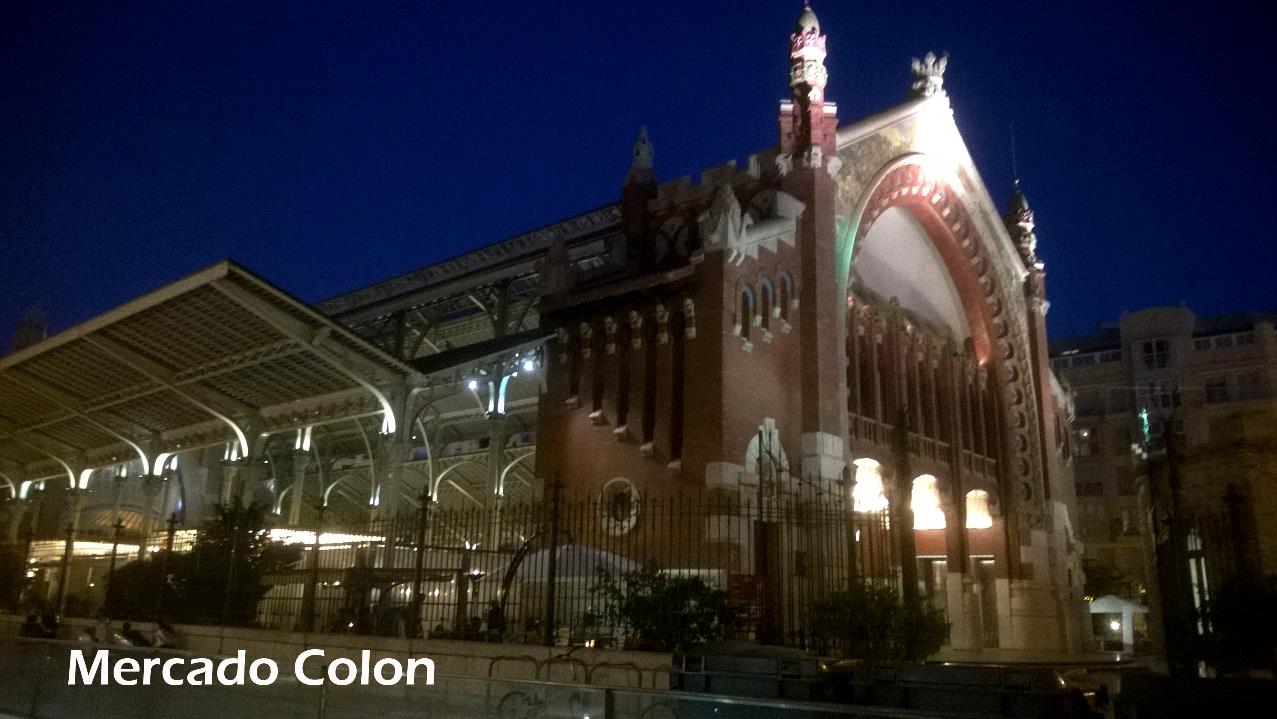 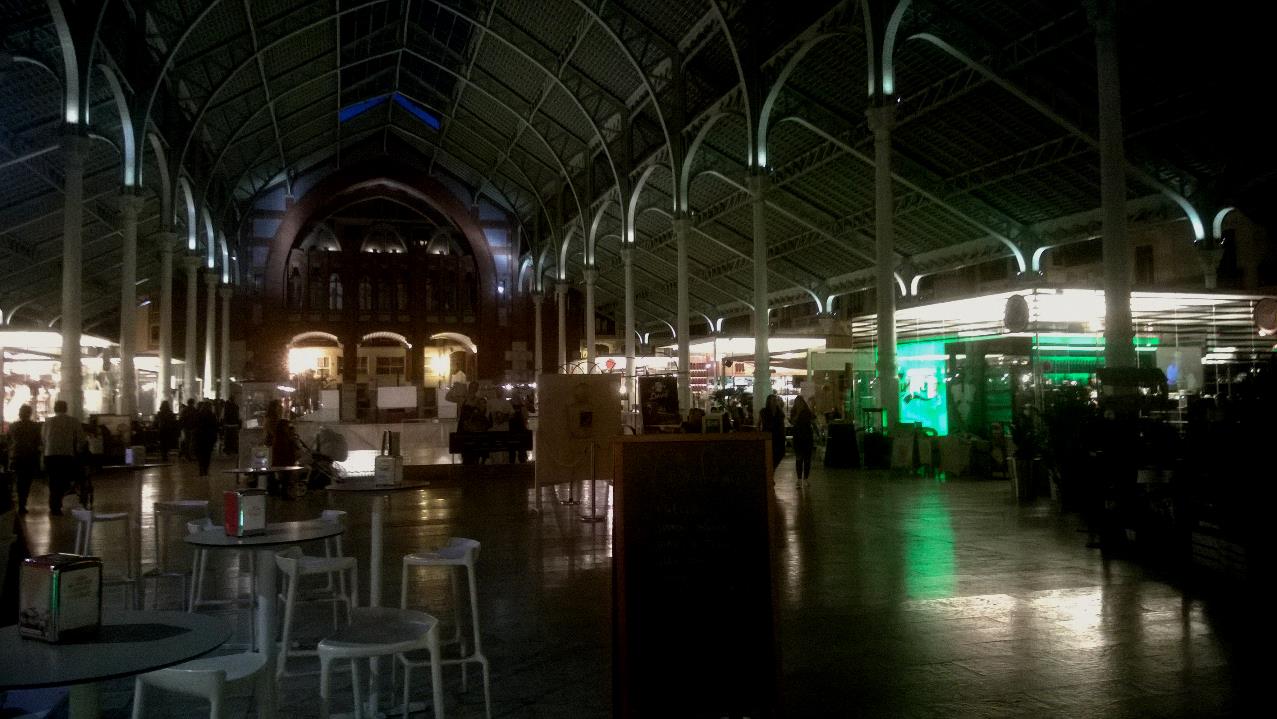 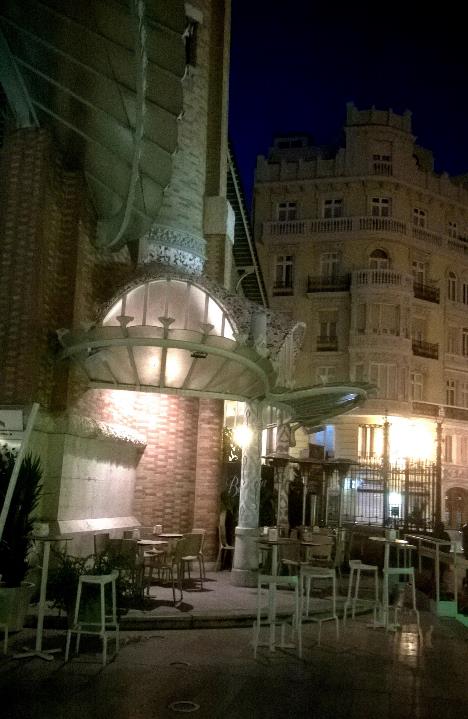 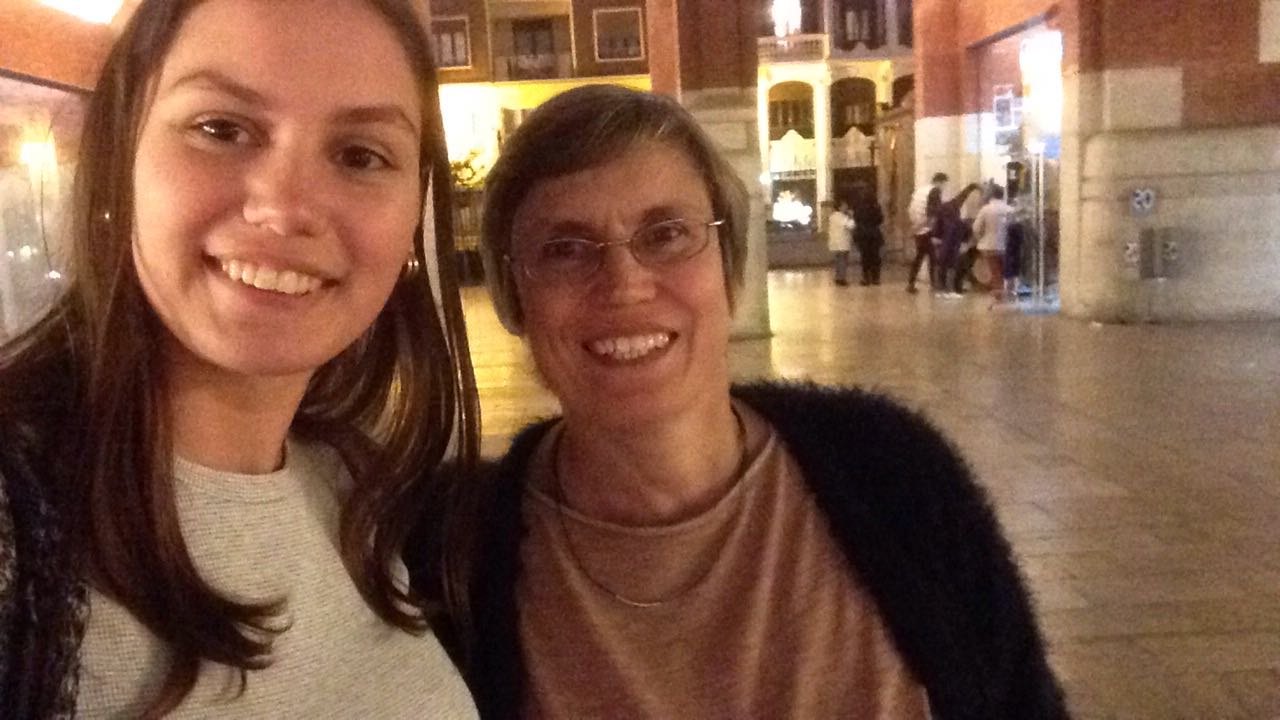 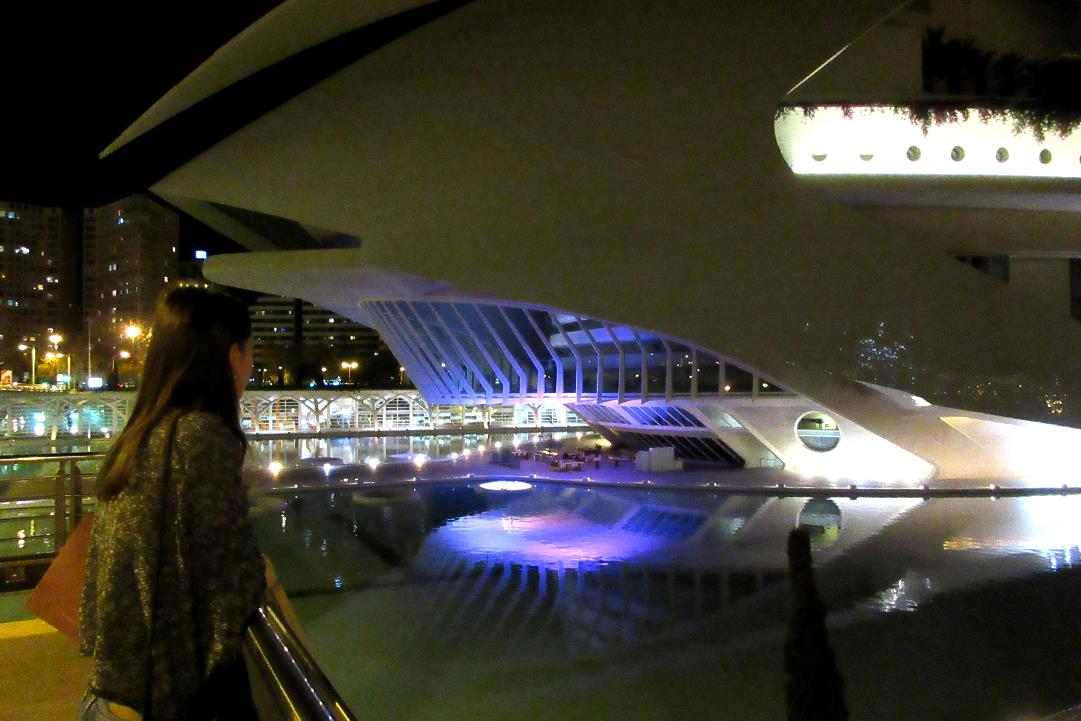 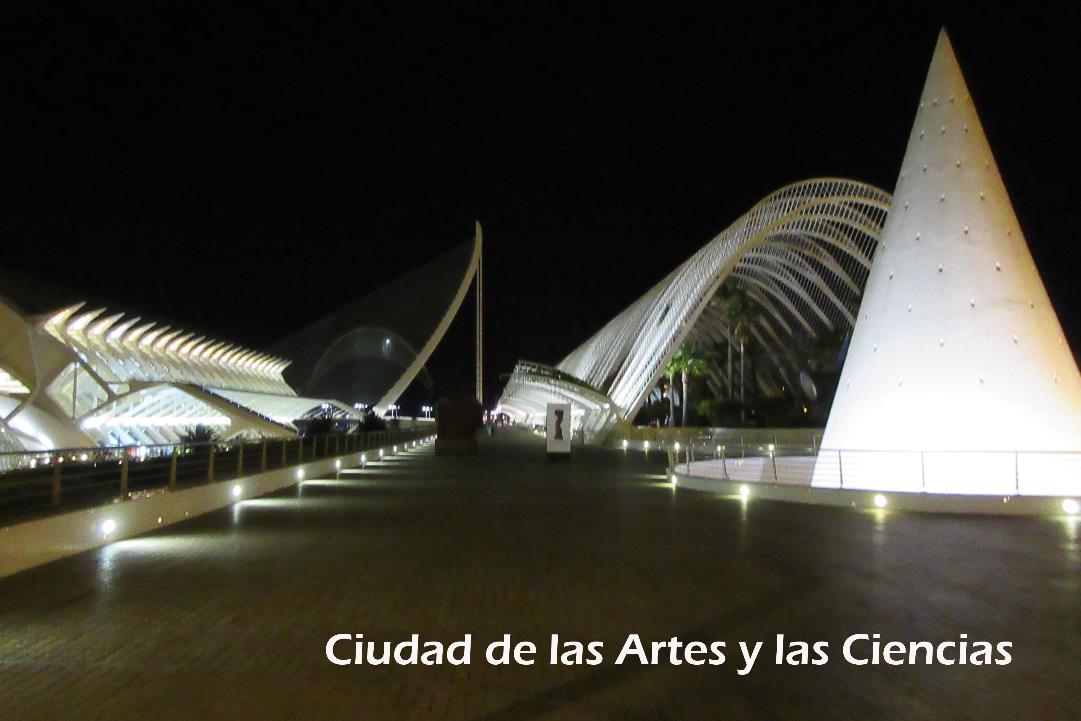 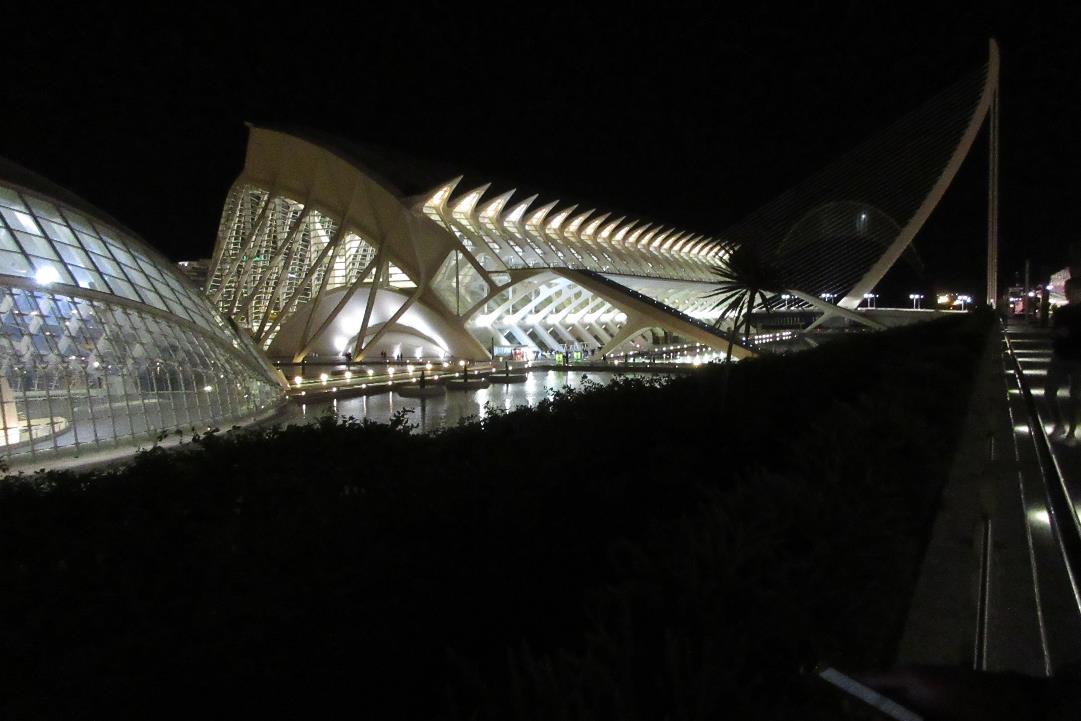 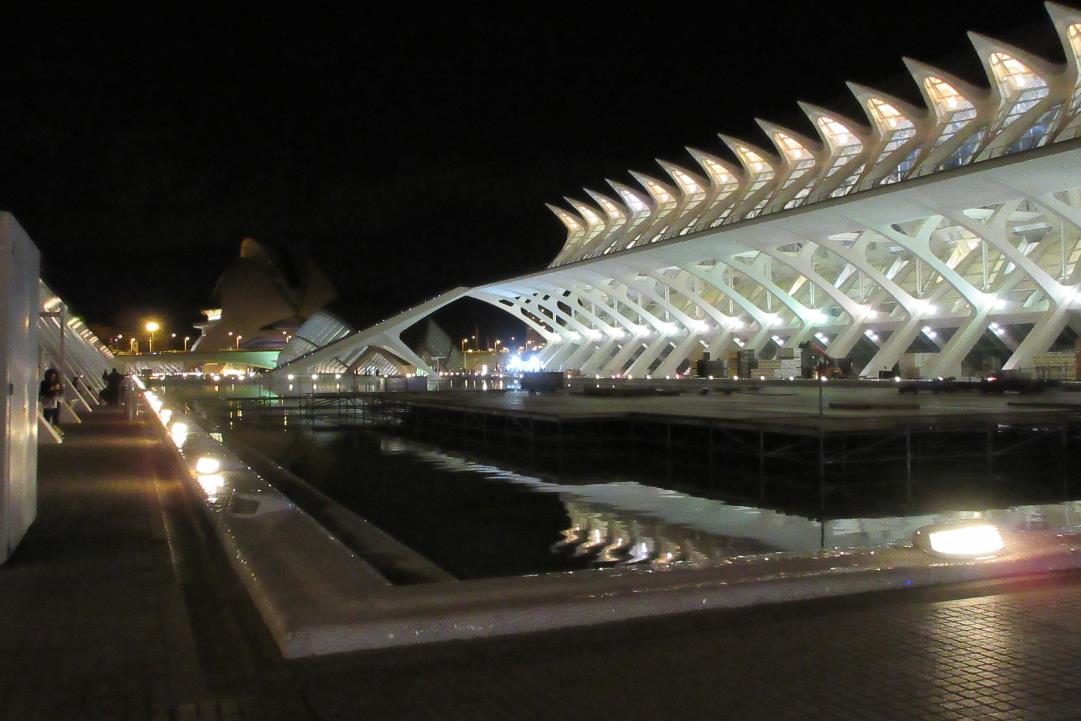 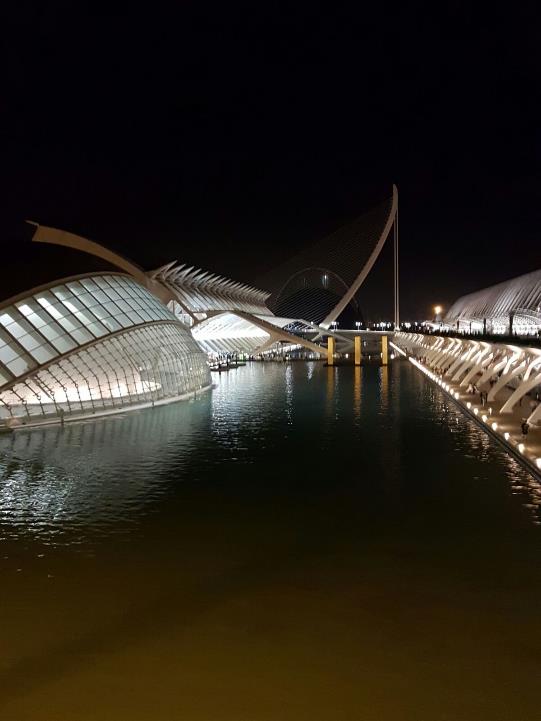 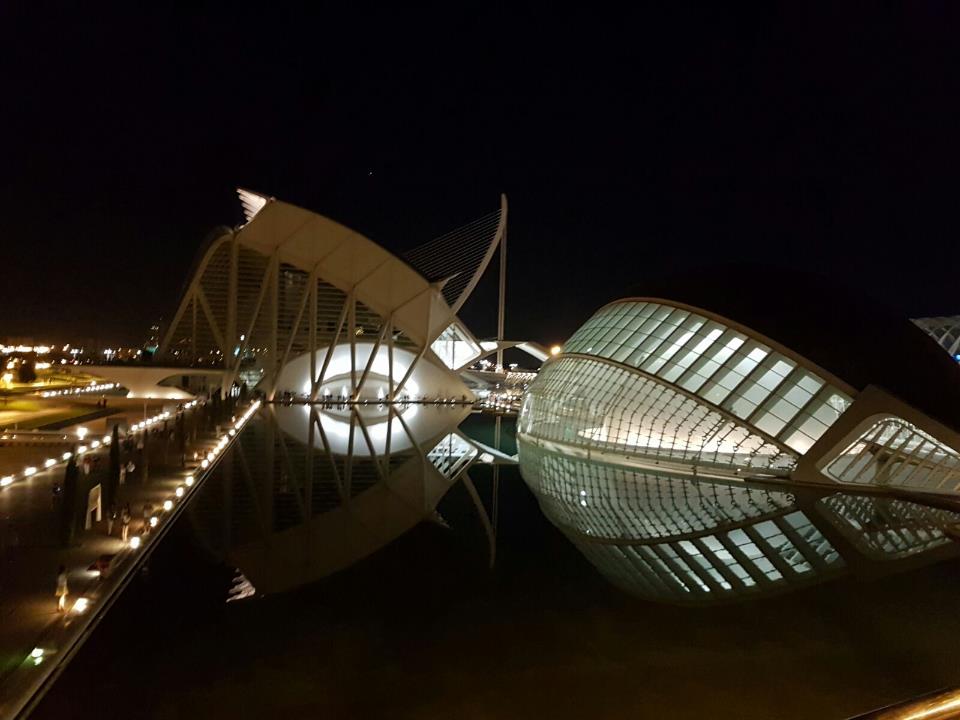 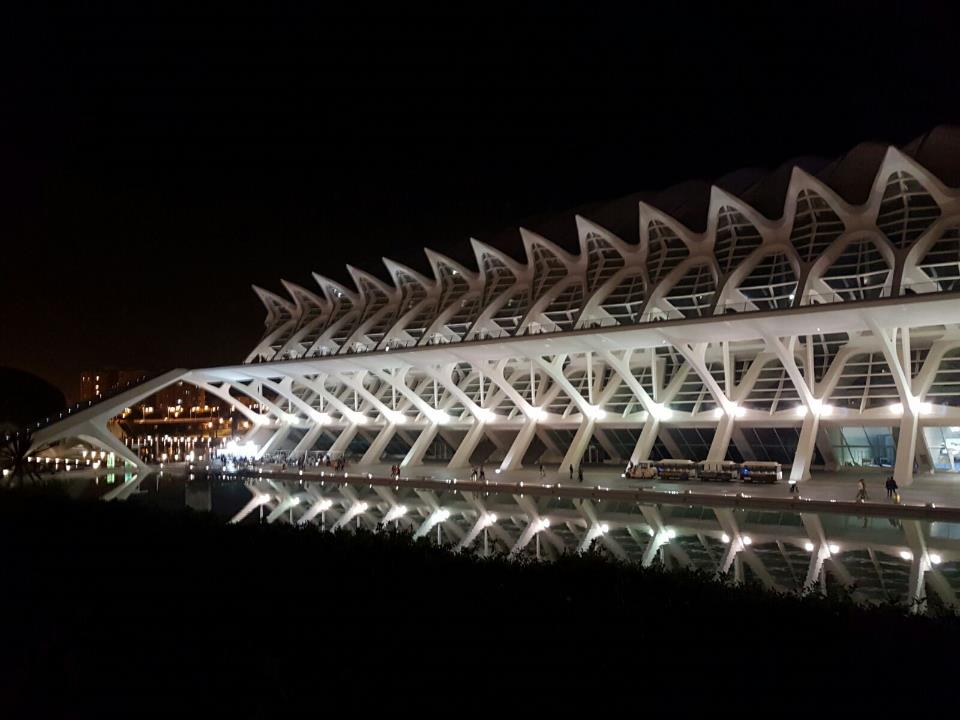 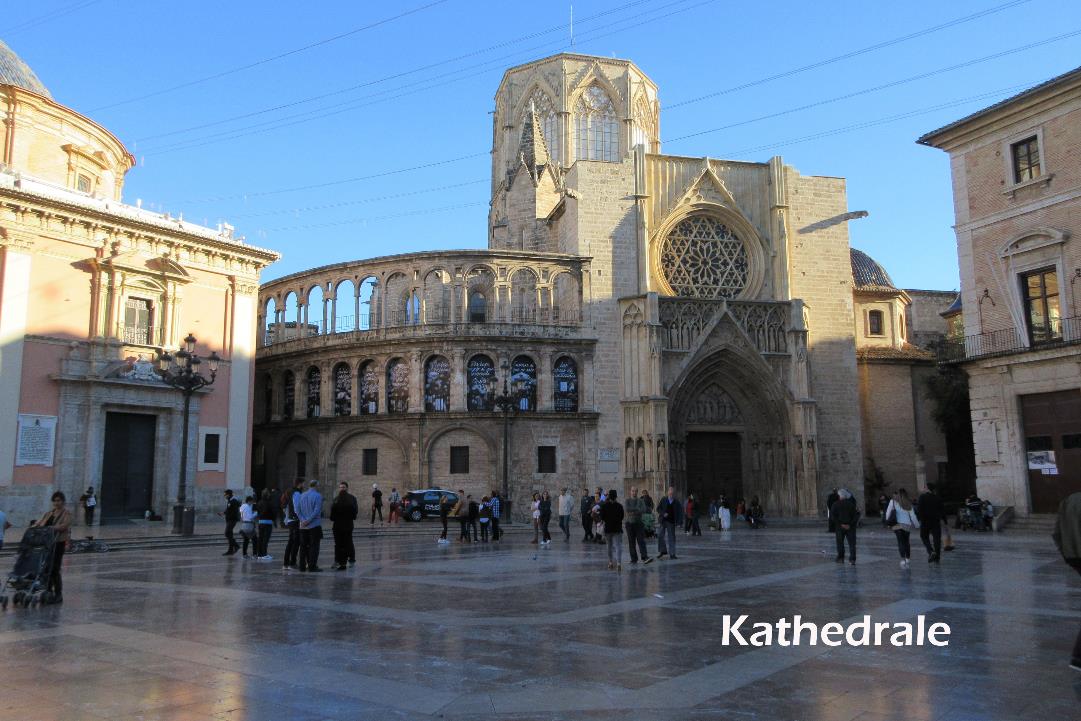 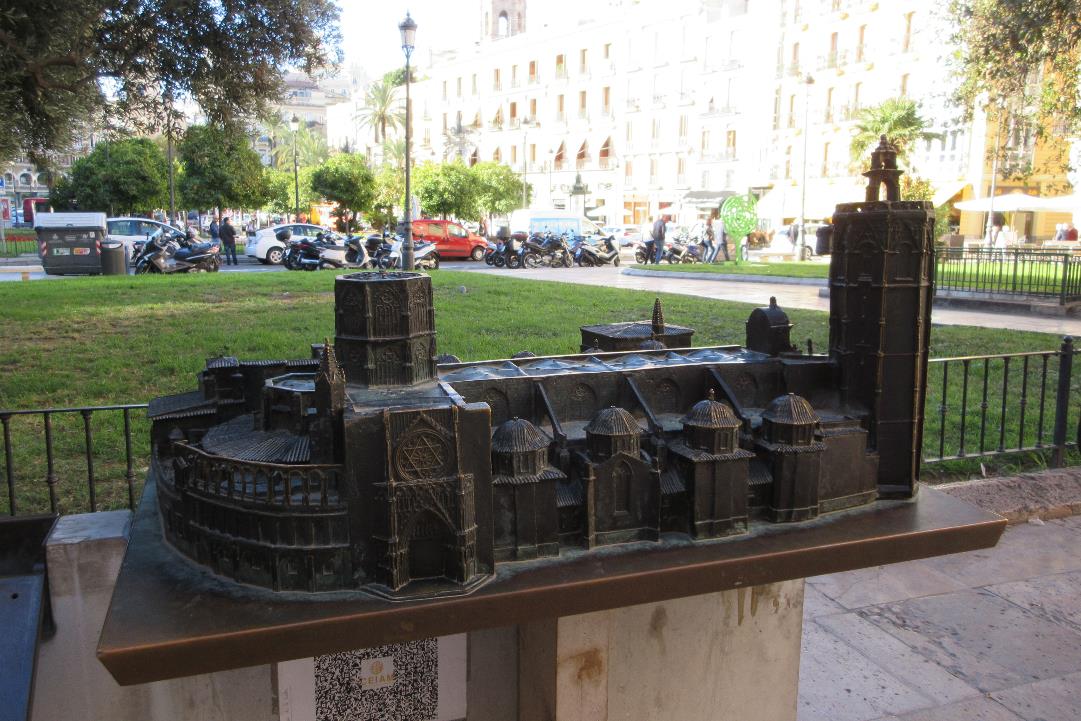 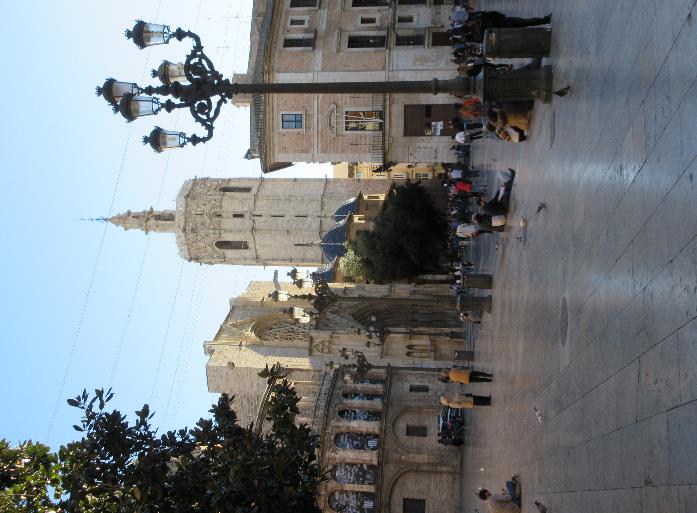 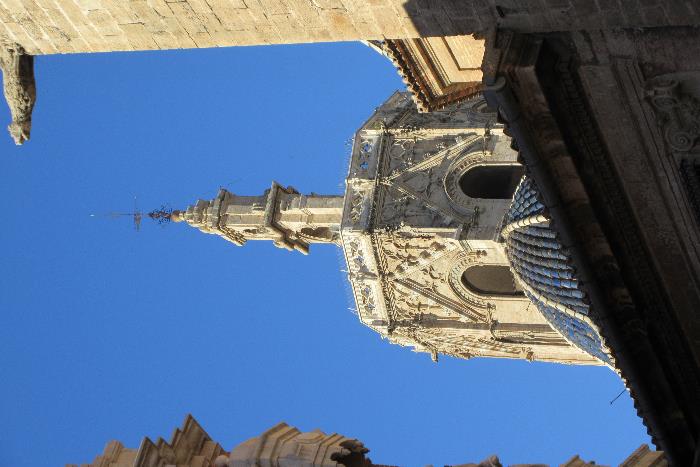 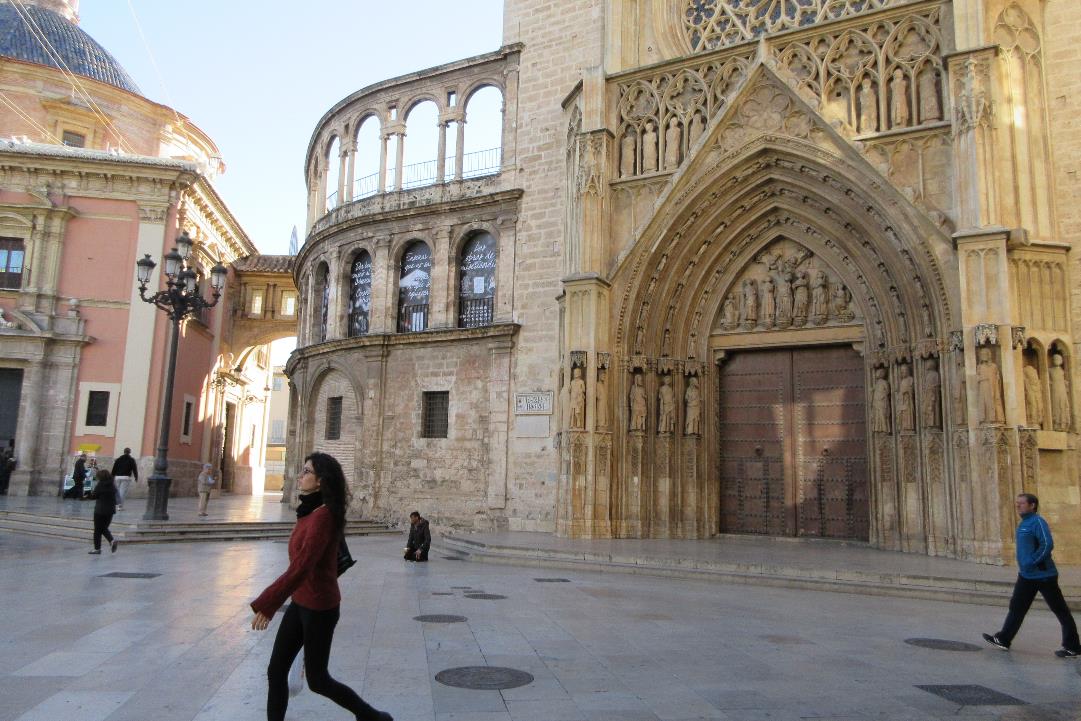 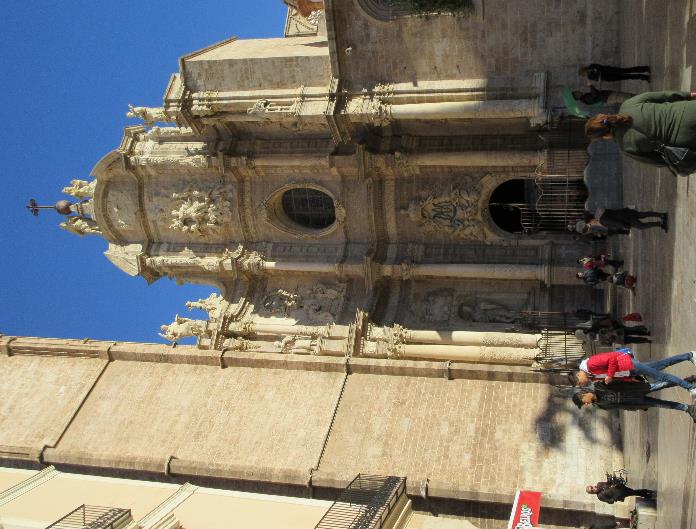 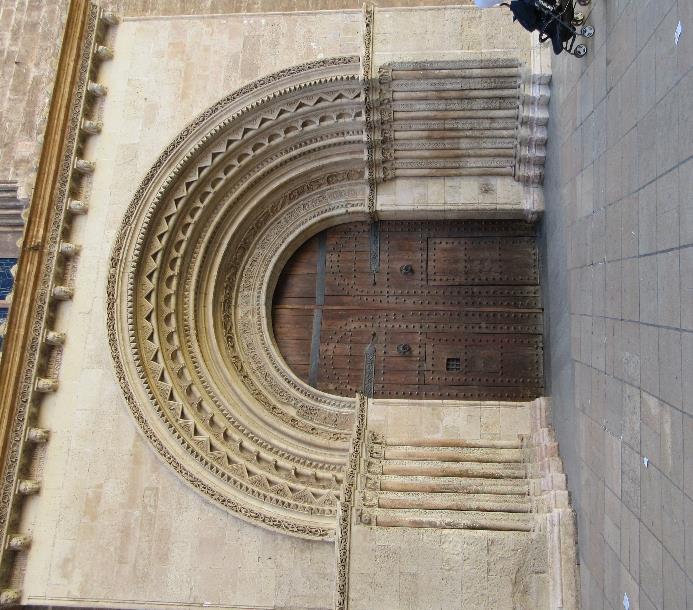 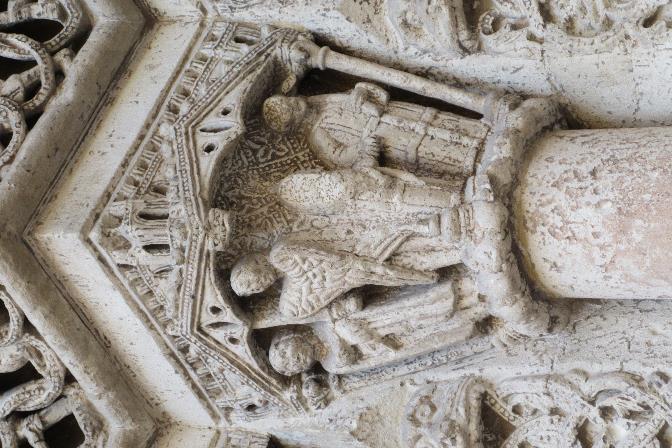 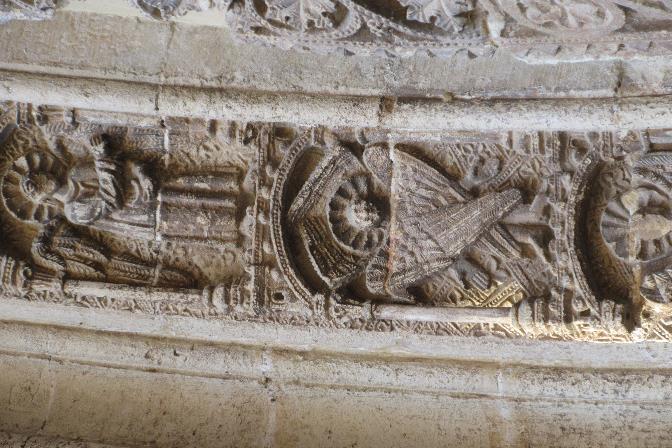 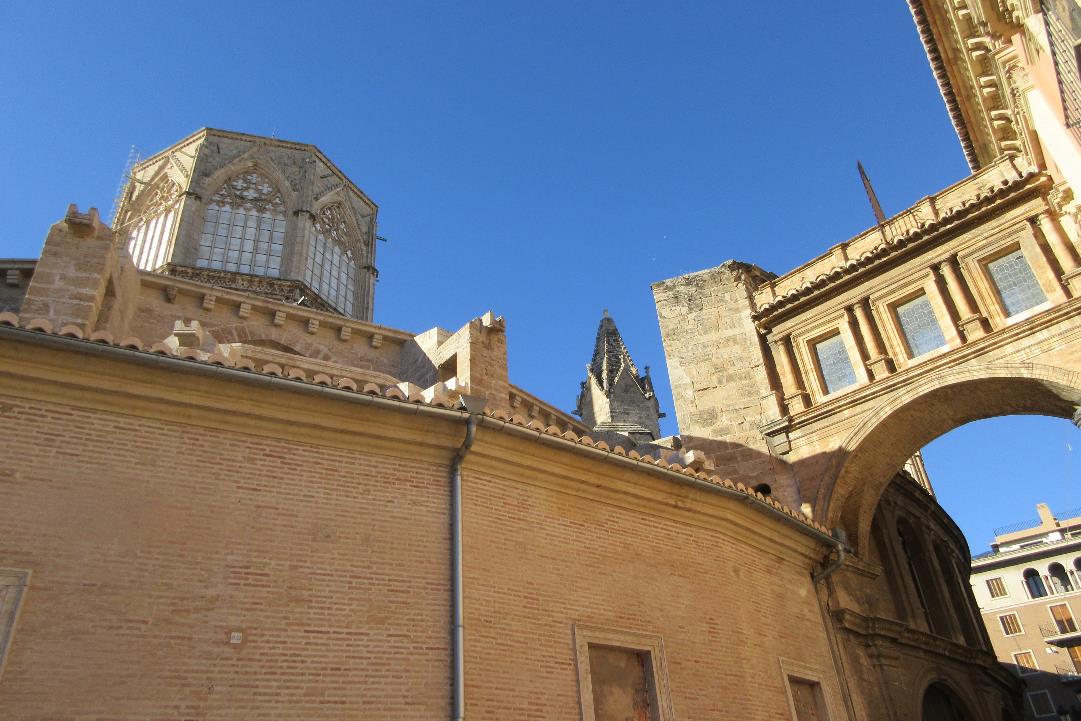 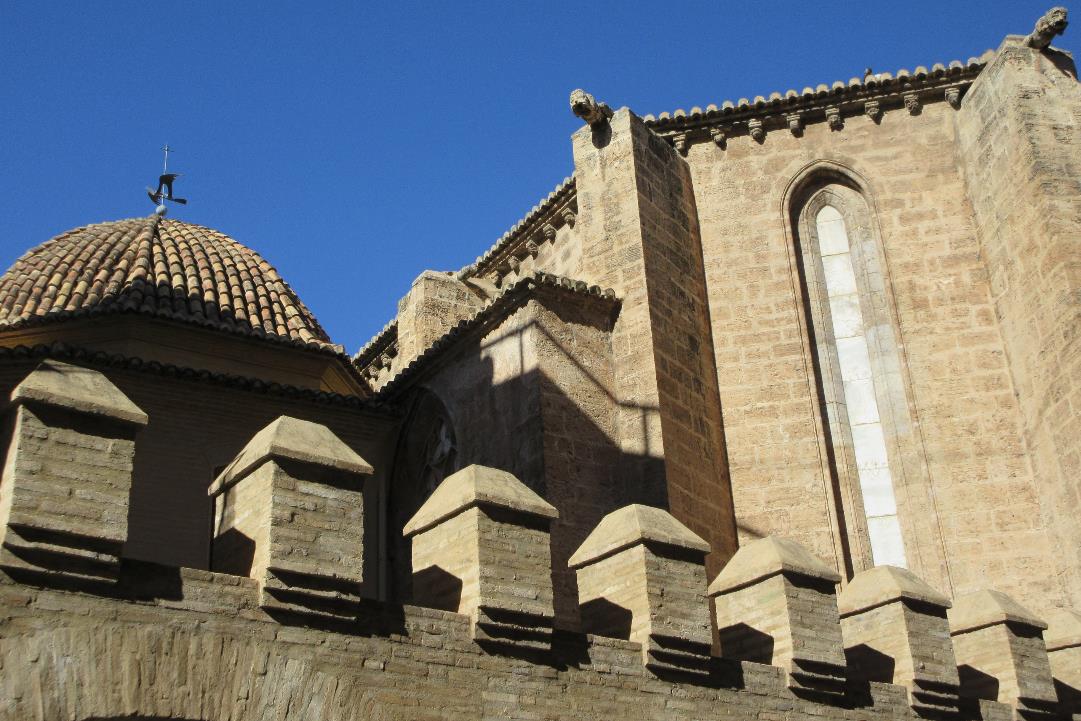 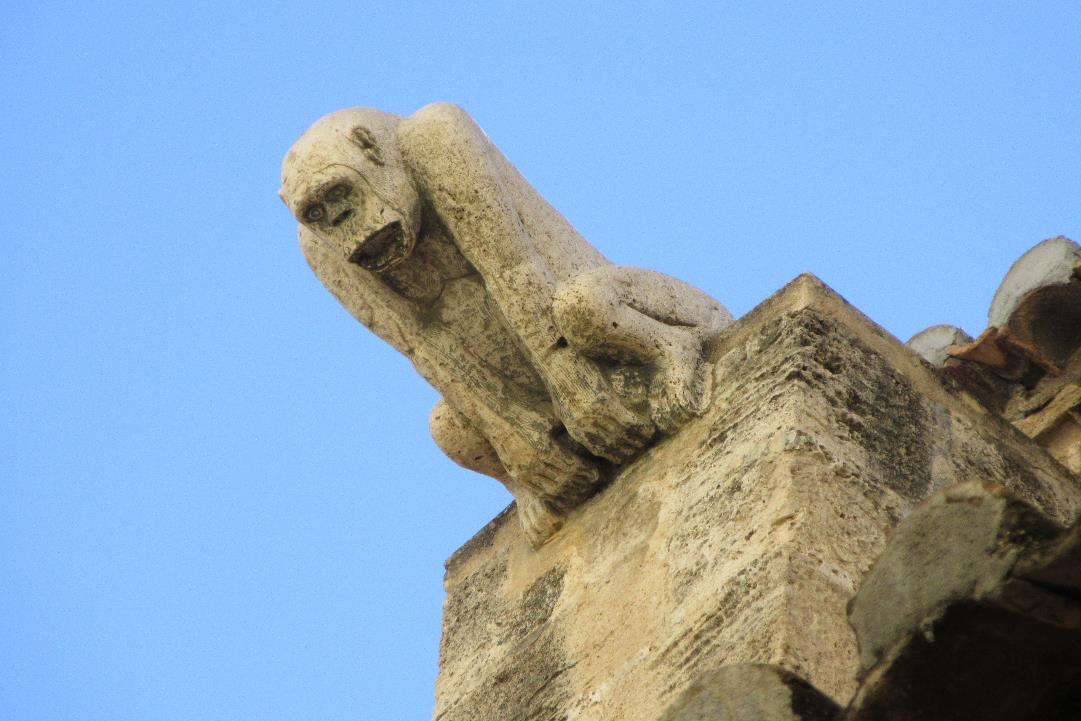 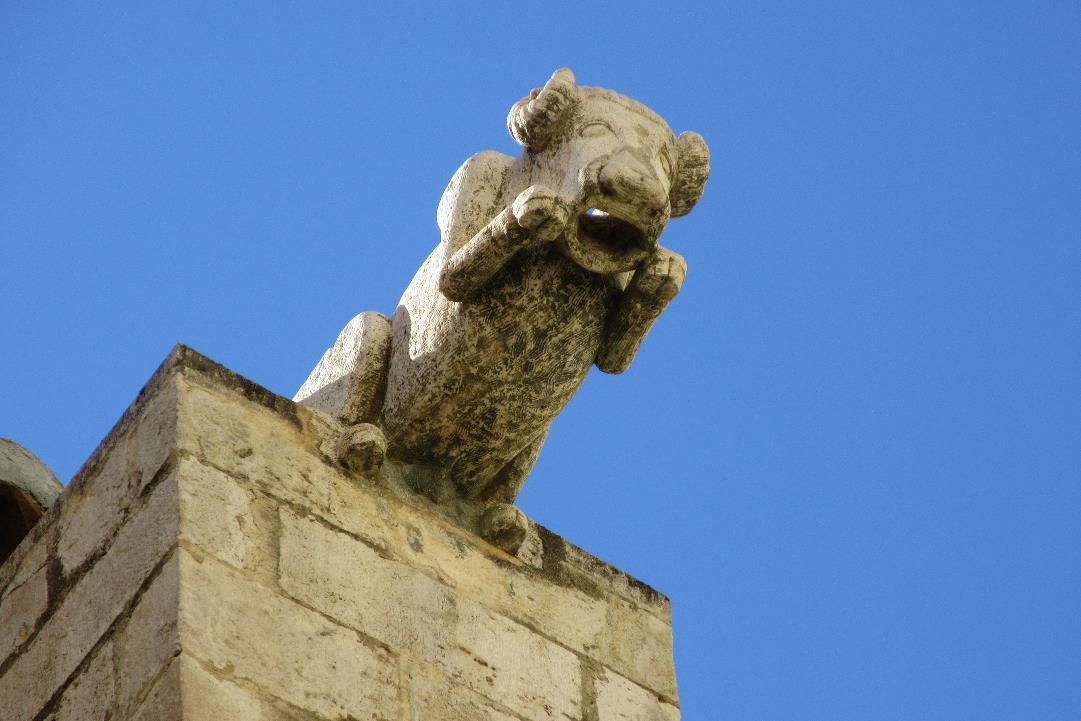 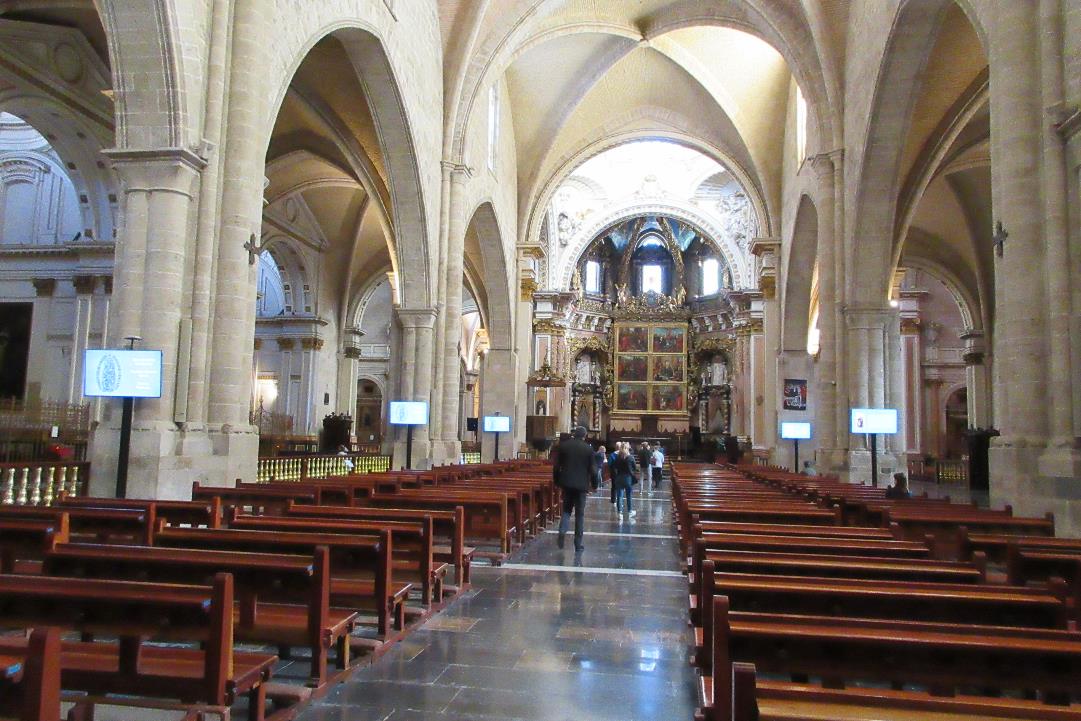 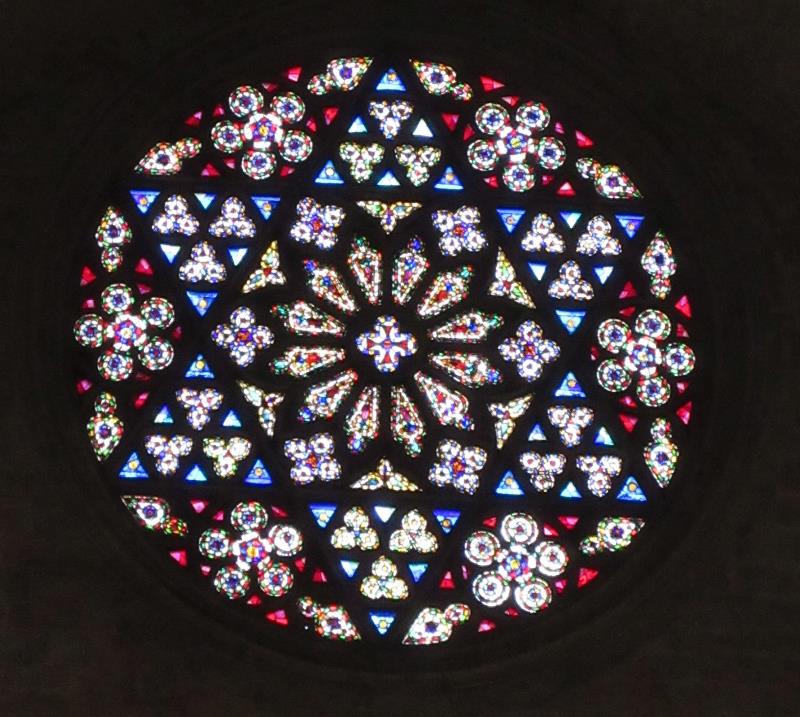 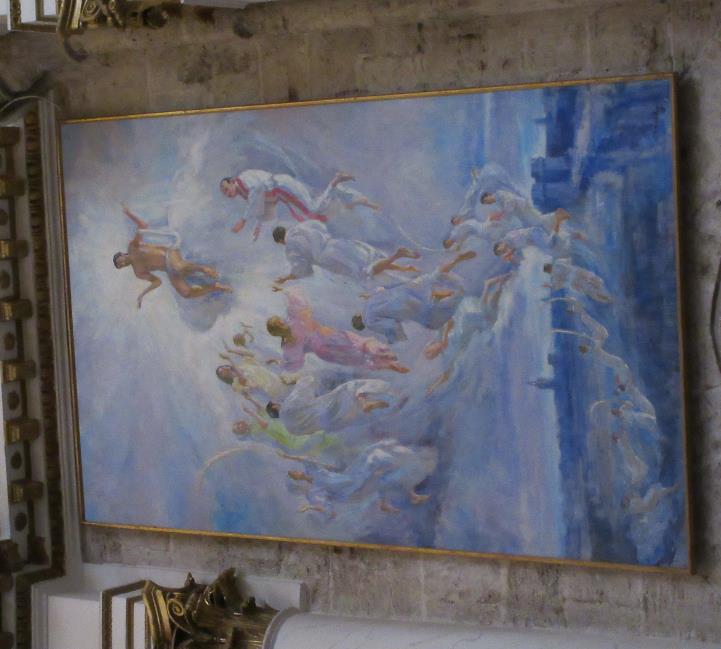 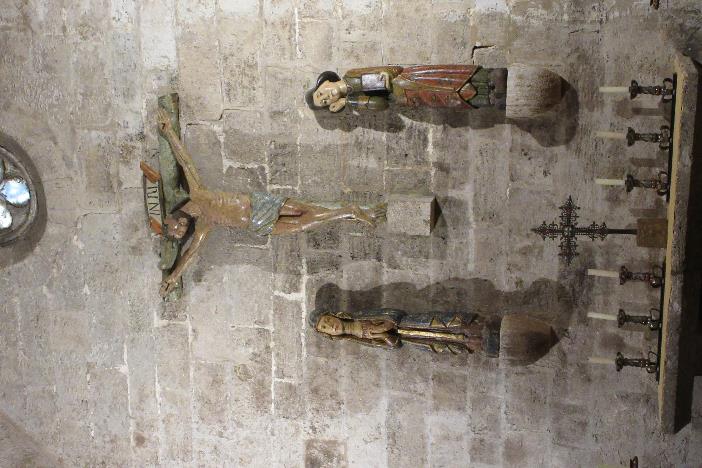 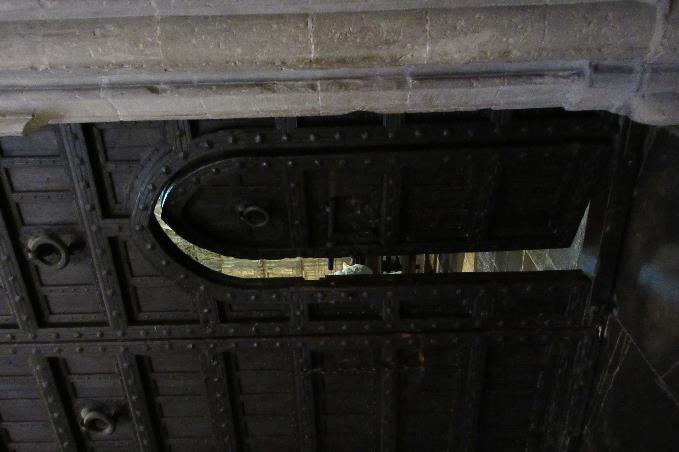 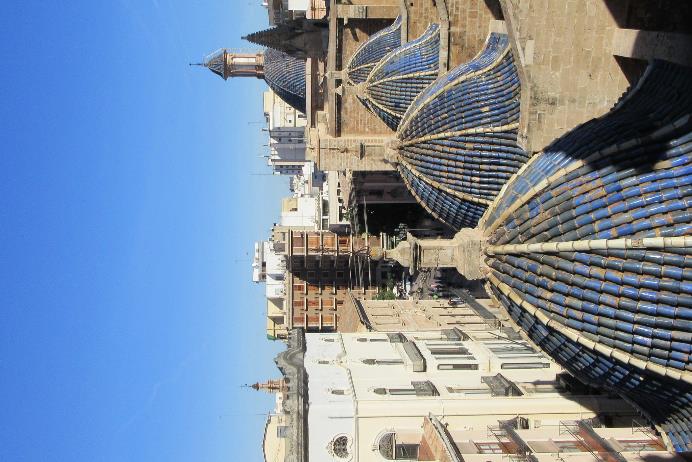 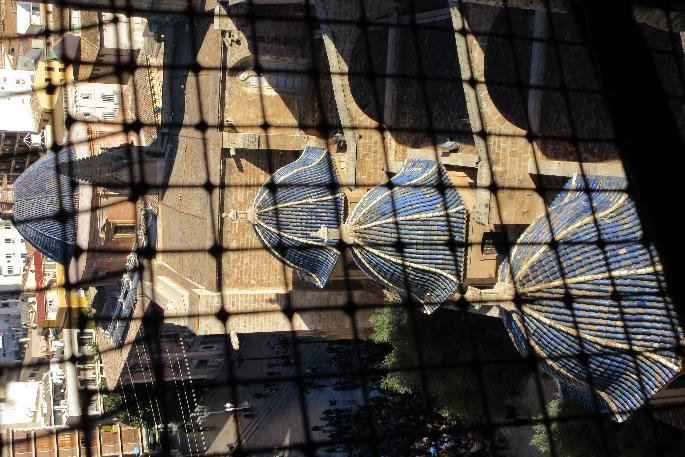 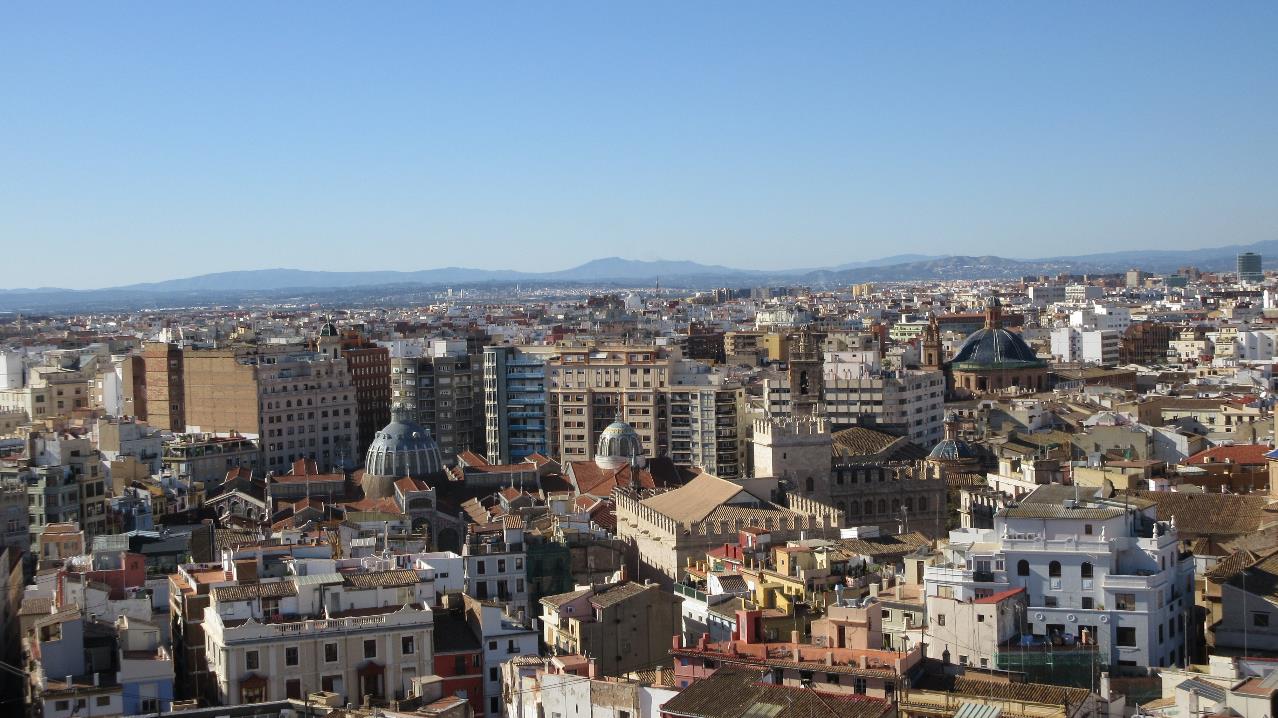 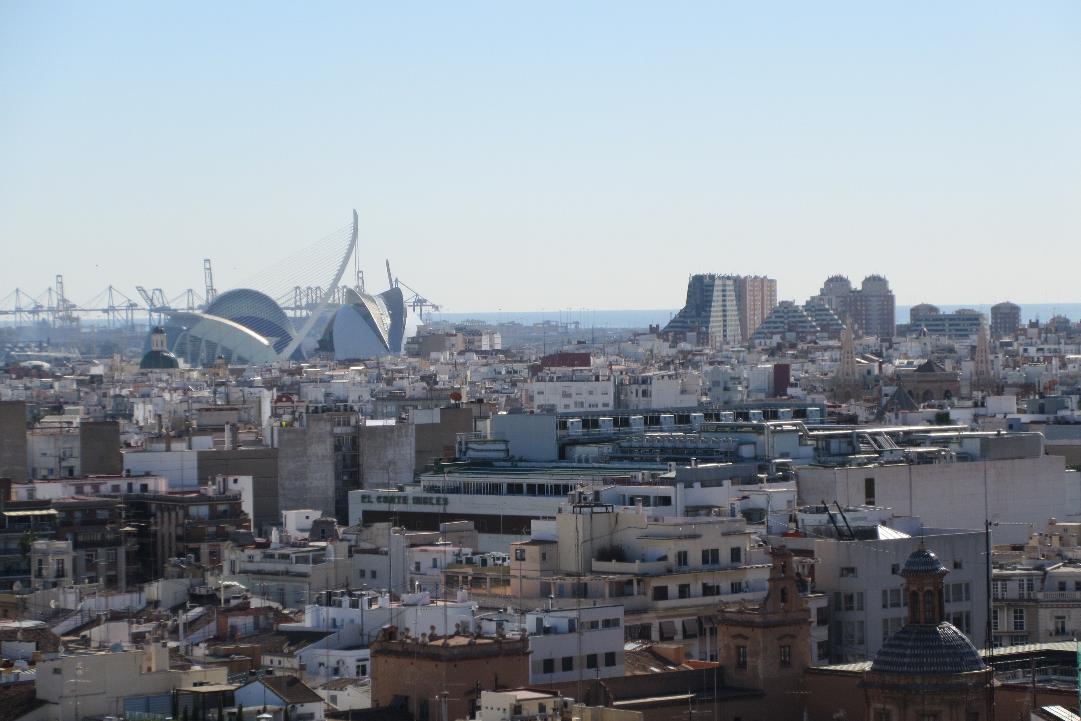 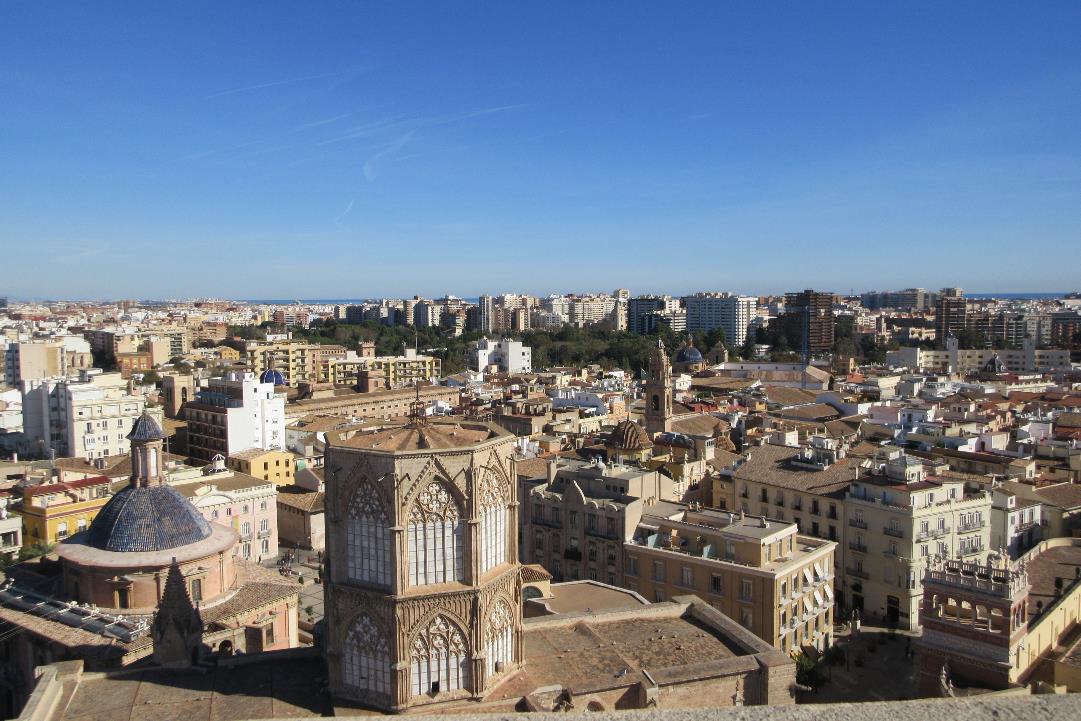 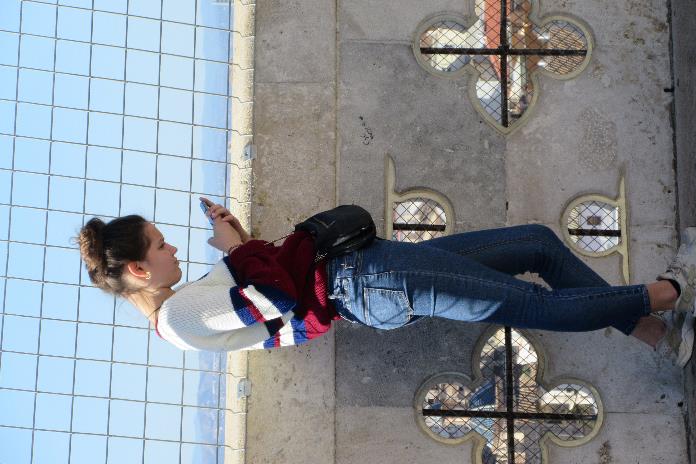 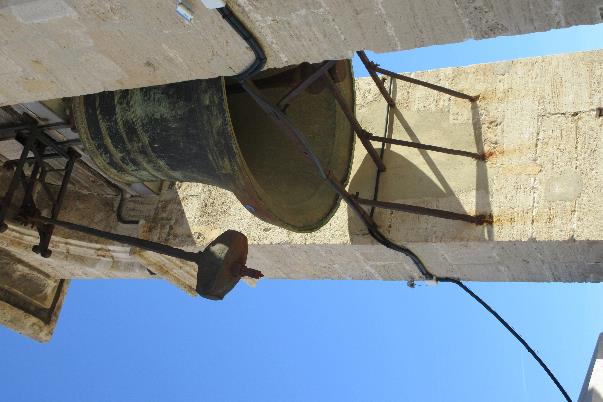 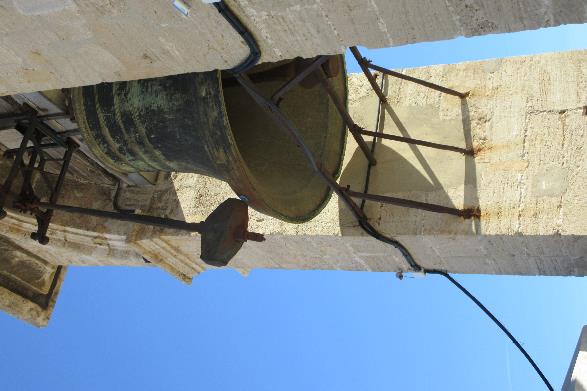 12 Uhr mittags….
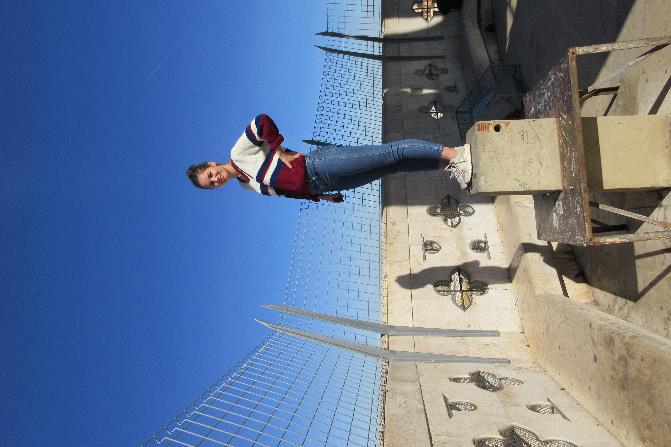 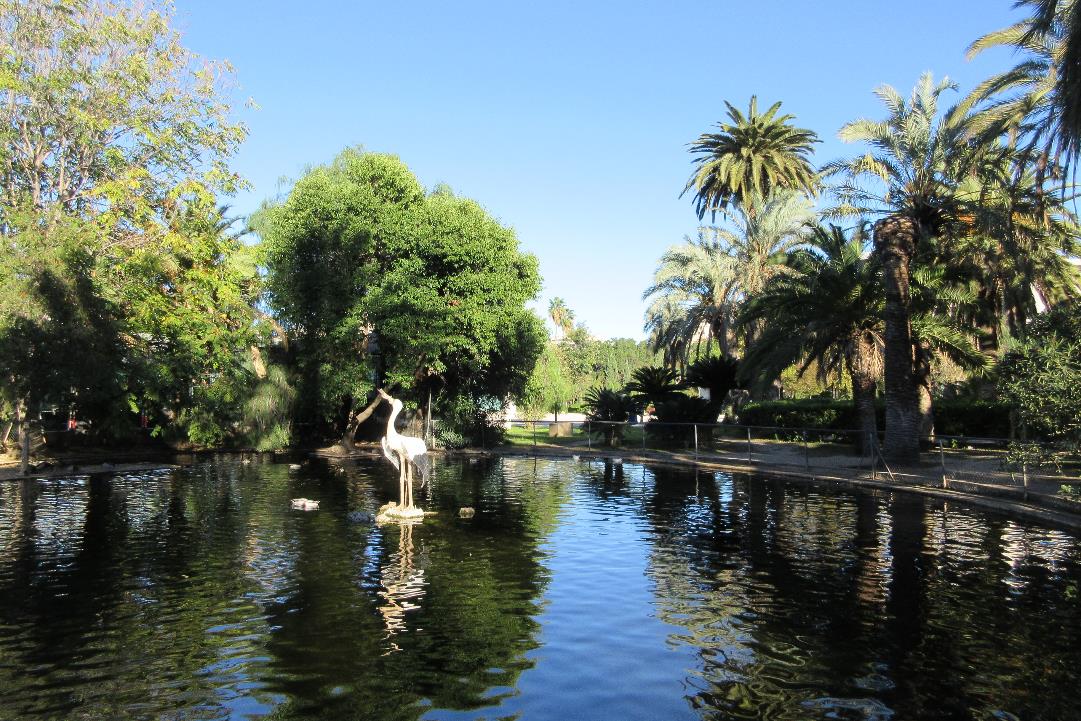 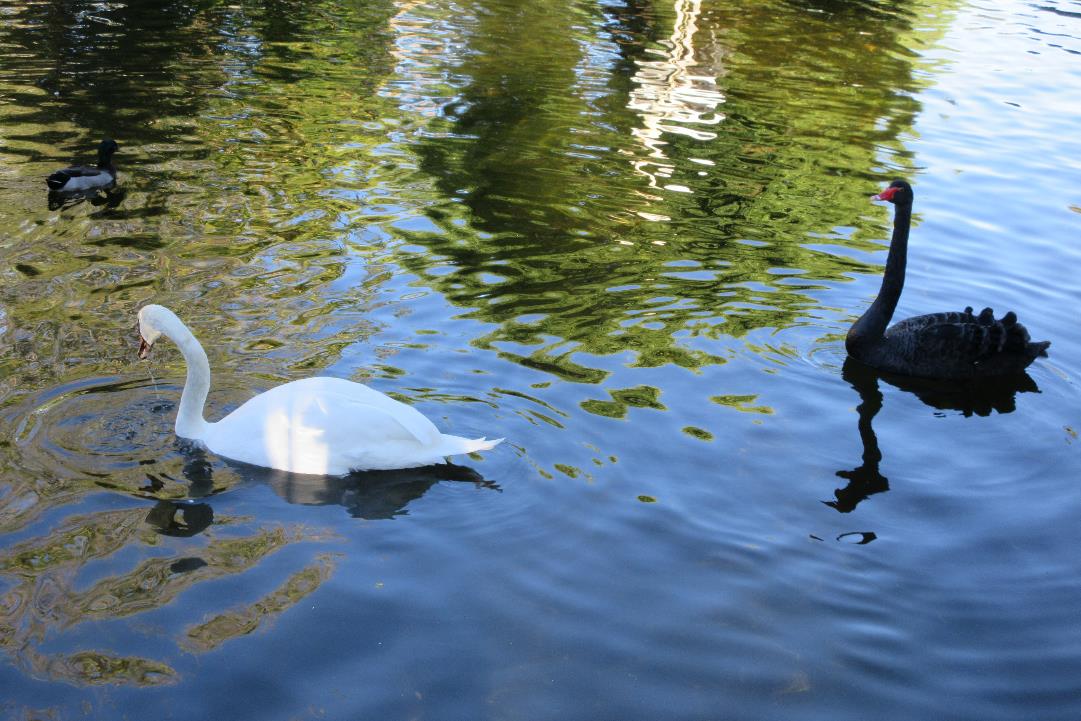 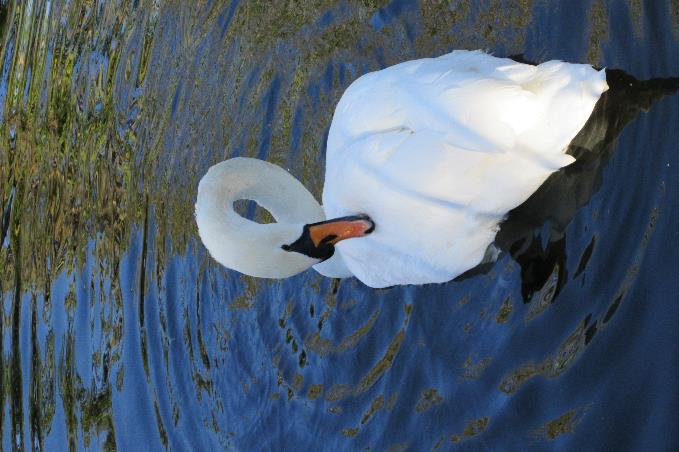 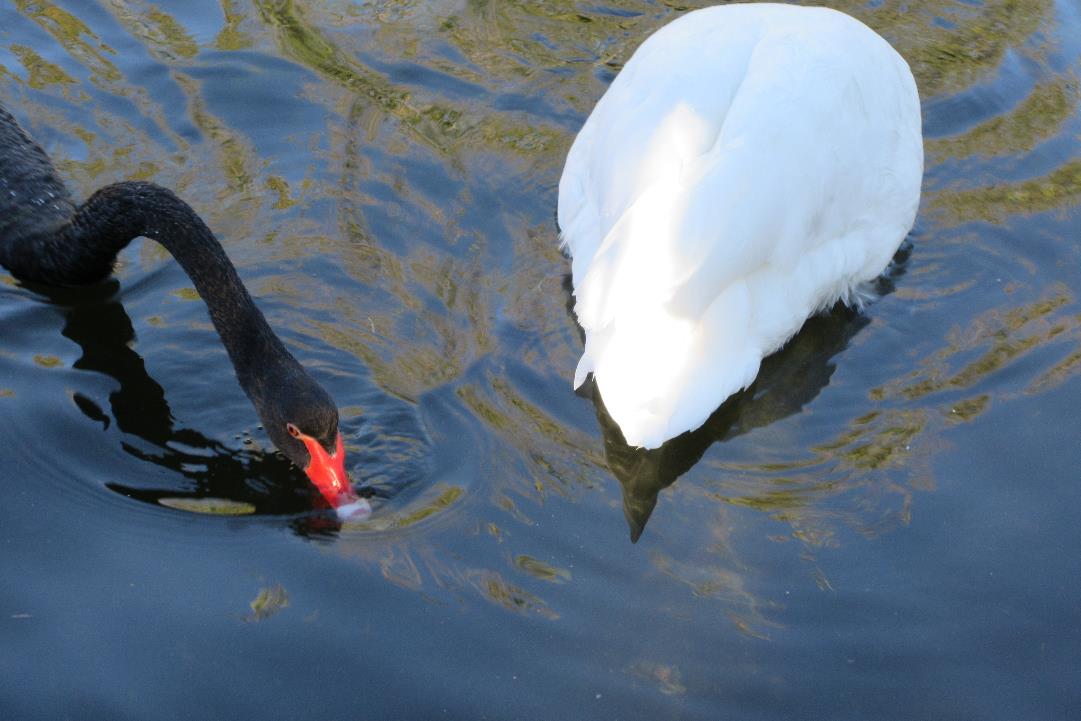 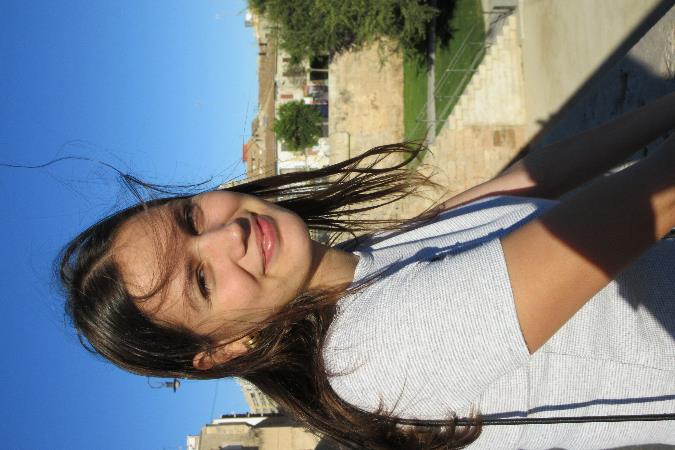 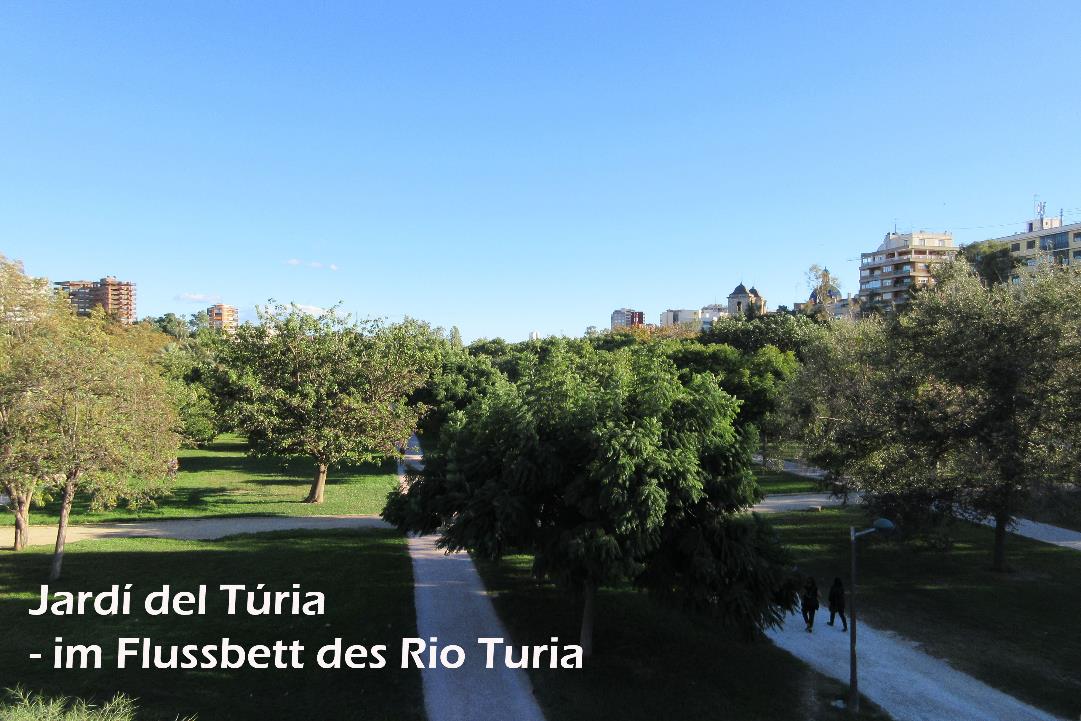 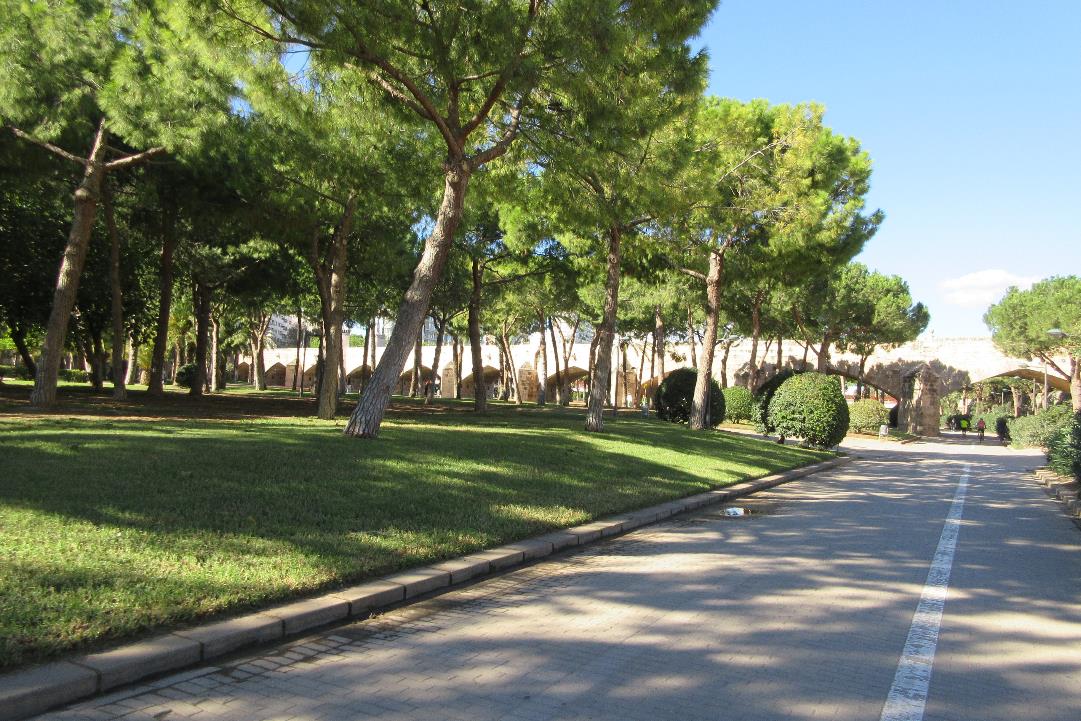 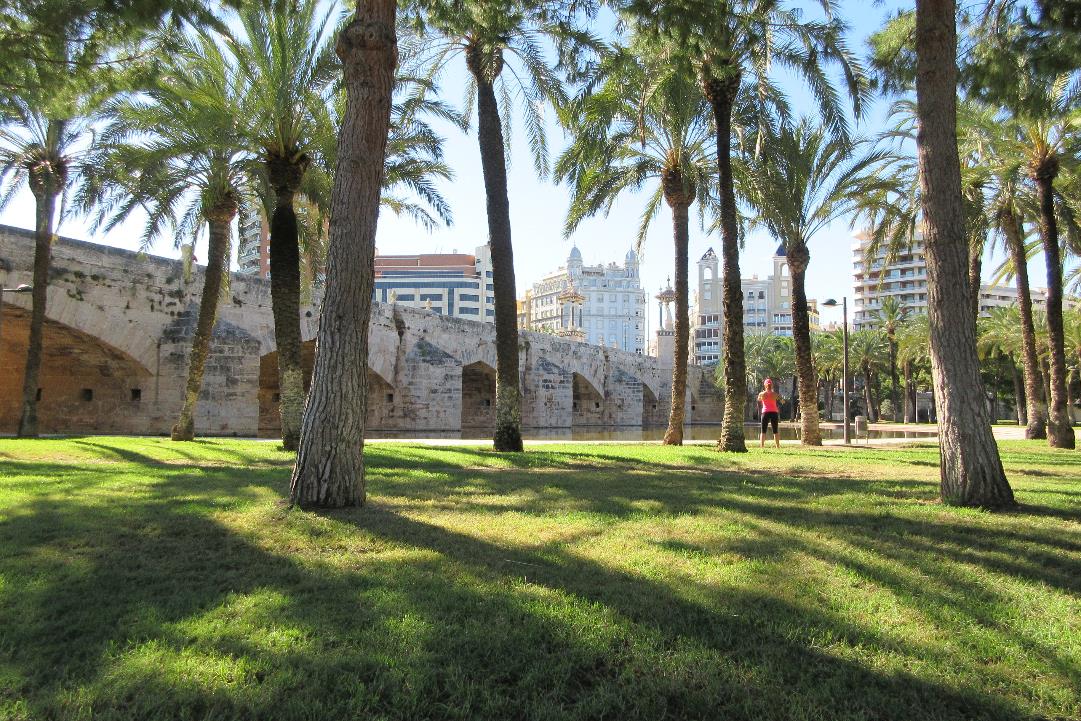 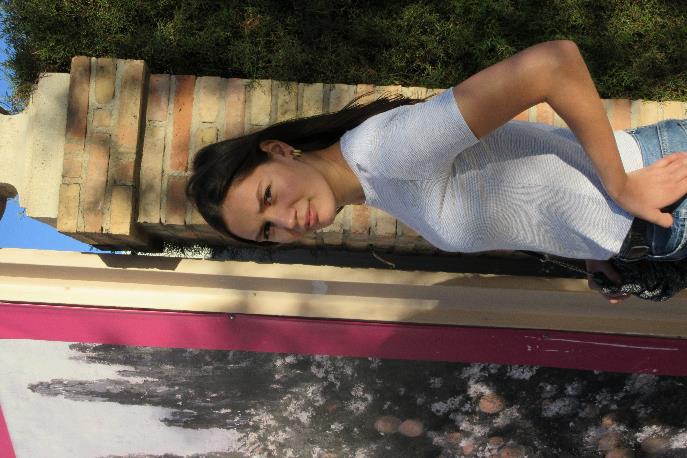 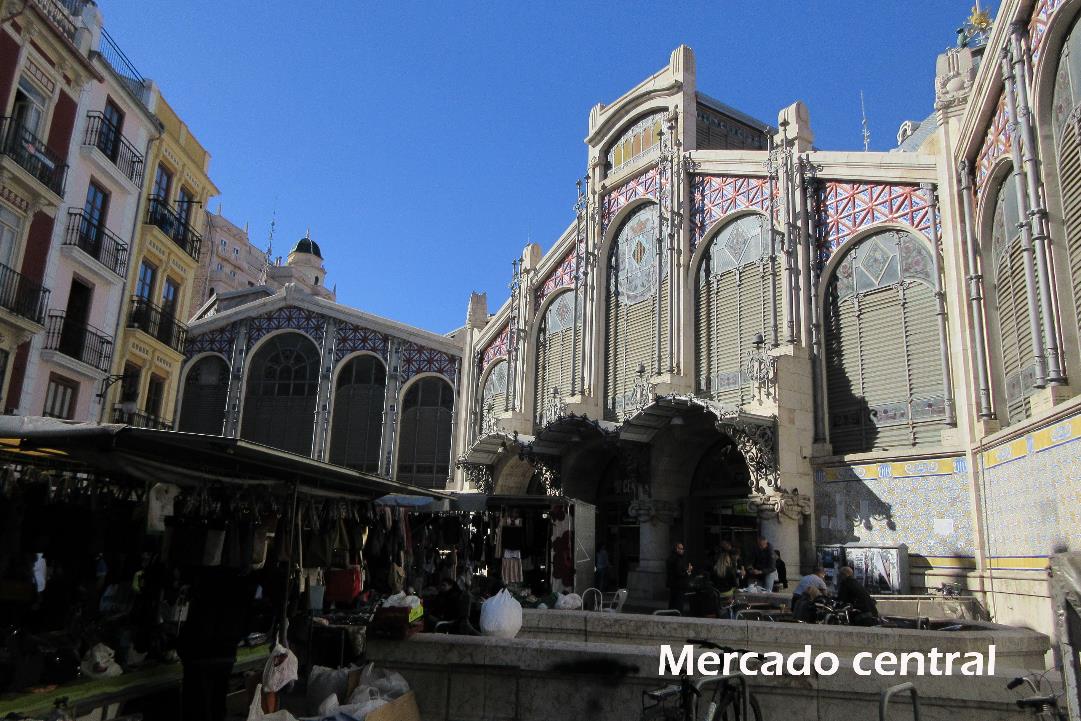 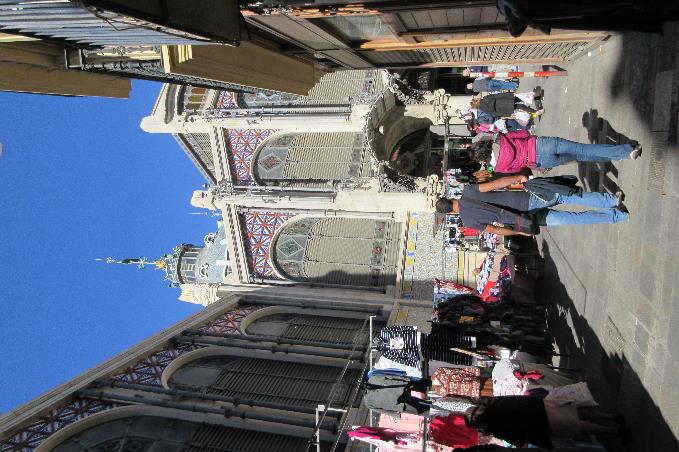 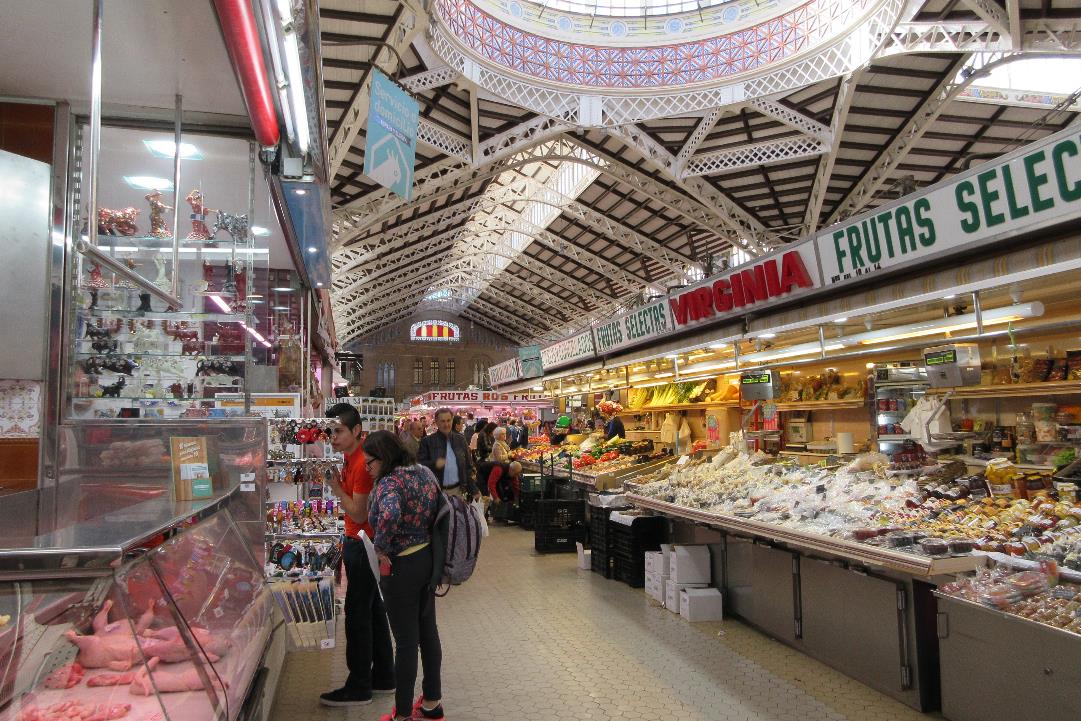 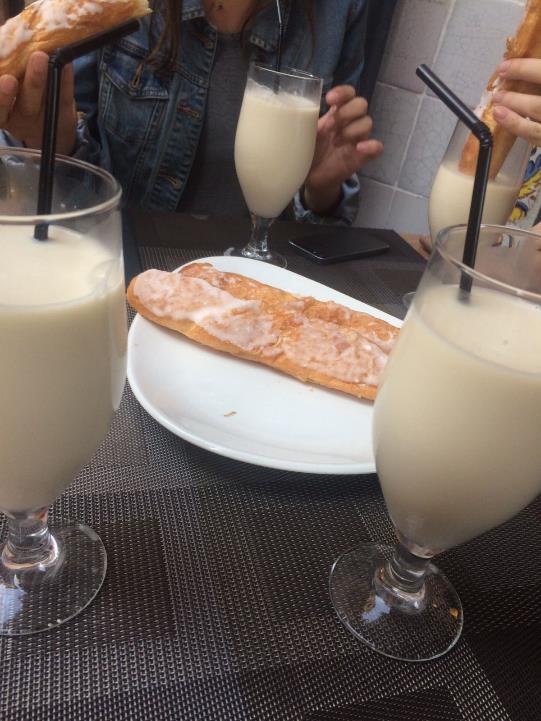 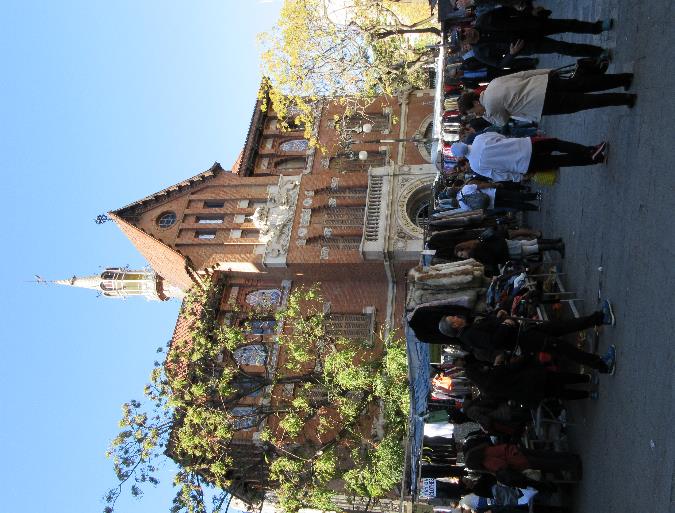 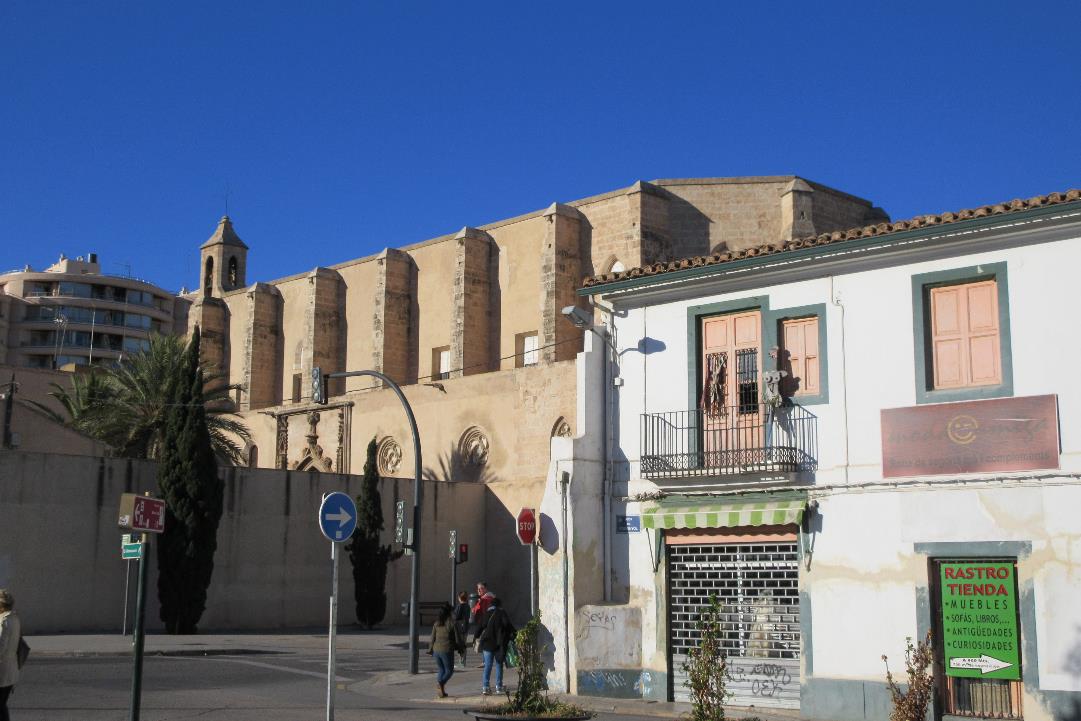 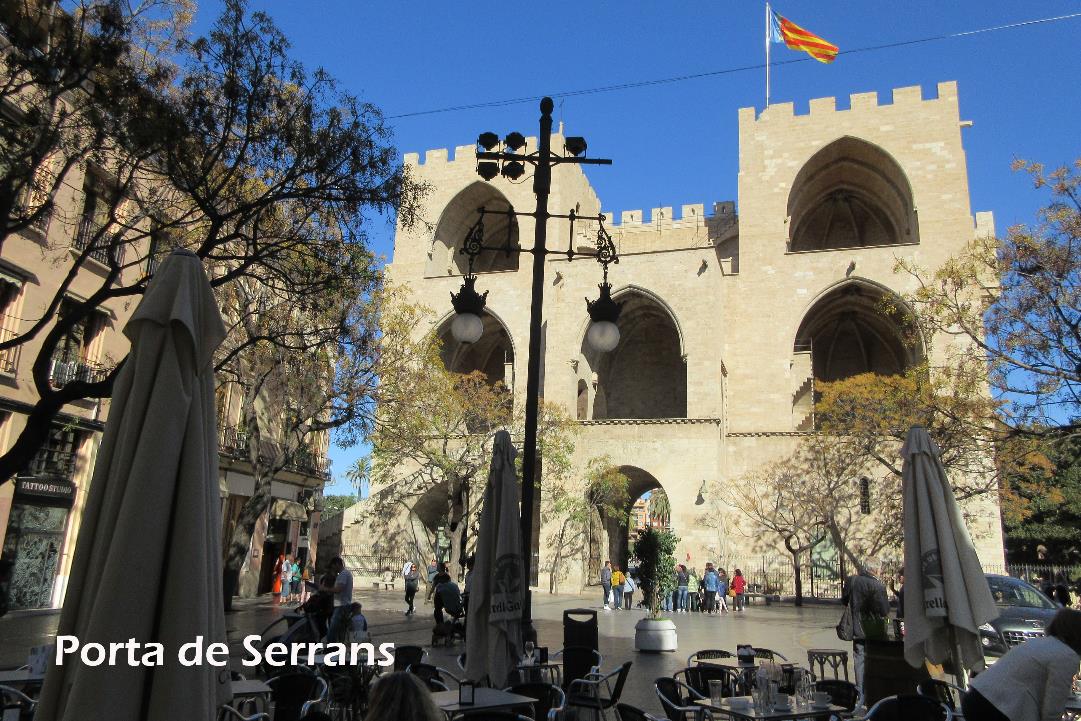 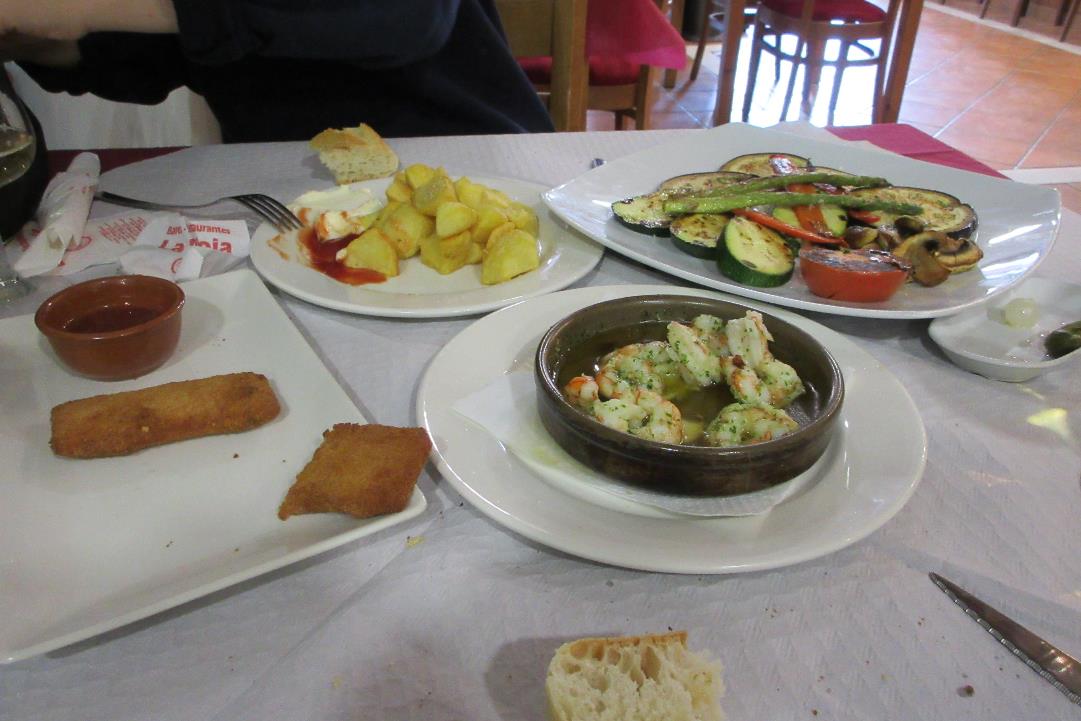 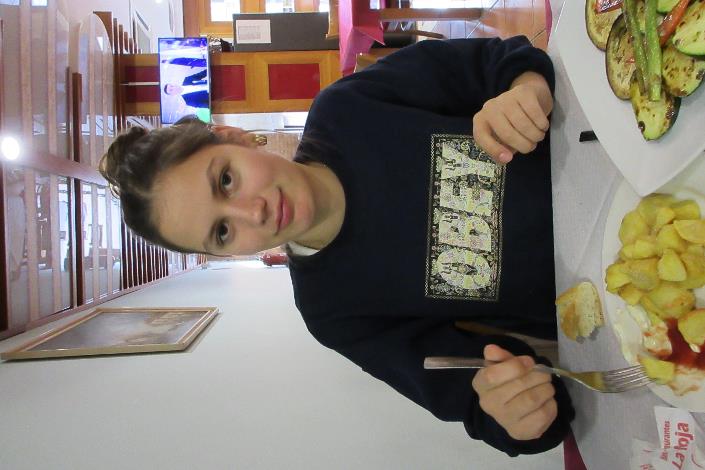 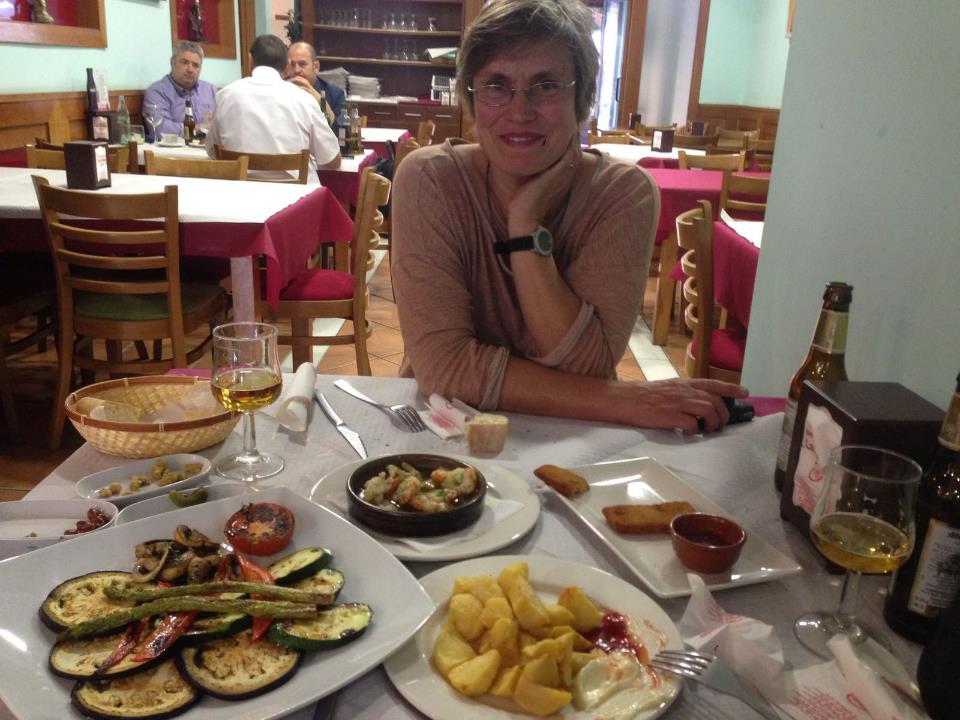 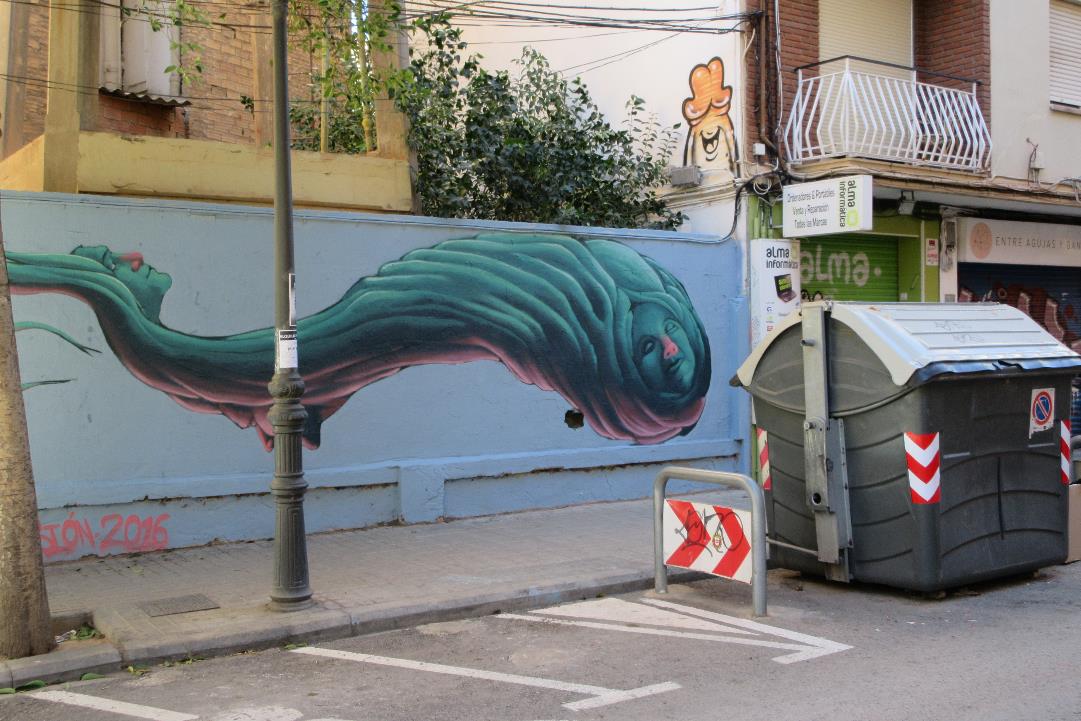 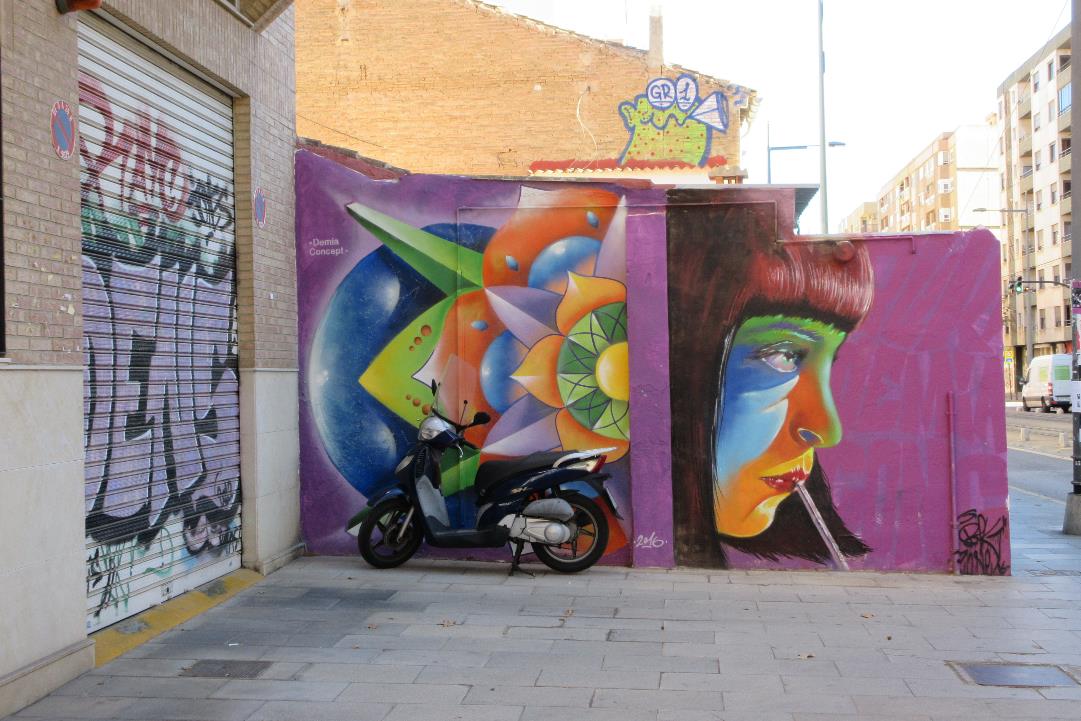 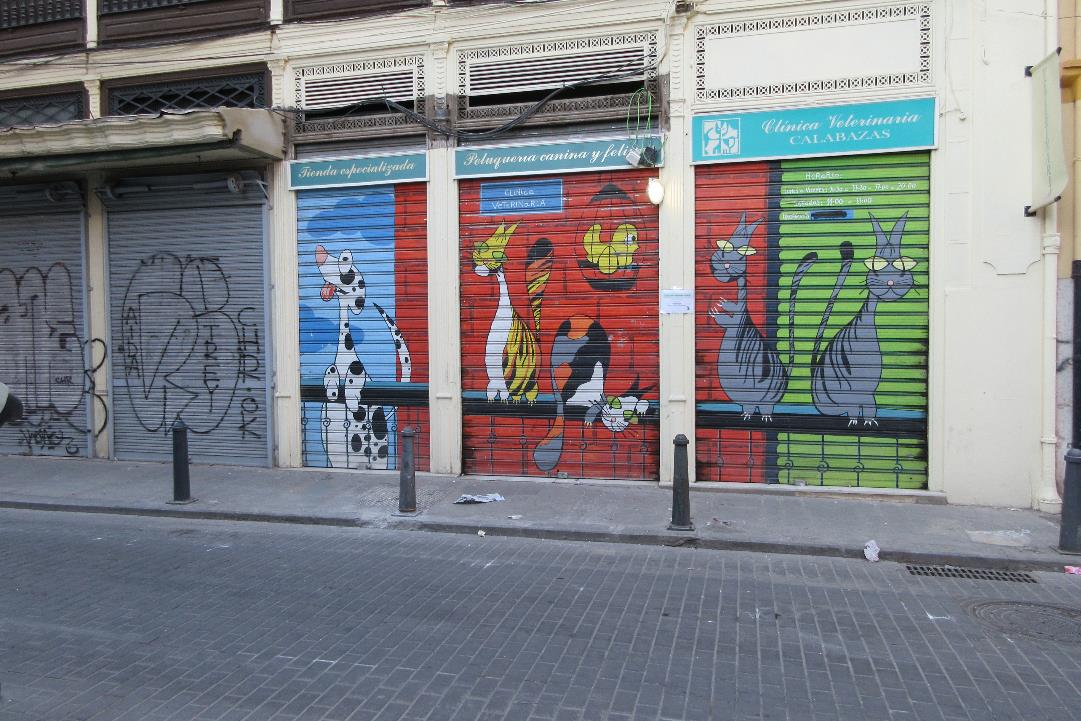 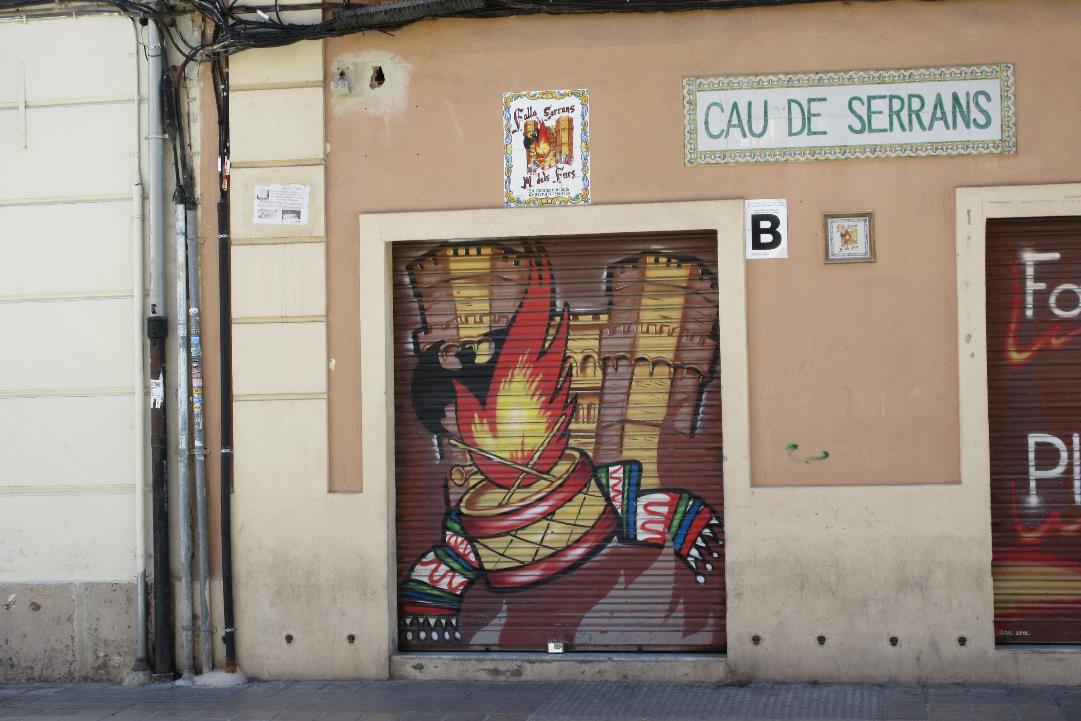 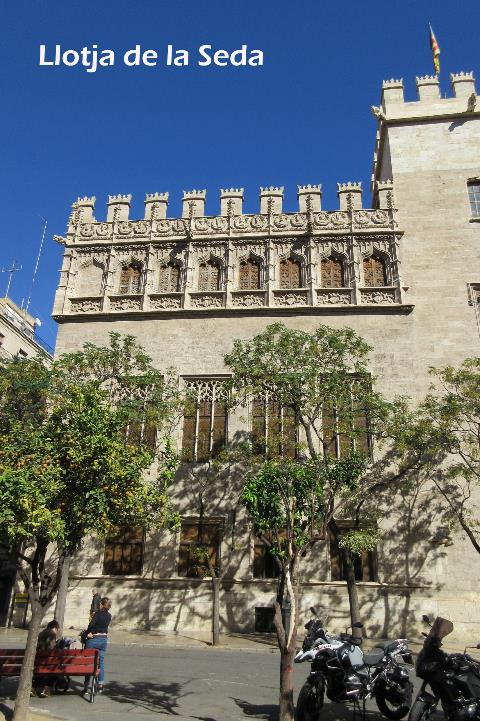 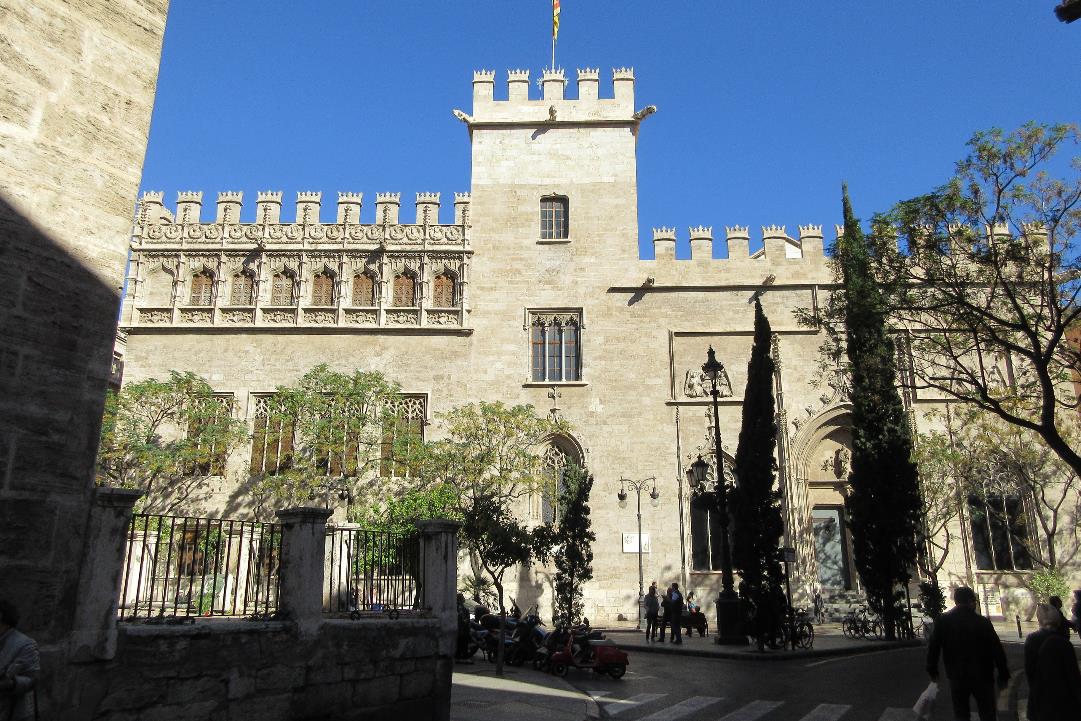 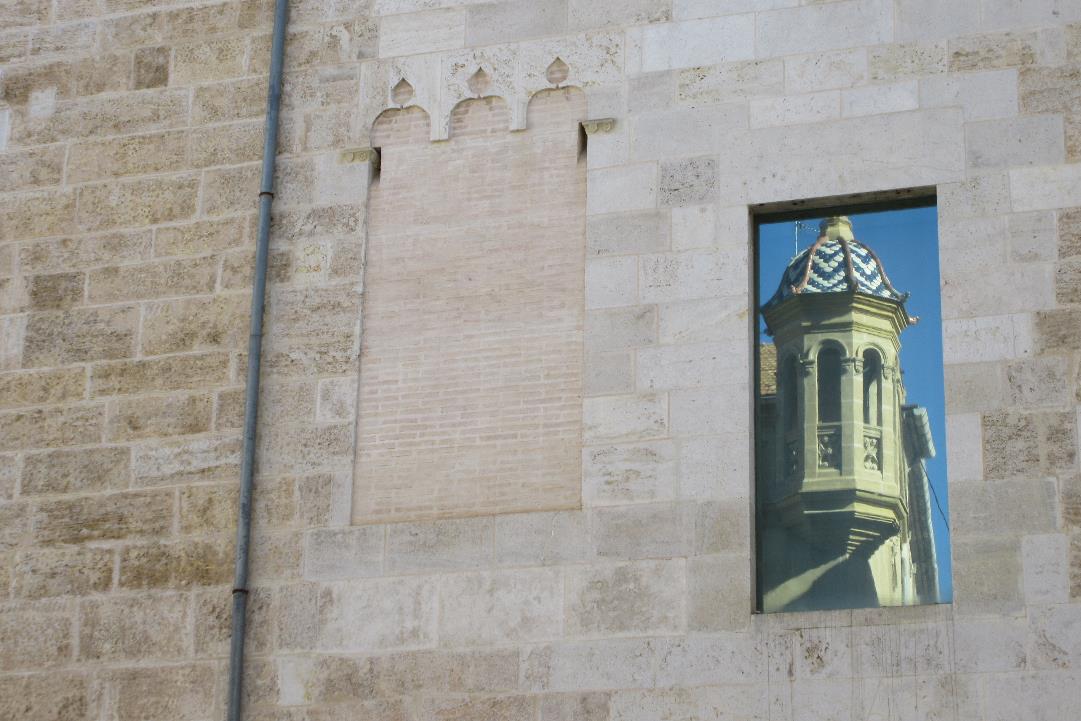 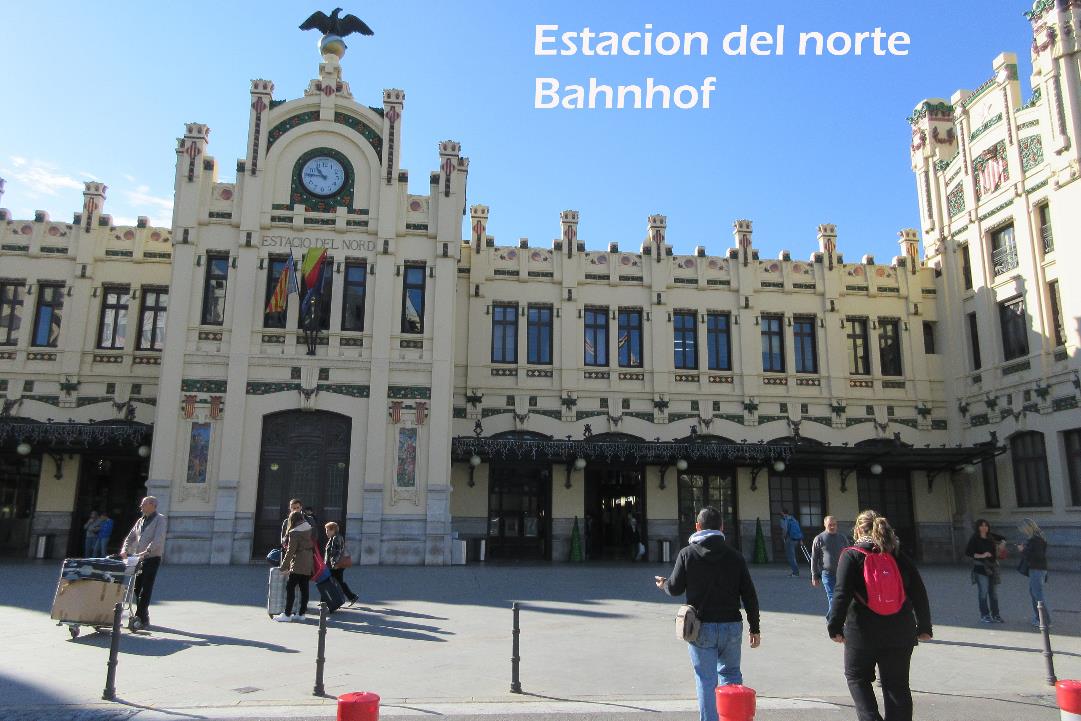 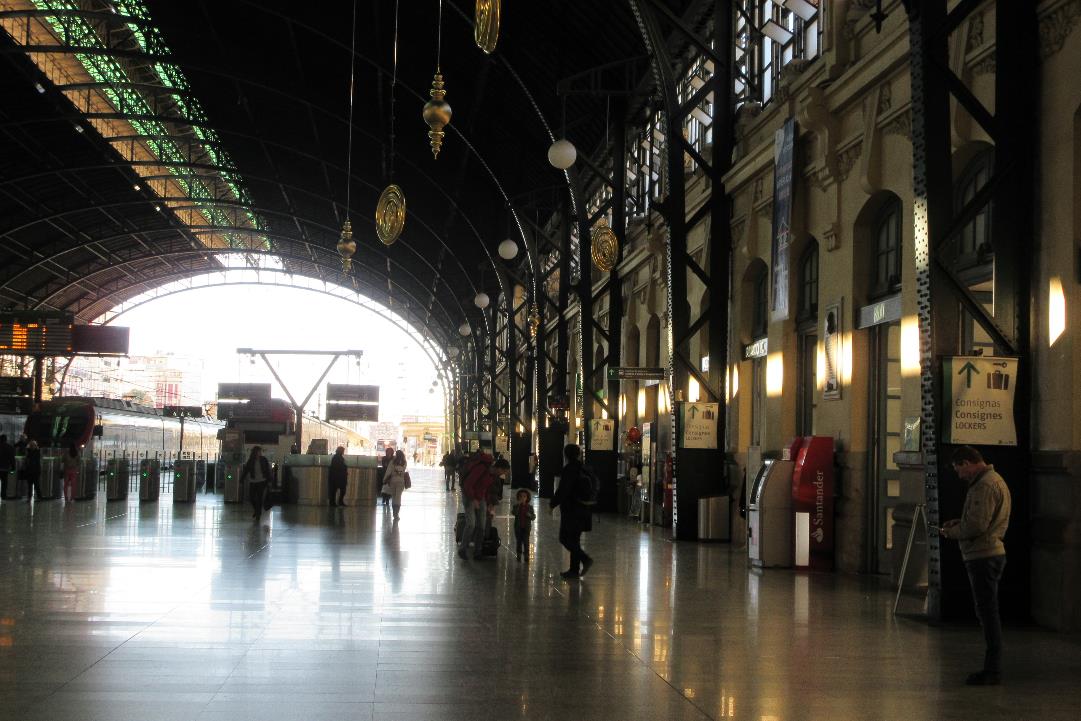 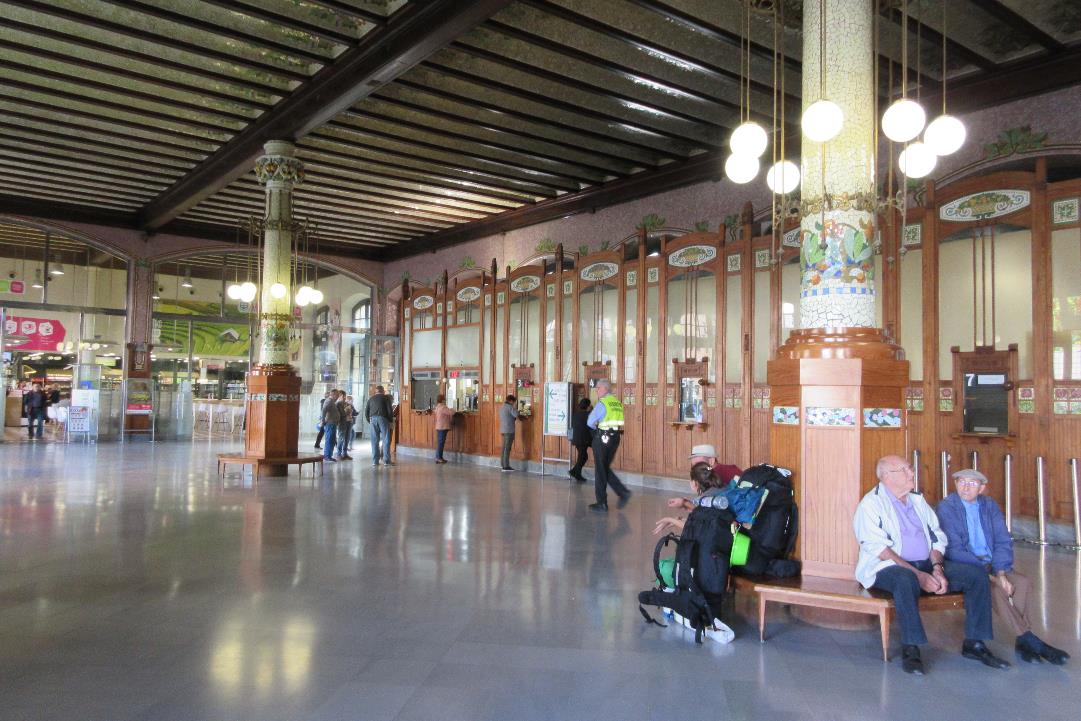 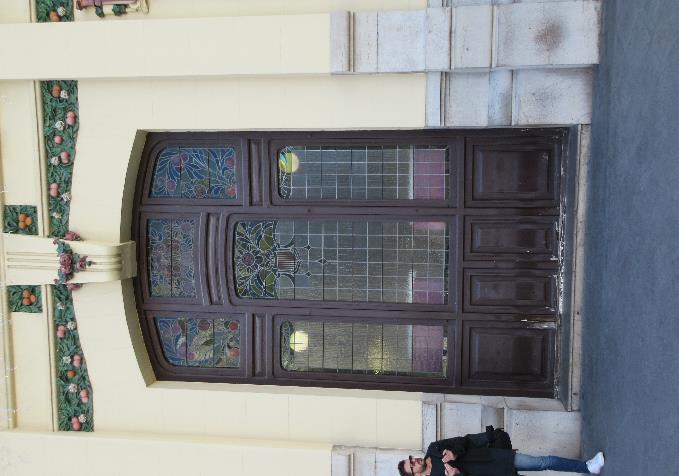 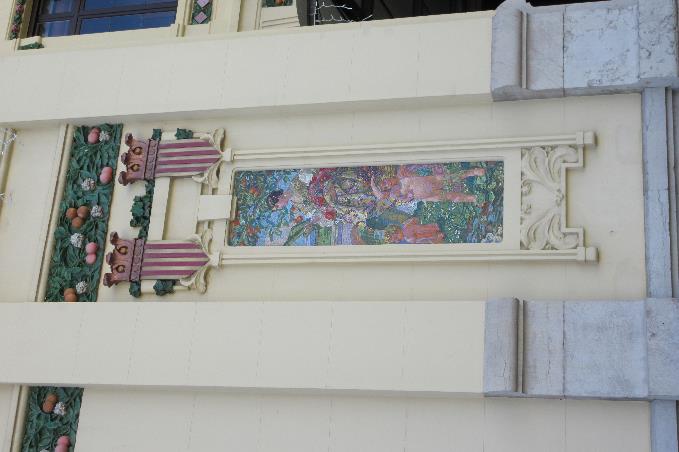 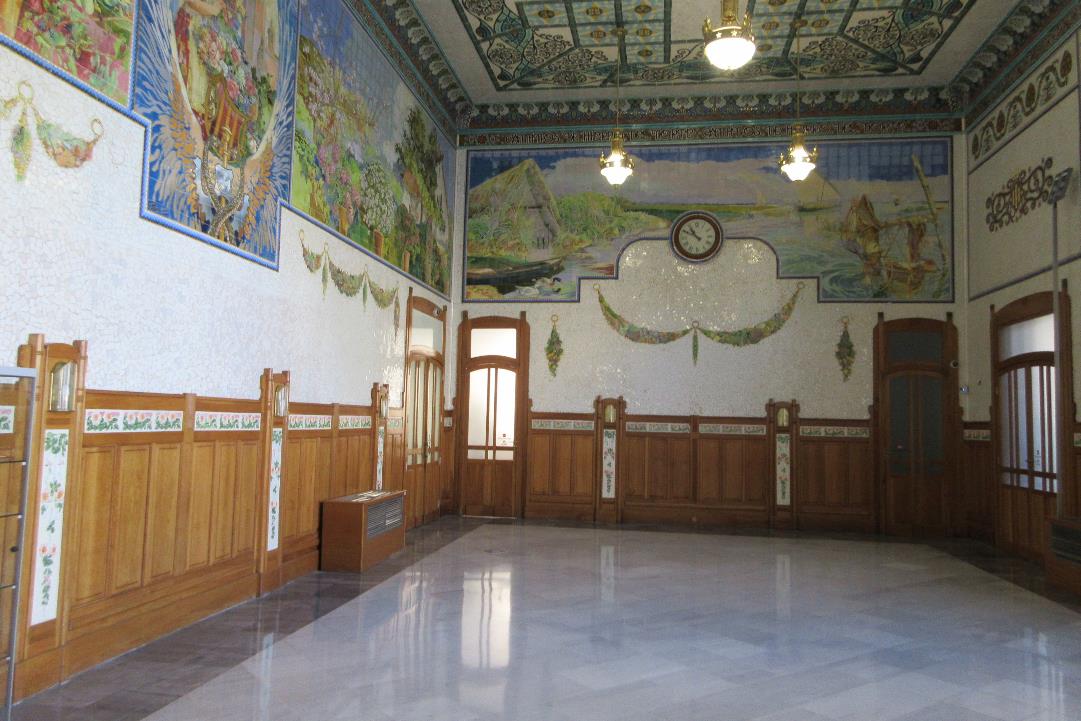 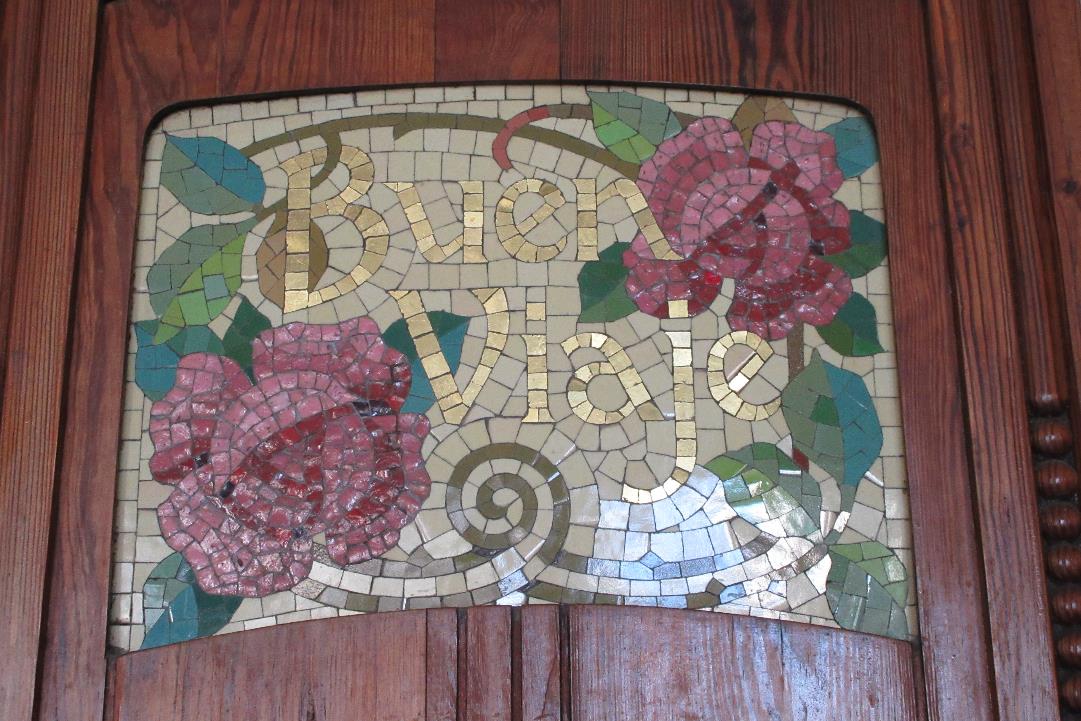 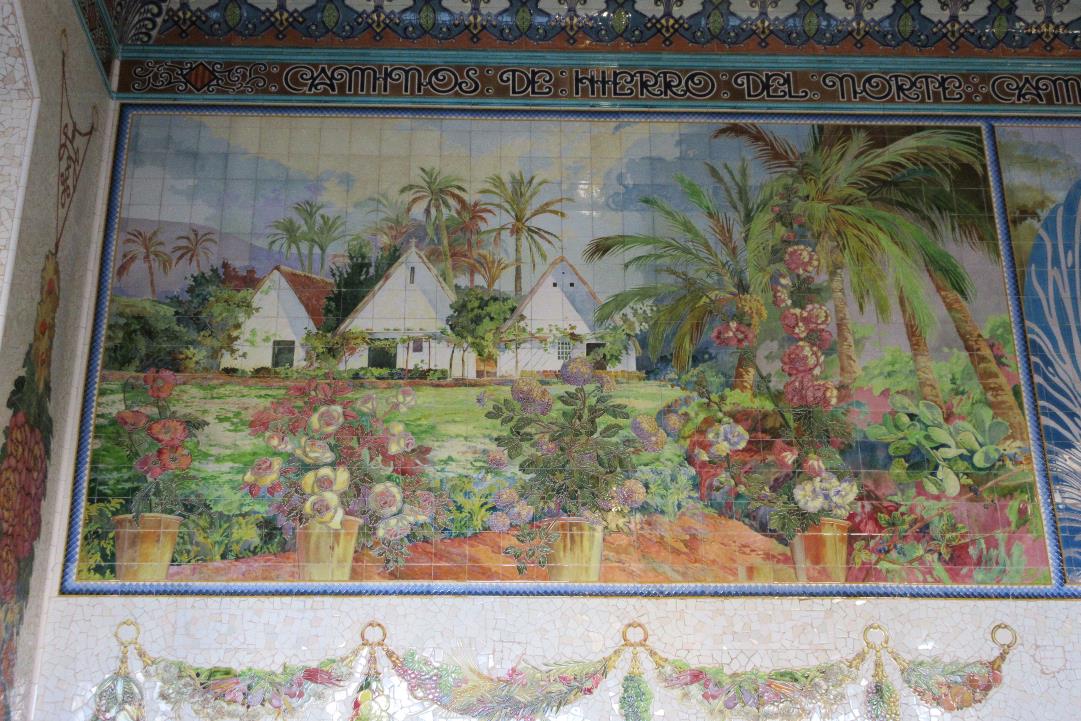 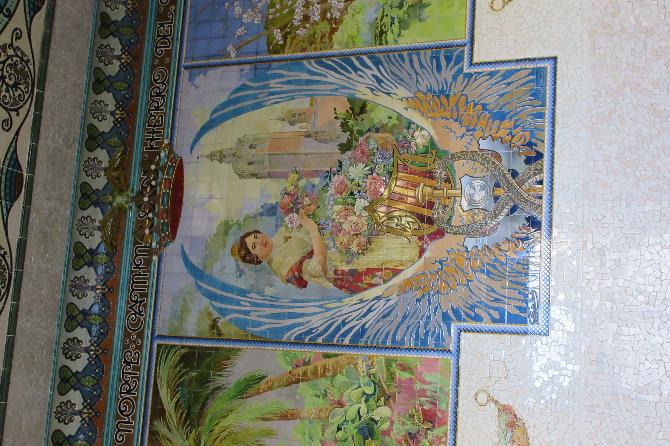 Von der Estacion del norte aus abends mit dem Zug (der insgesamt drei (!) Fahrradstellplätze hat zum Ausgangspunkt des Bahntrassenradwegs „Ojos Negros“
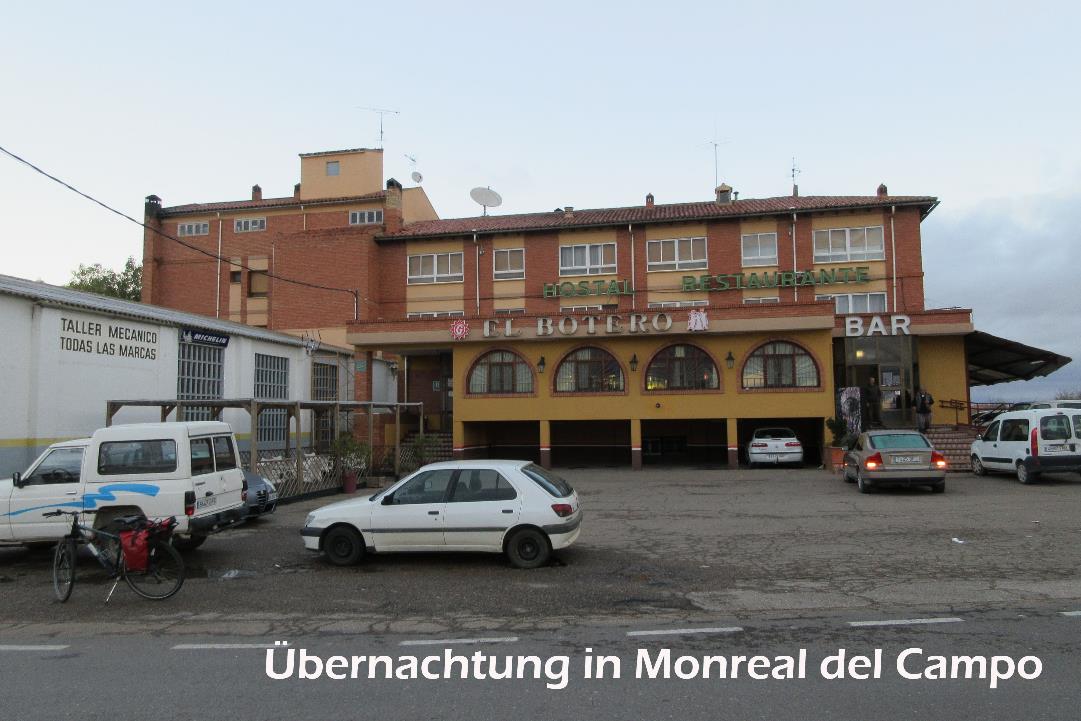 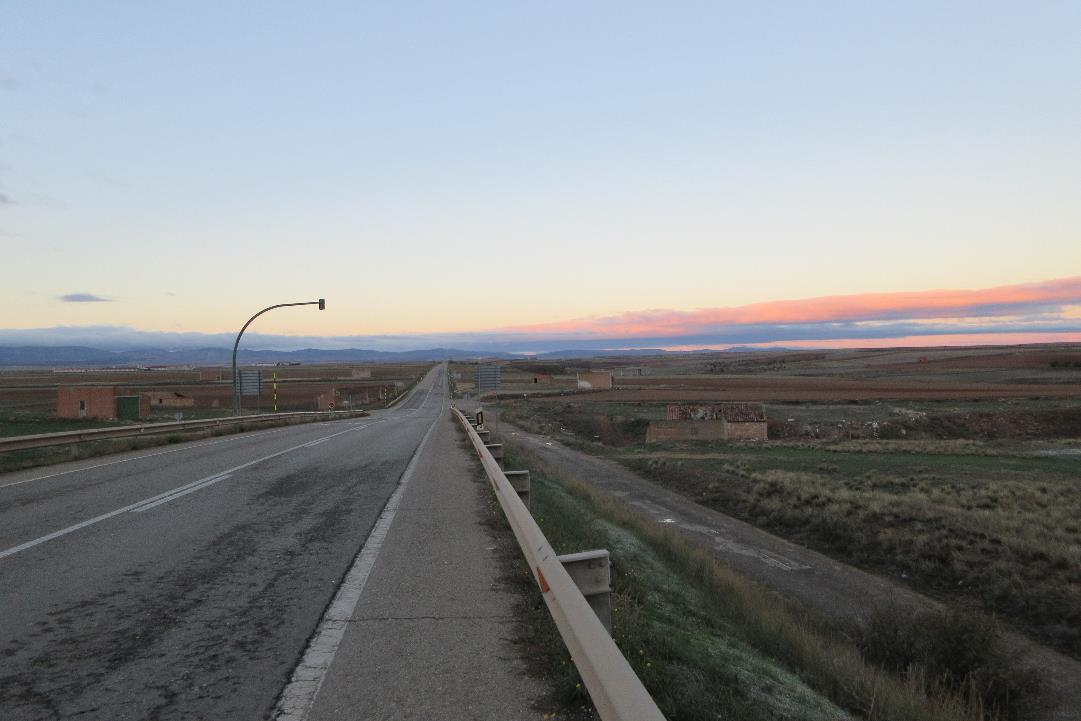 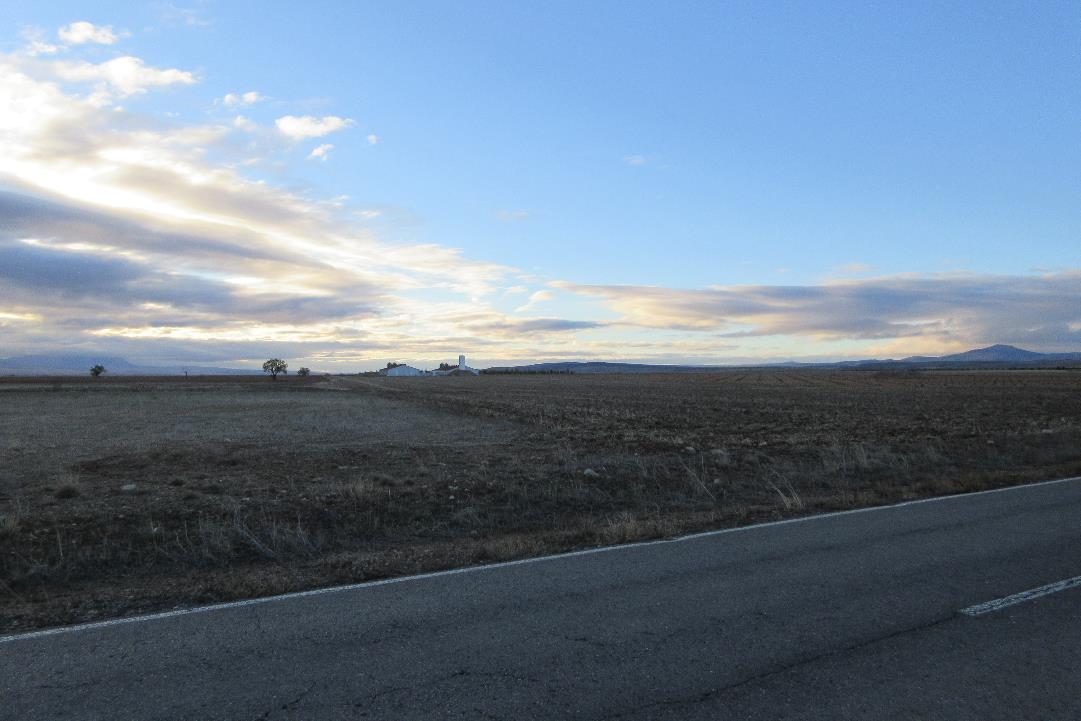 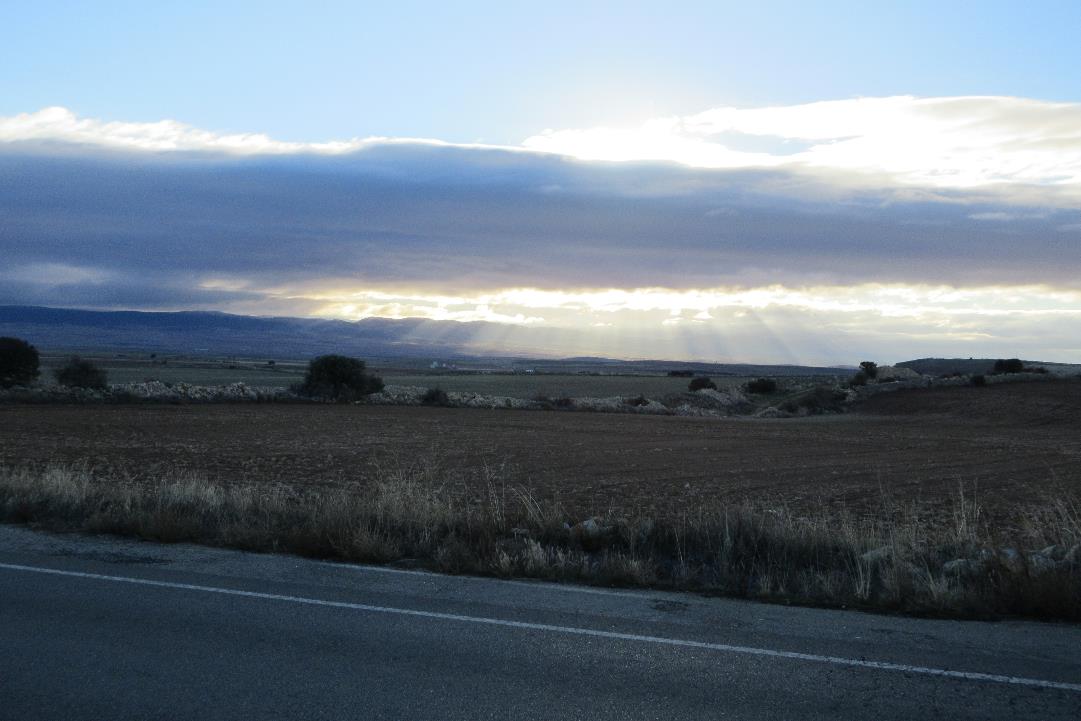 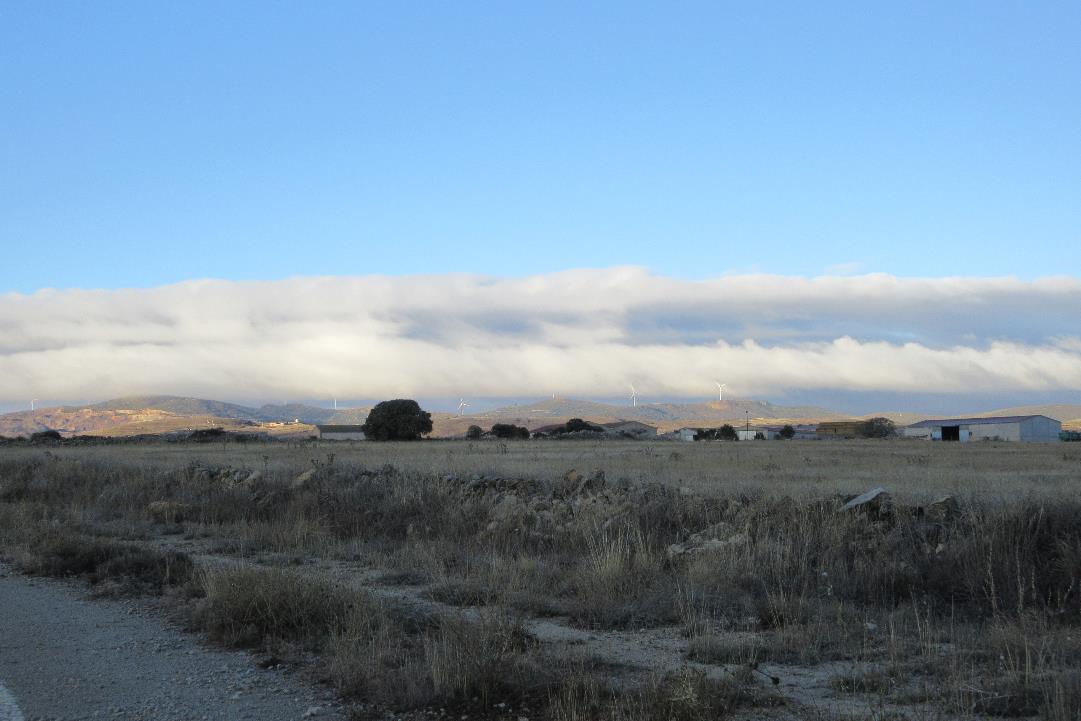 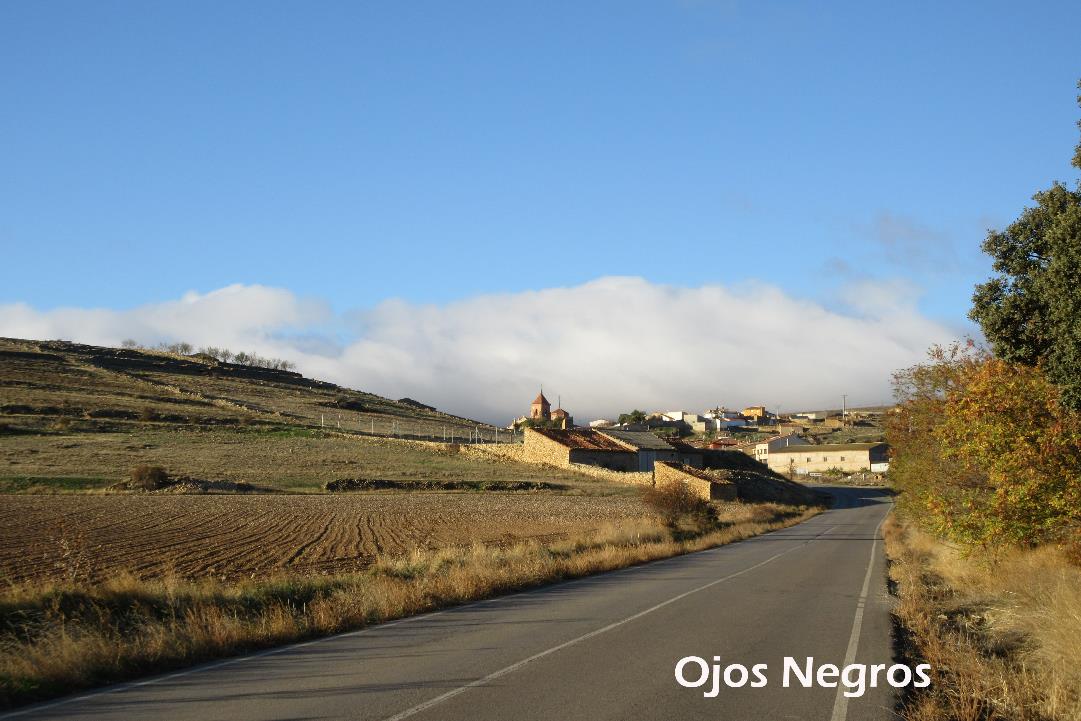 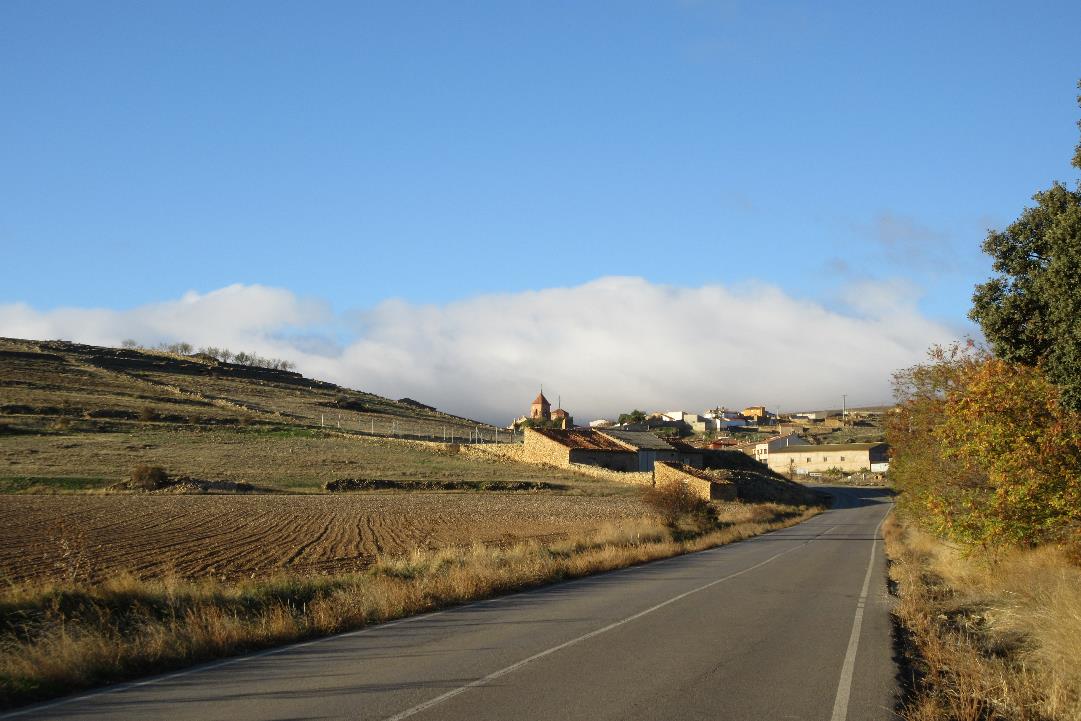 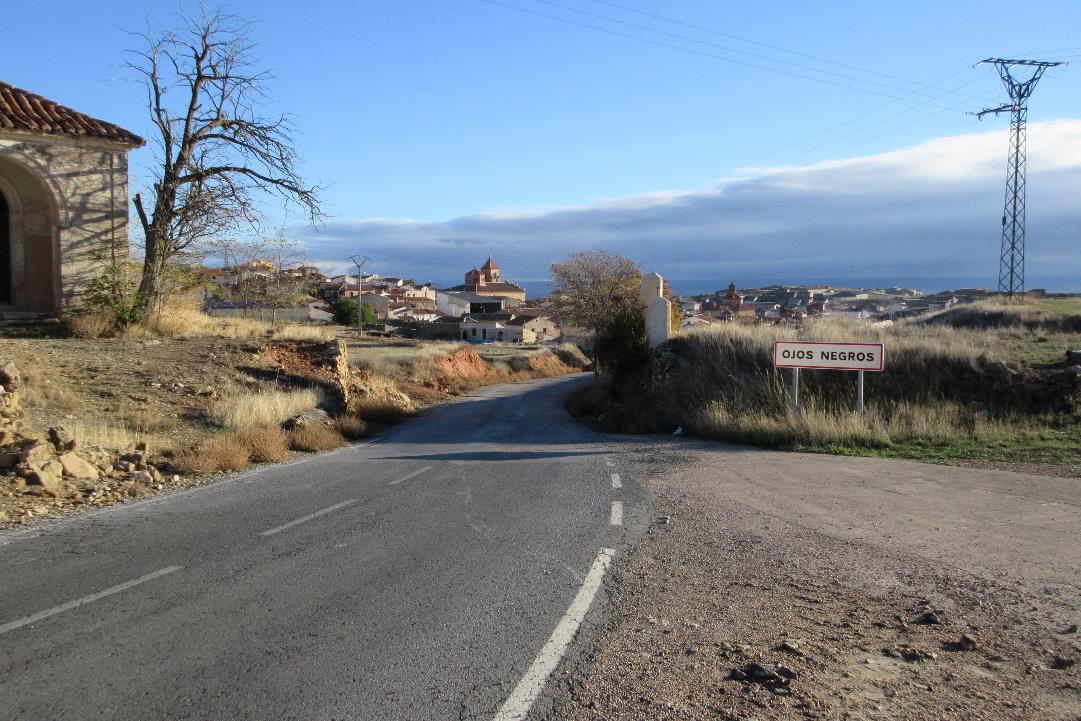 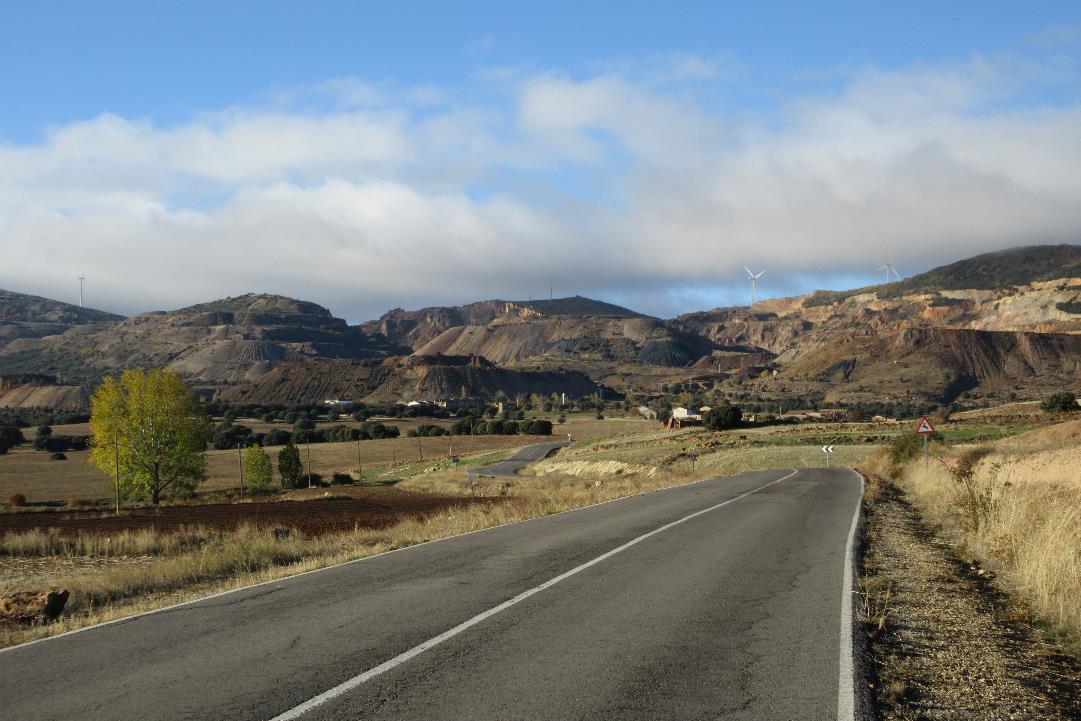 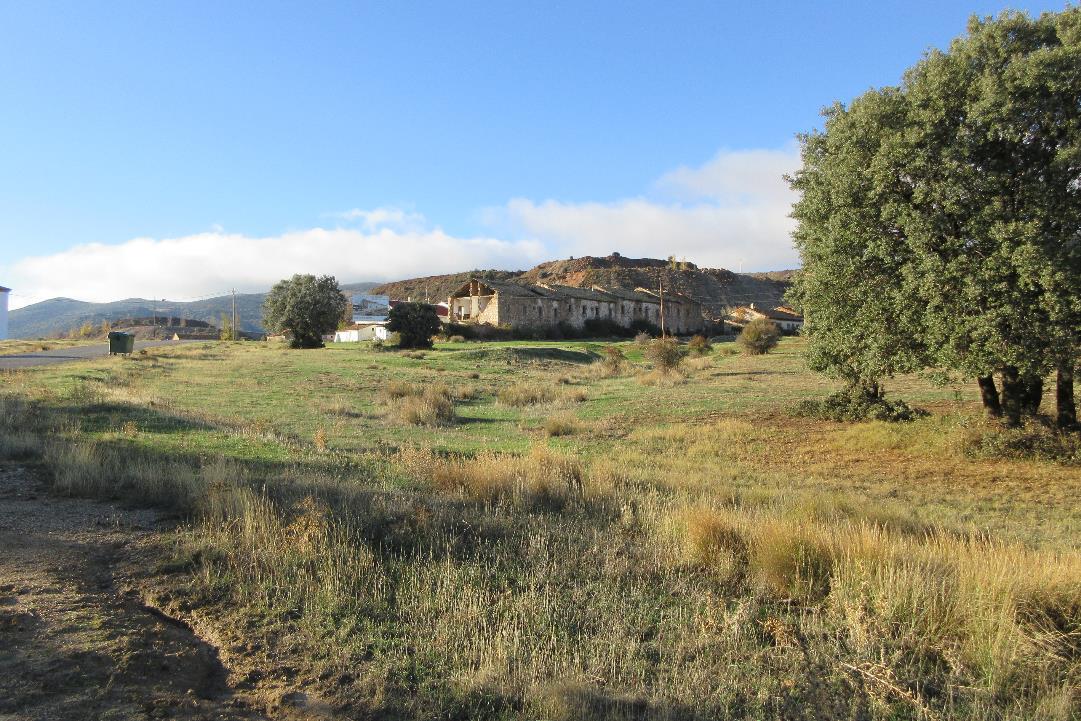 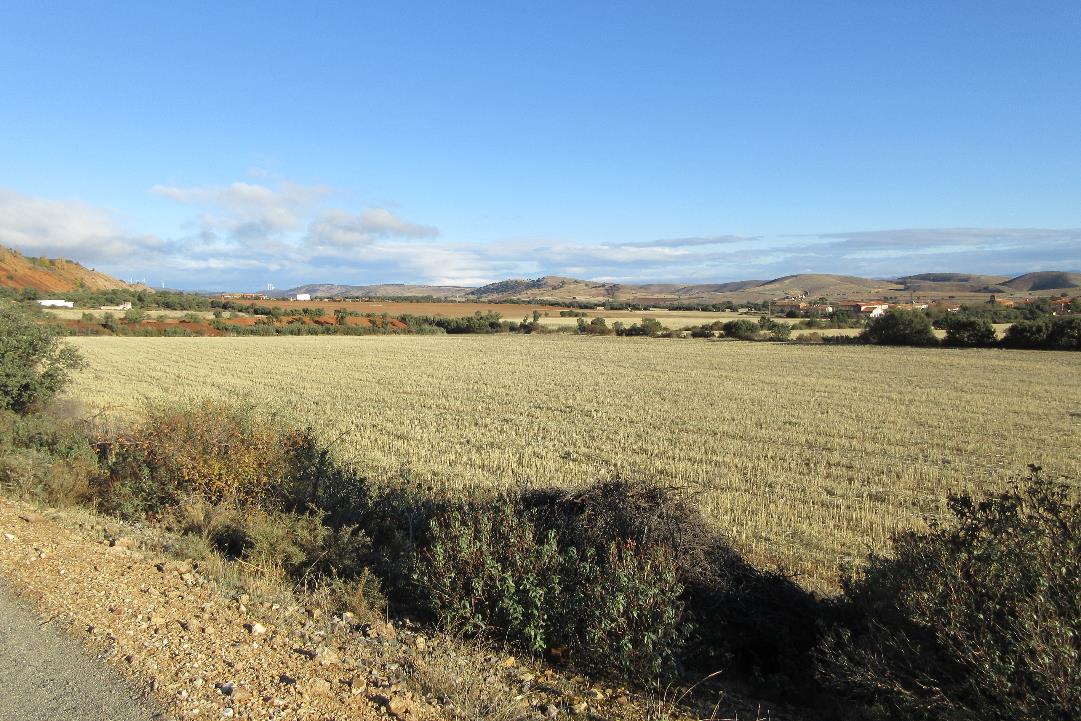 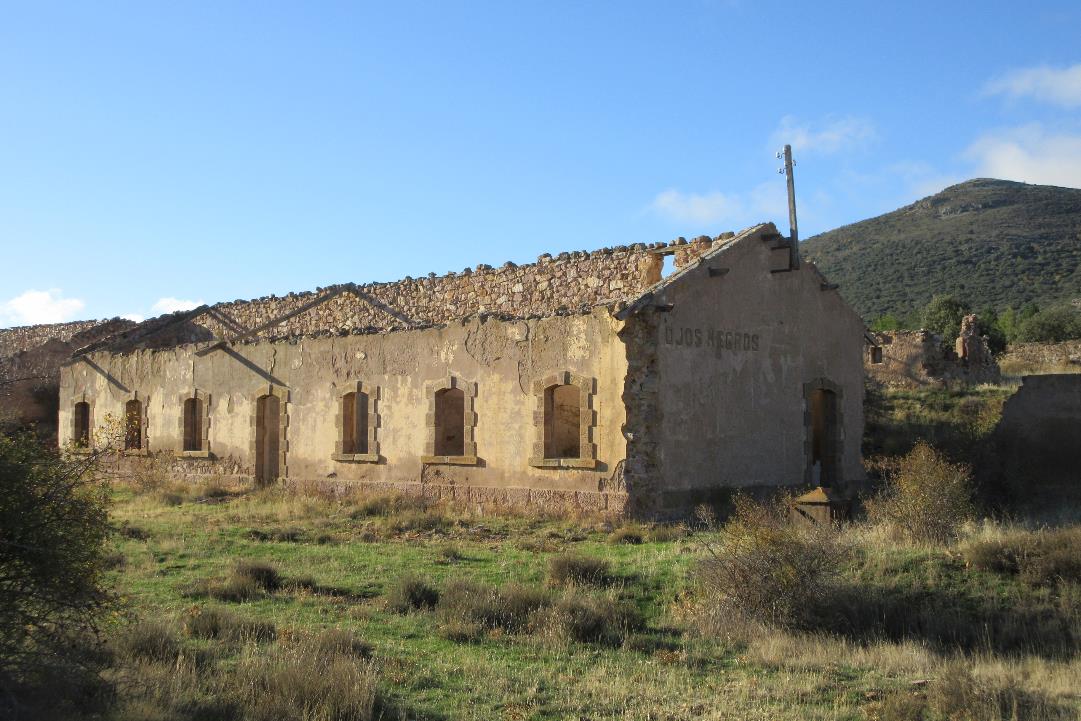 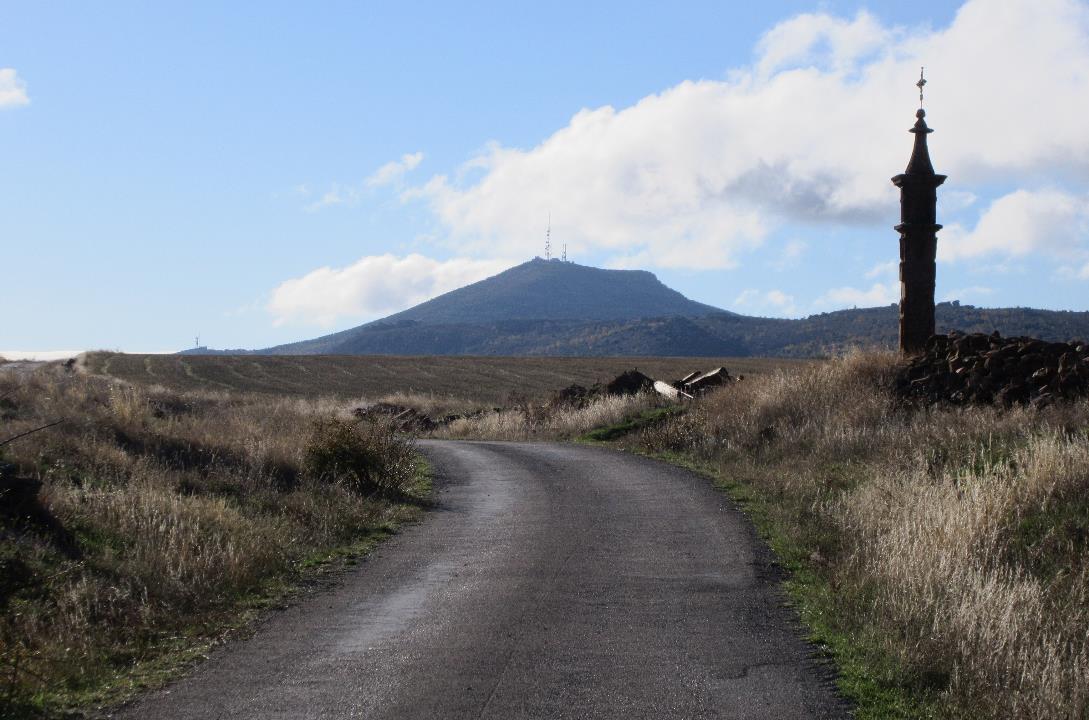 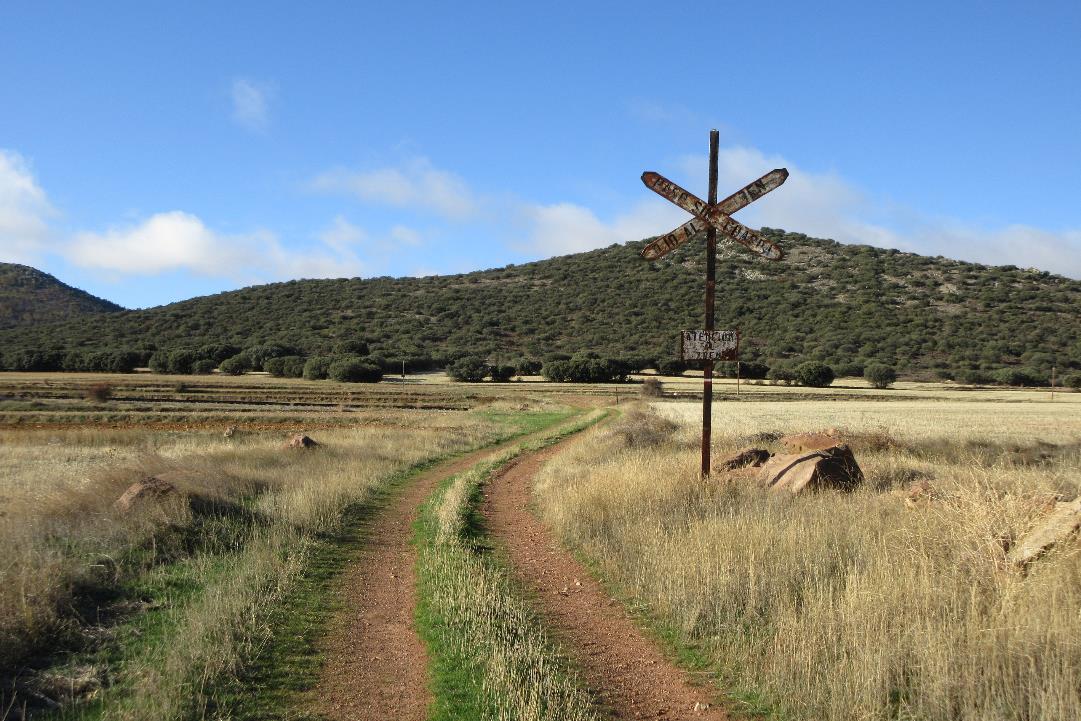 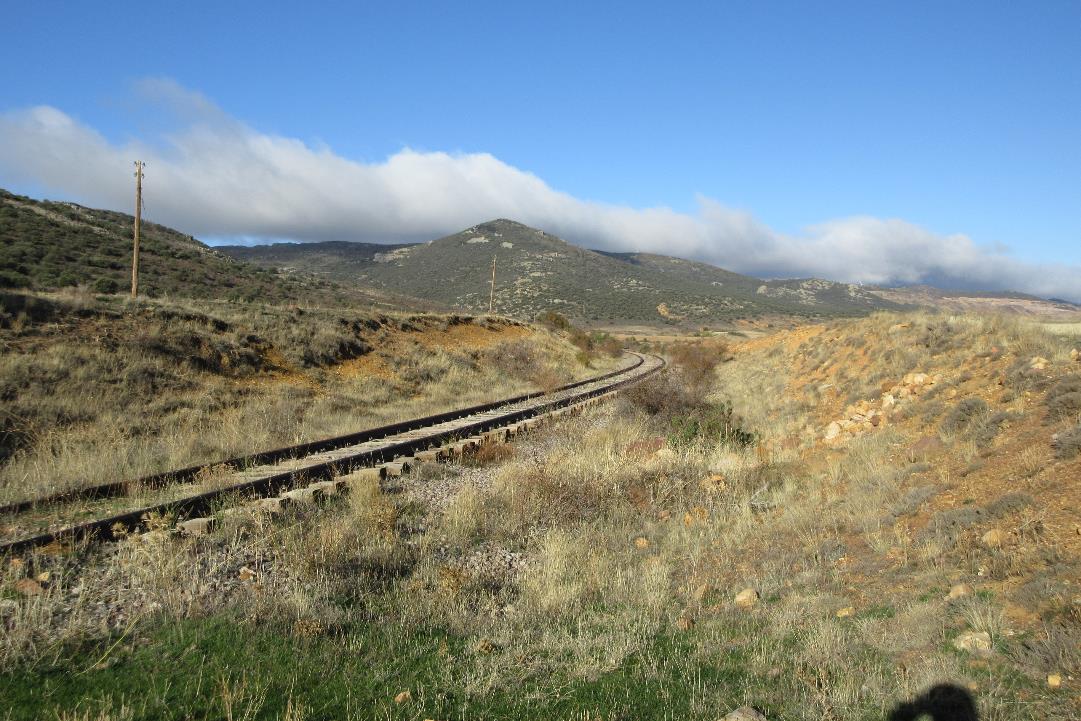 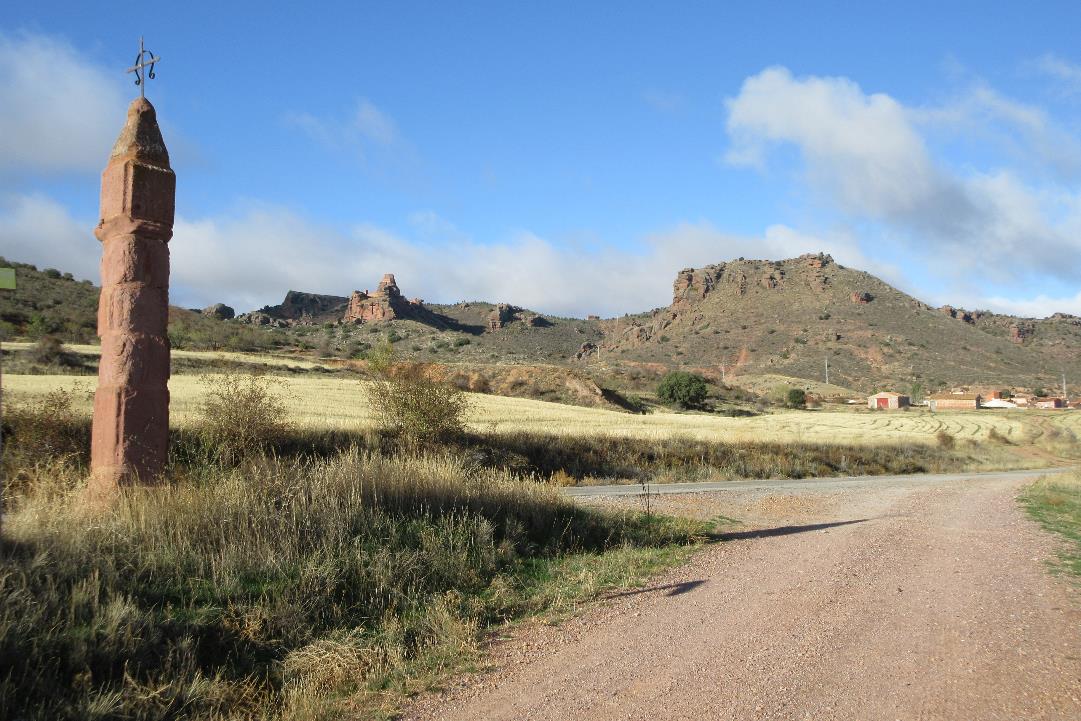 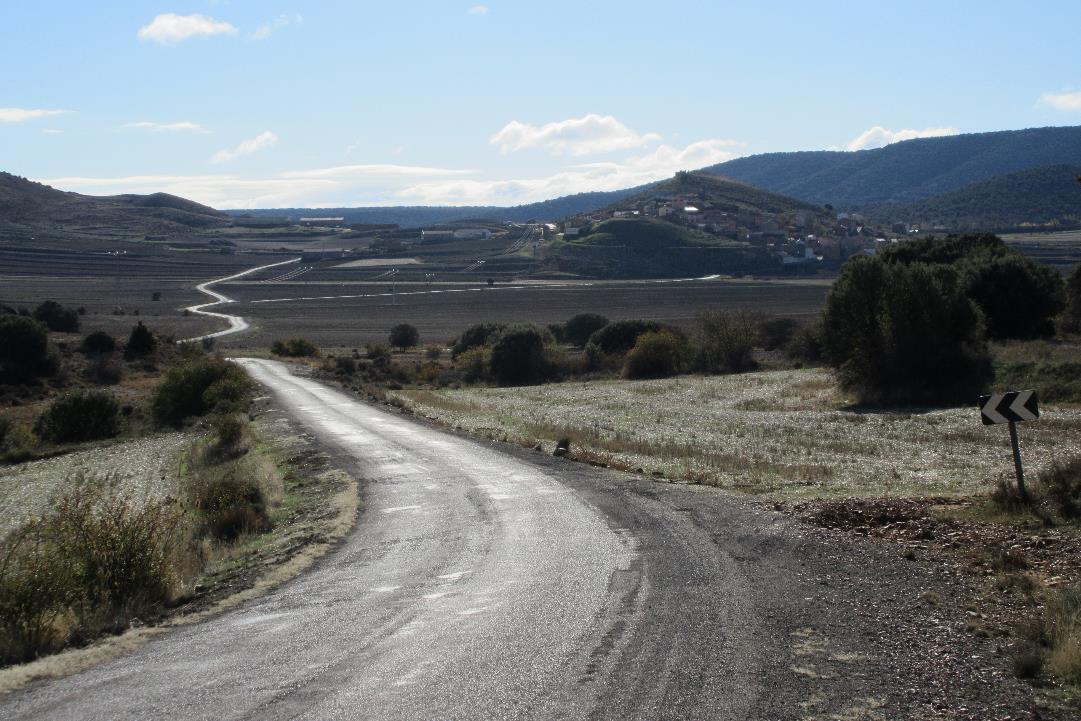 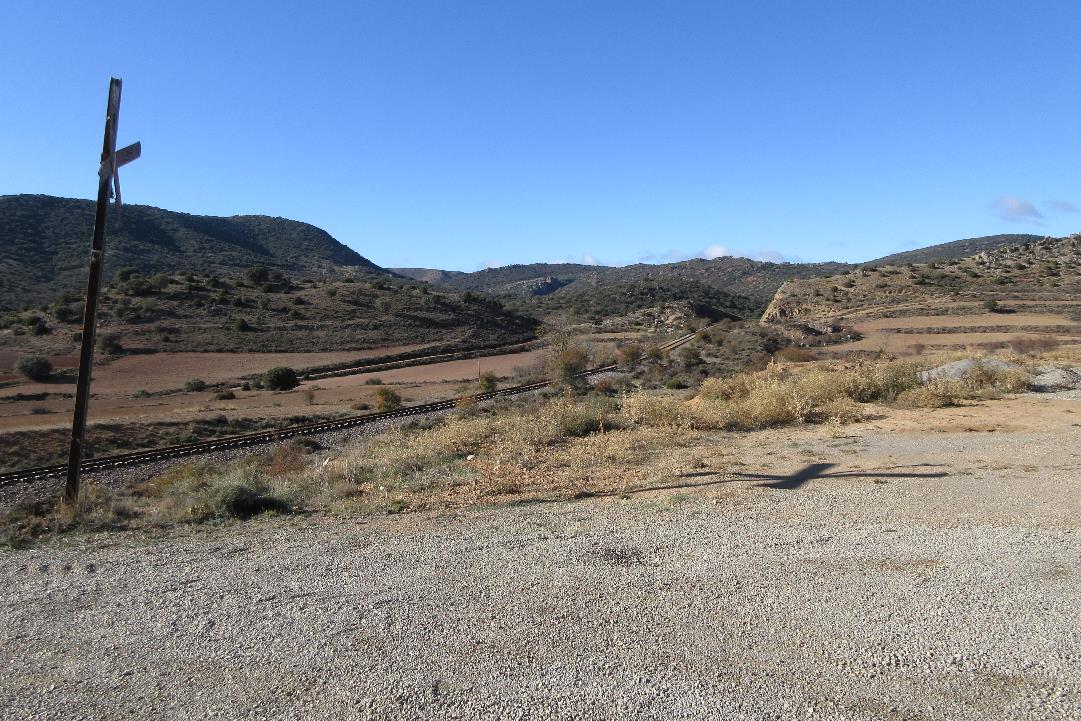 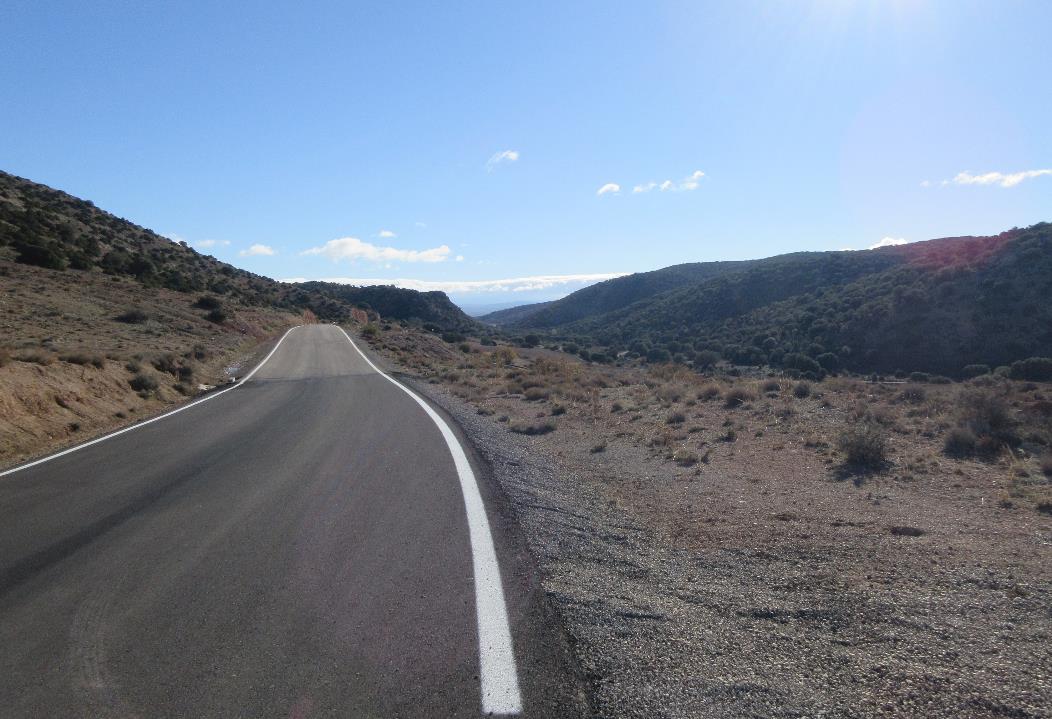 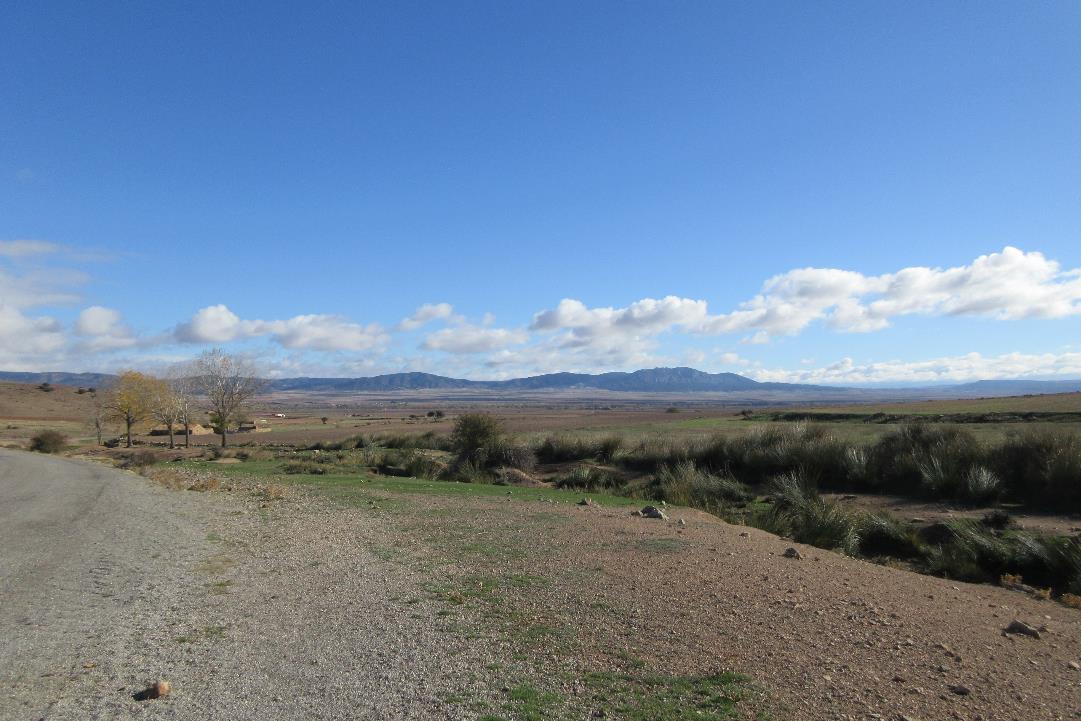 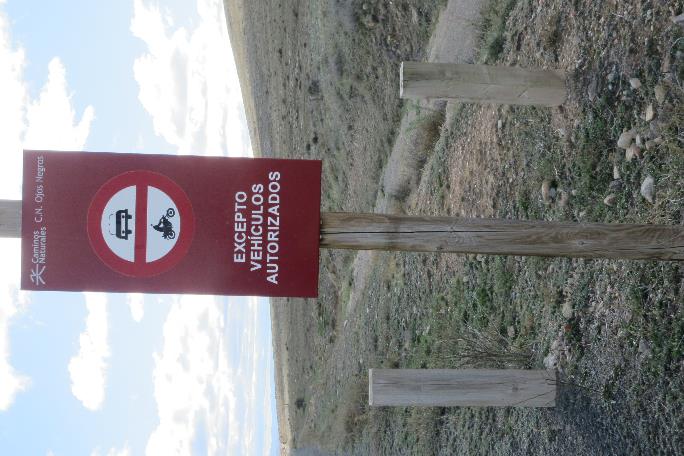 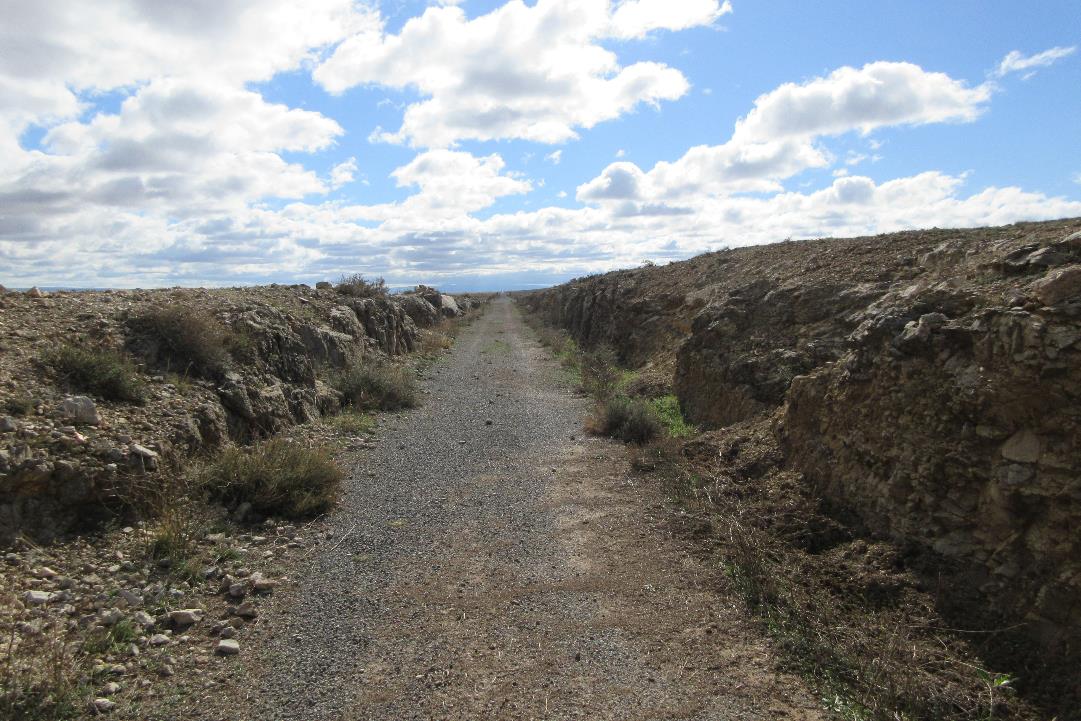 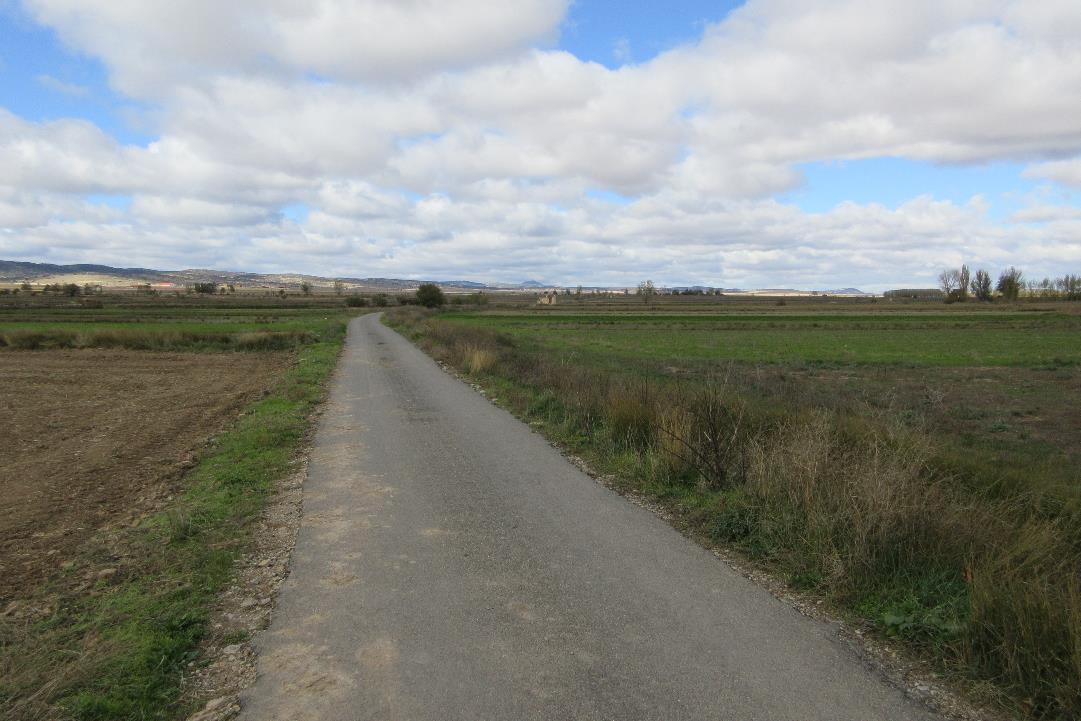 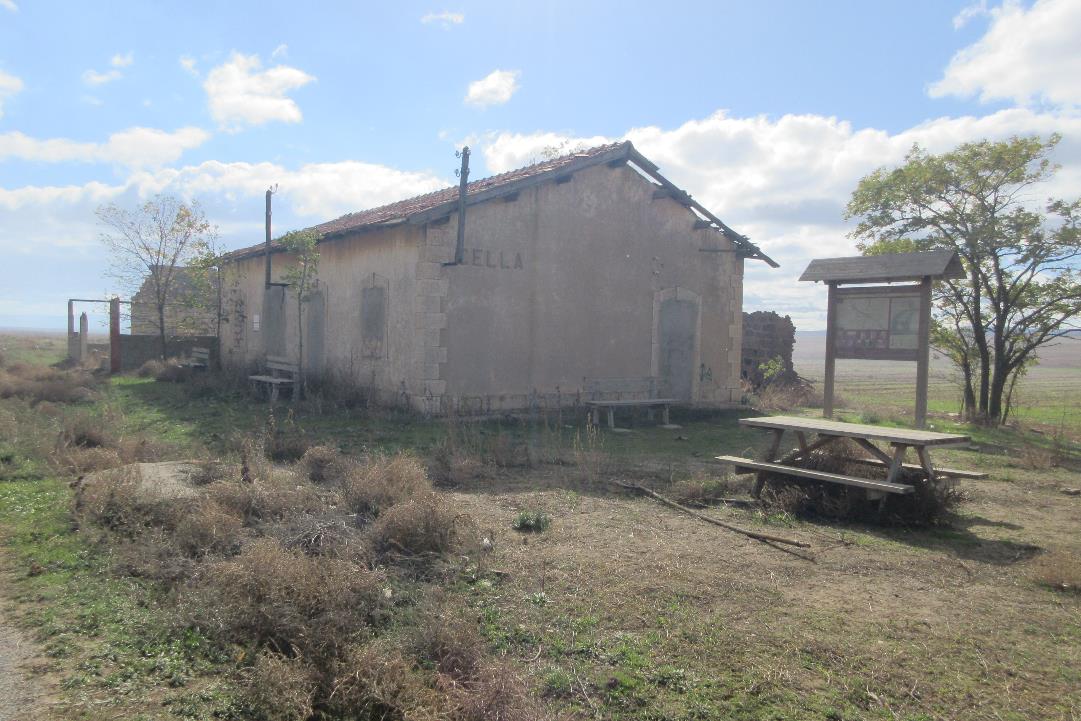 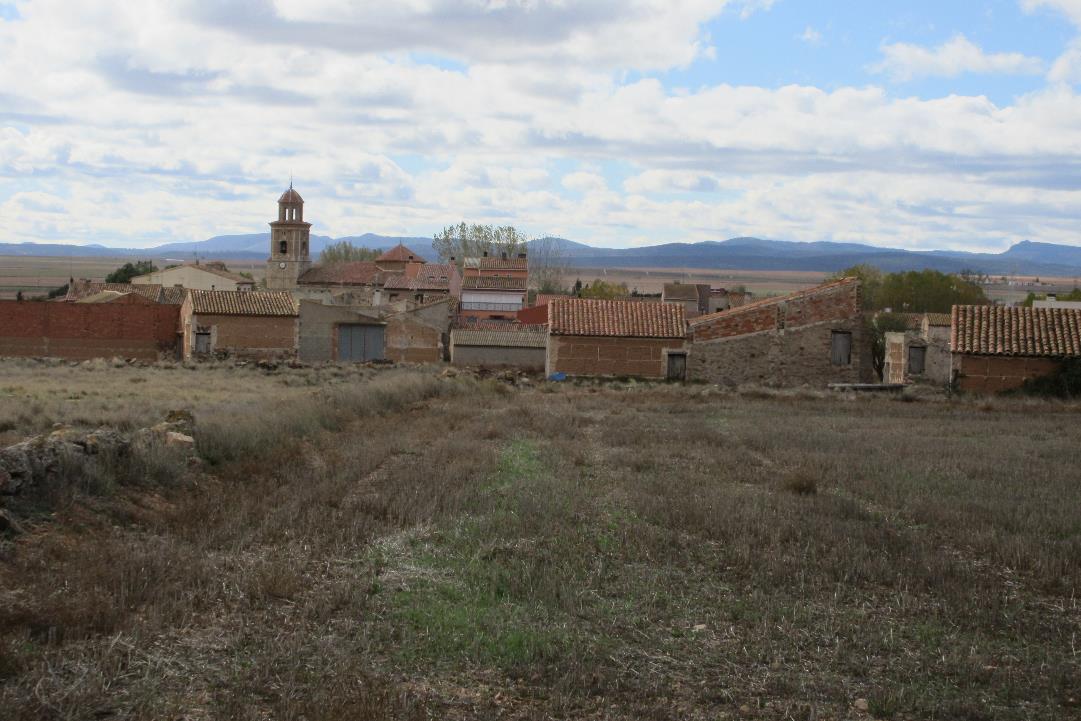 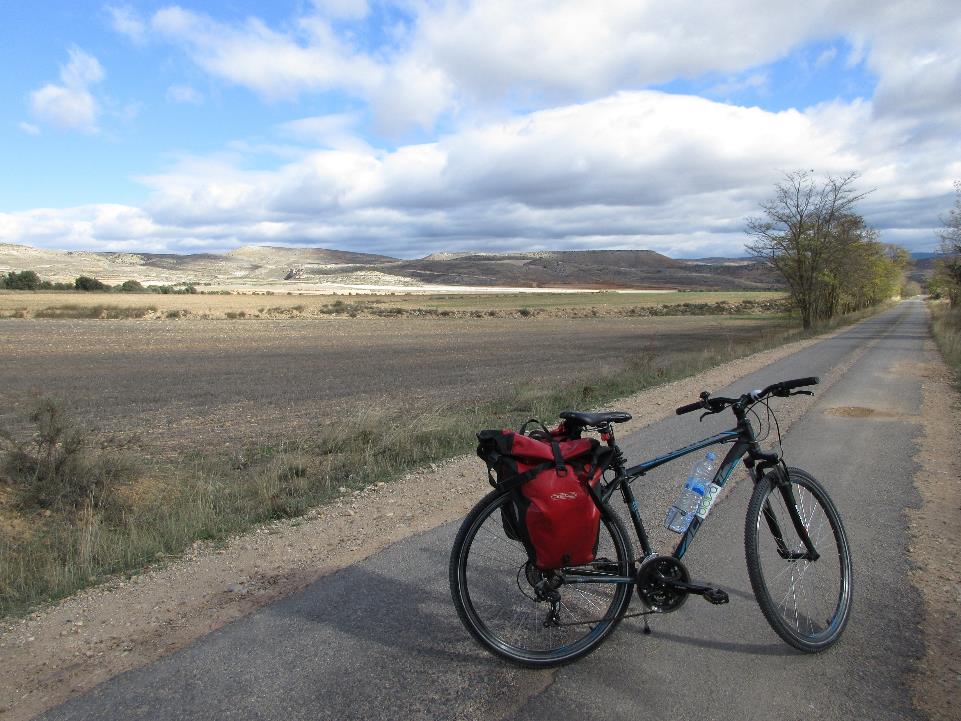 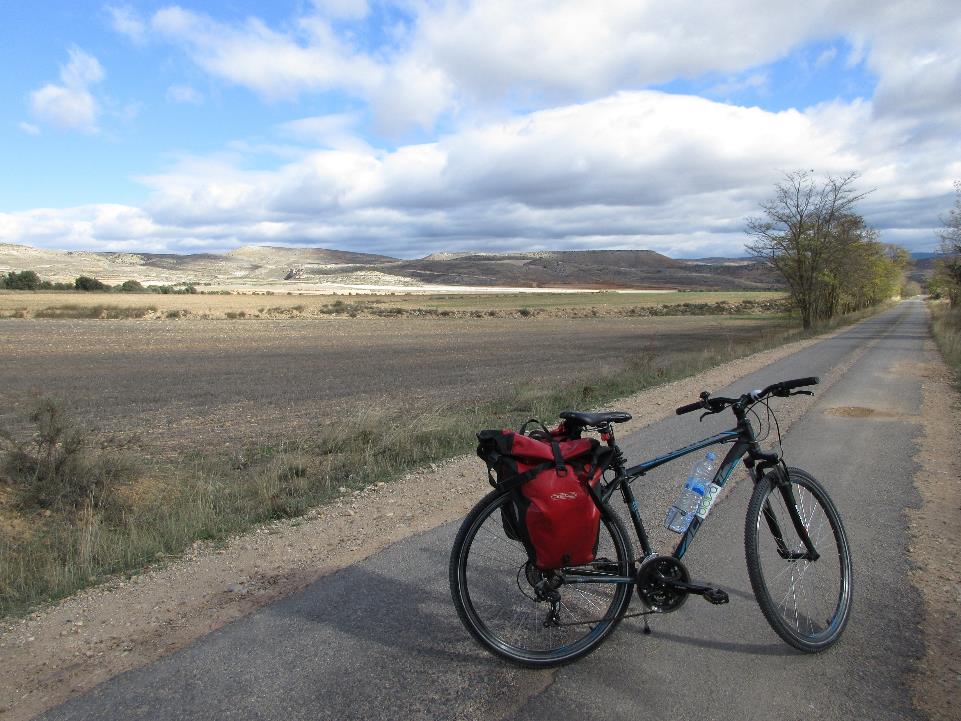 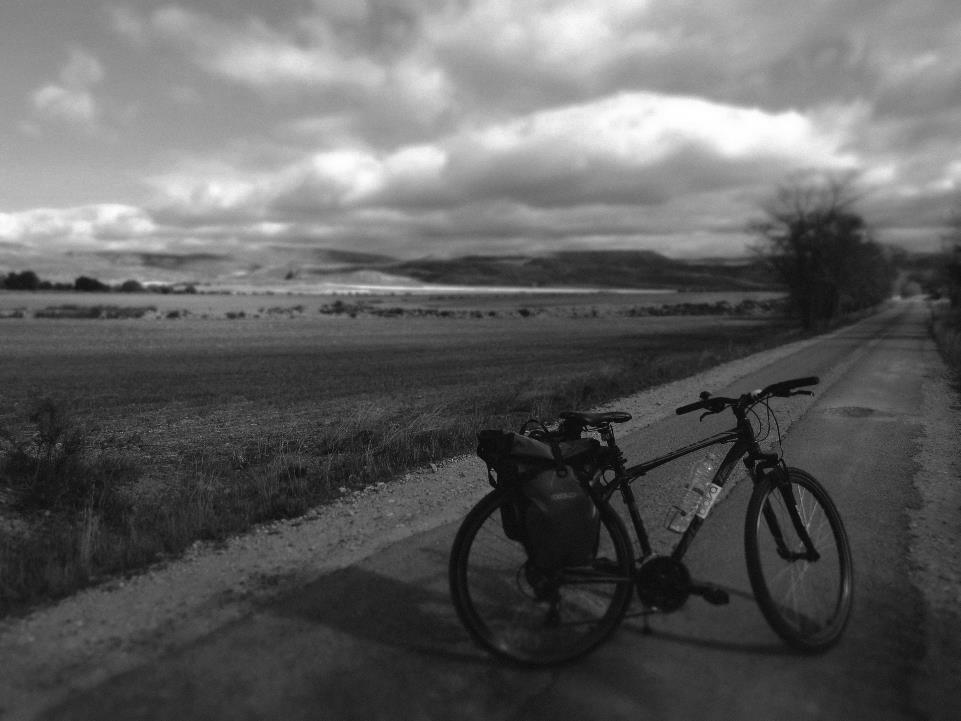 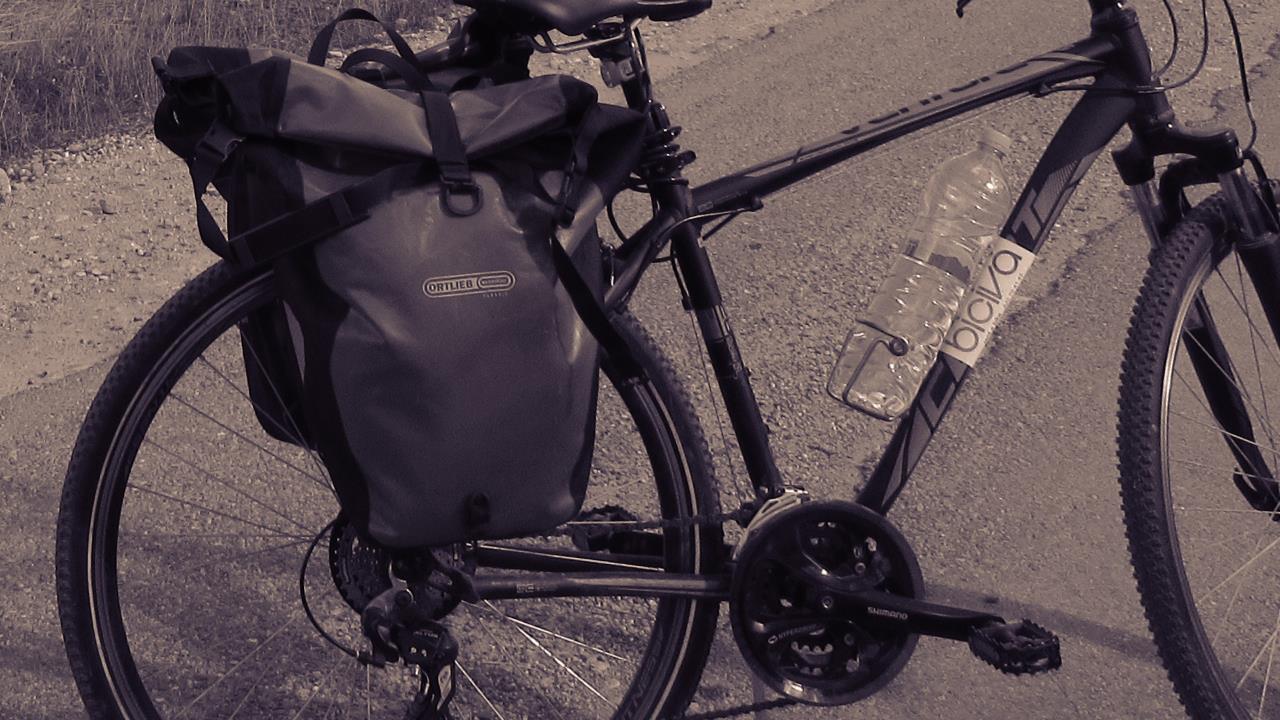 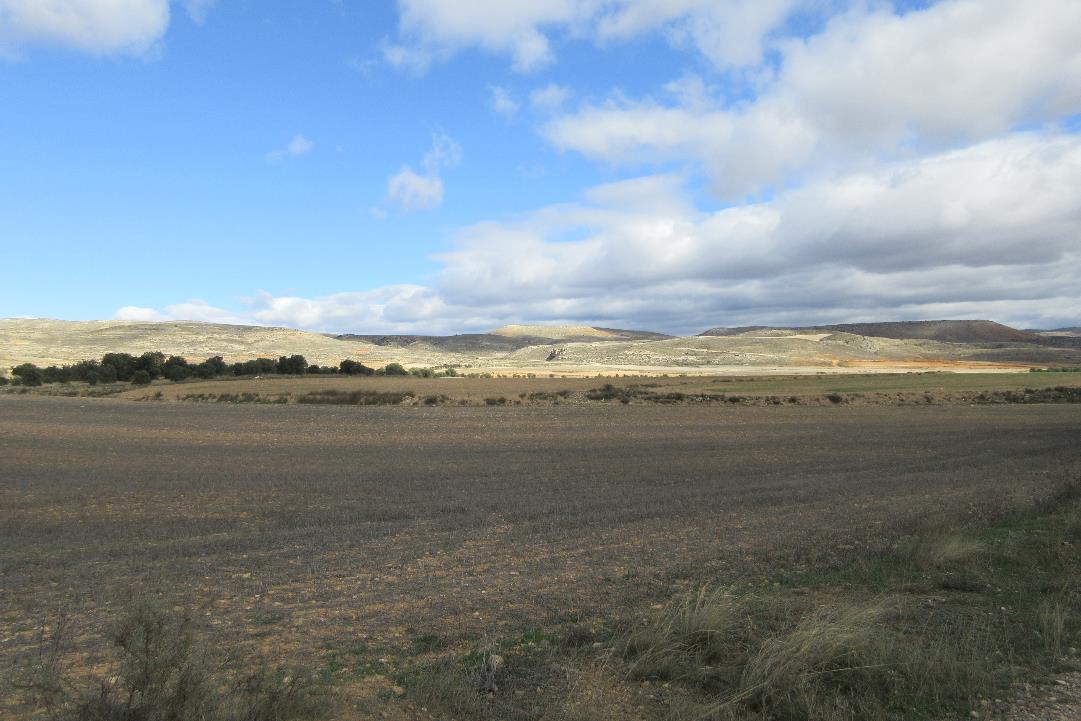 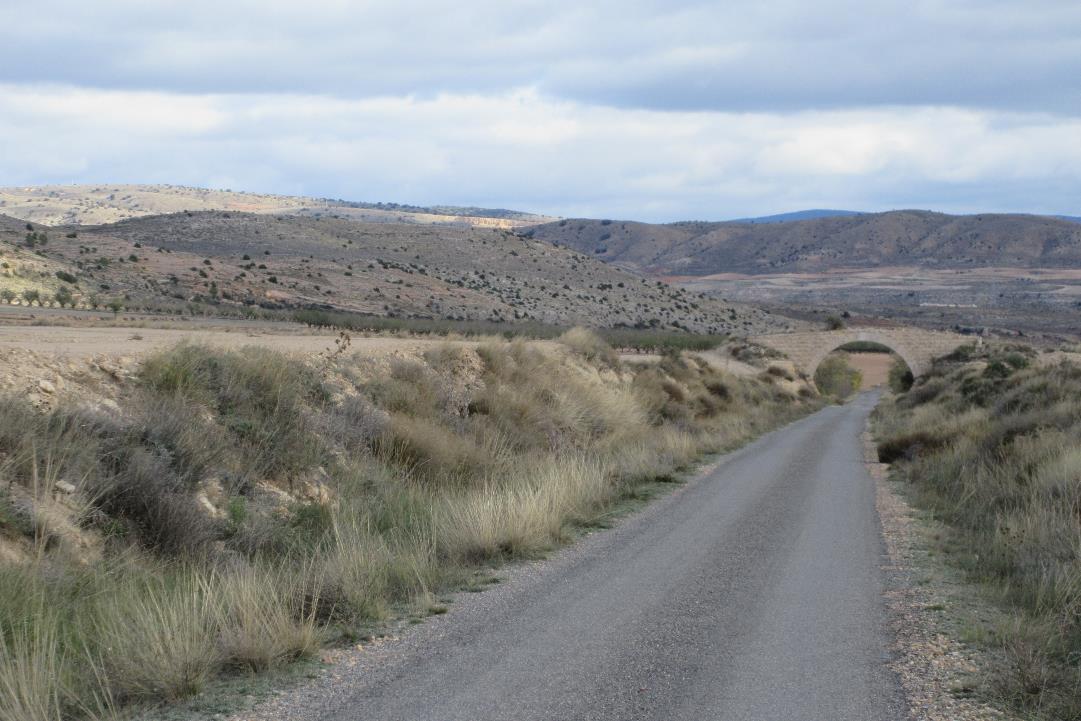 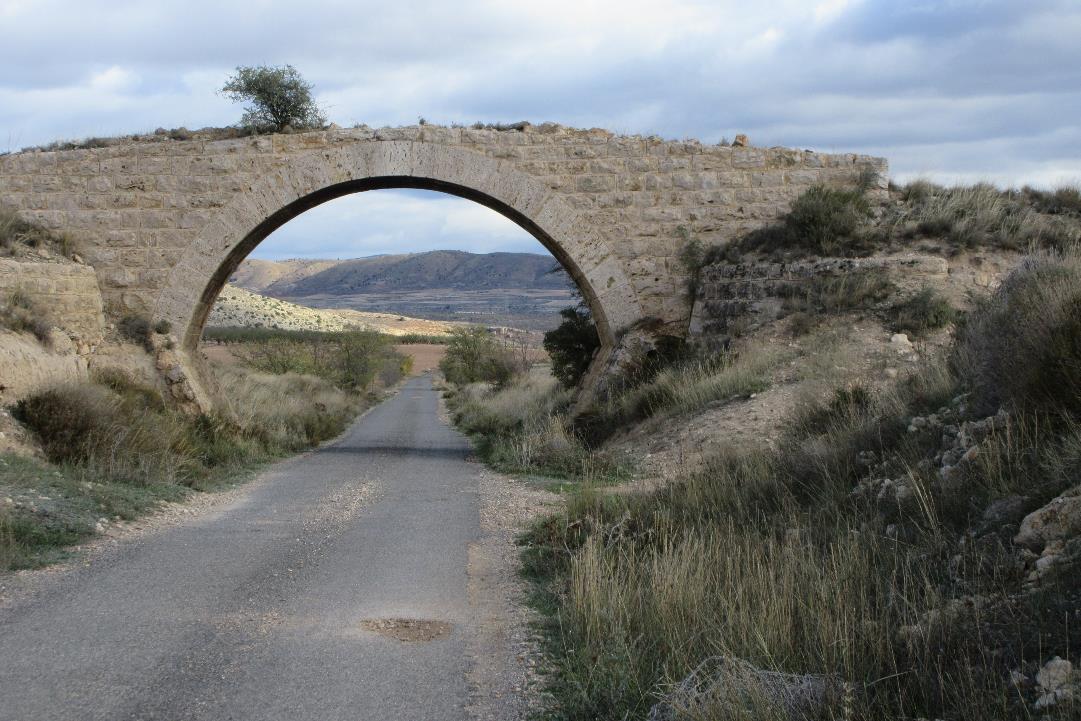 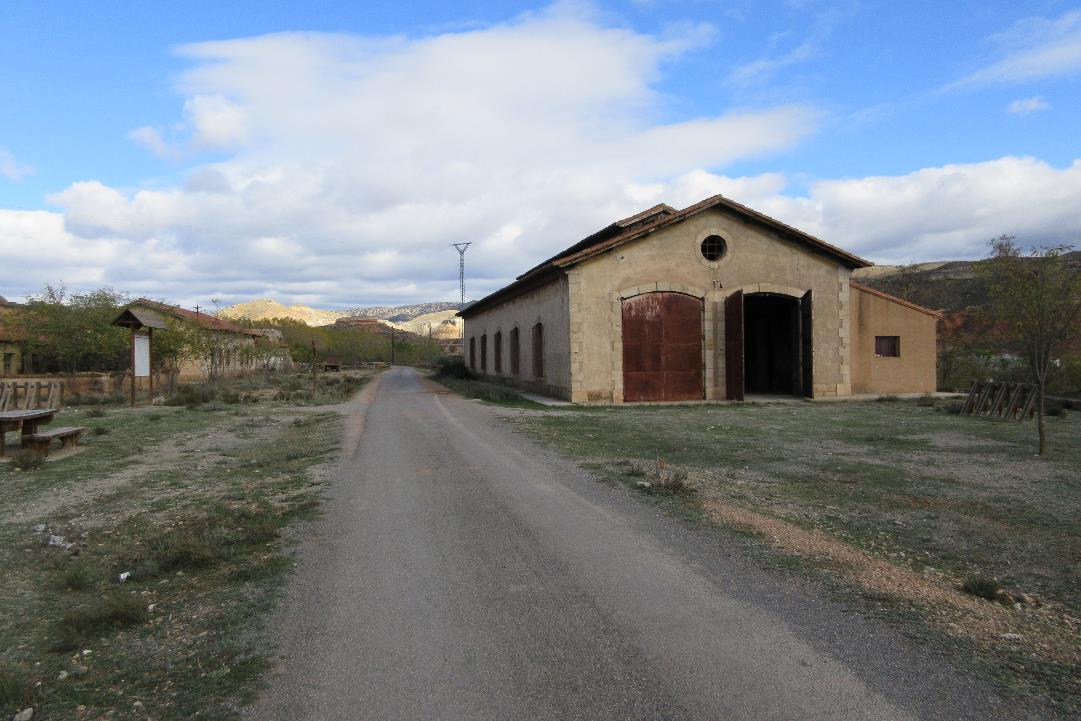 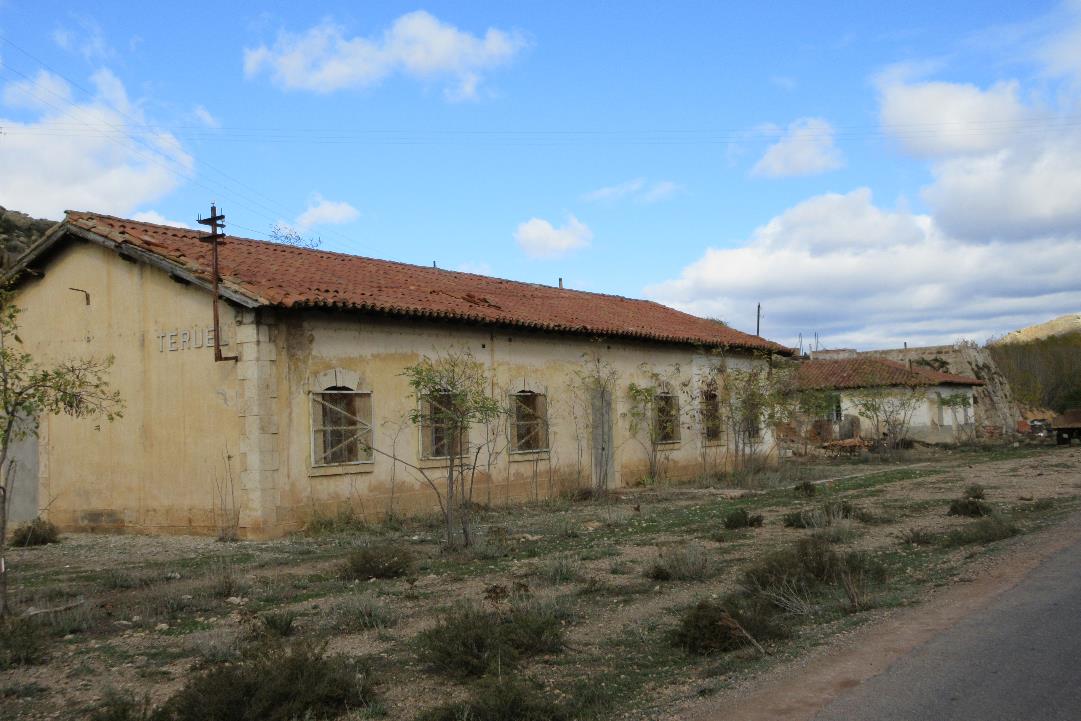 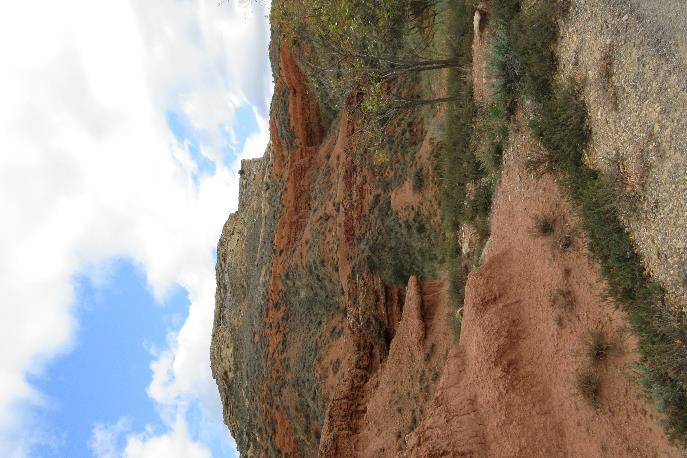 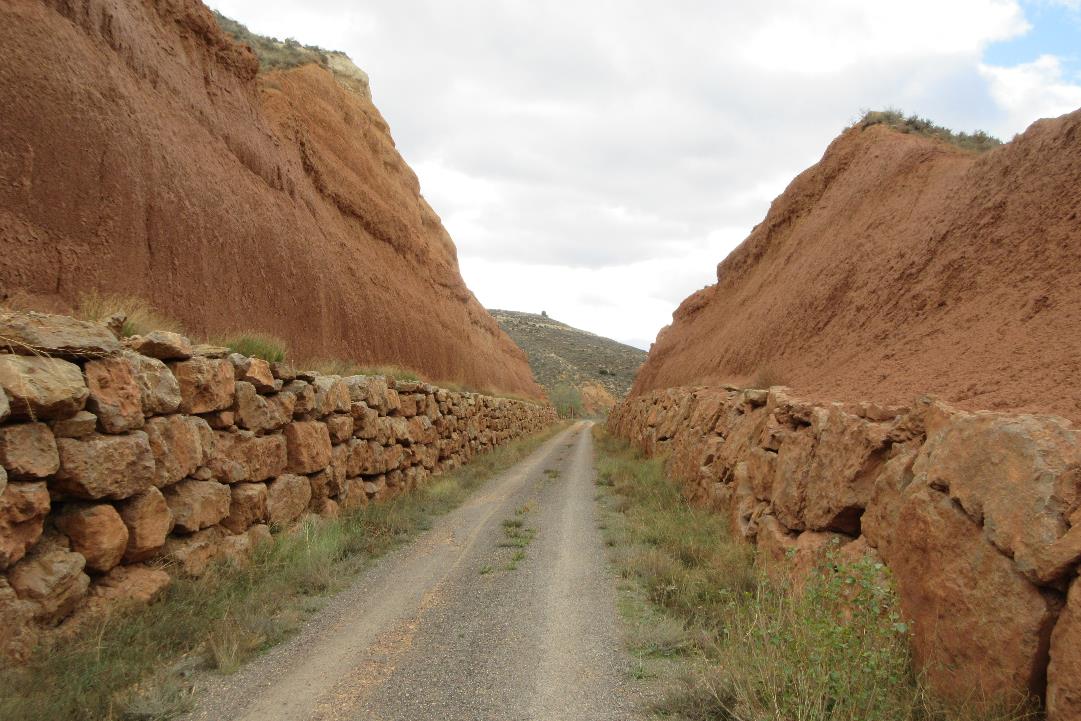 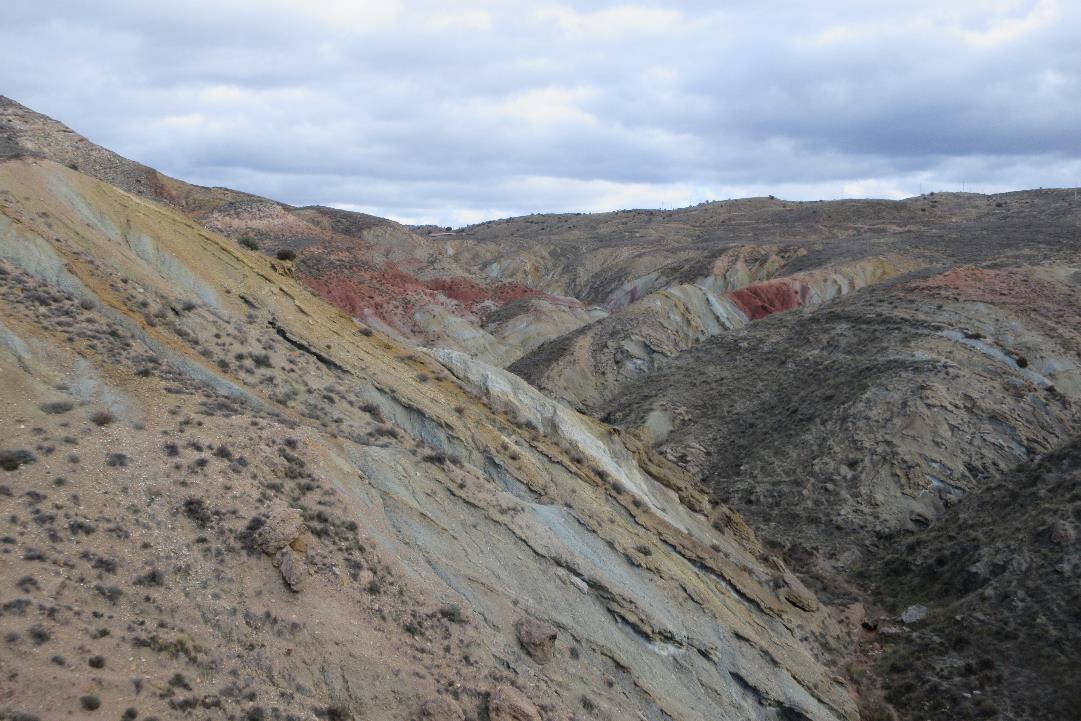 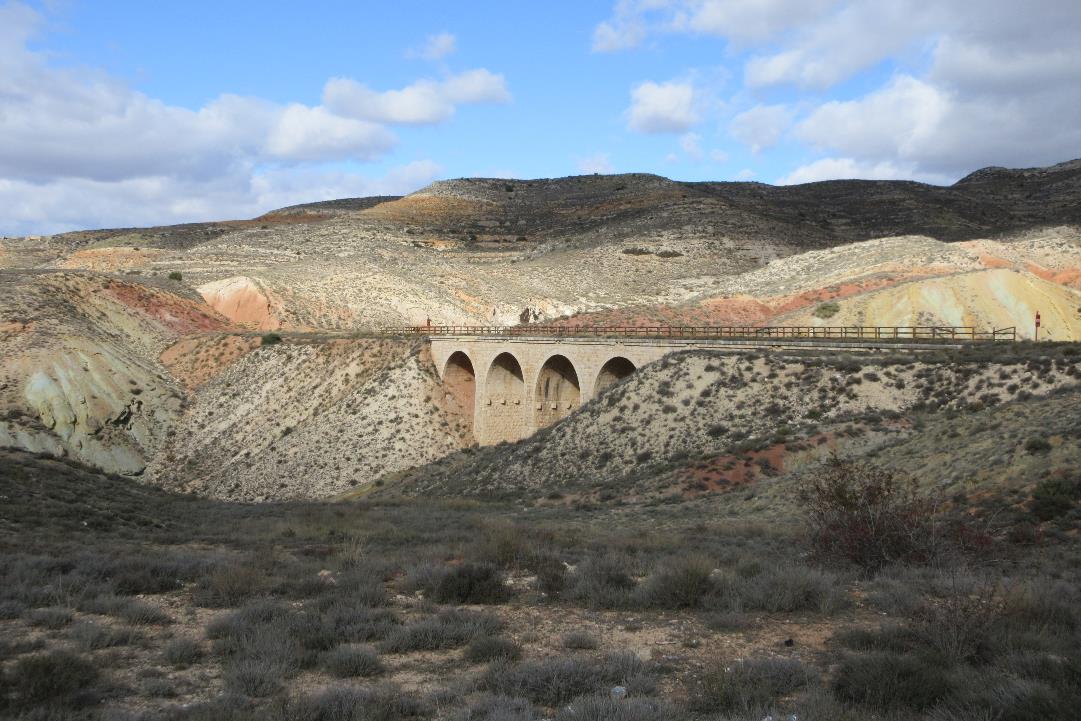 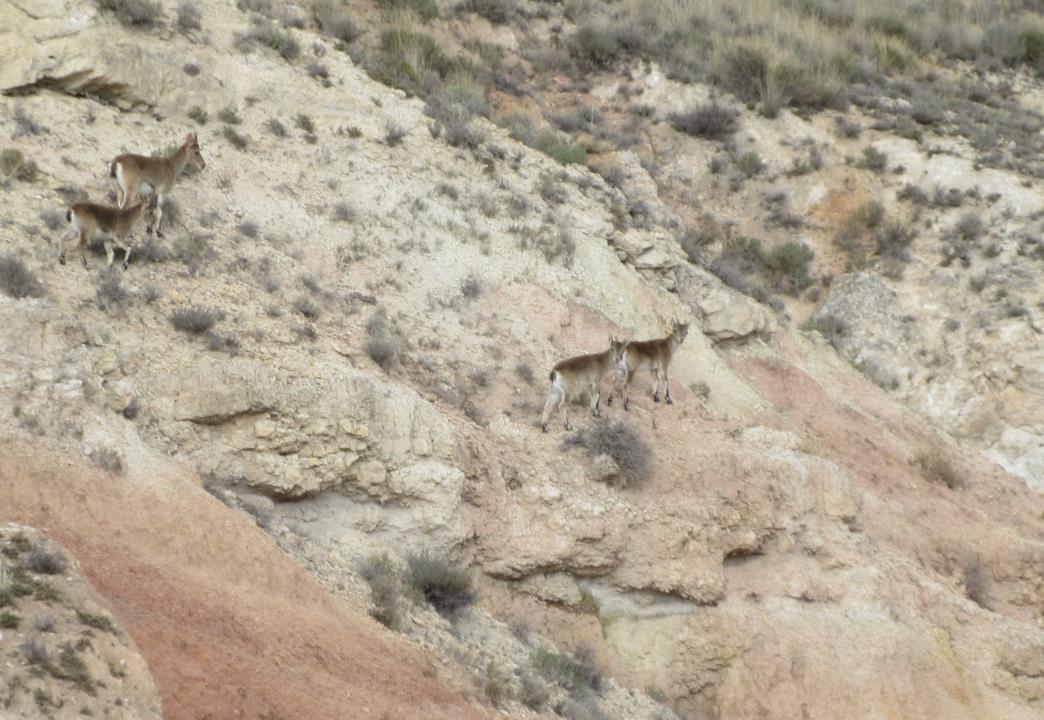 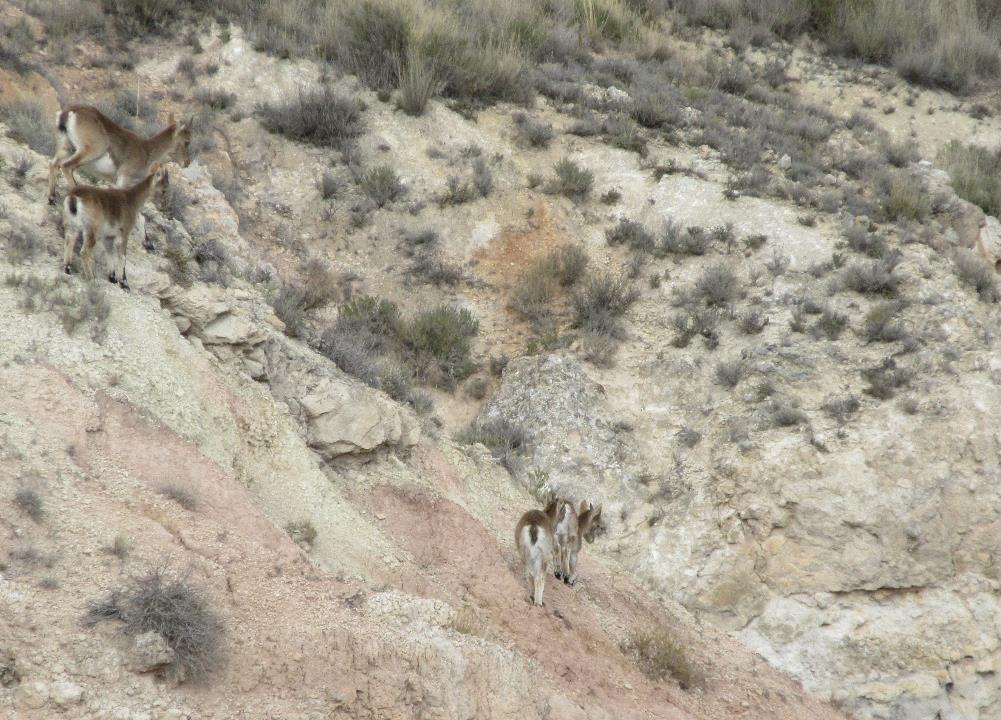 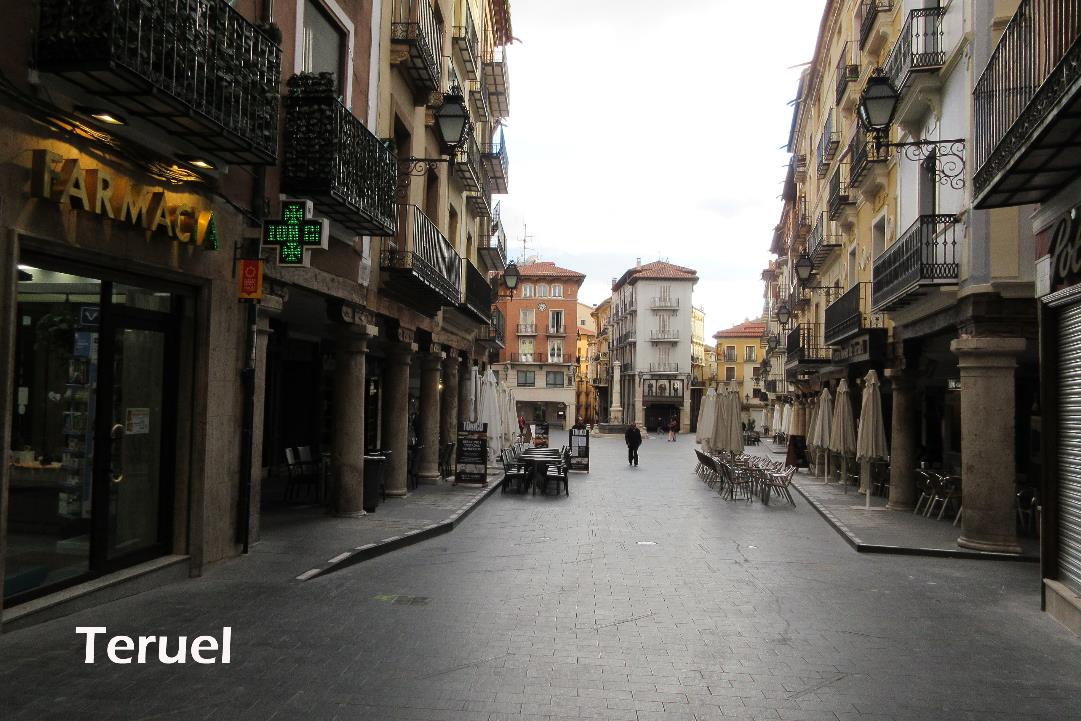 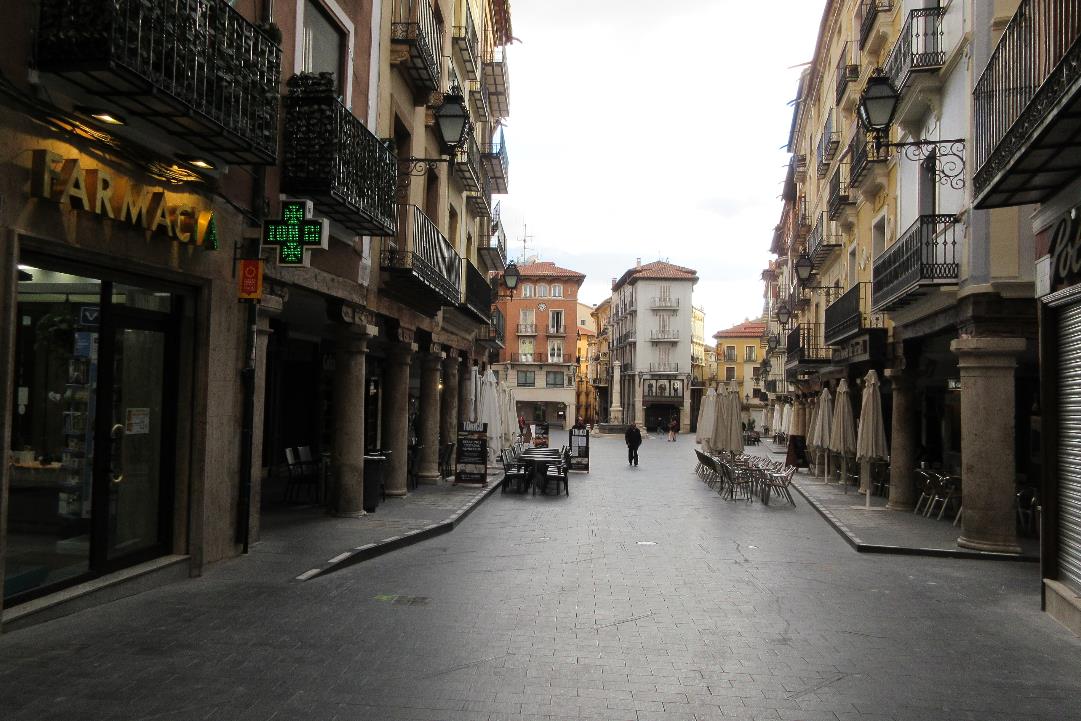 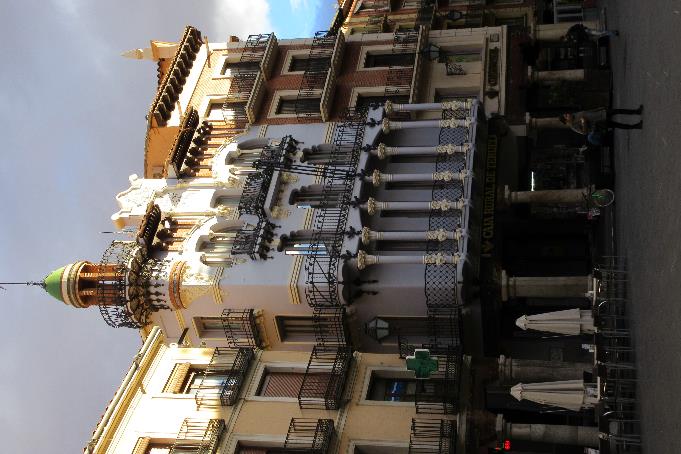 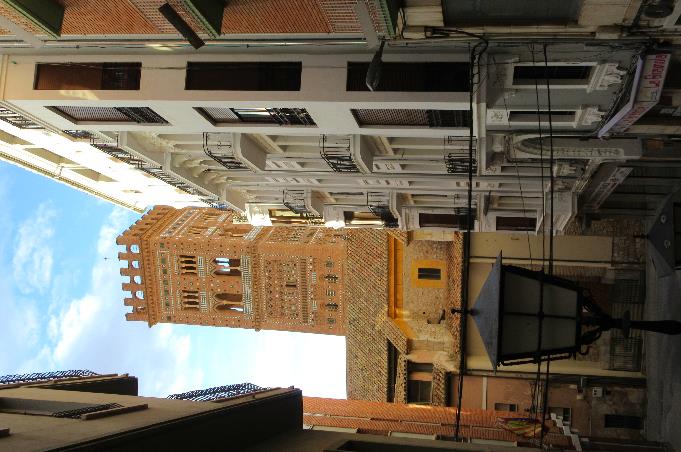 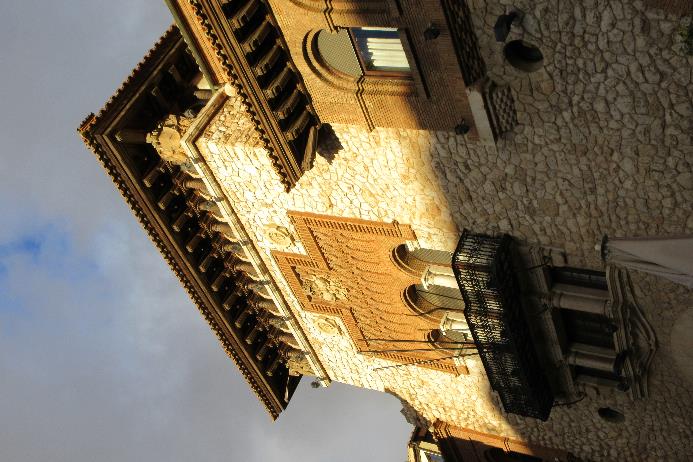 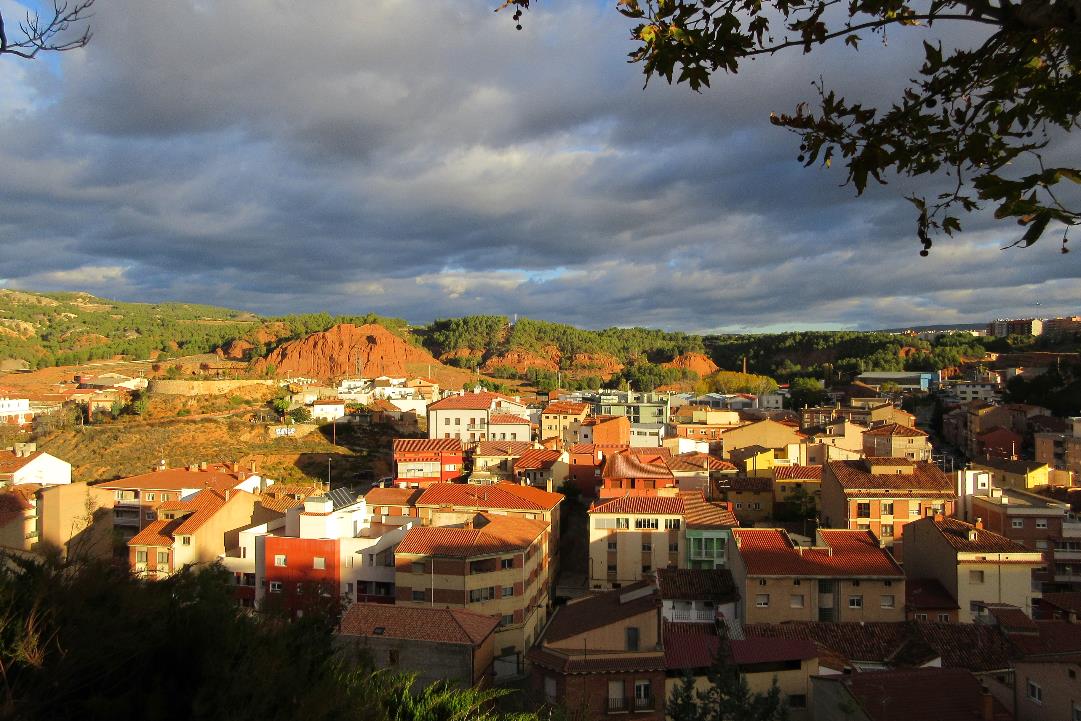 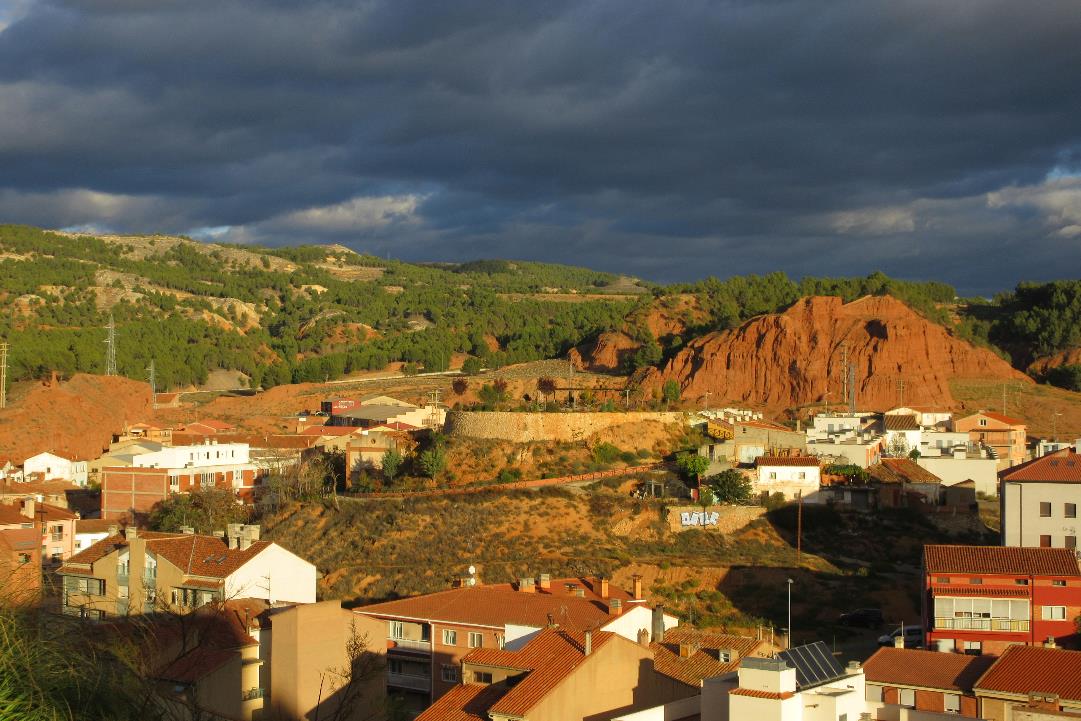 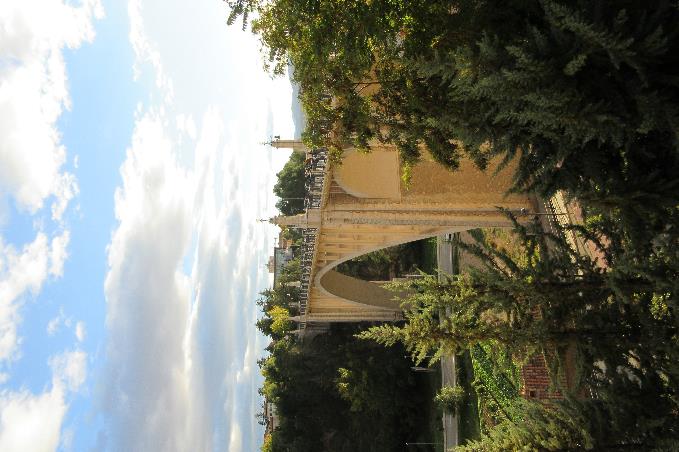 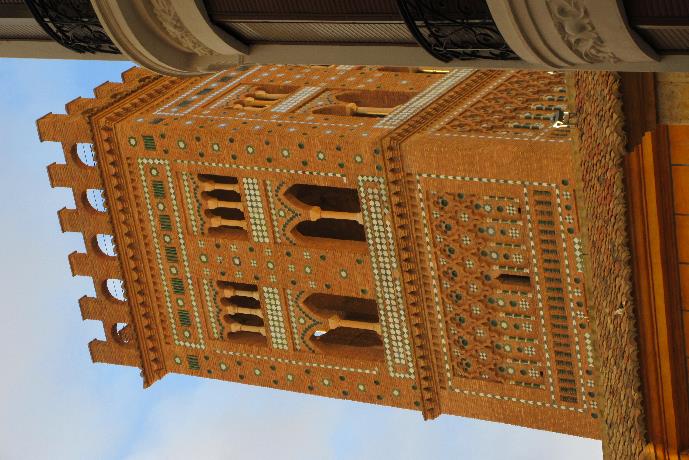 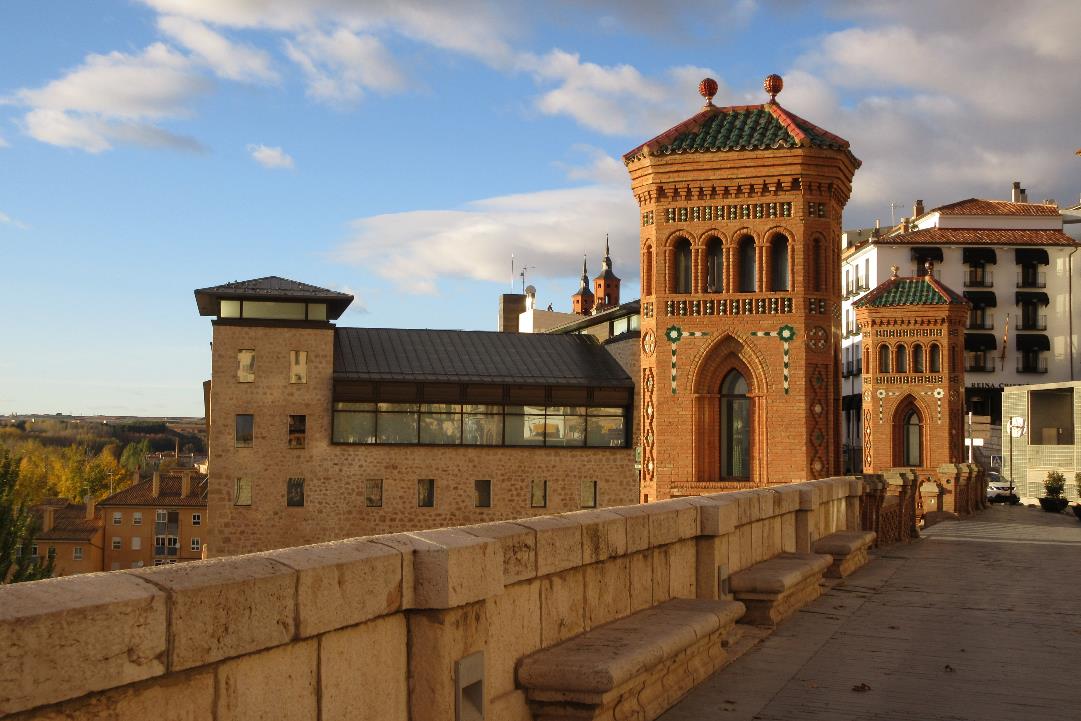 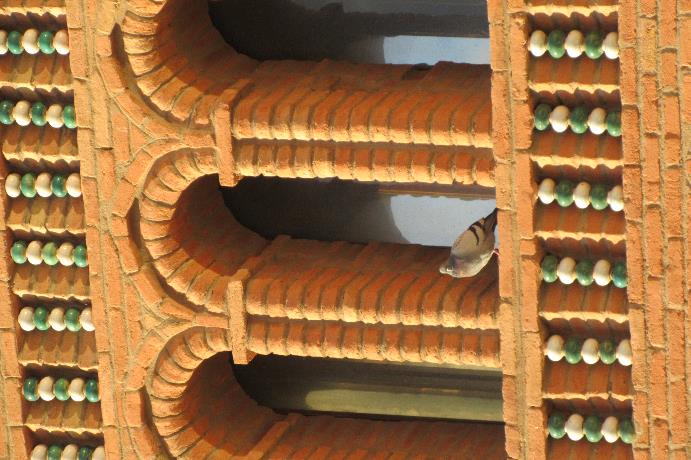 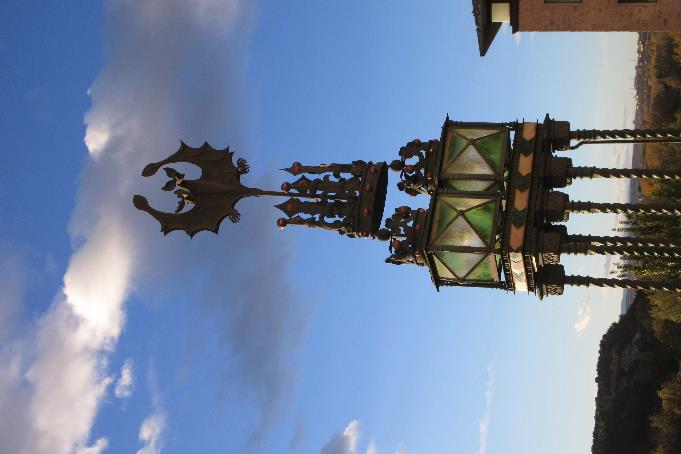 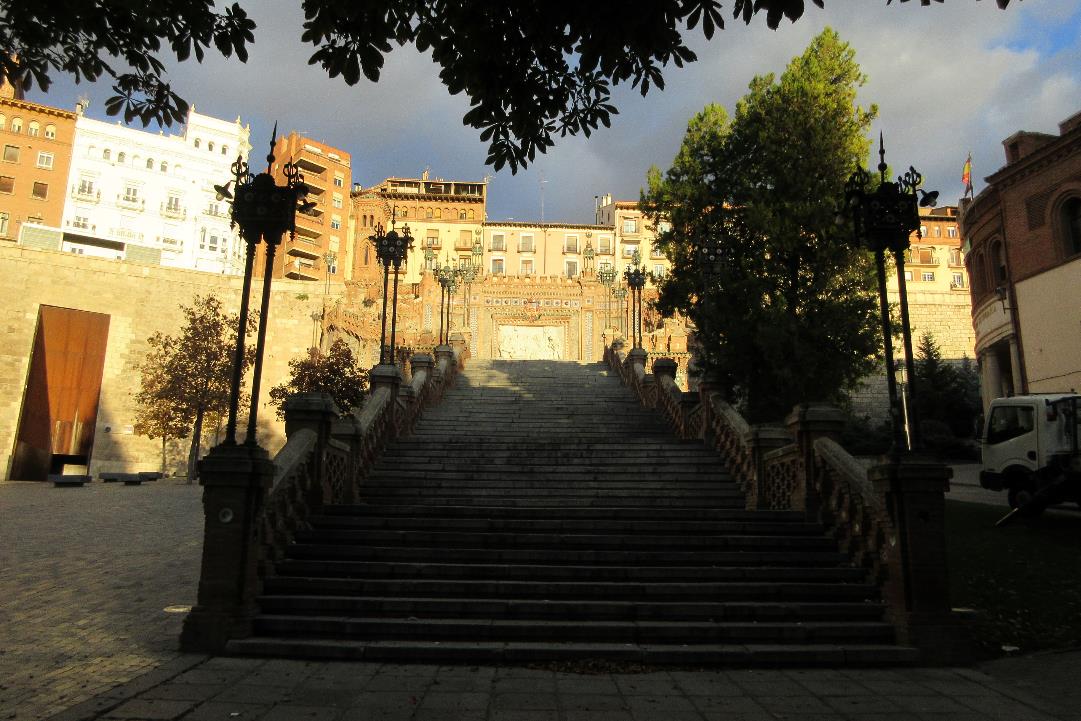 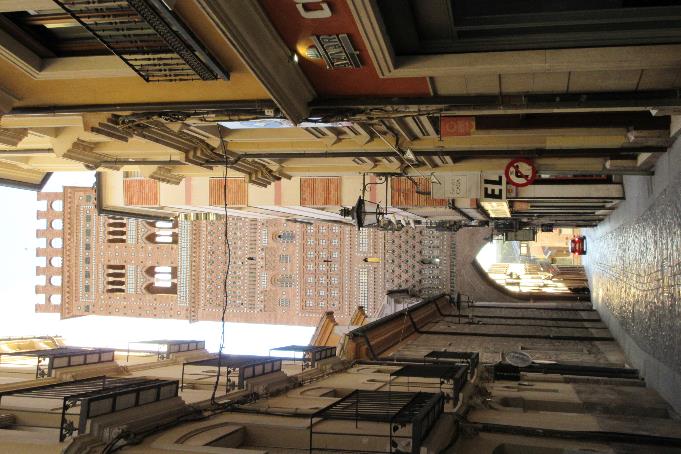 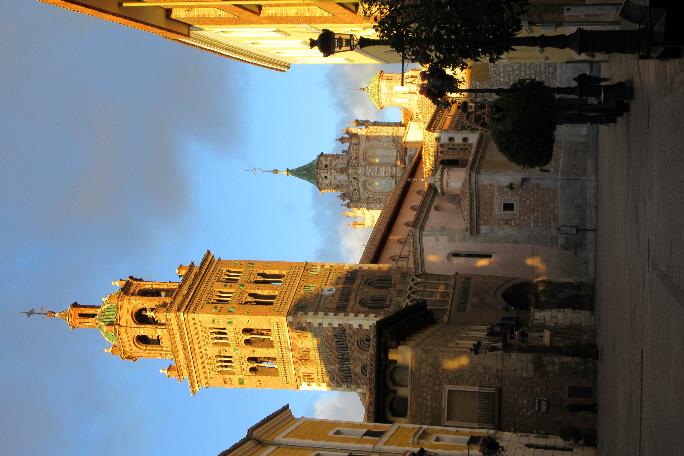 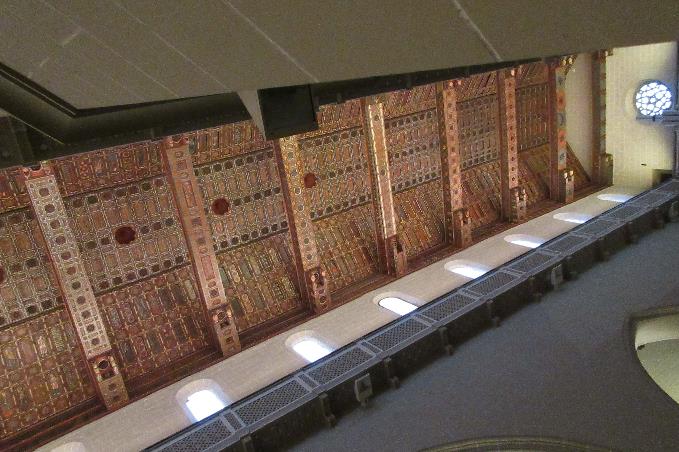 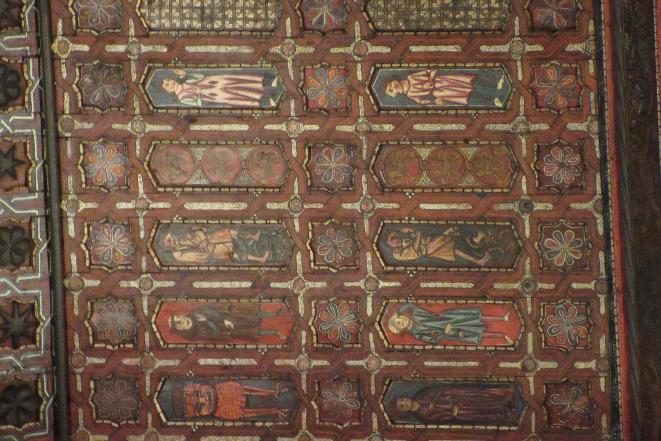 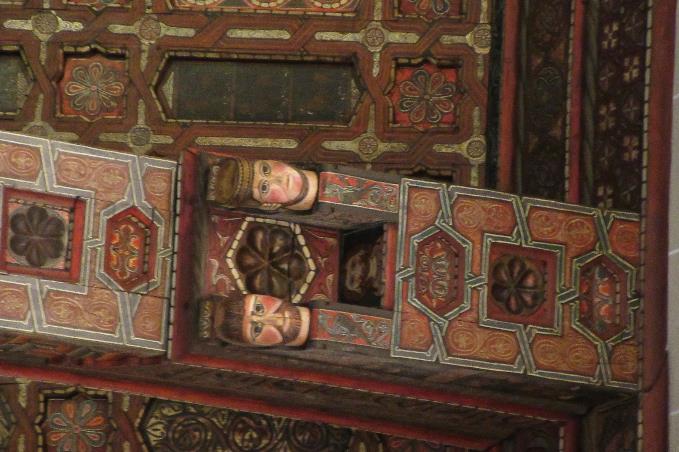 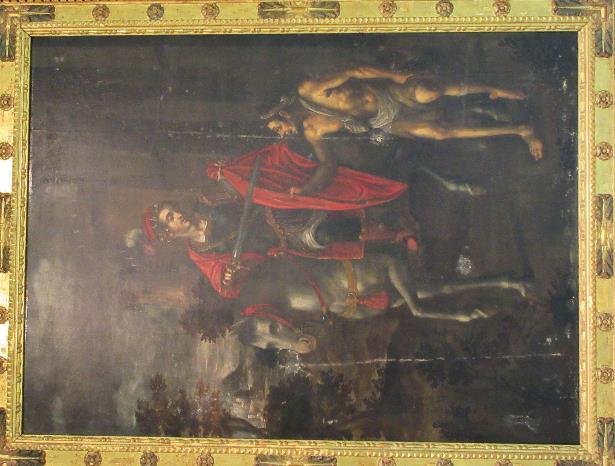 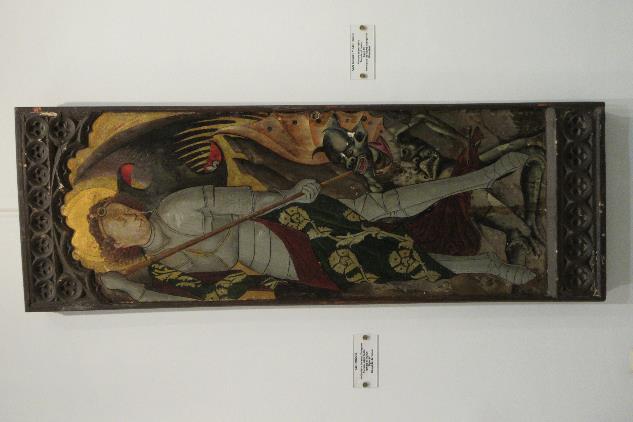 St. Martin
Hlg. Michael, 15. Jh
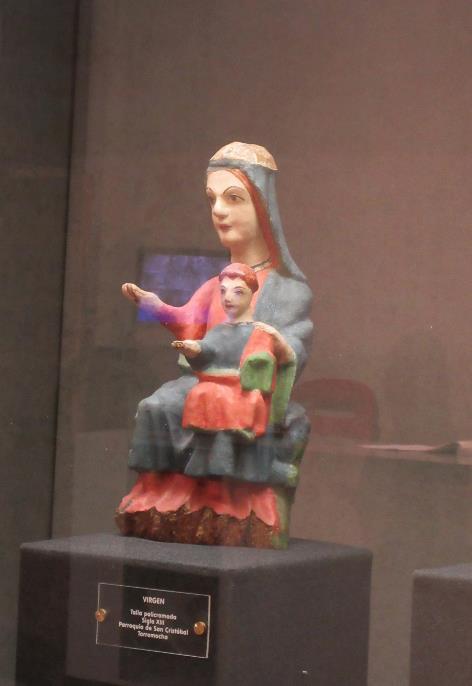 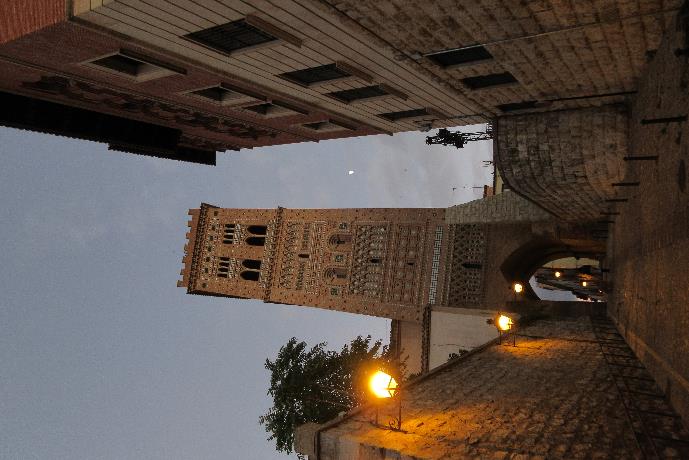 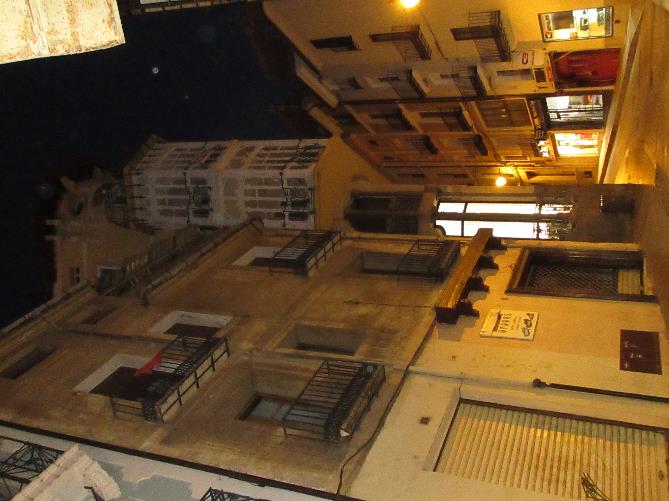 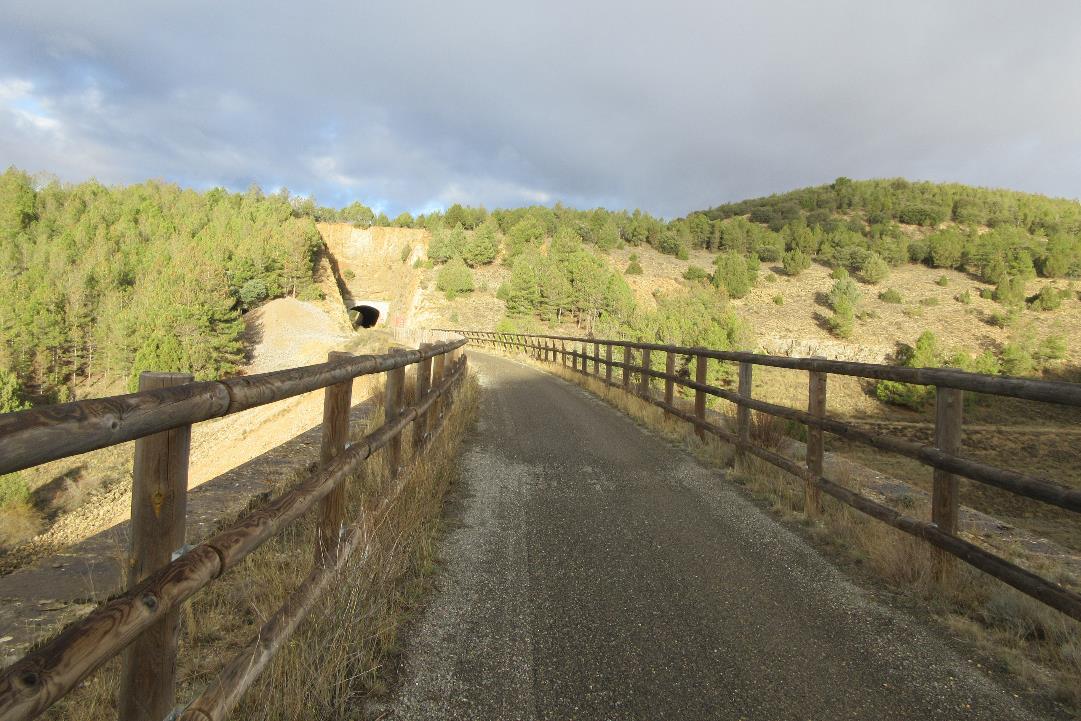 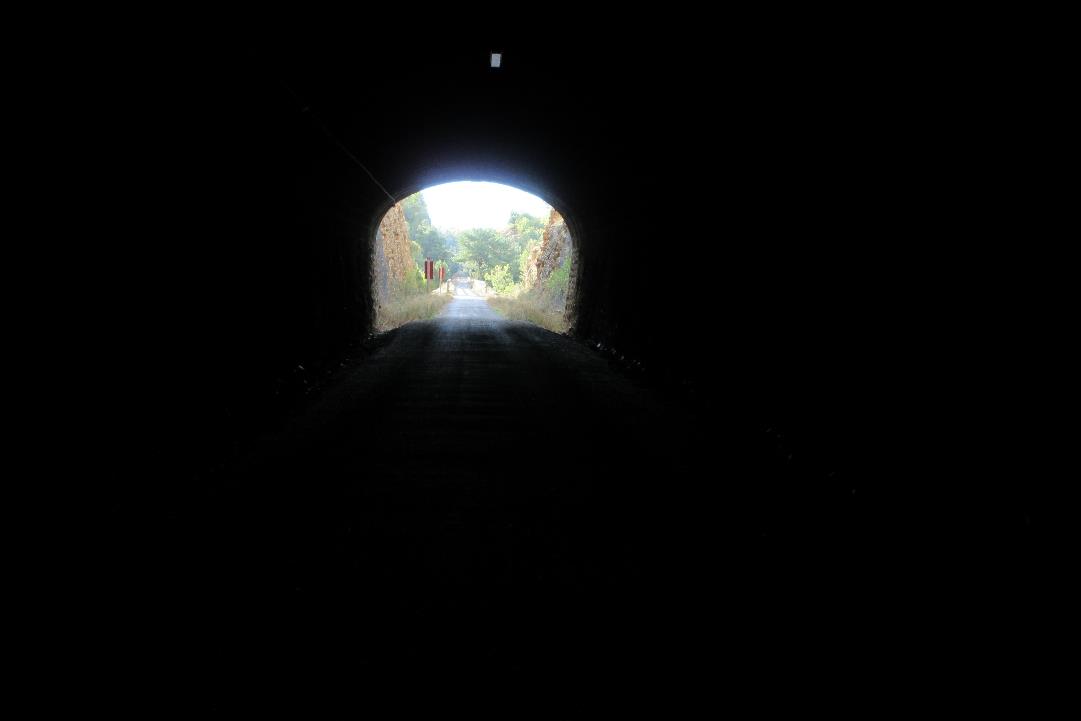 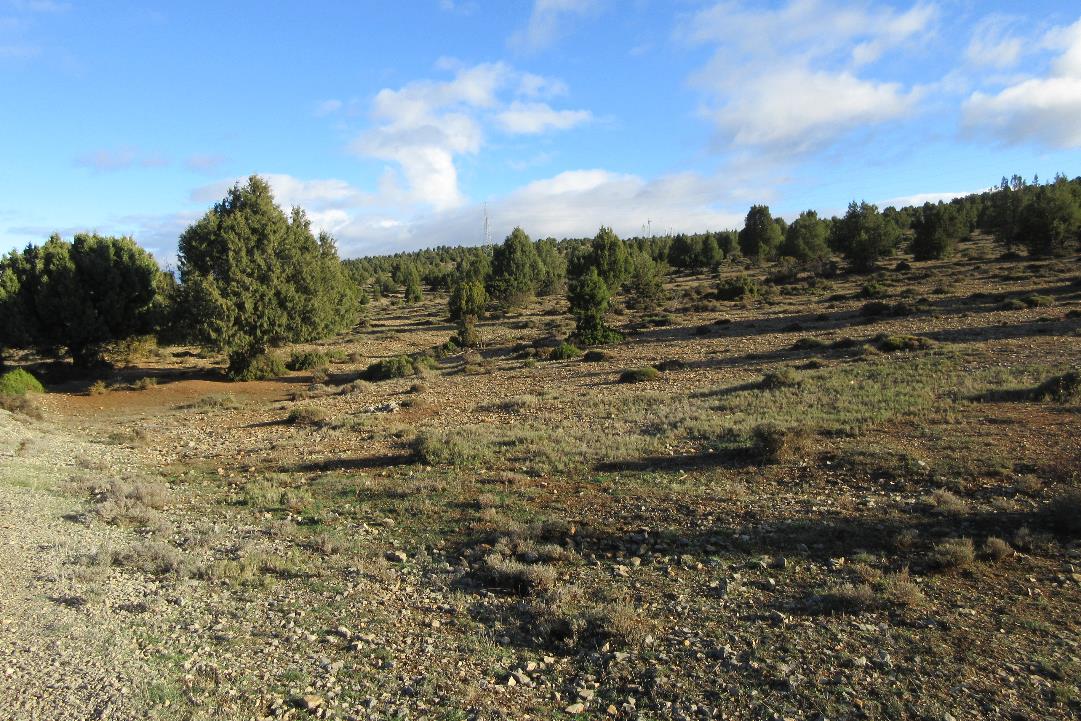 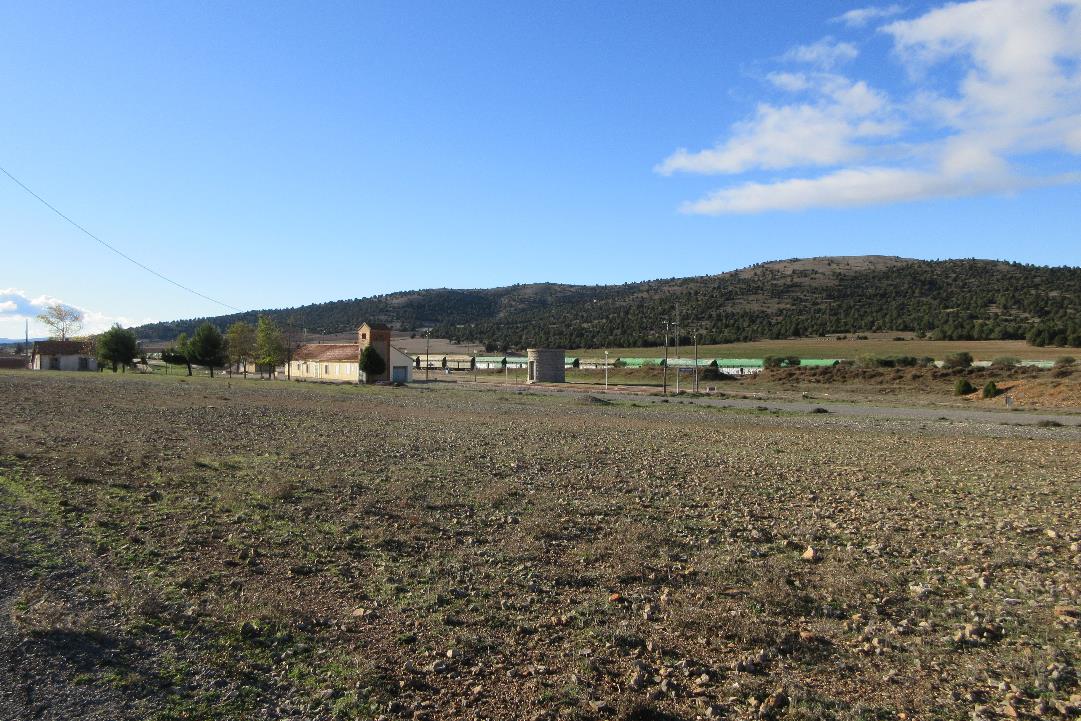 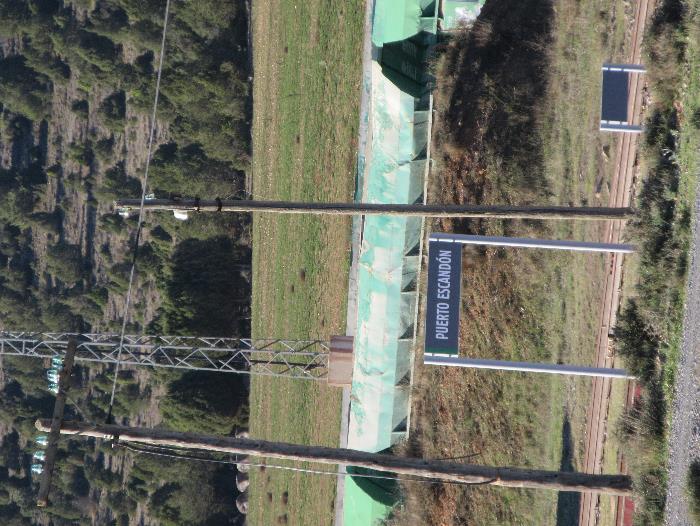 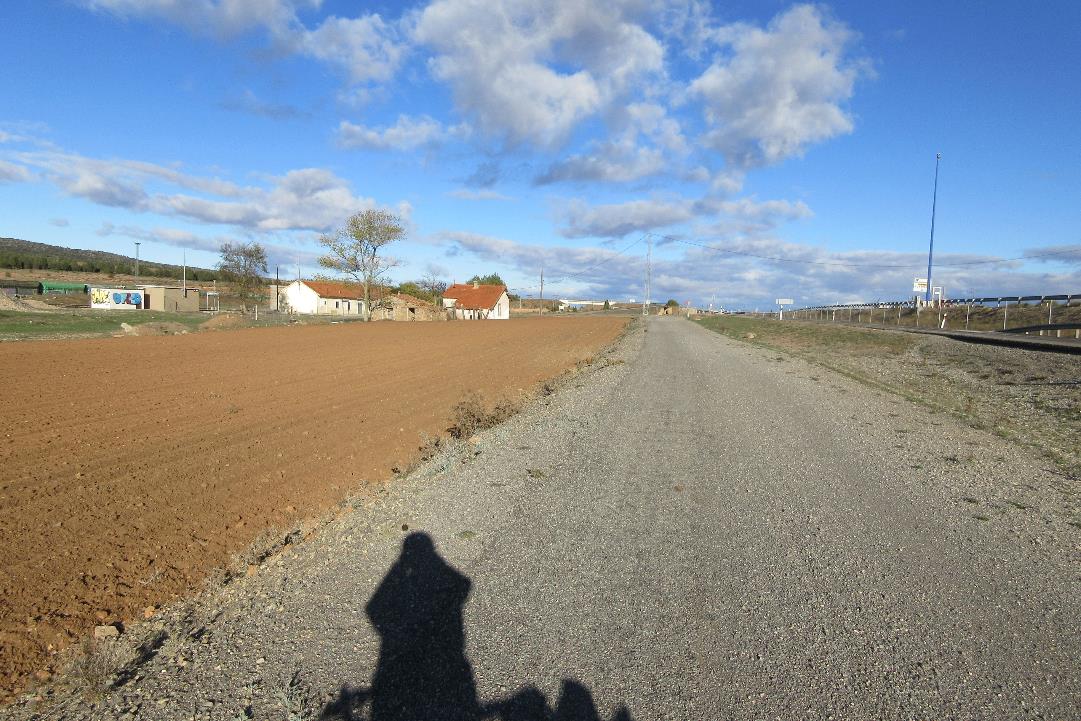 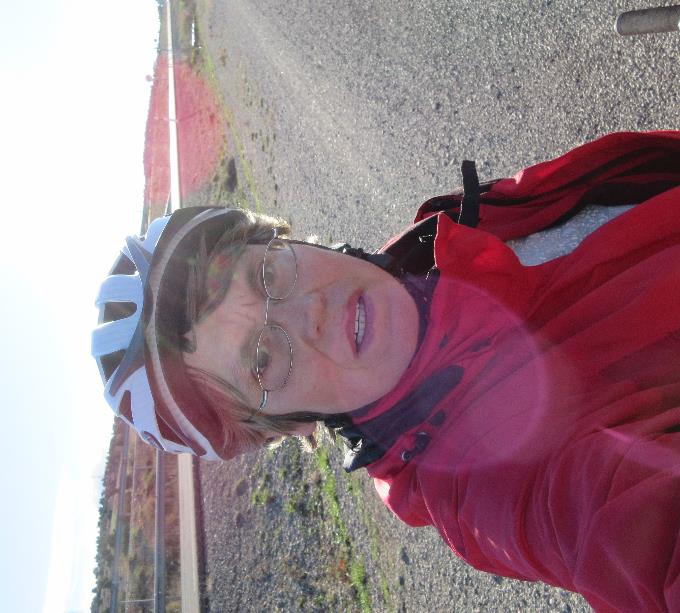 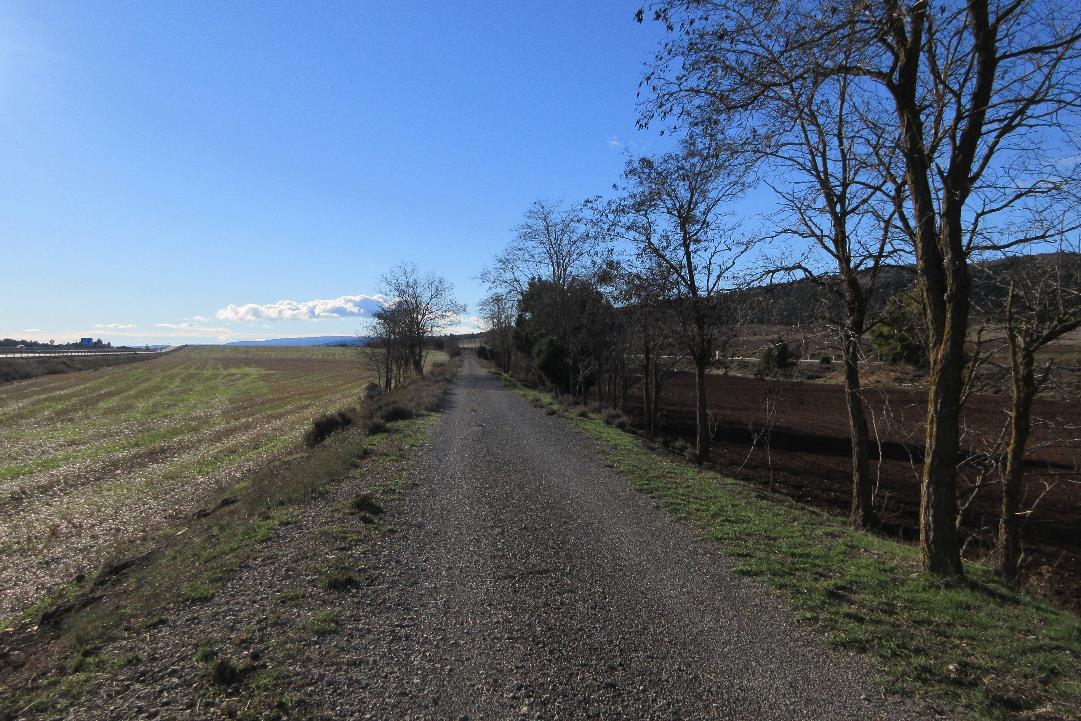 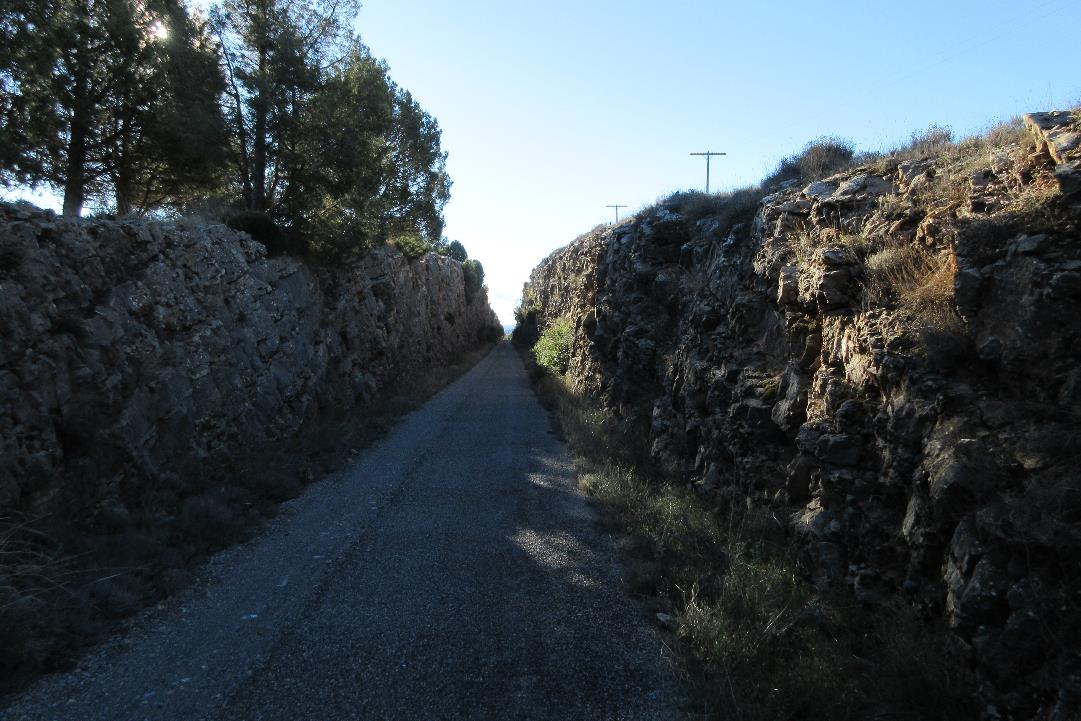 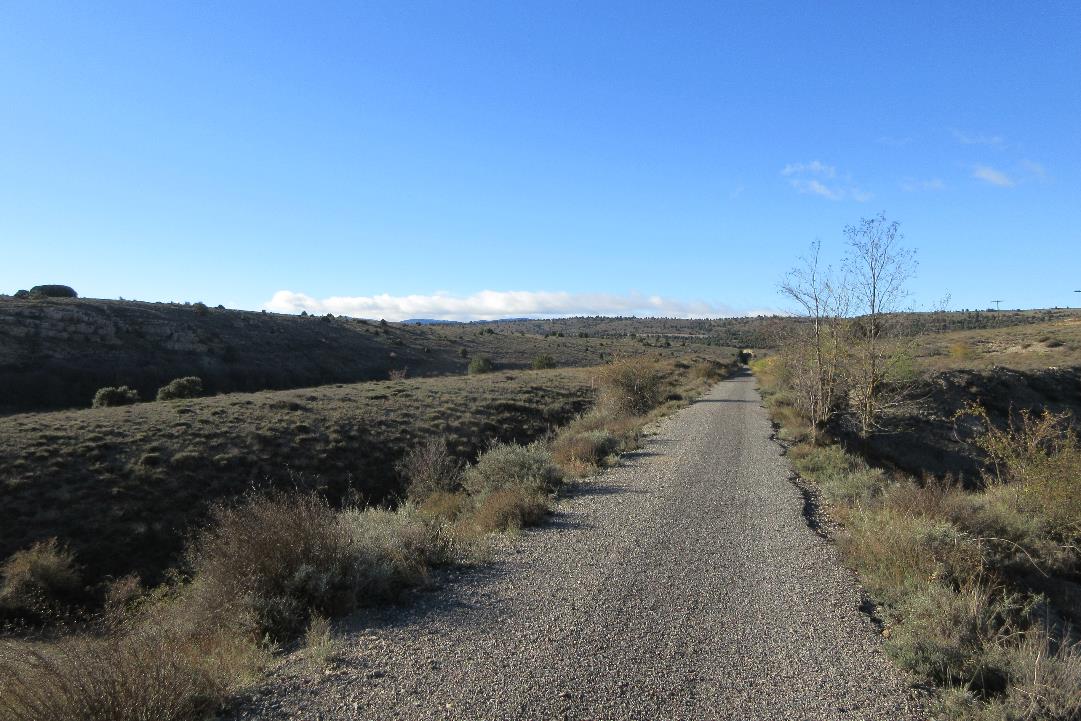 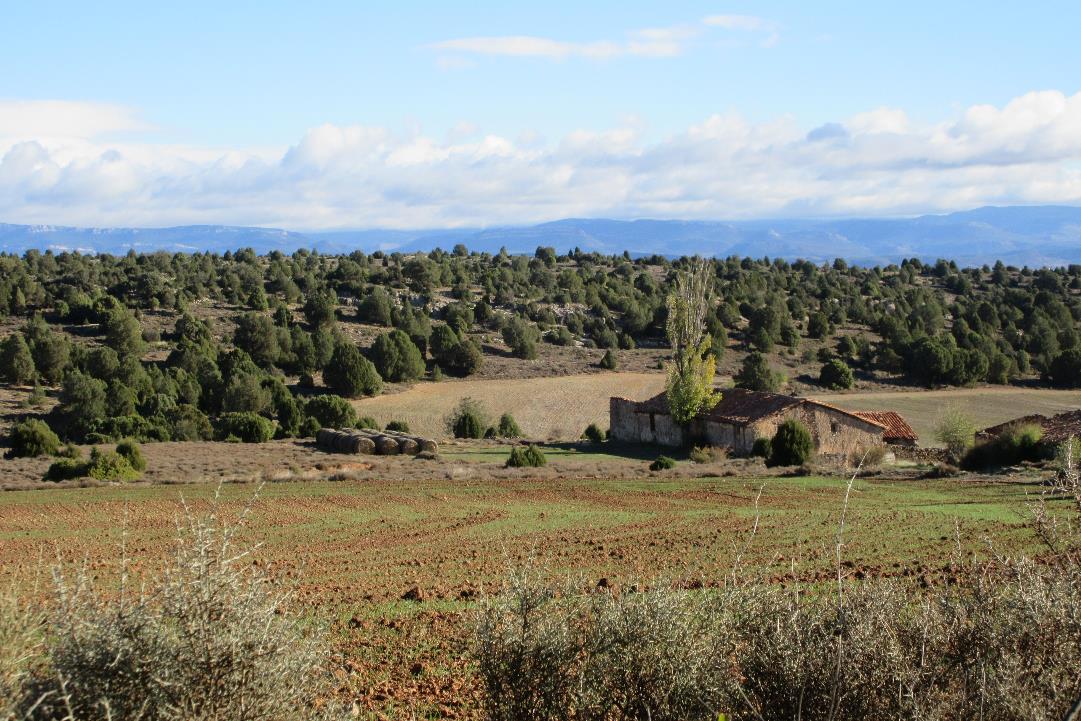 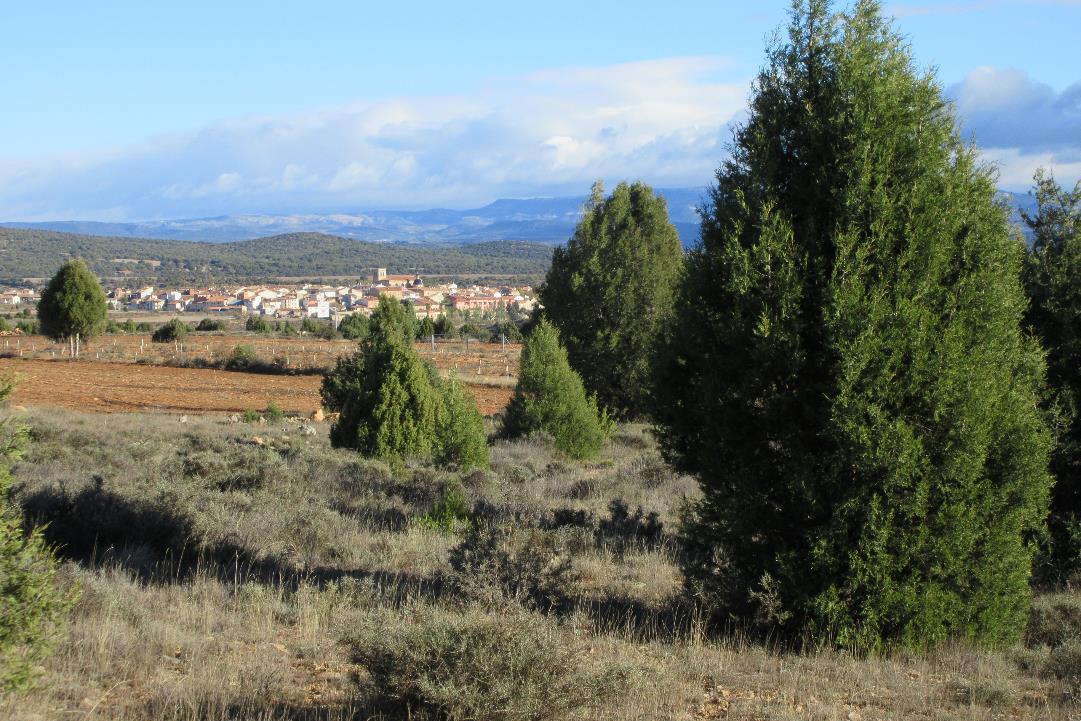 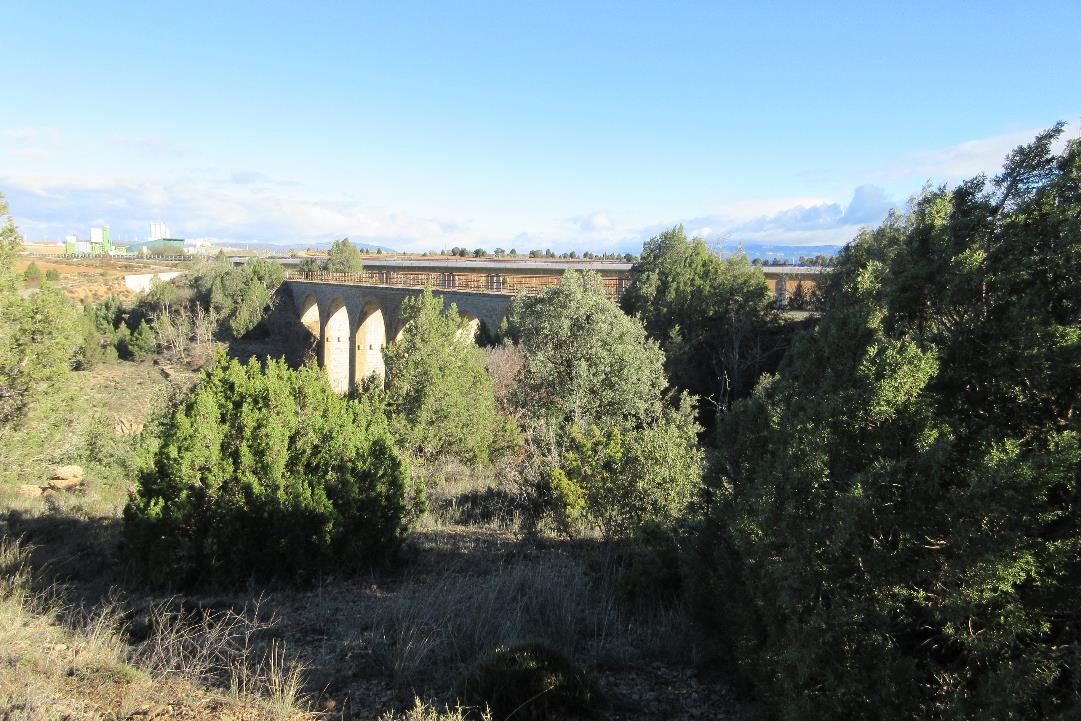 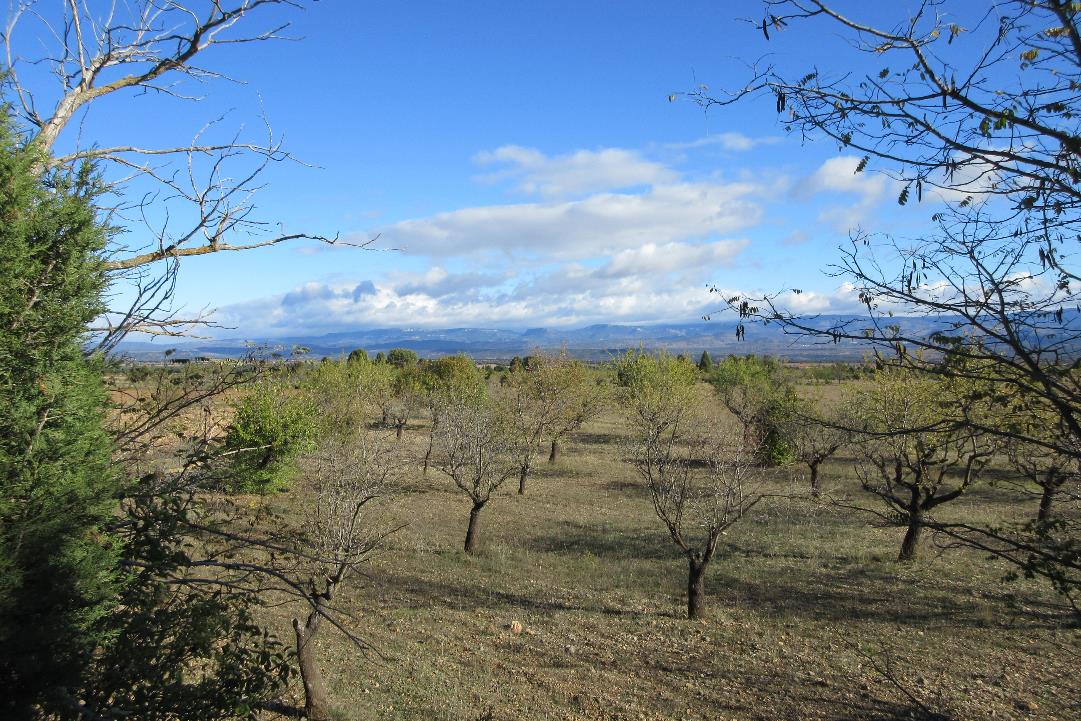 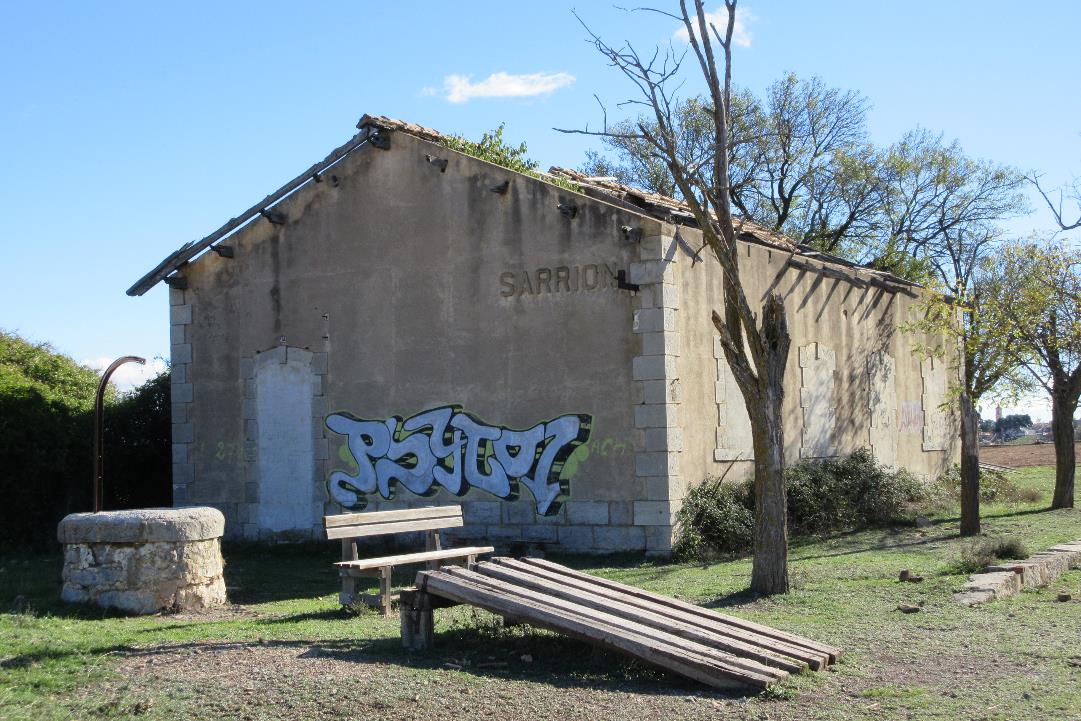 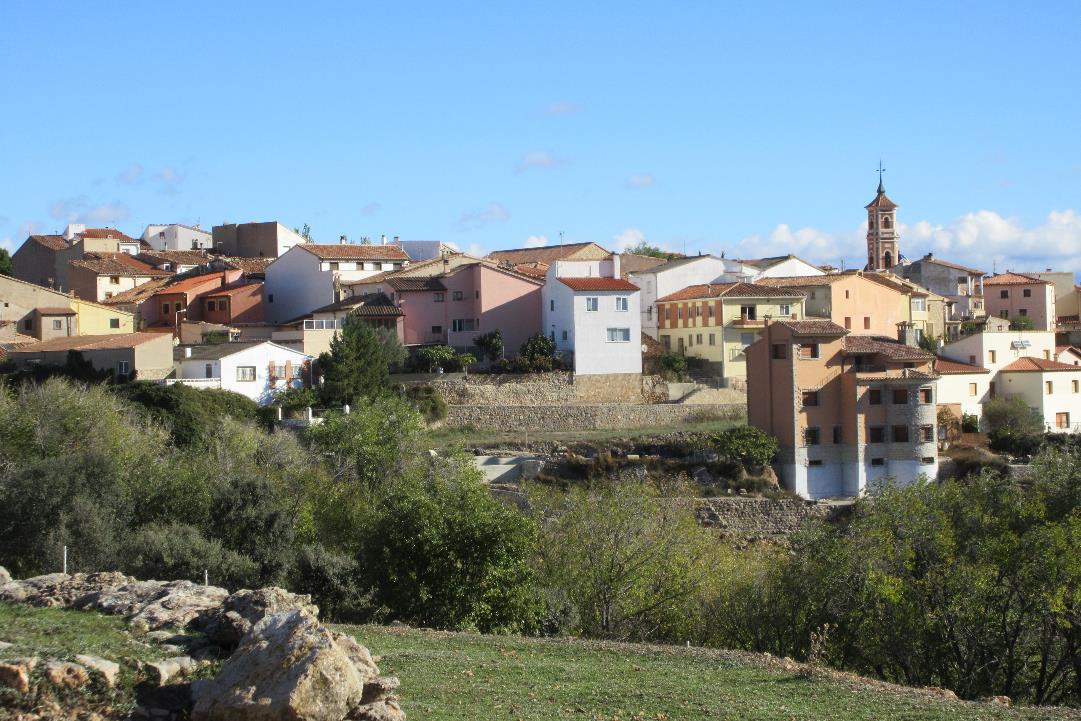 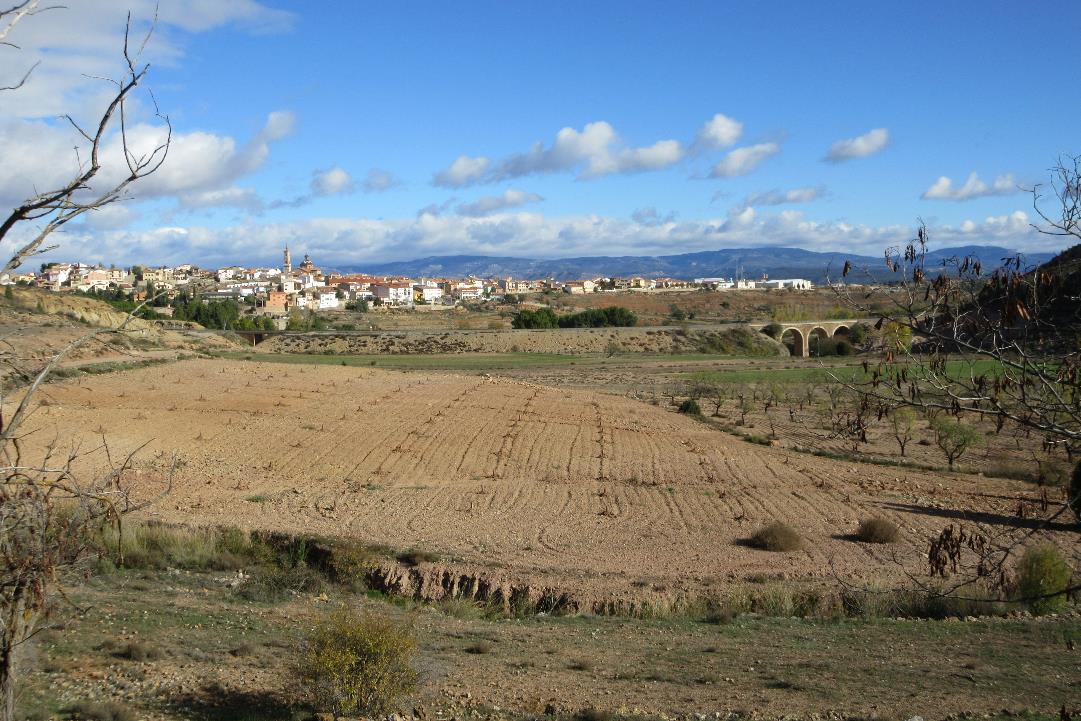 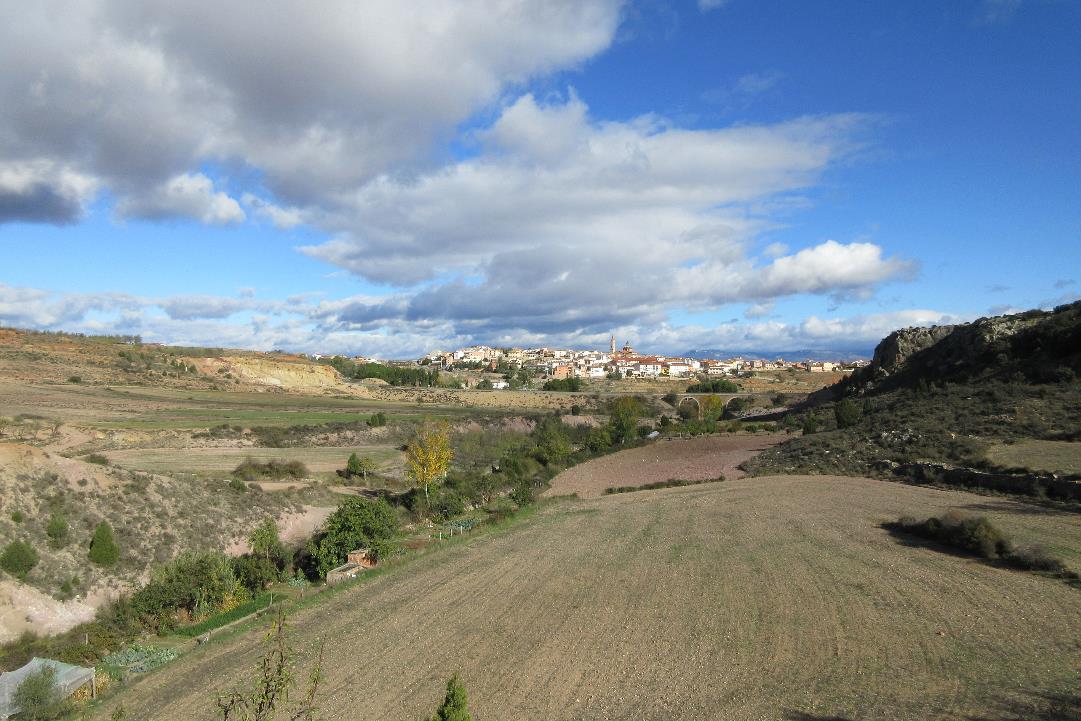 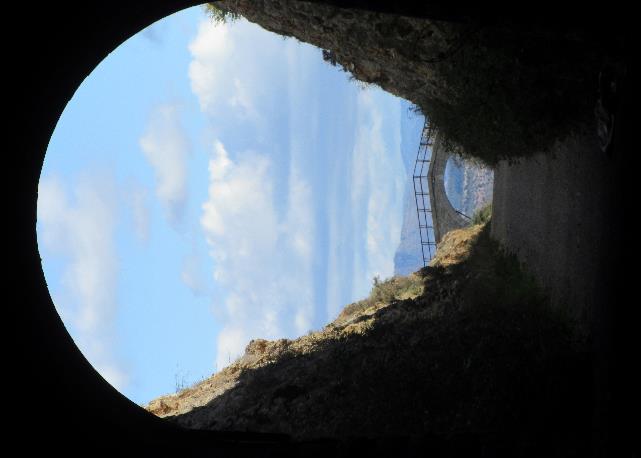 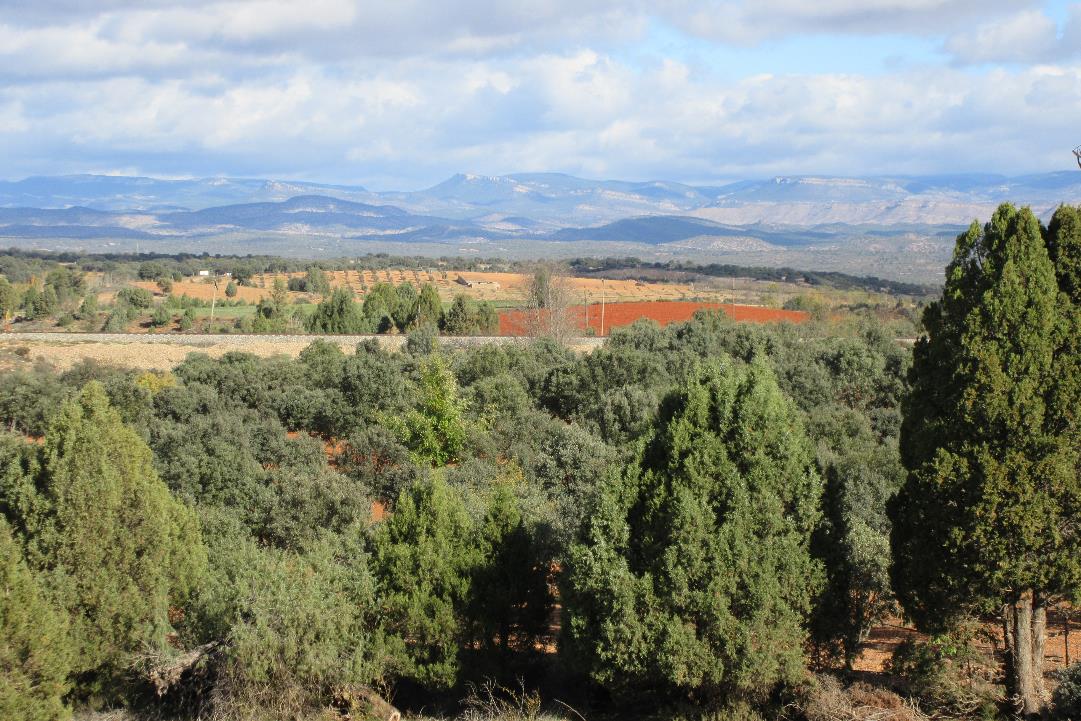 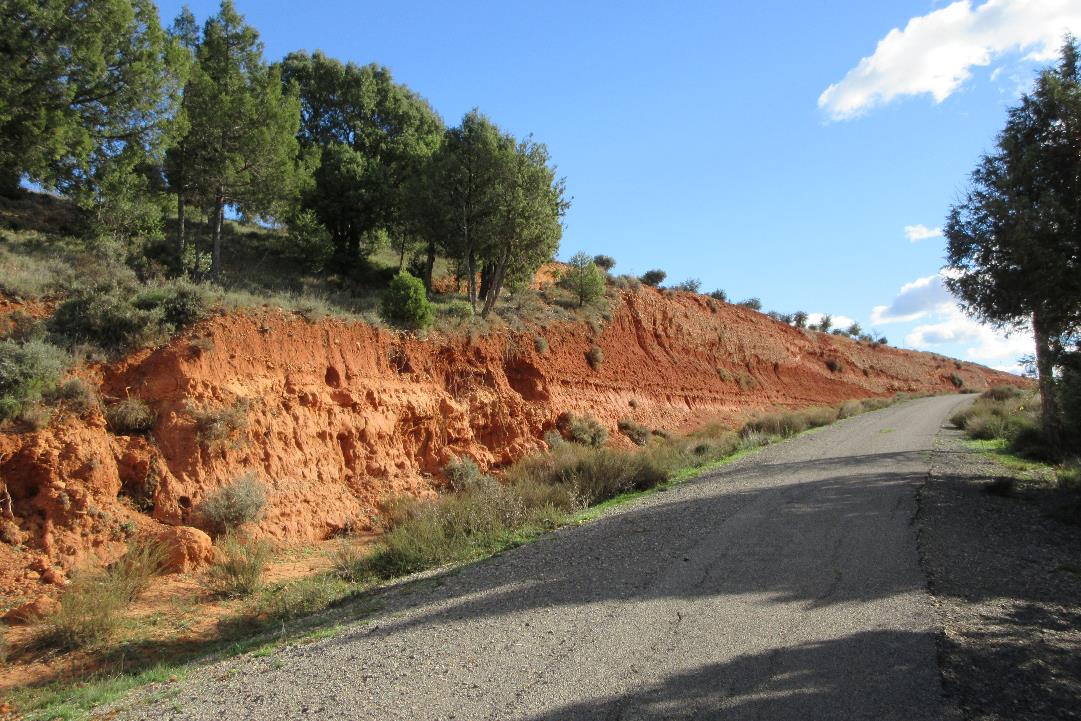 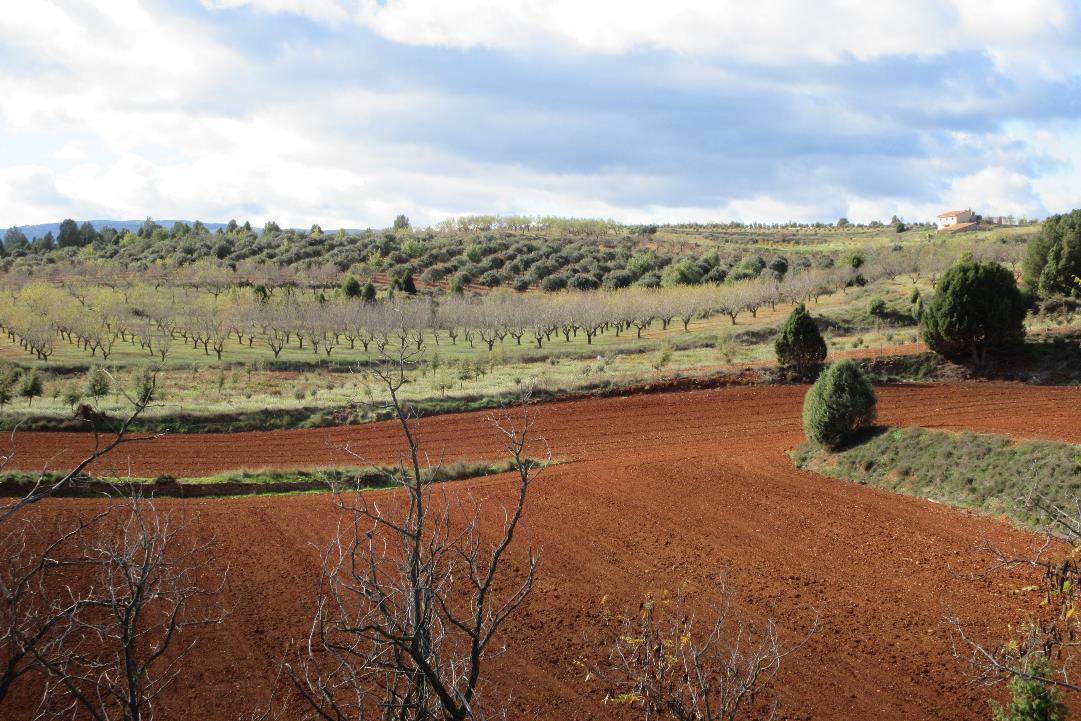 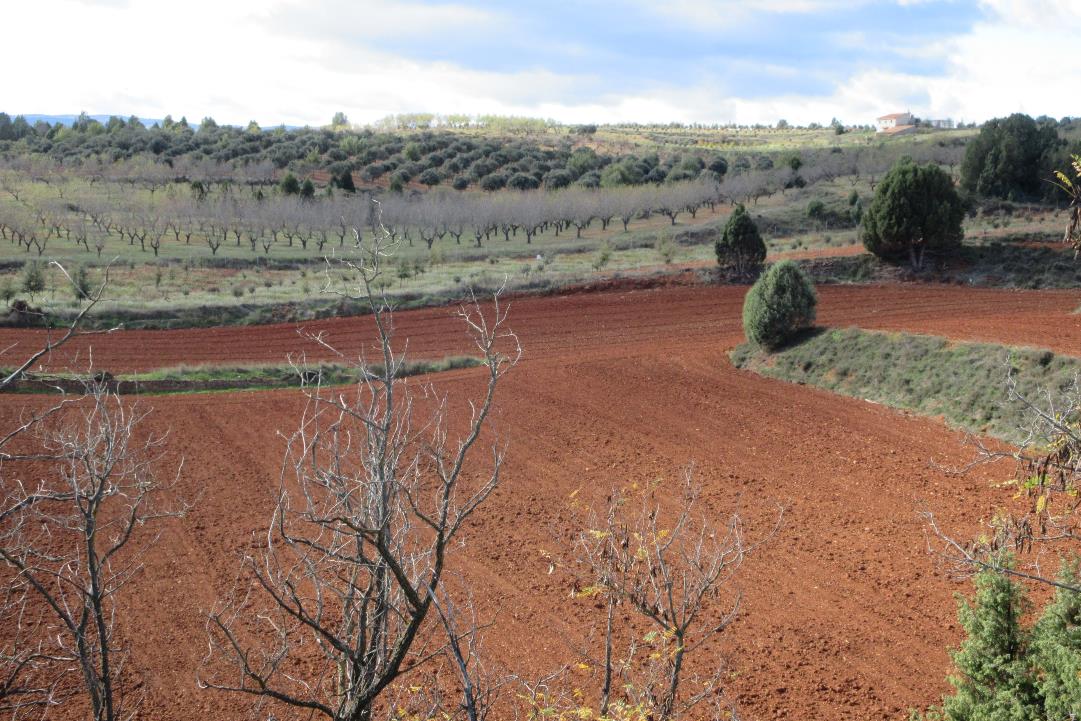 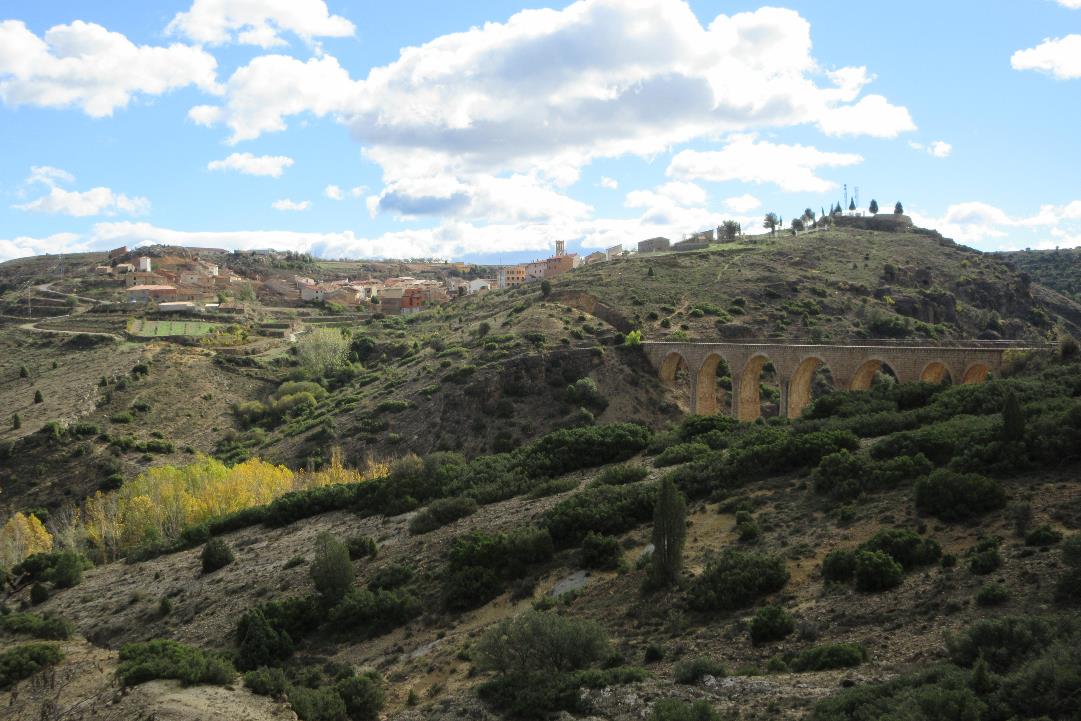 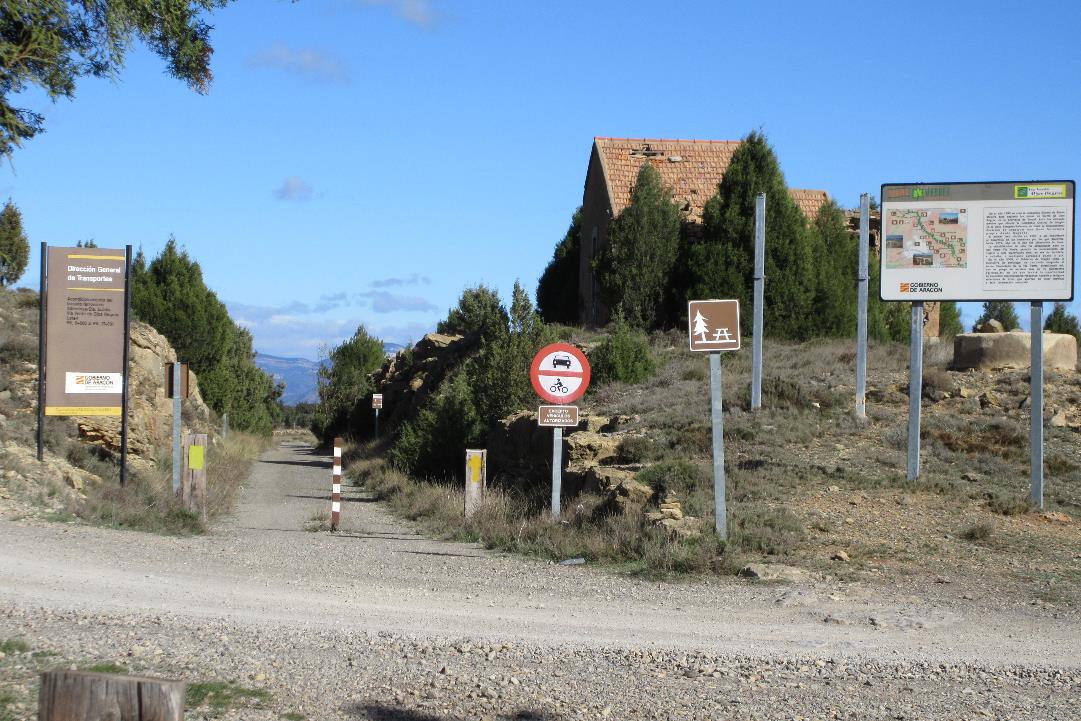 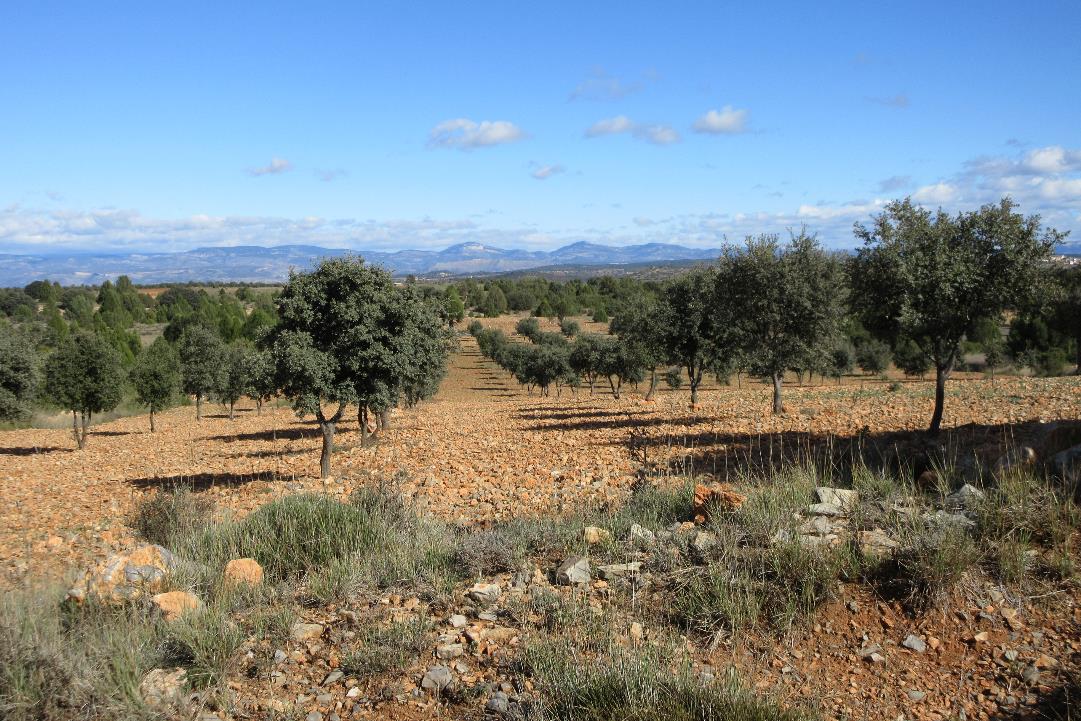 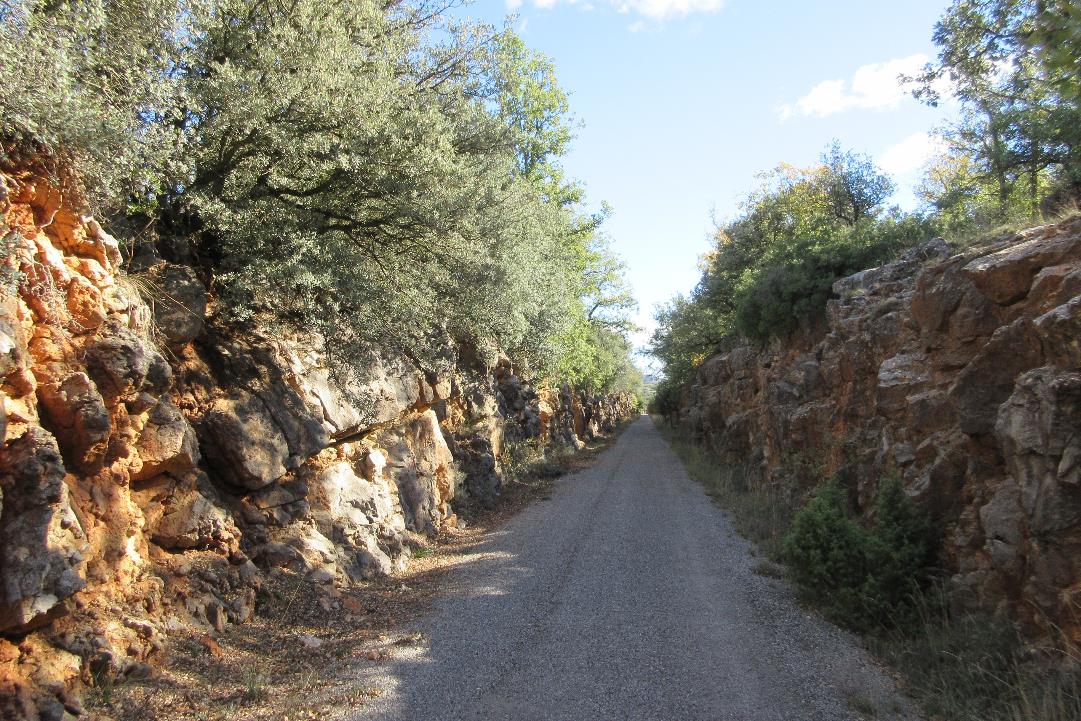 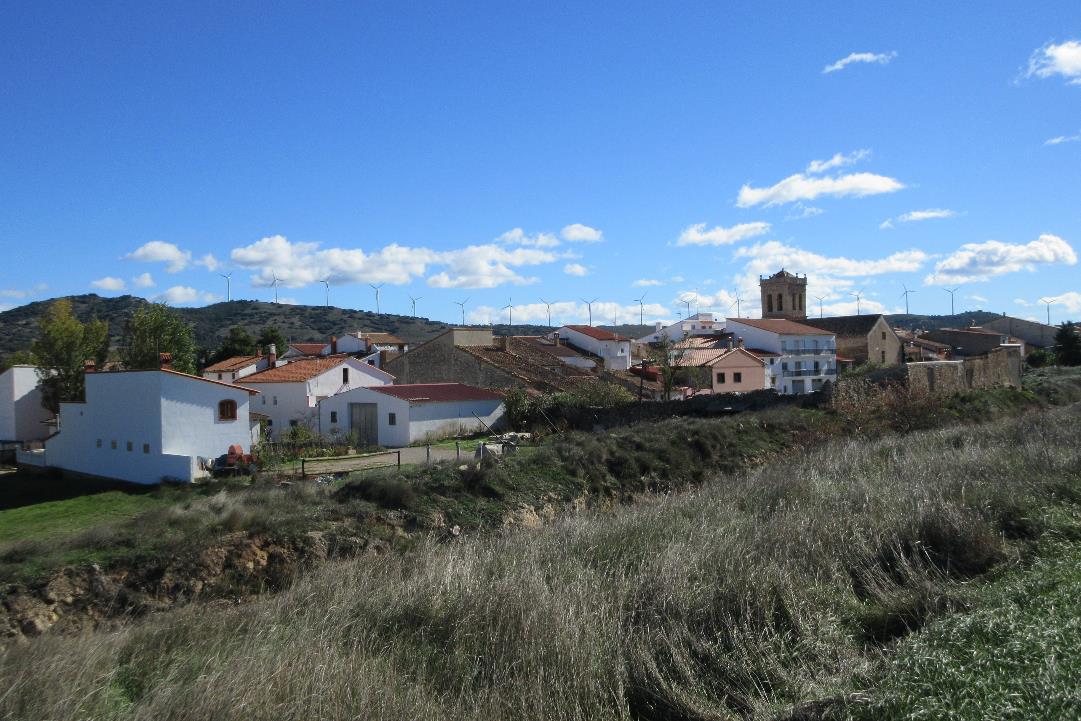 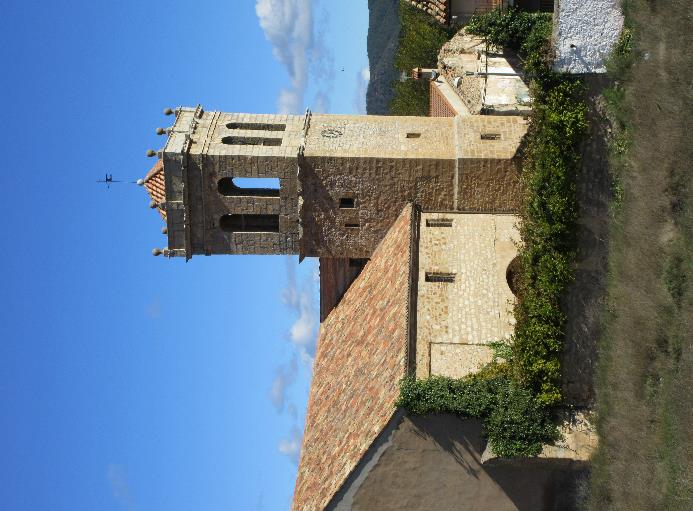 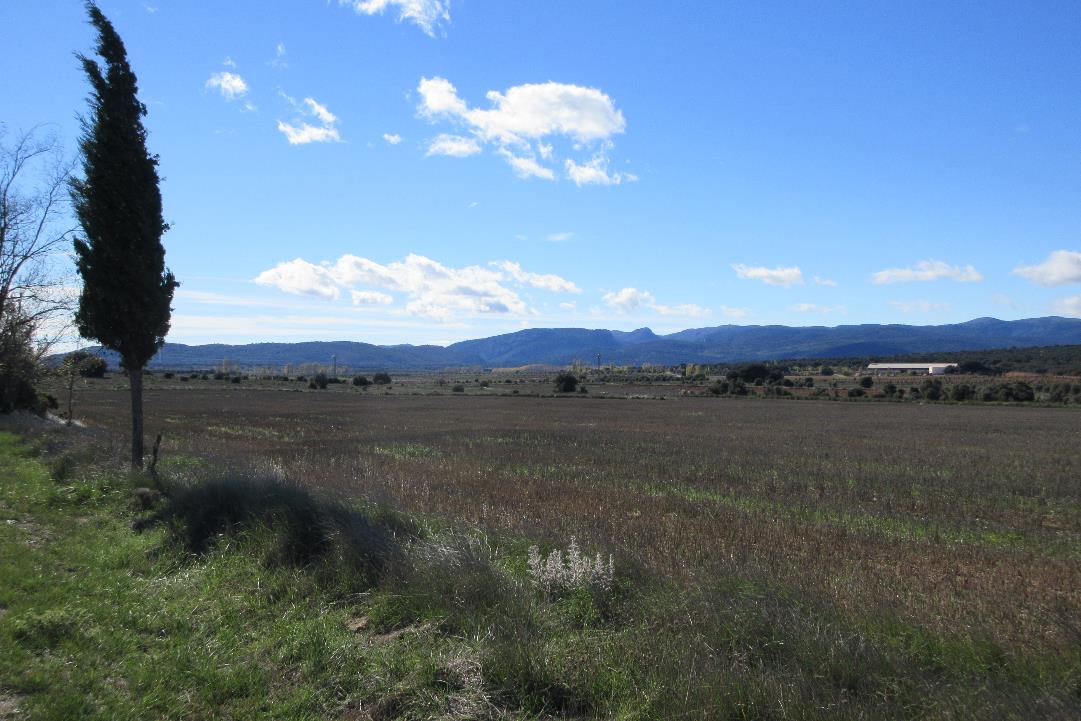 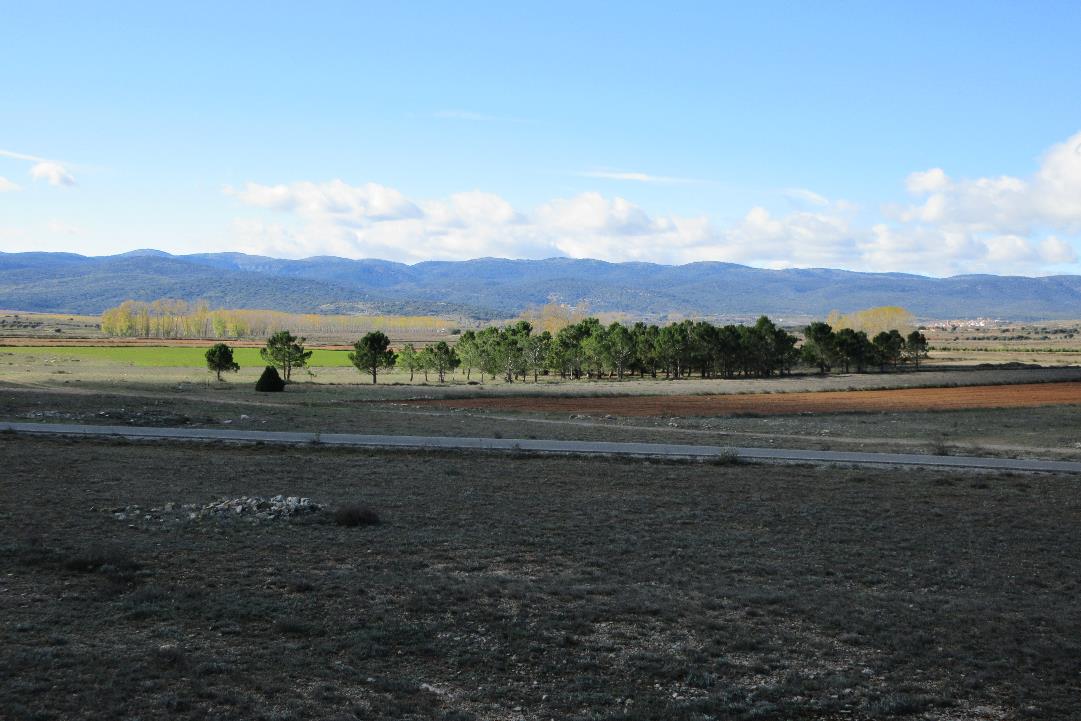 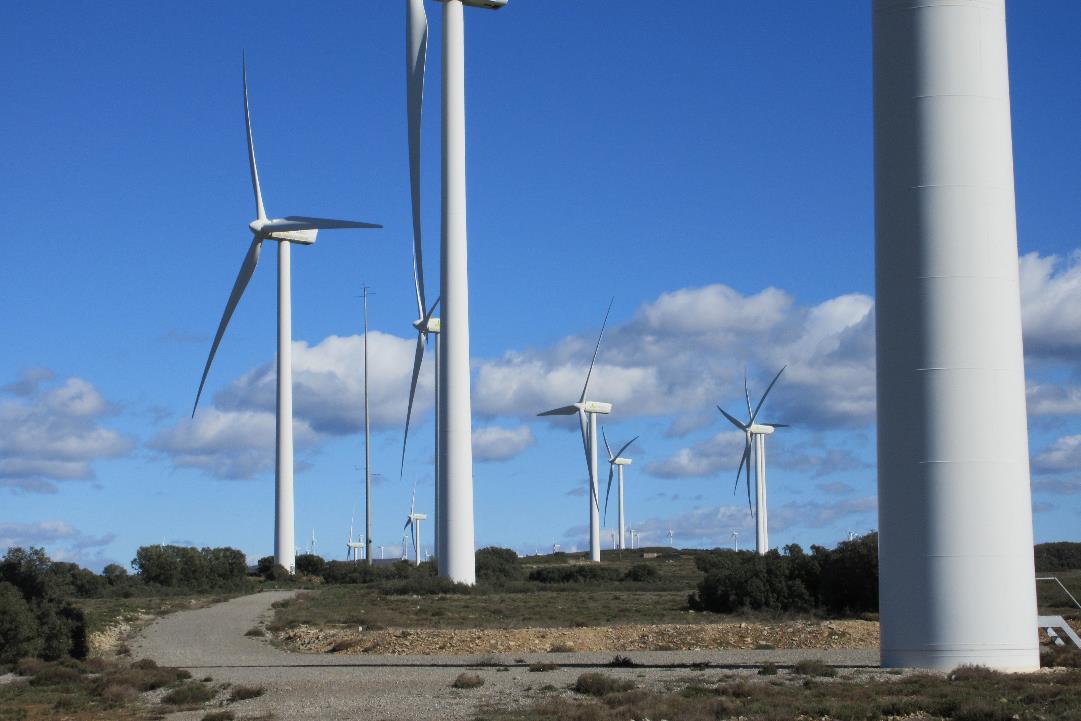 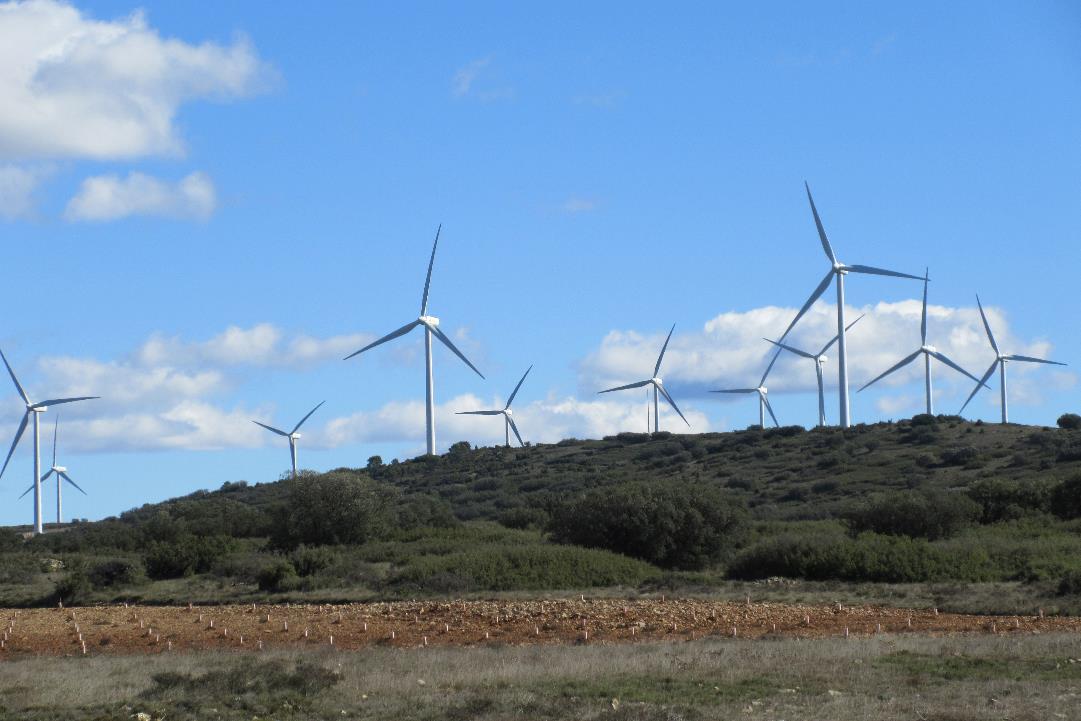 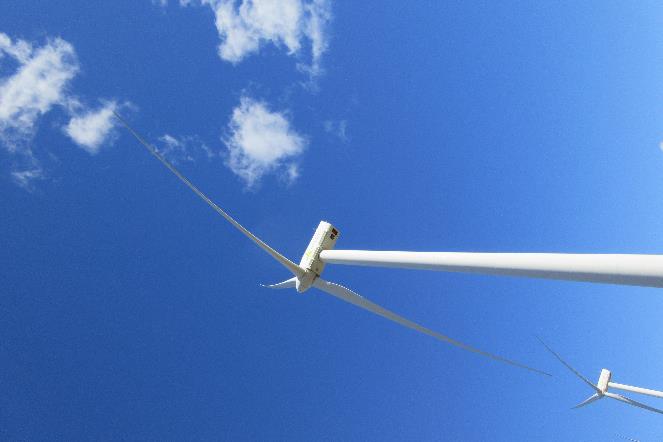 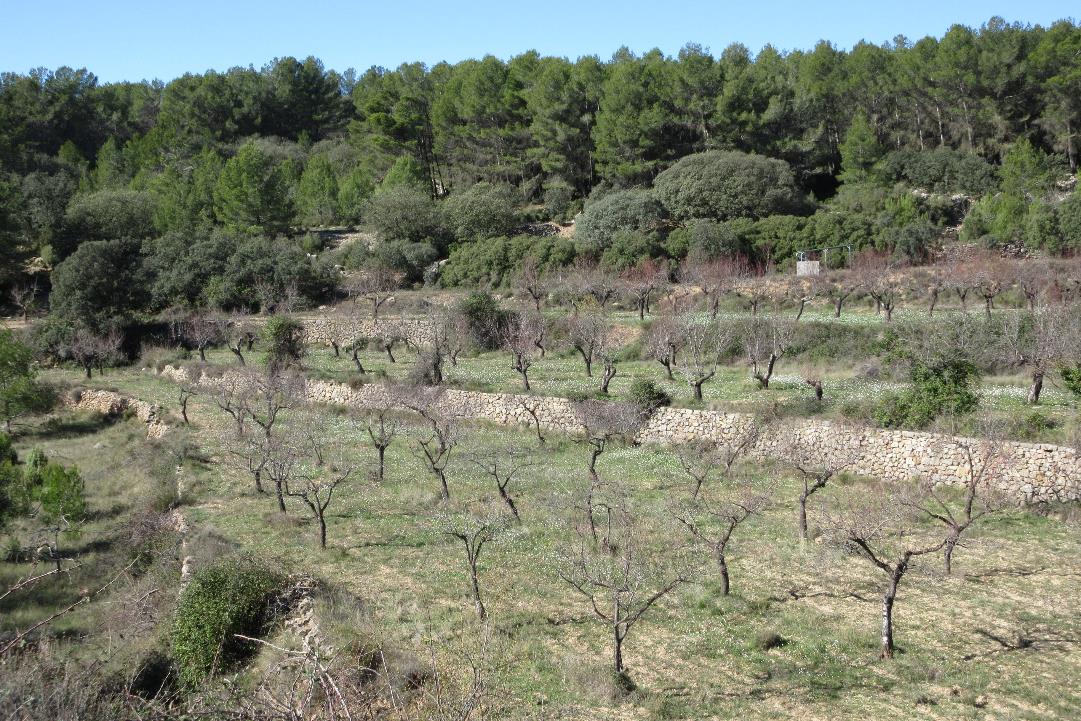 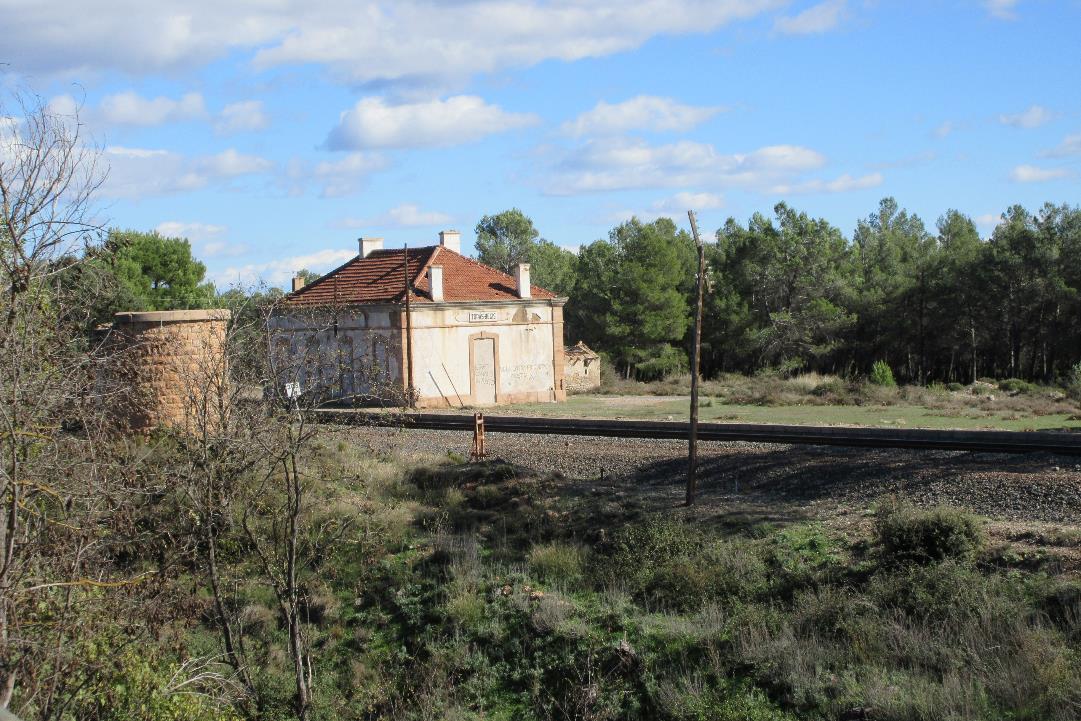 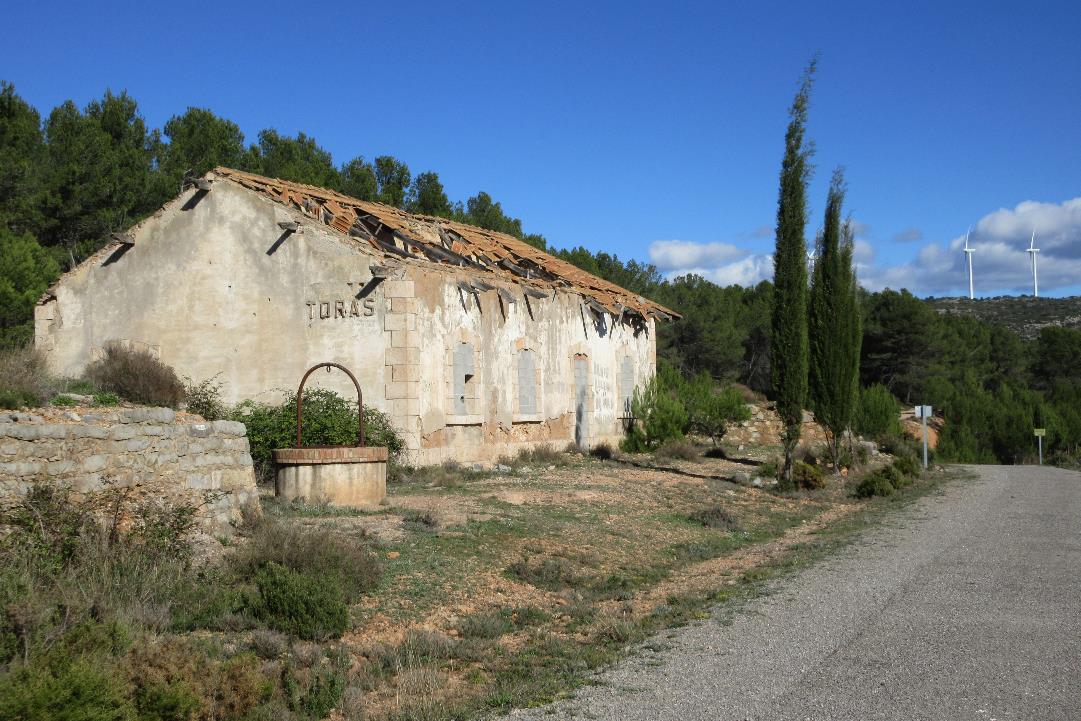 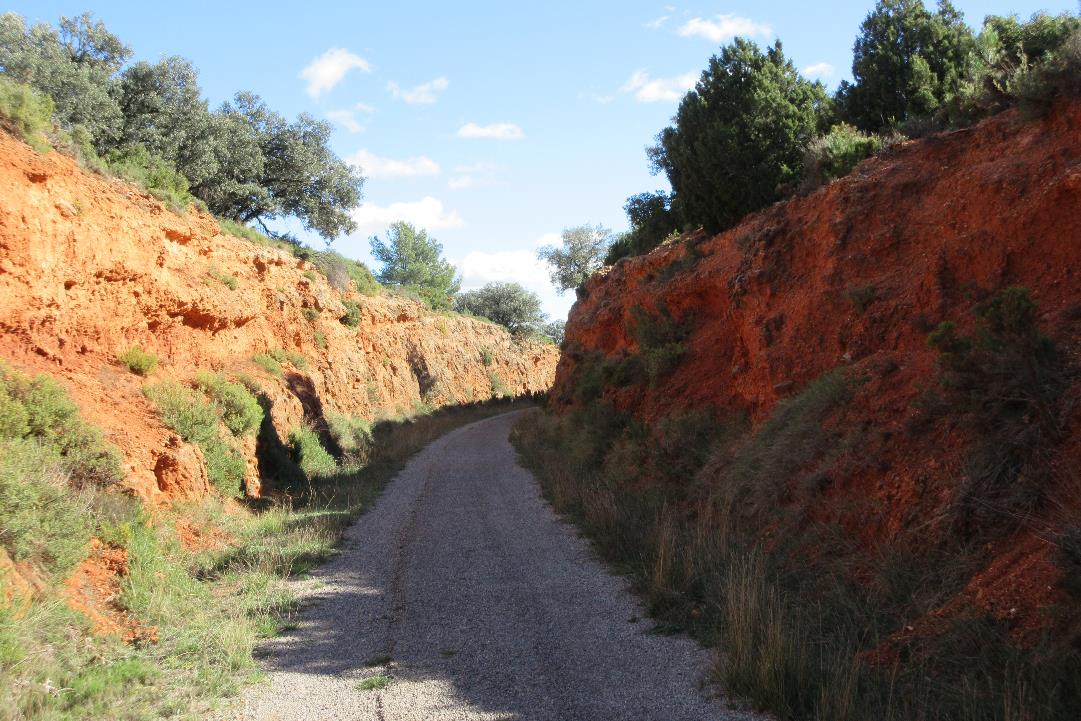 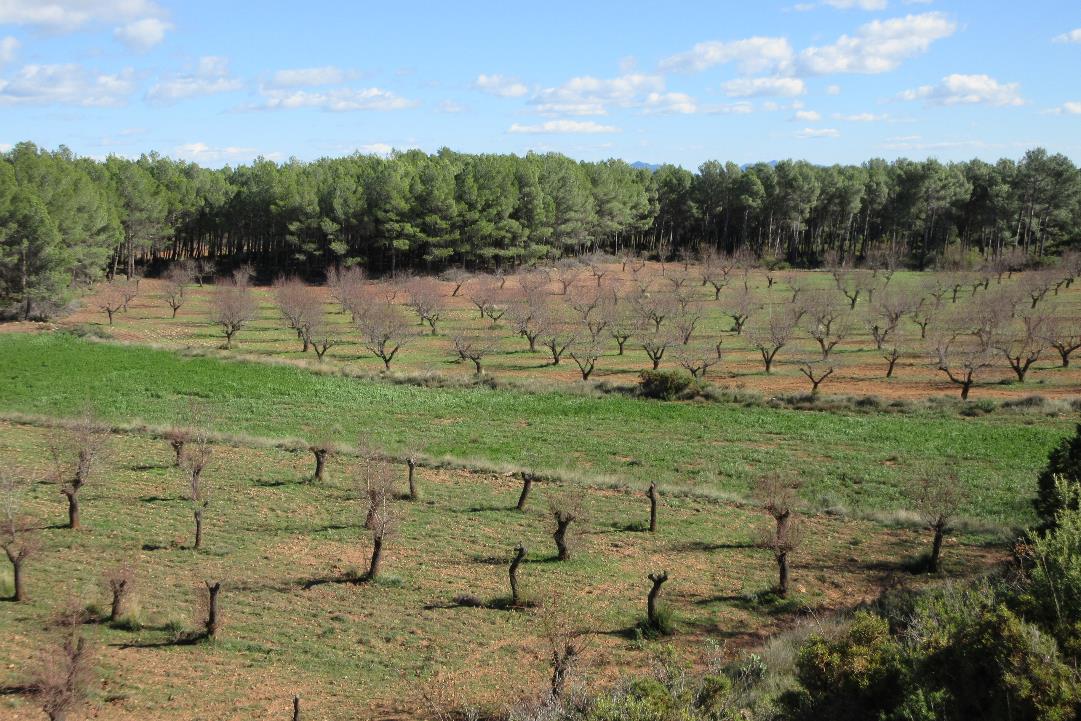 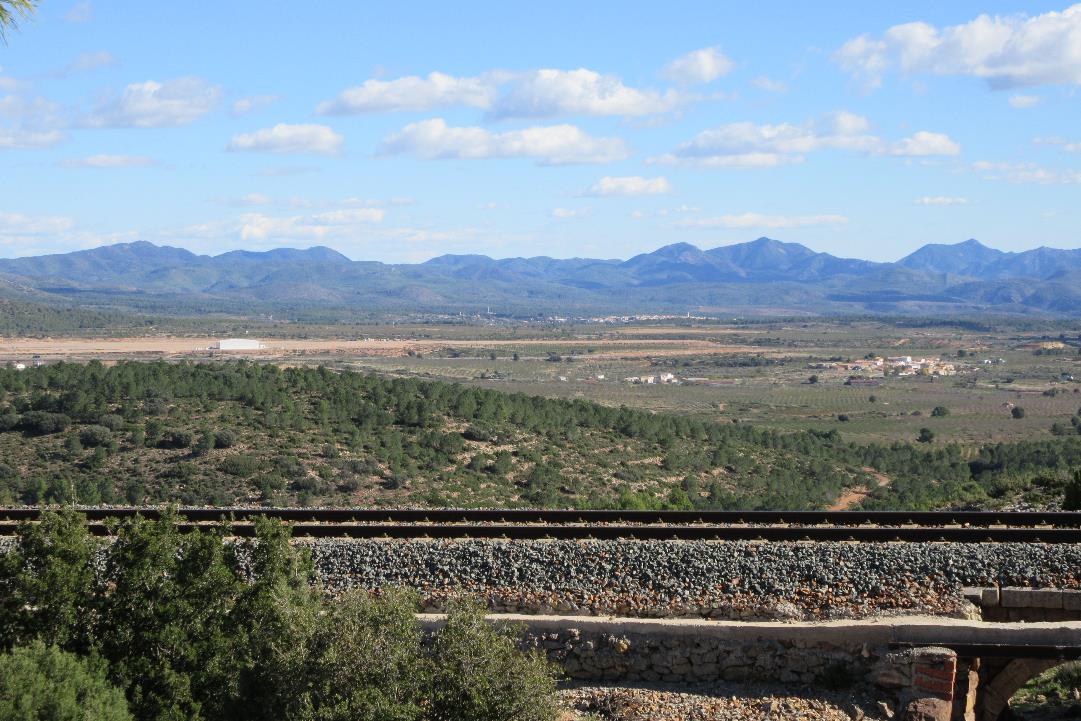 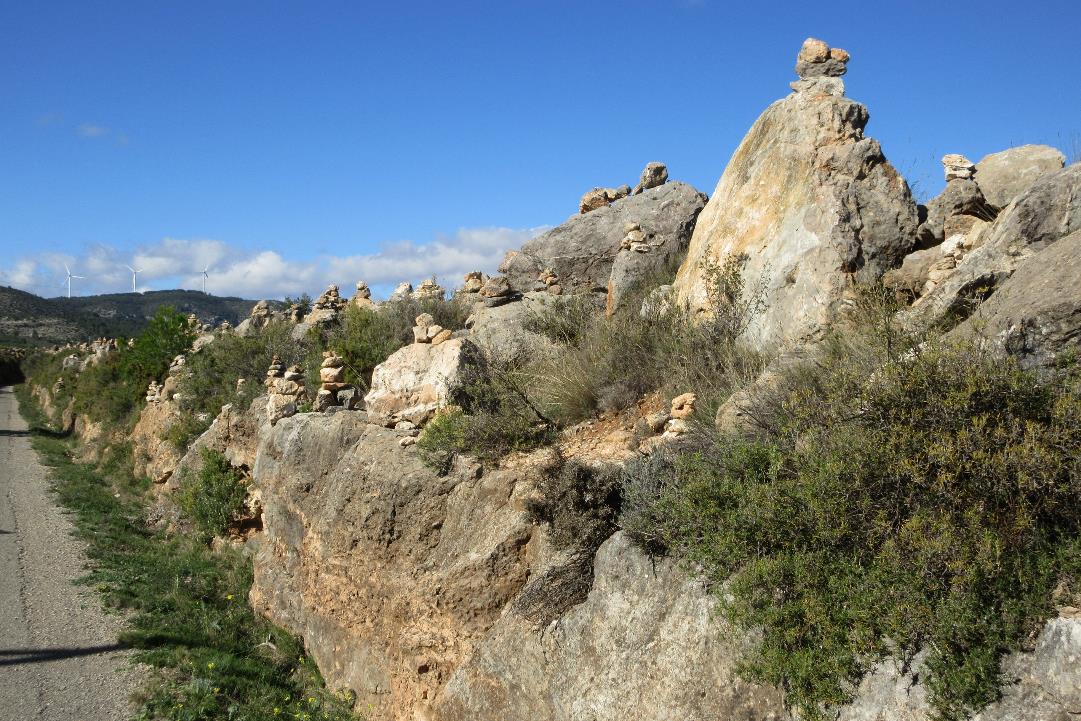 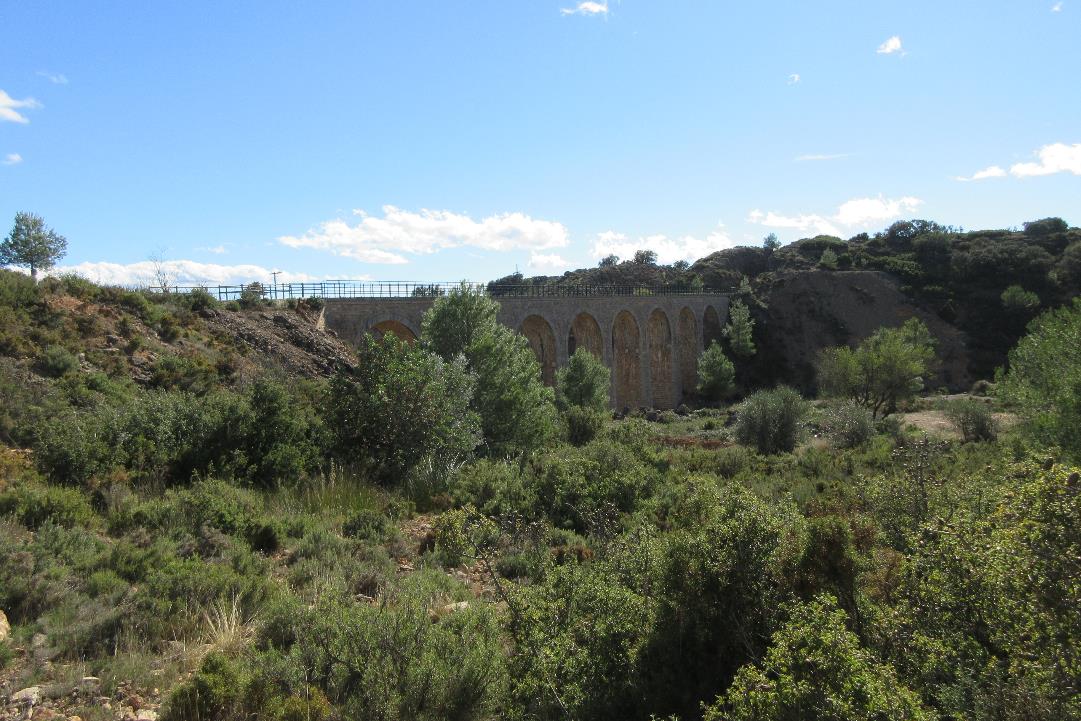 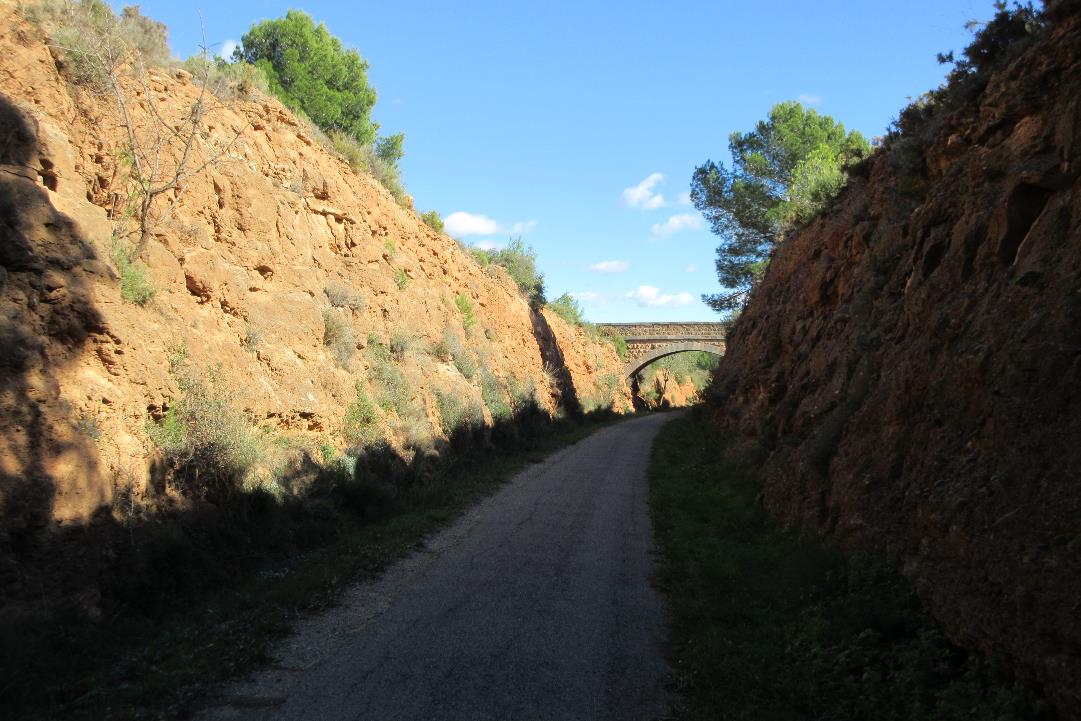 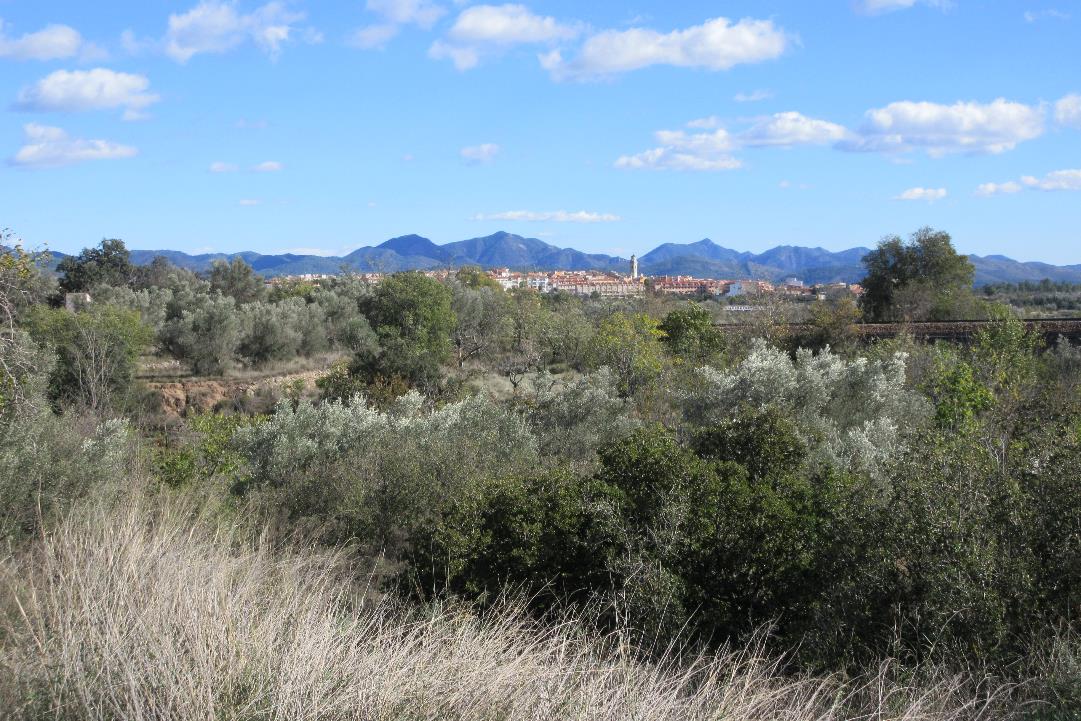 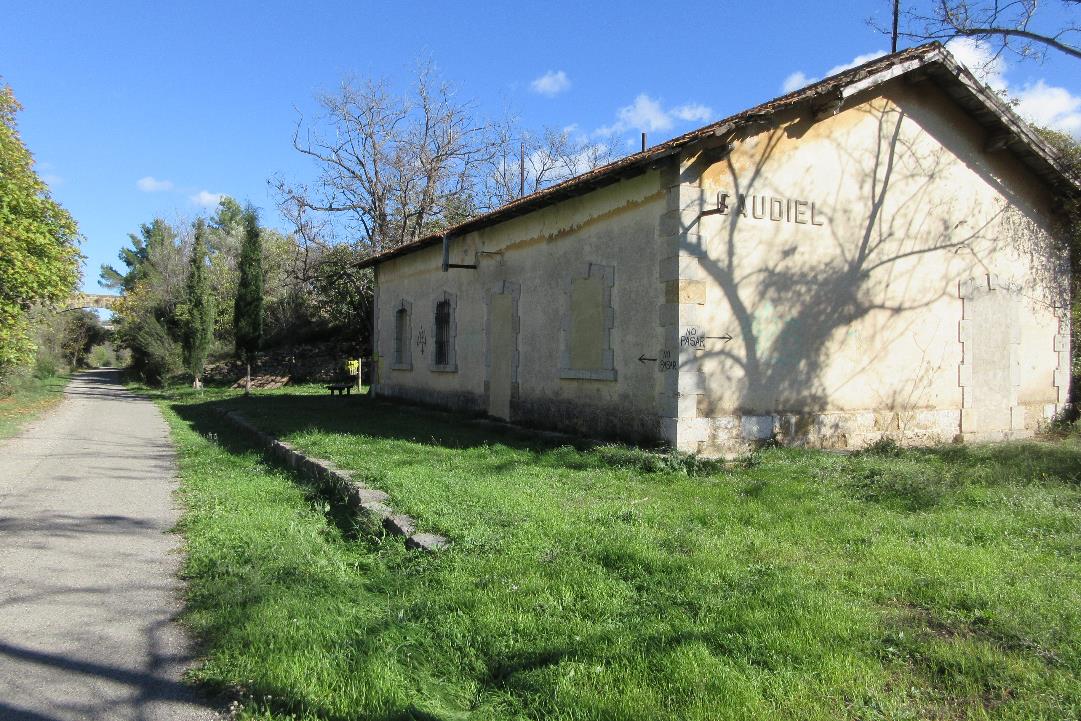 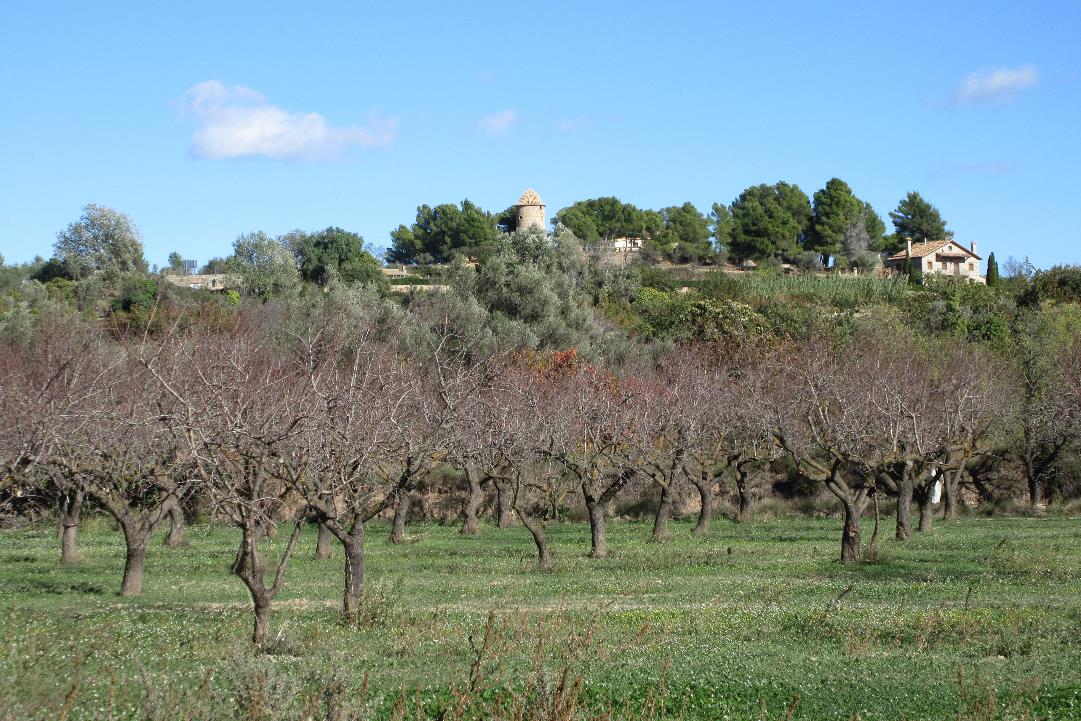 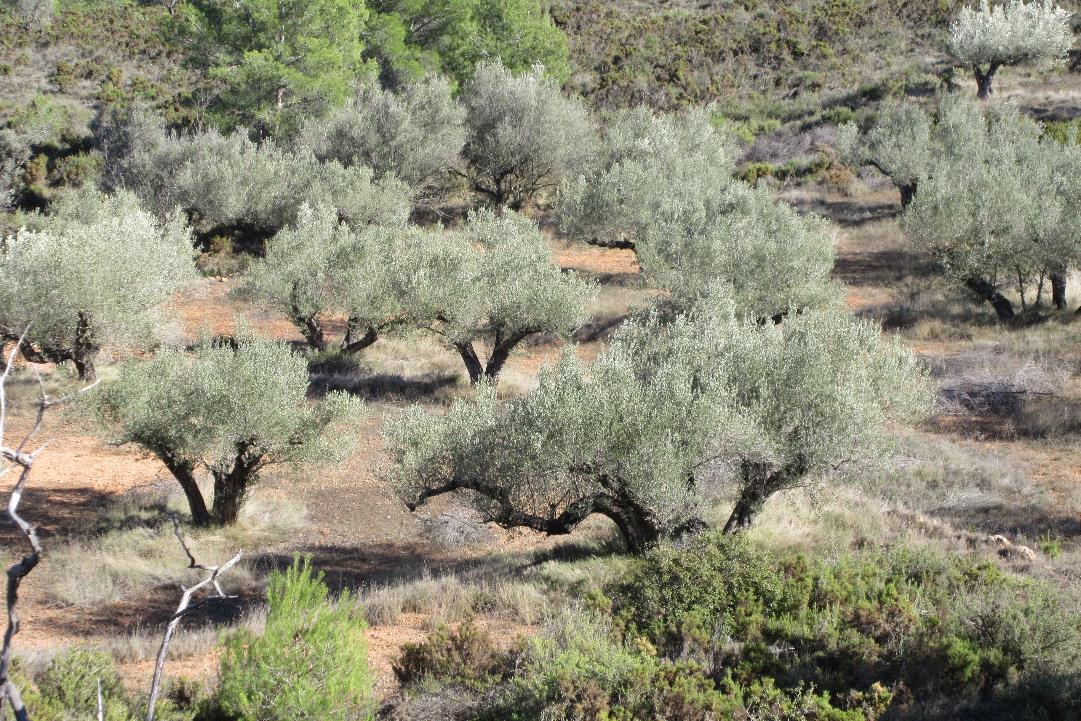 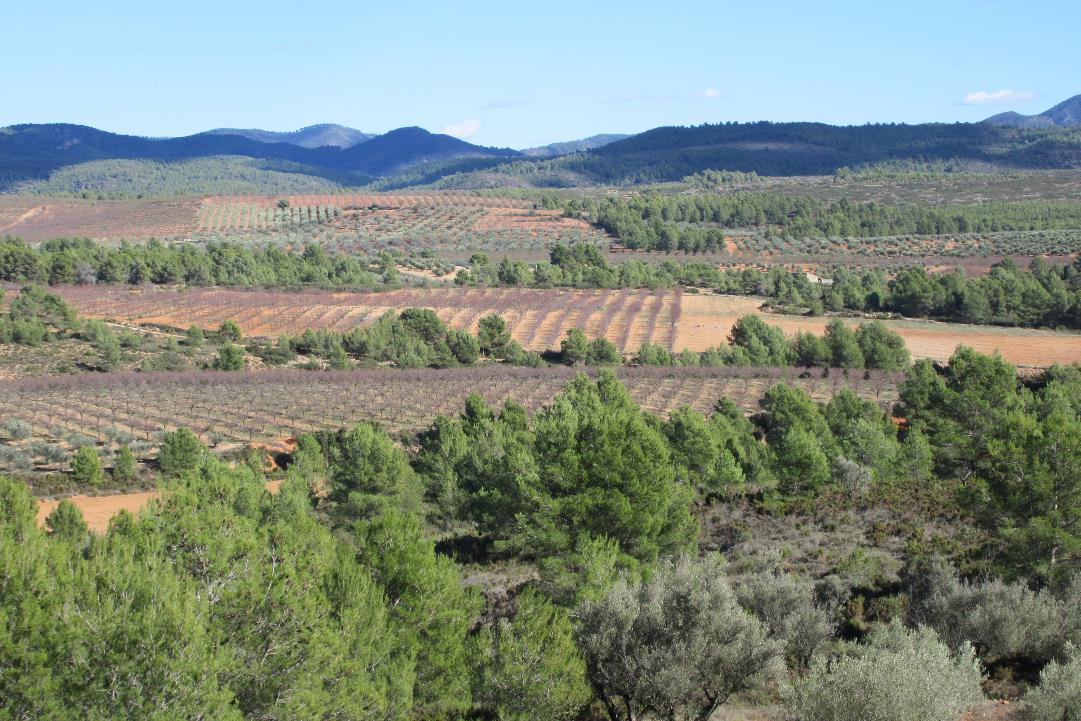 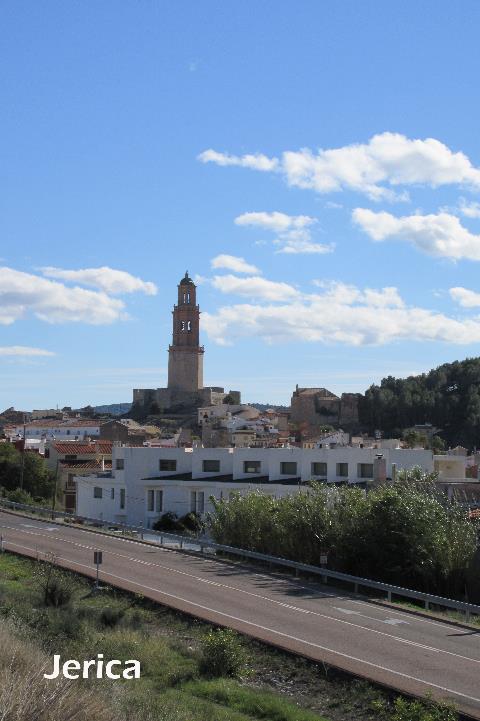 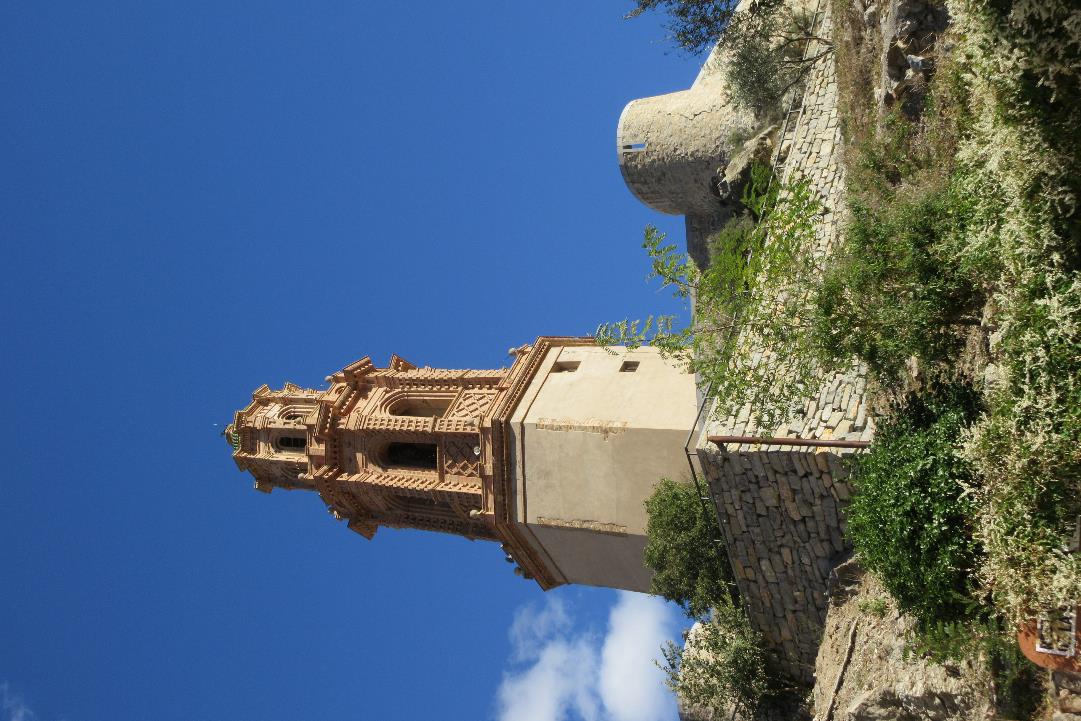 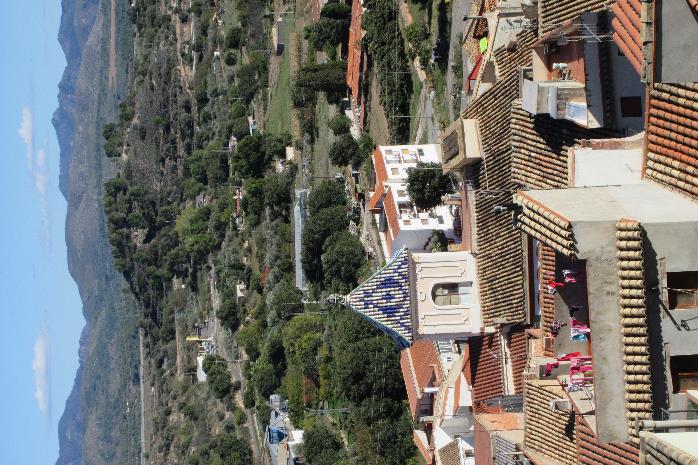 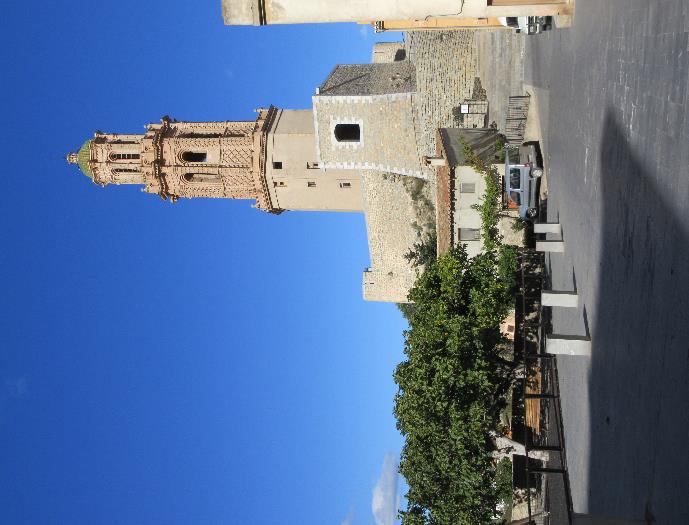 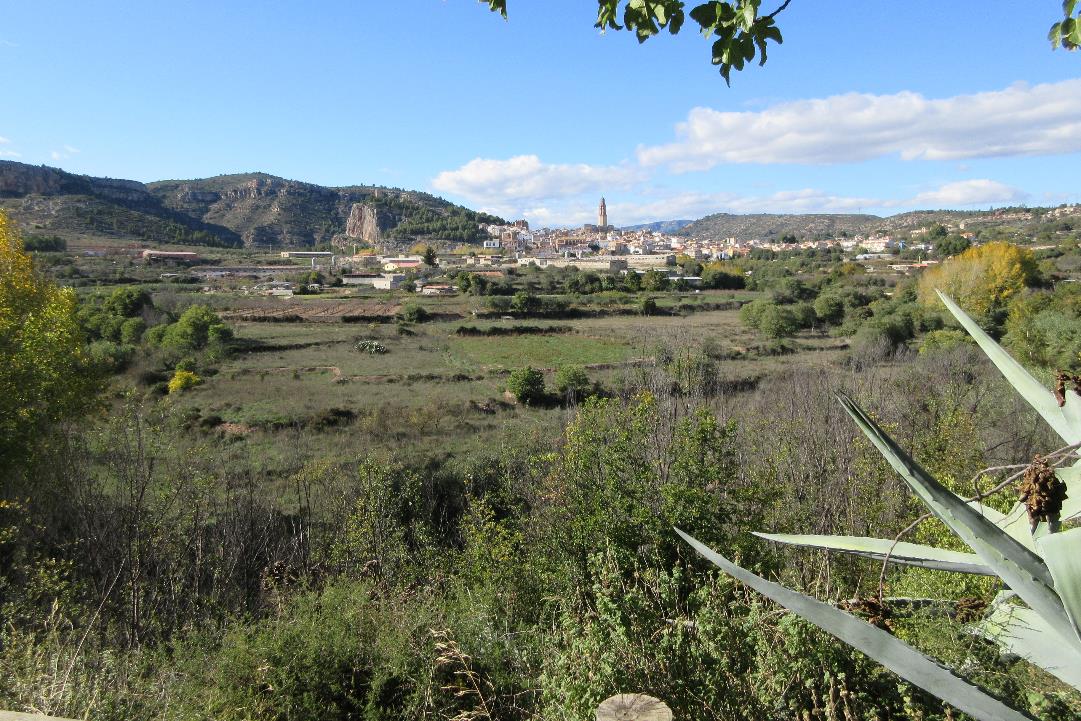 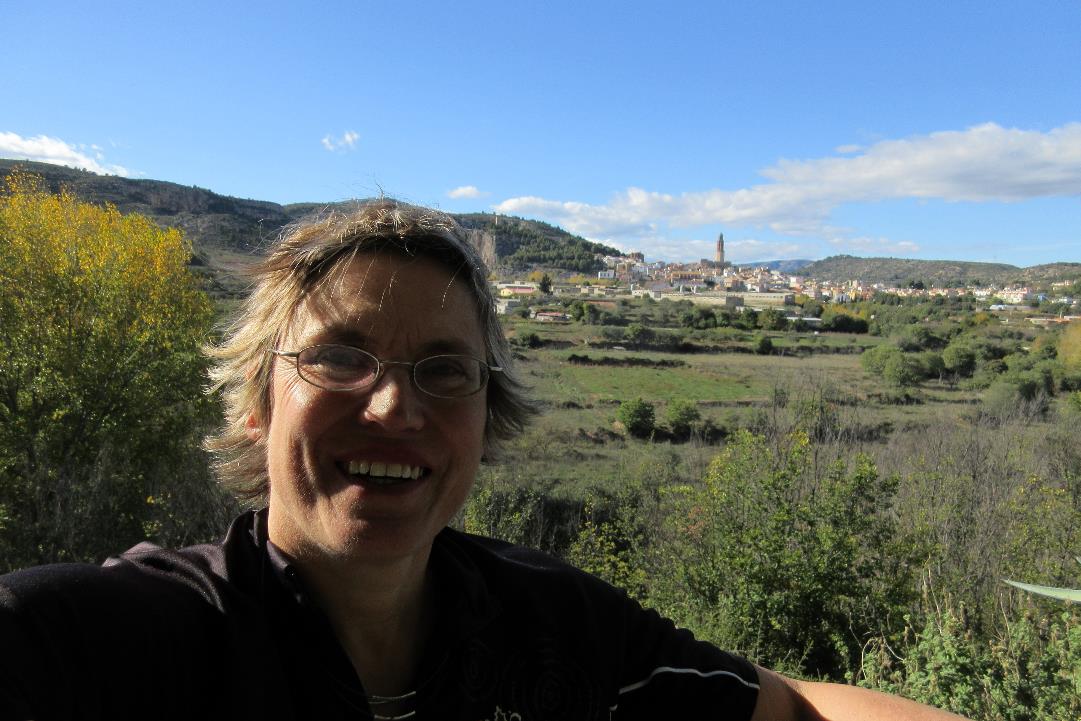 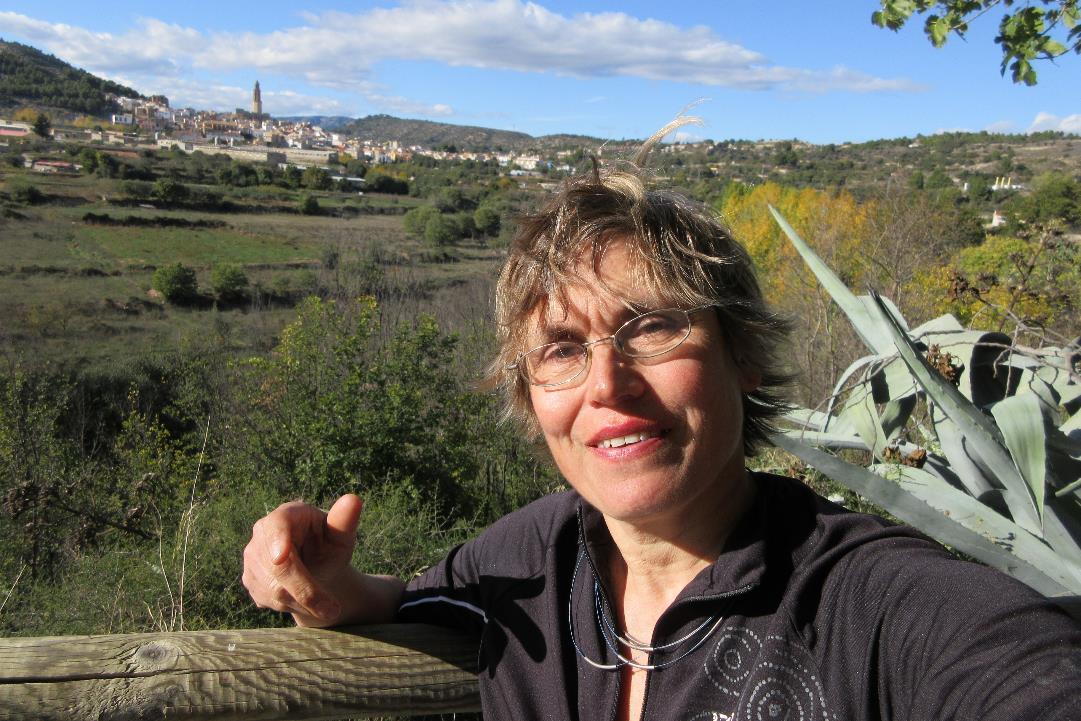 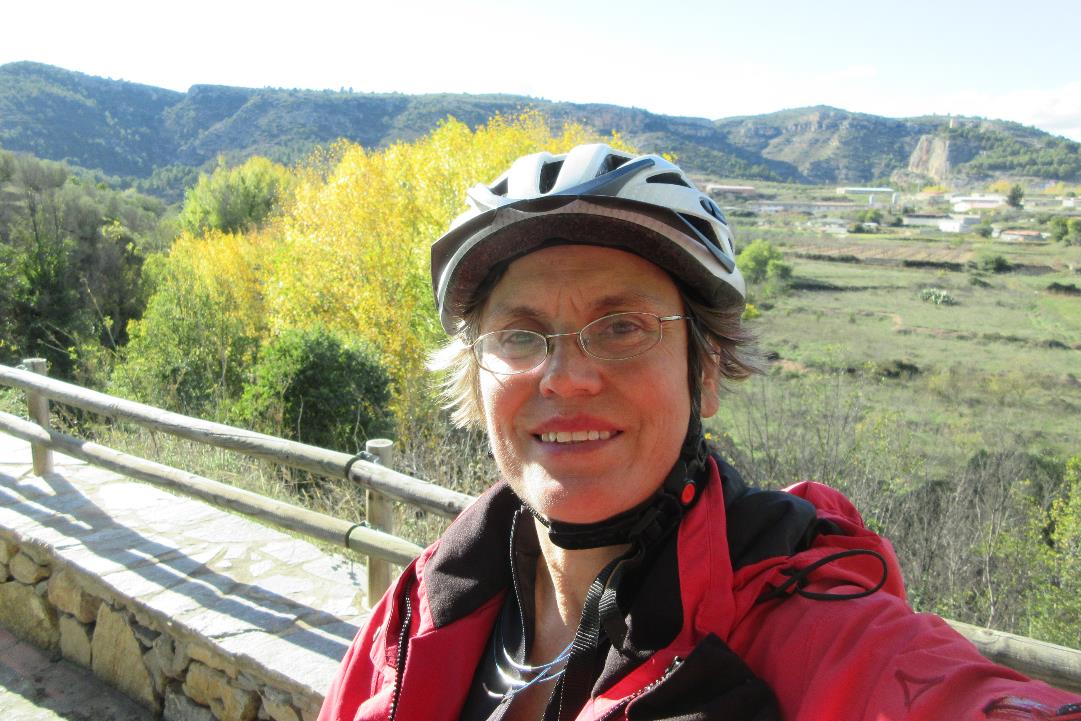 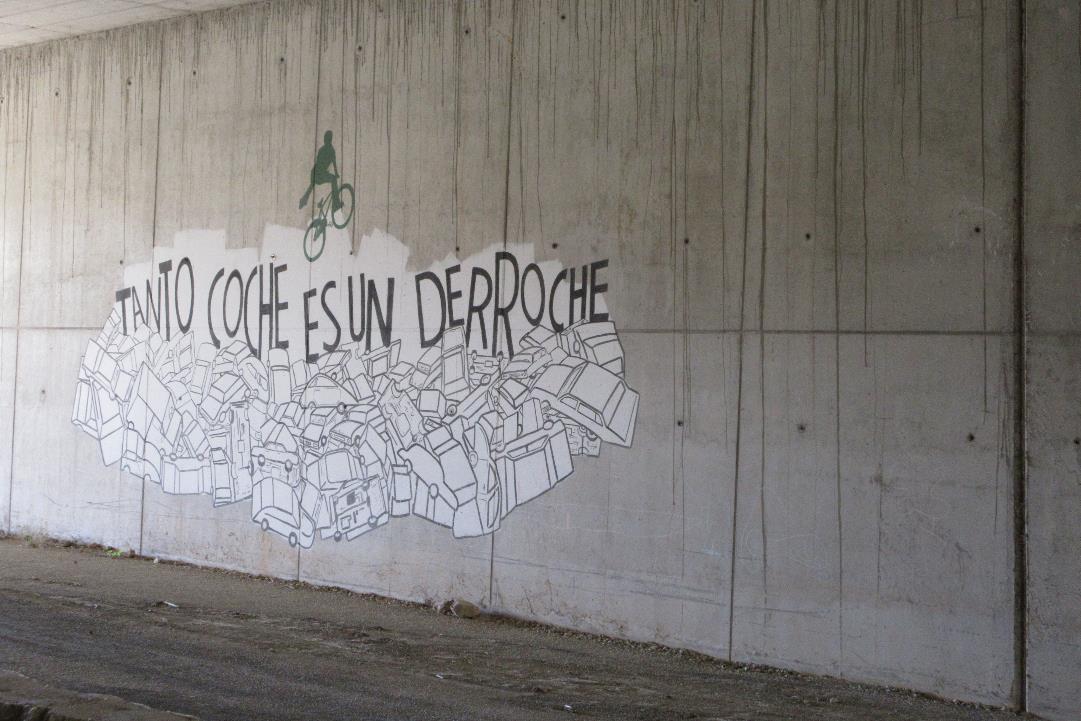 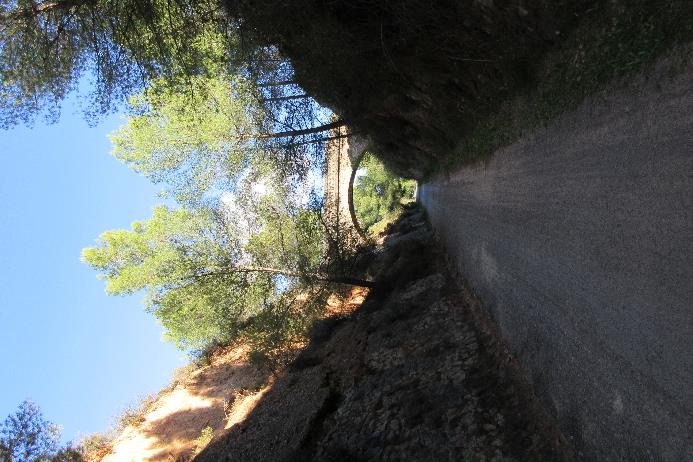 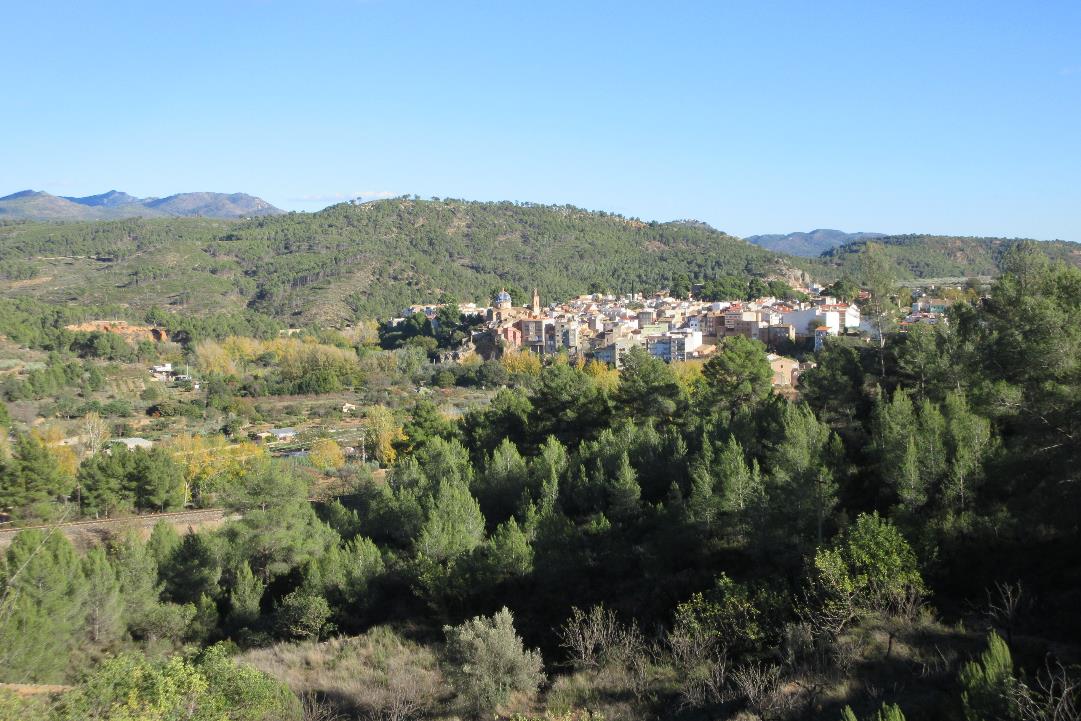 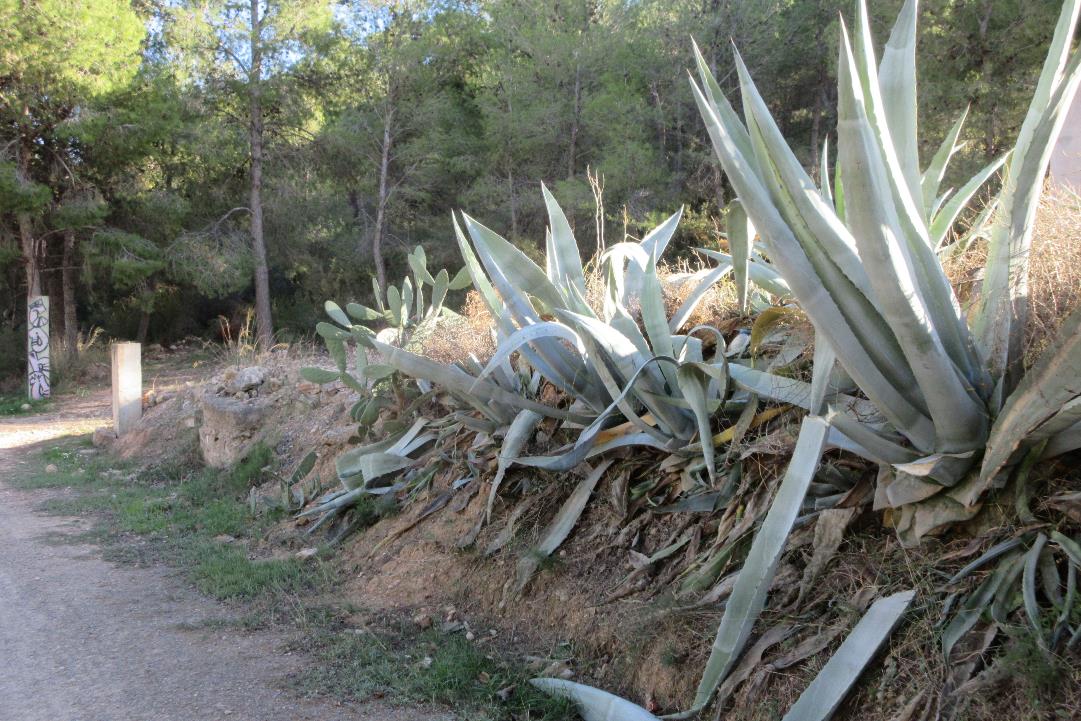 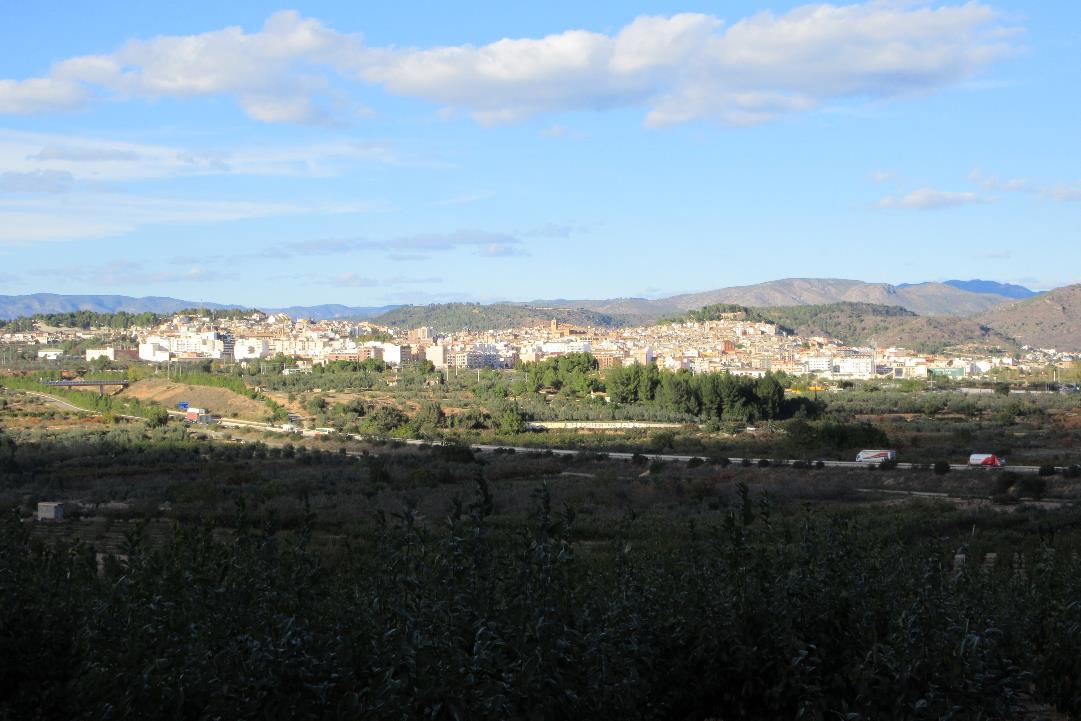 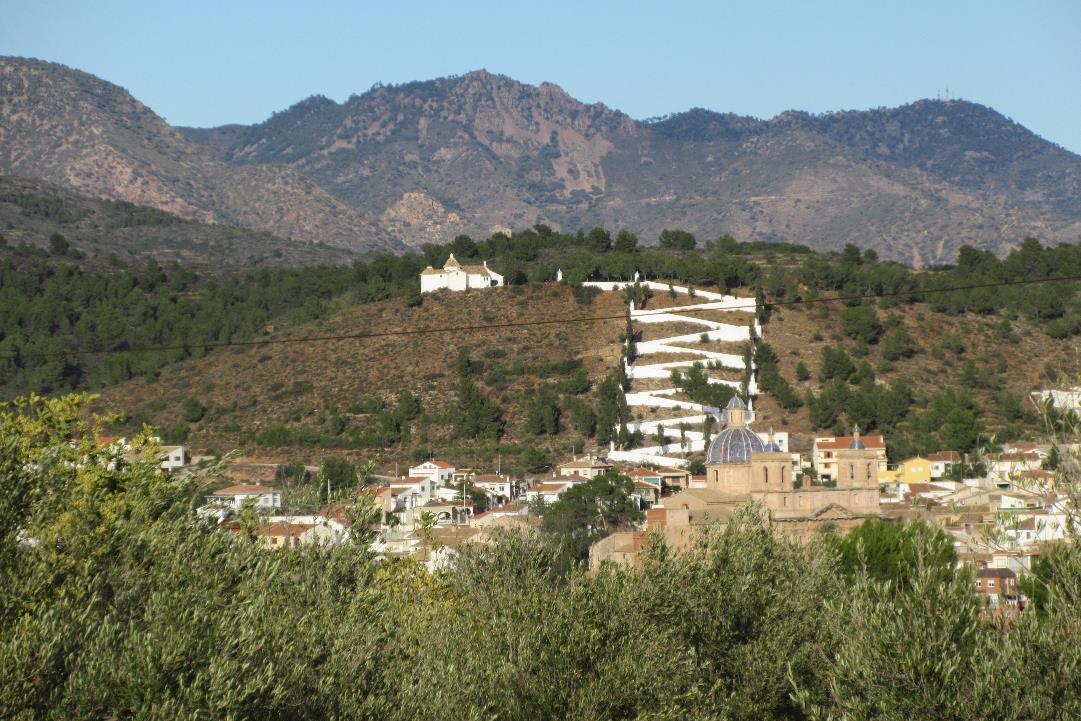 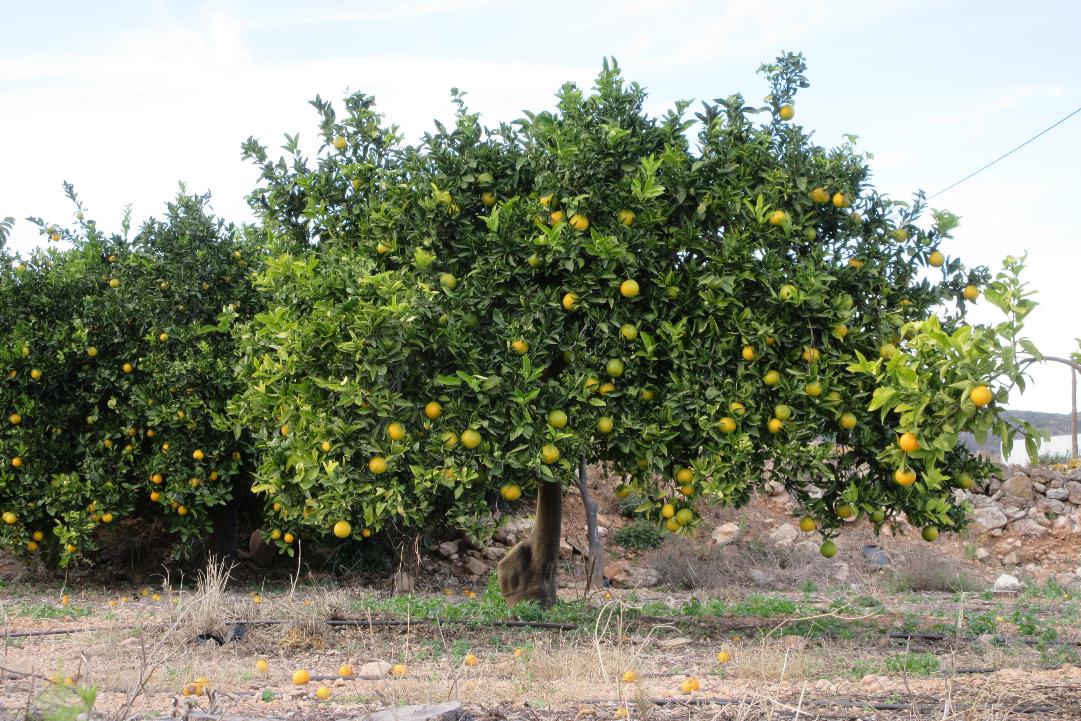 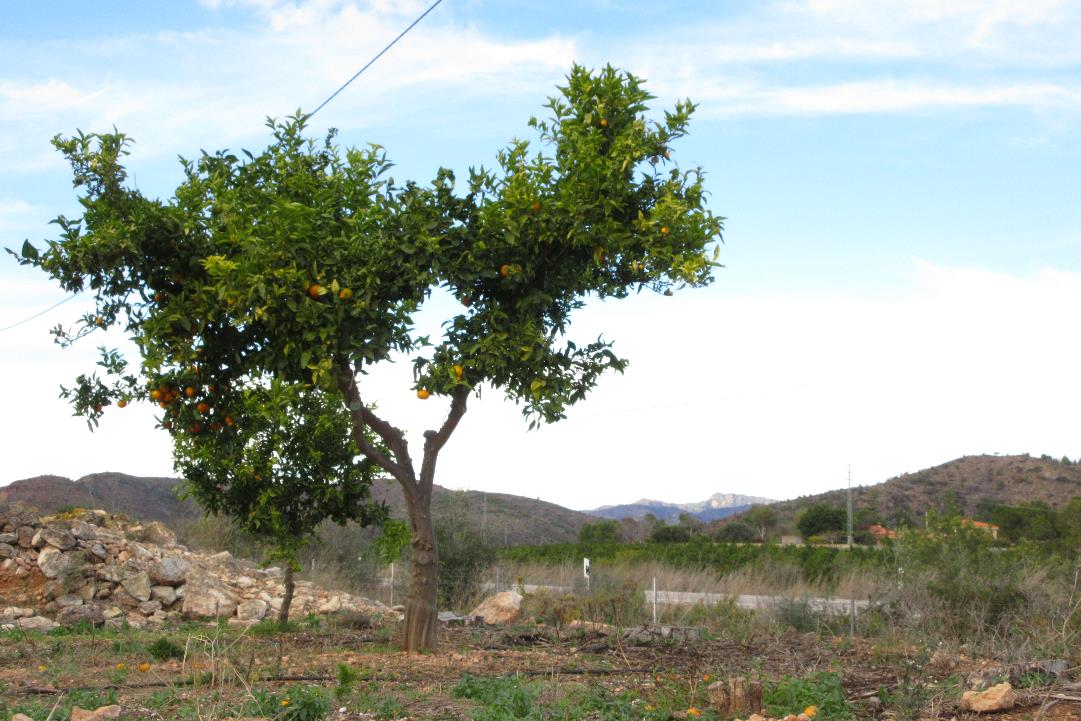 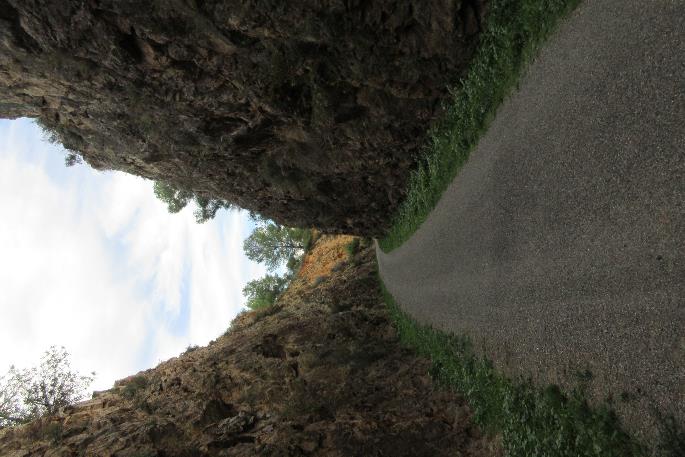 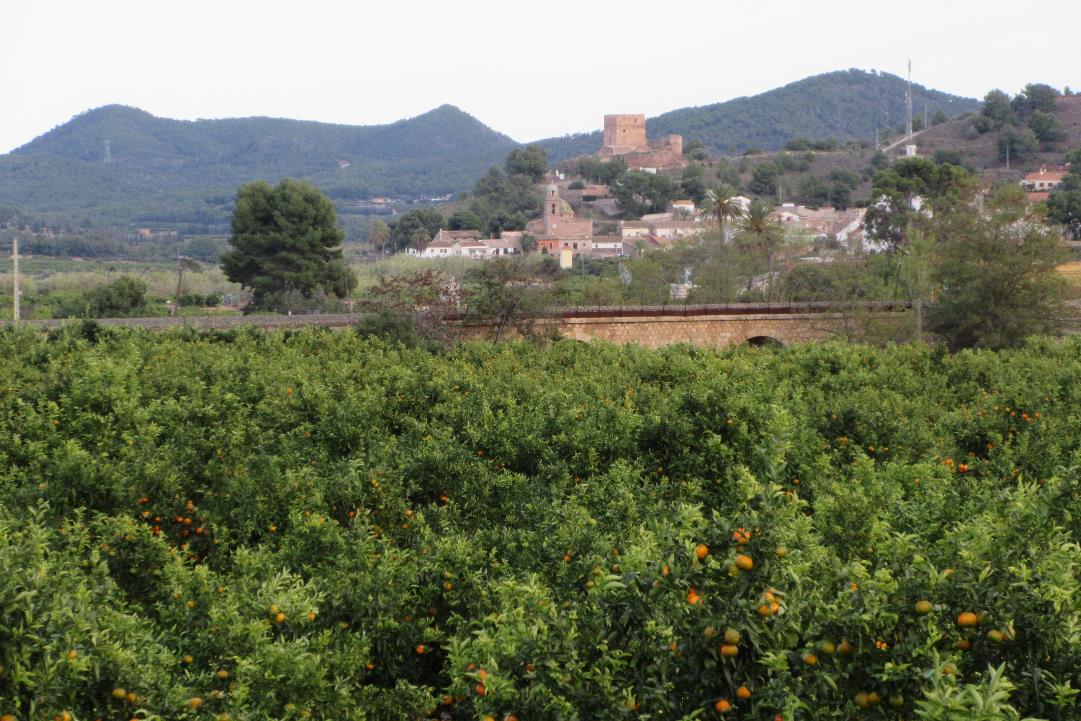 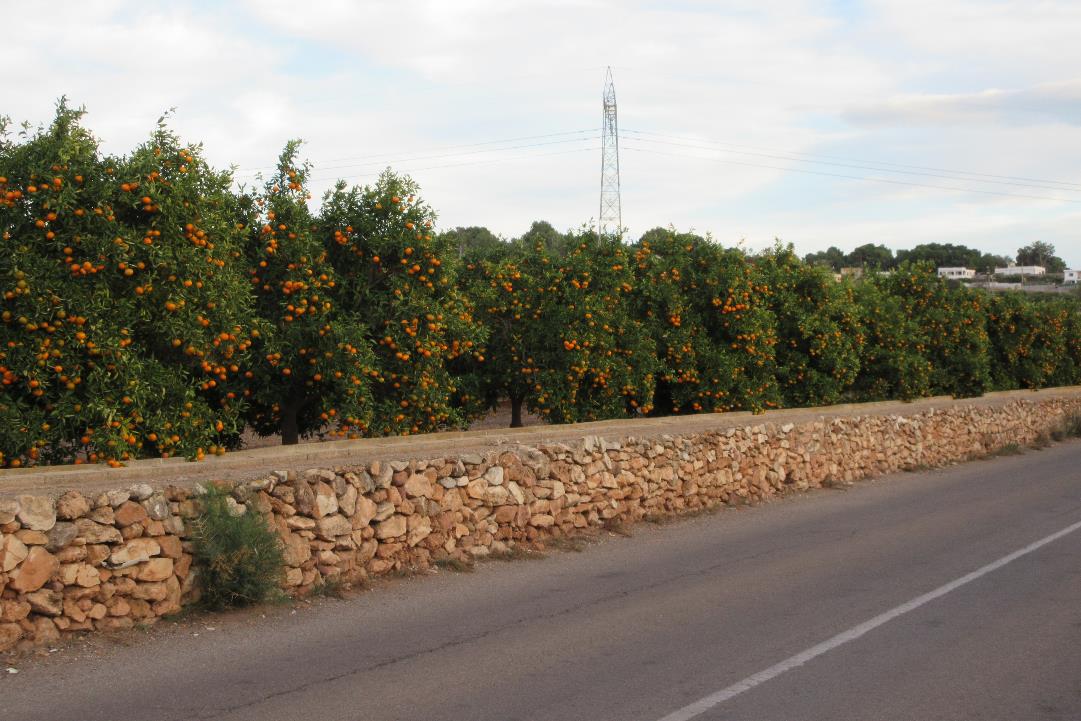 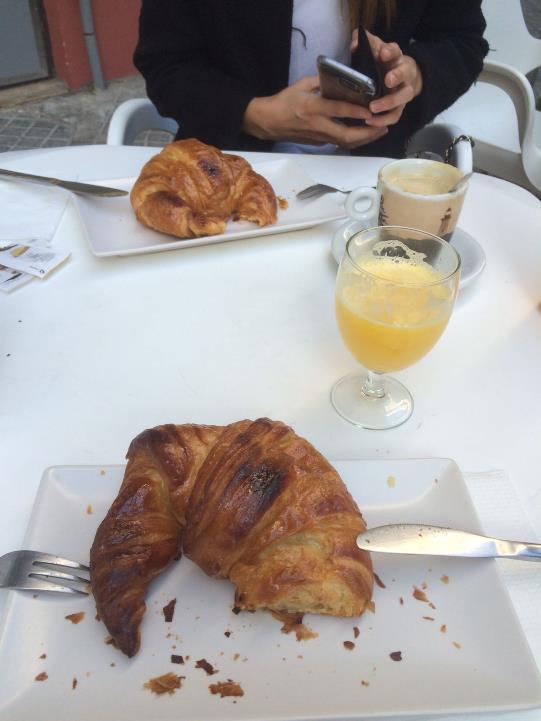 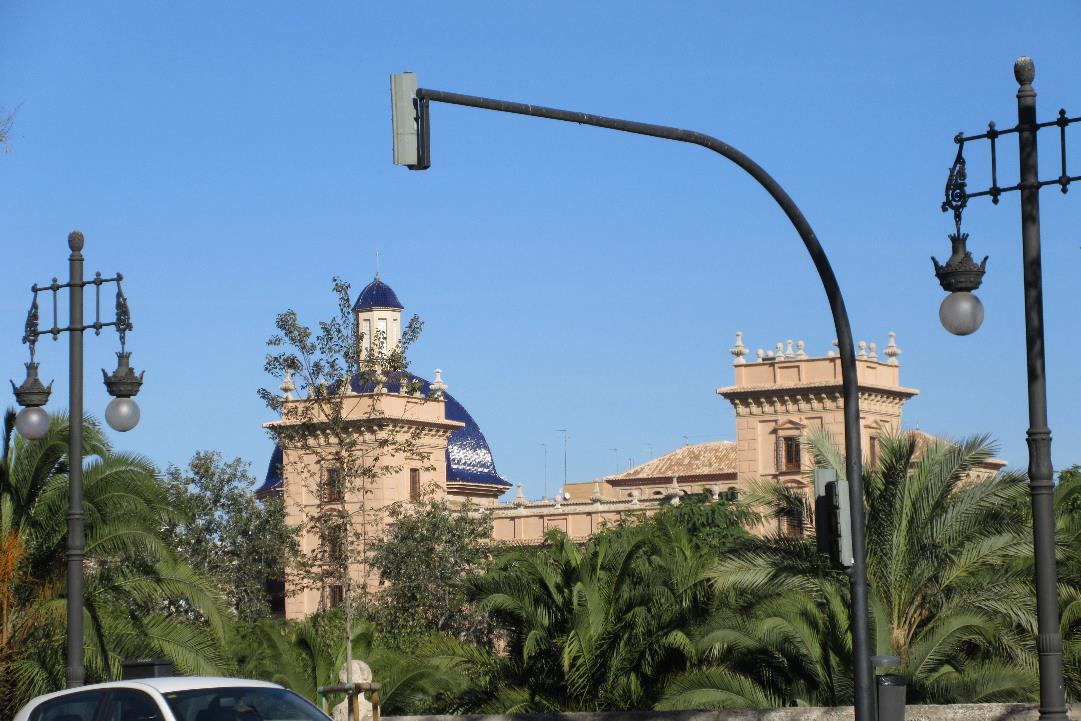 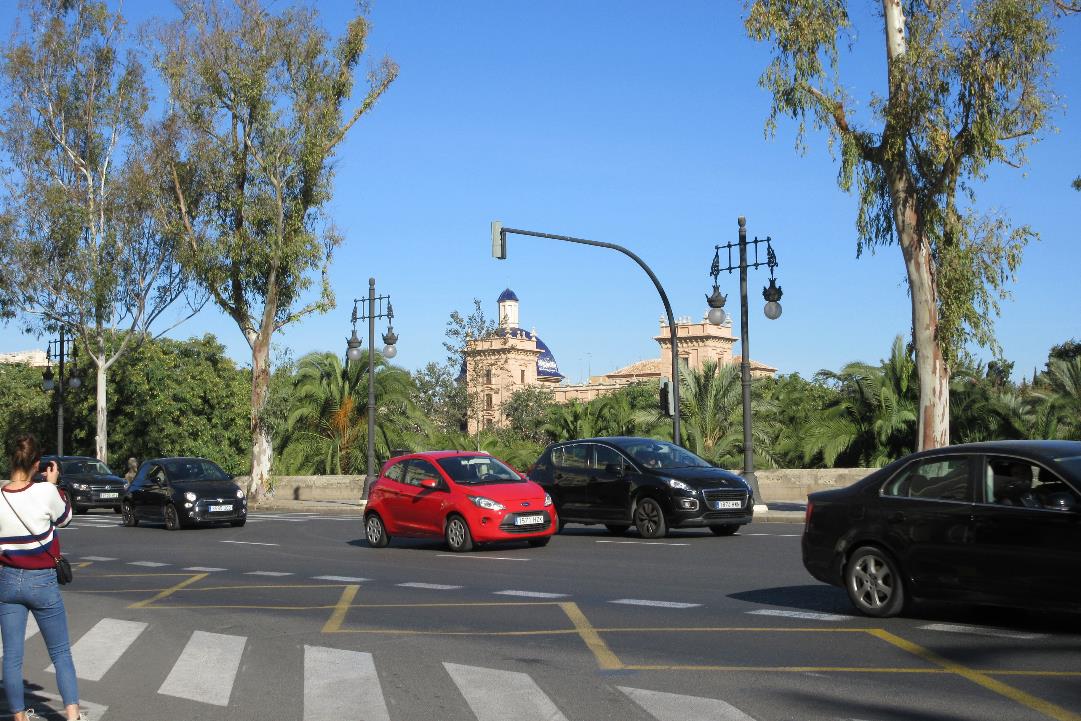 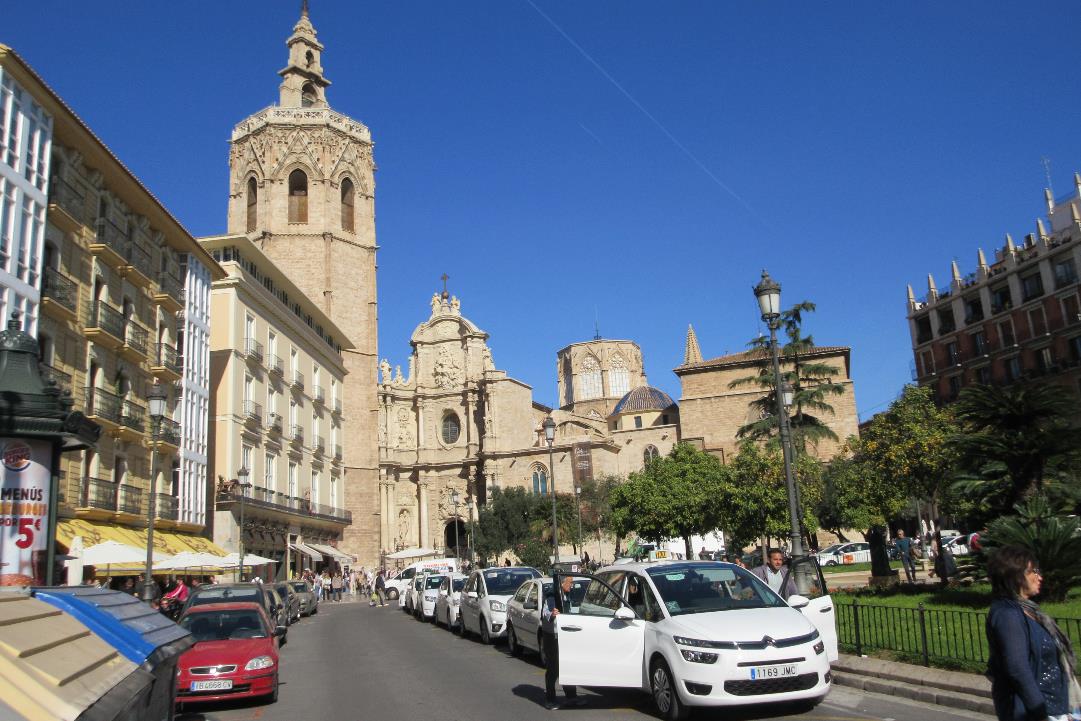 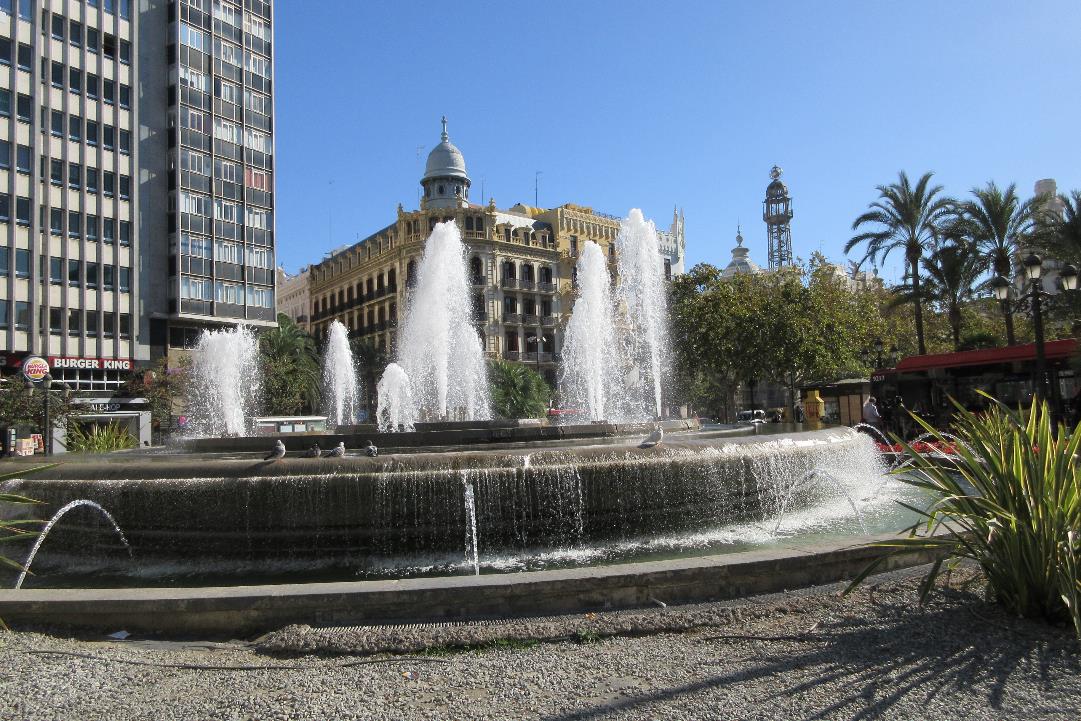 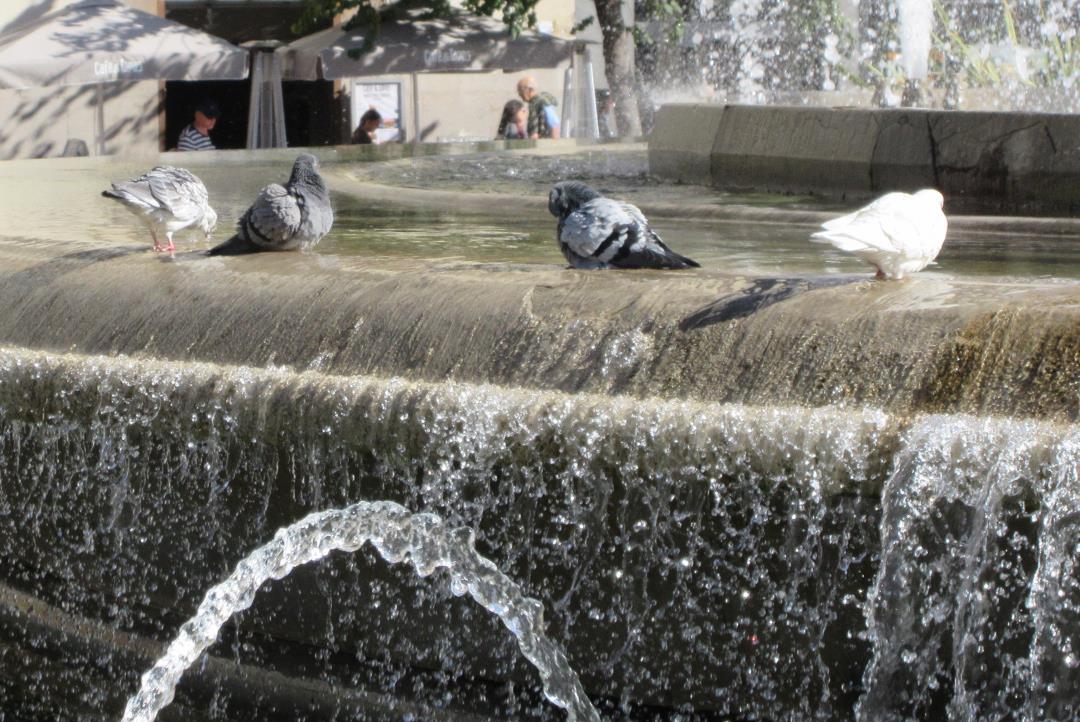 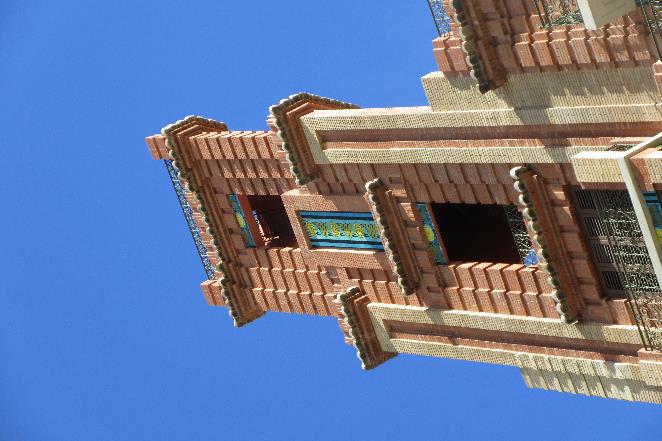 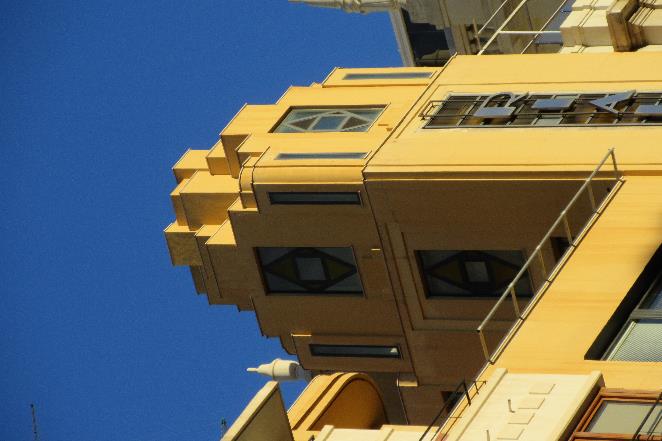 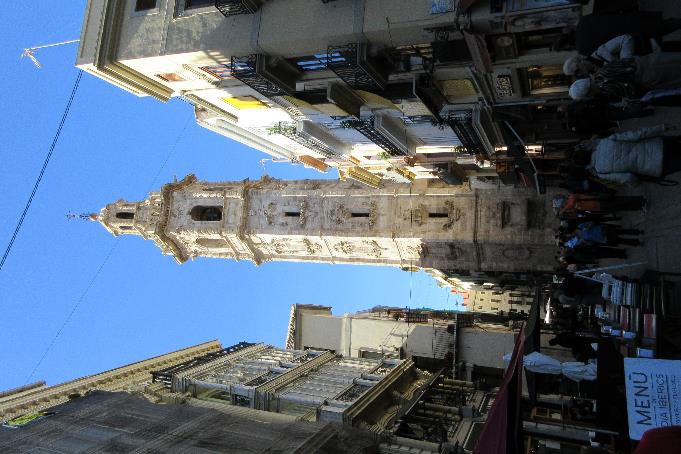 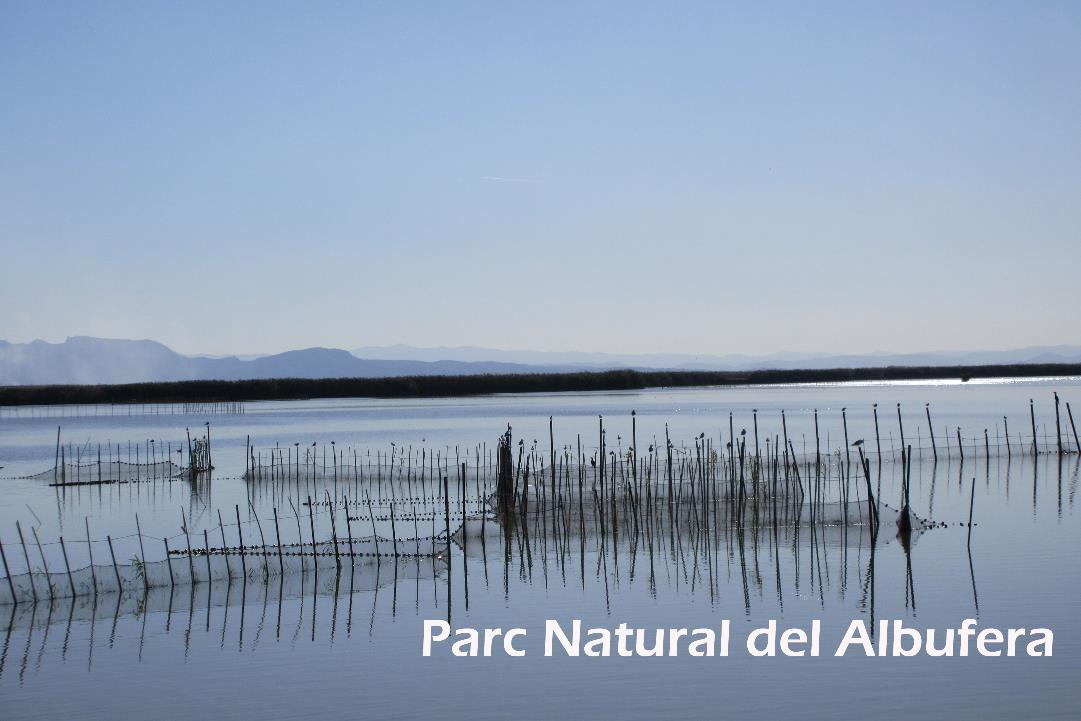 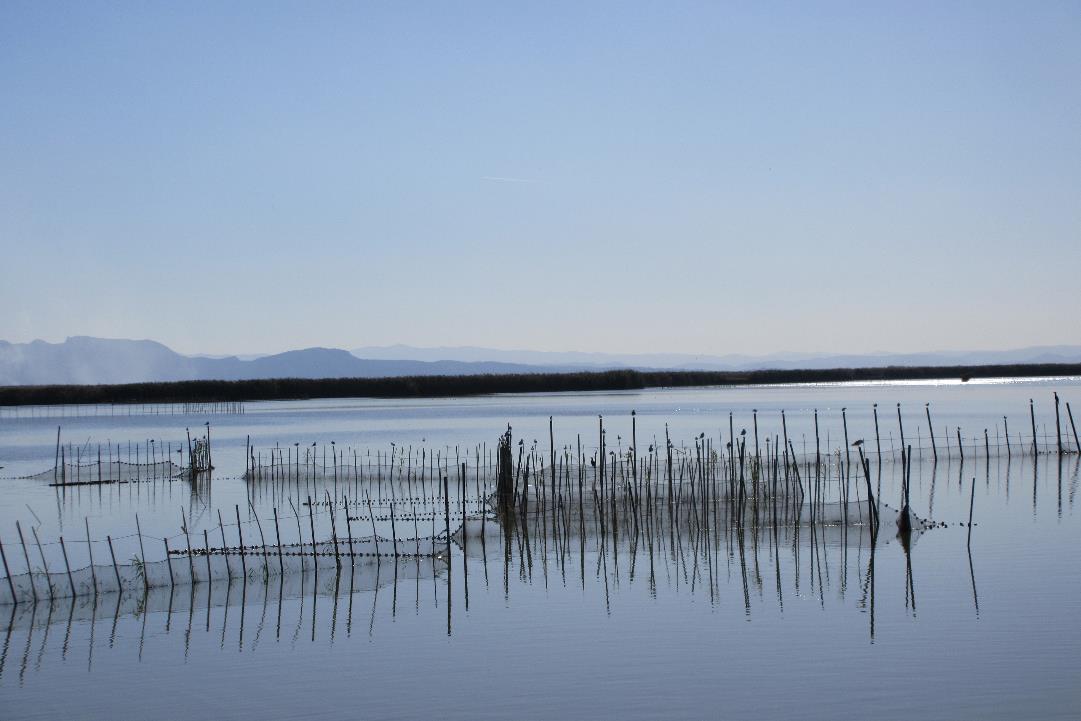 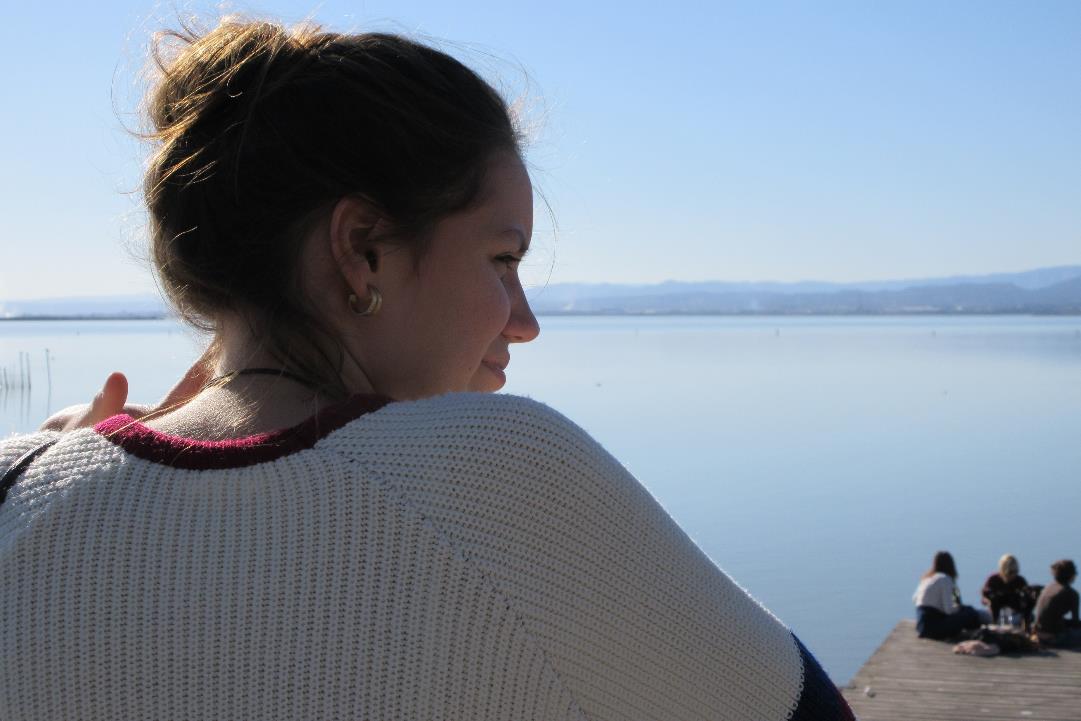 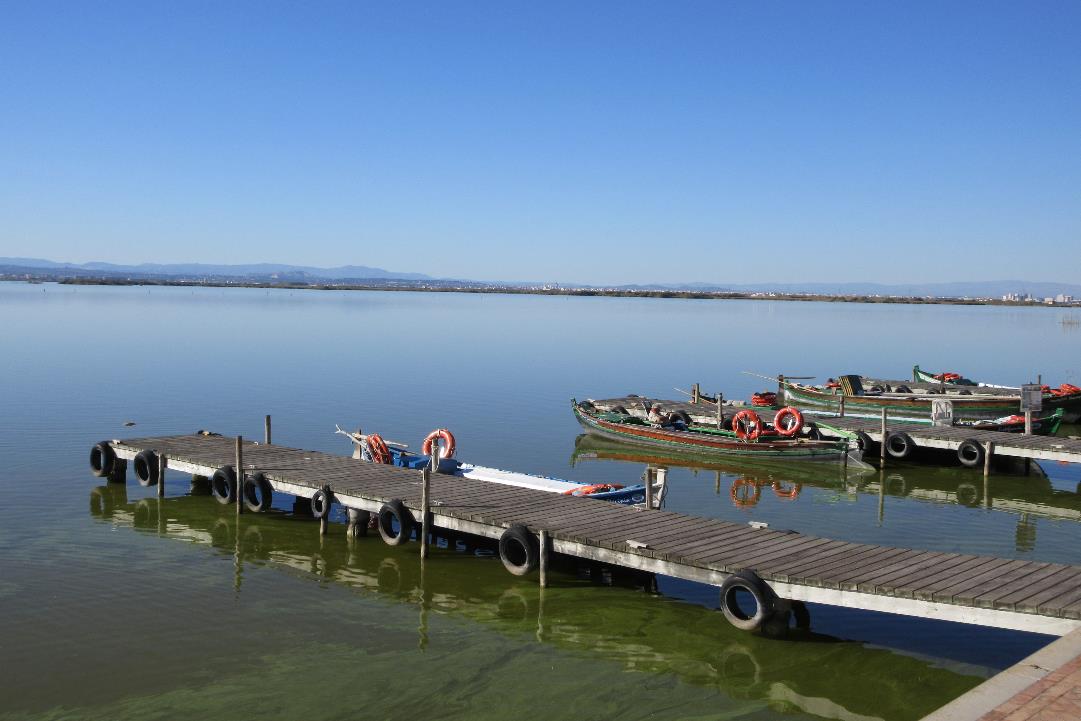 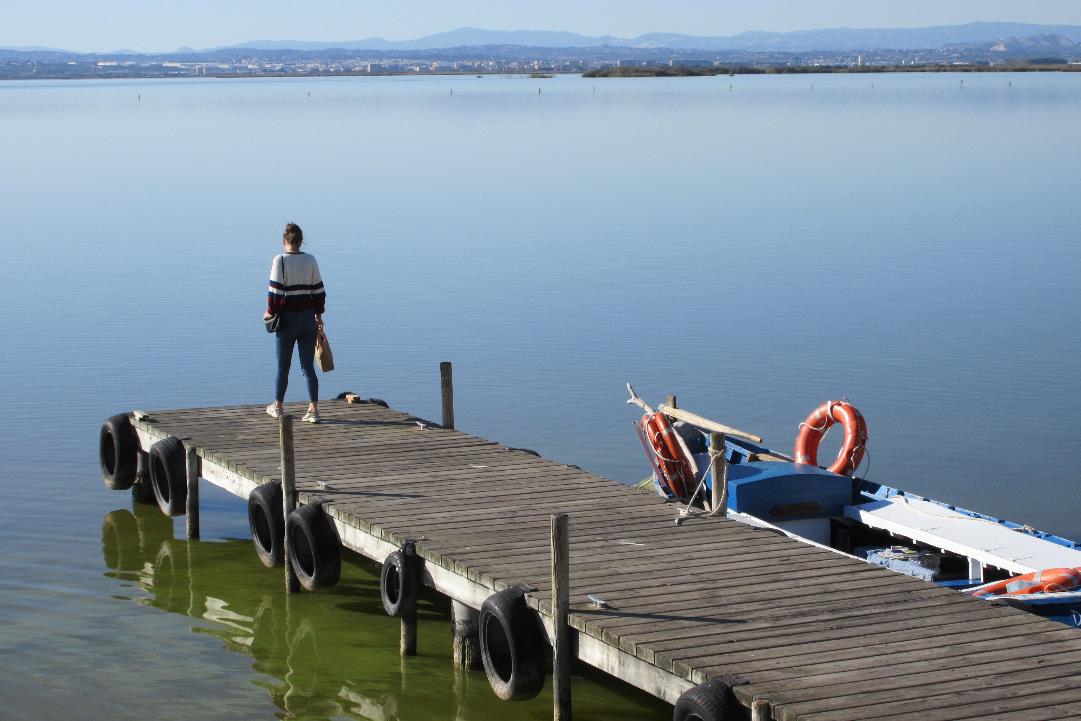 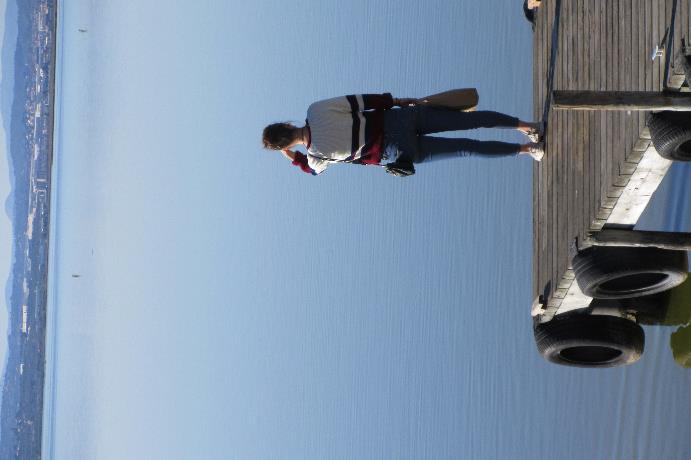 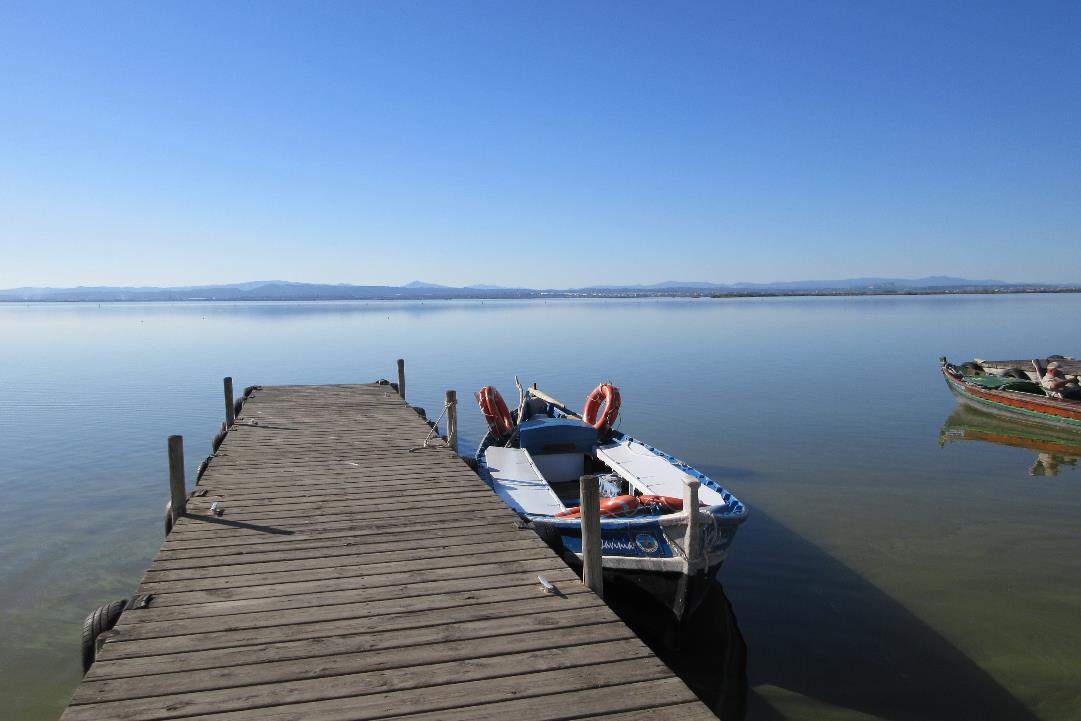 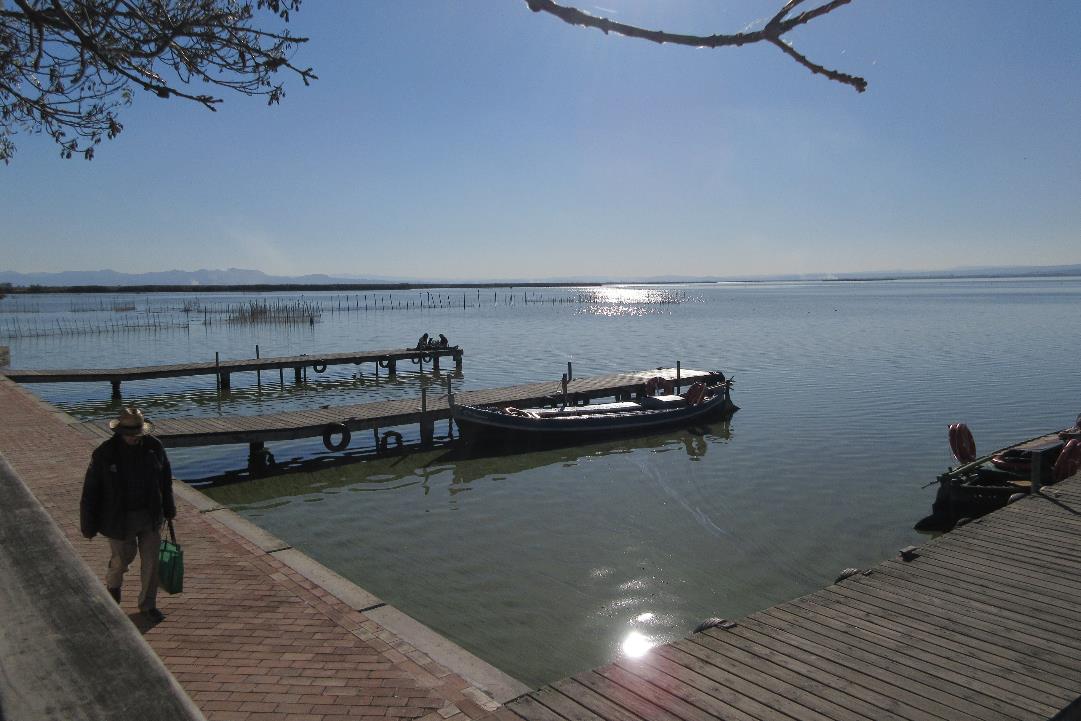 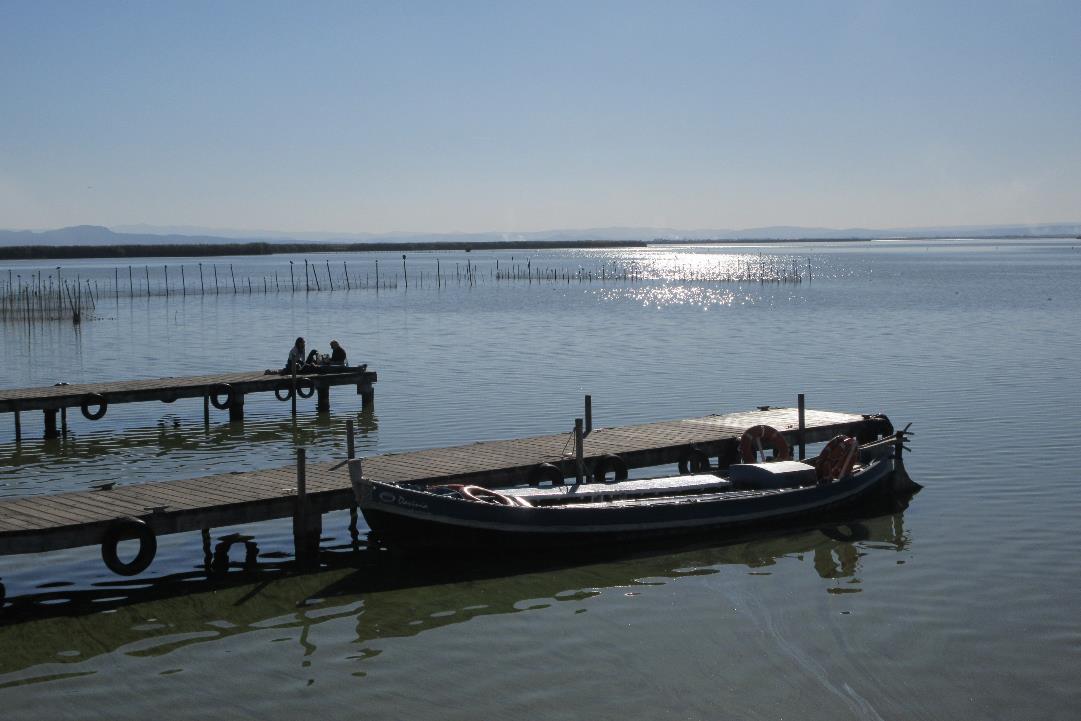 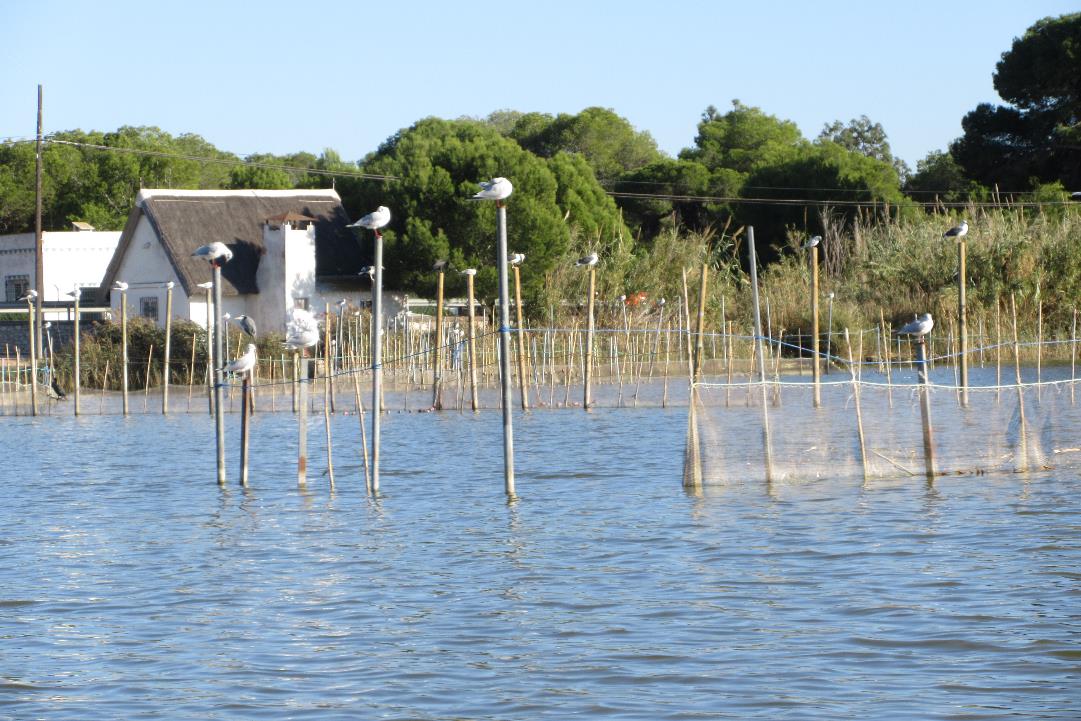 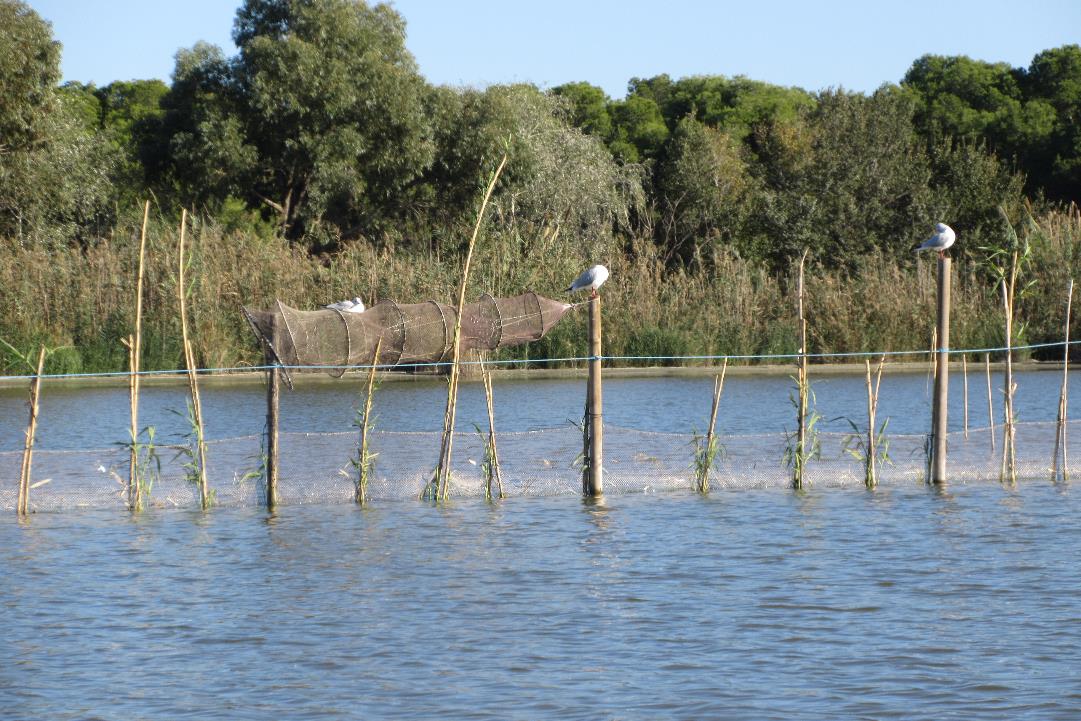 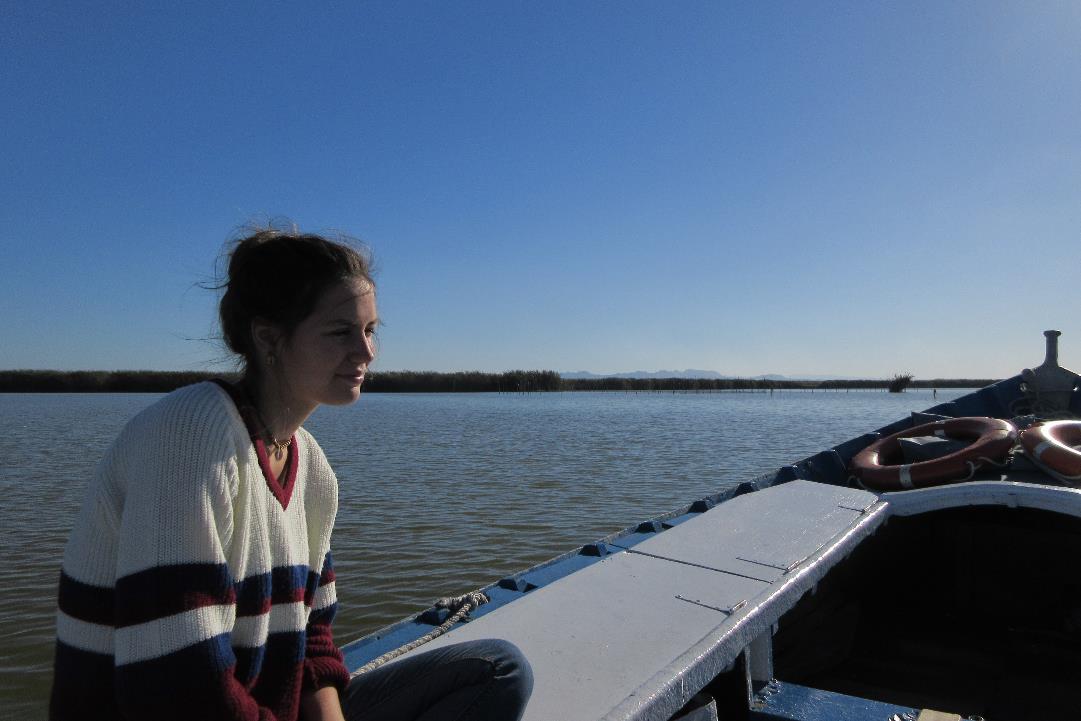 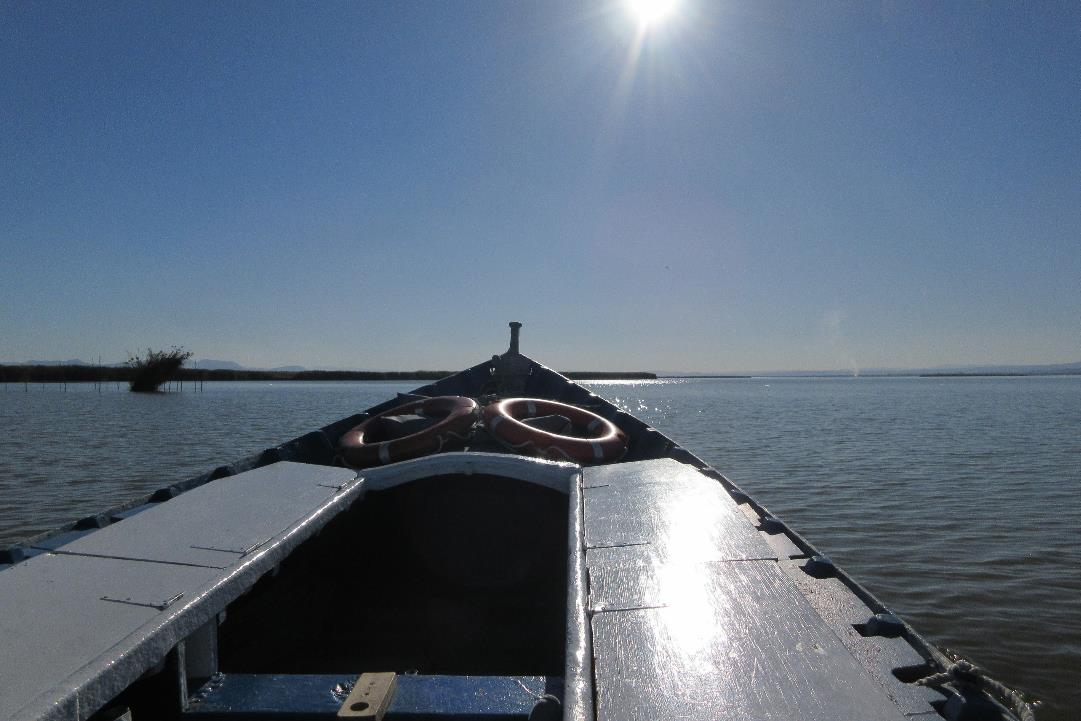 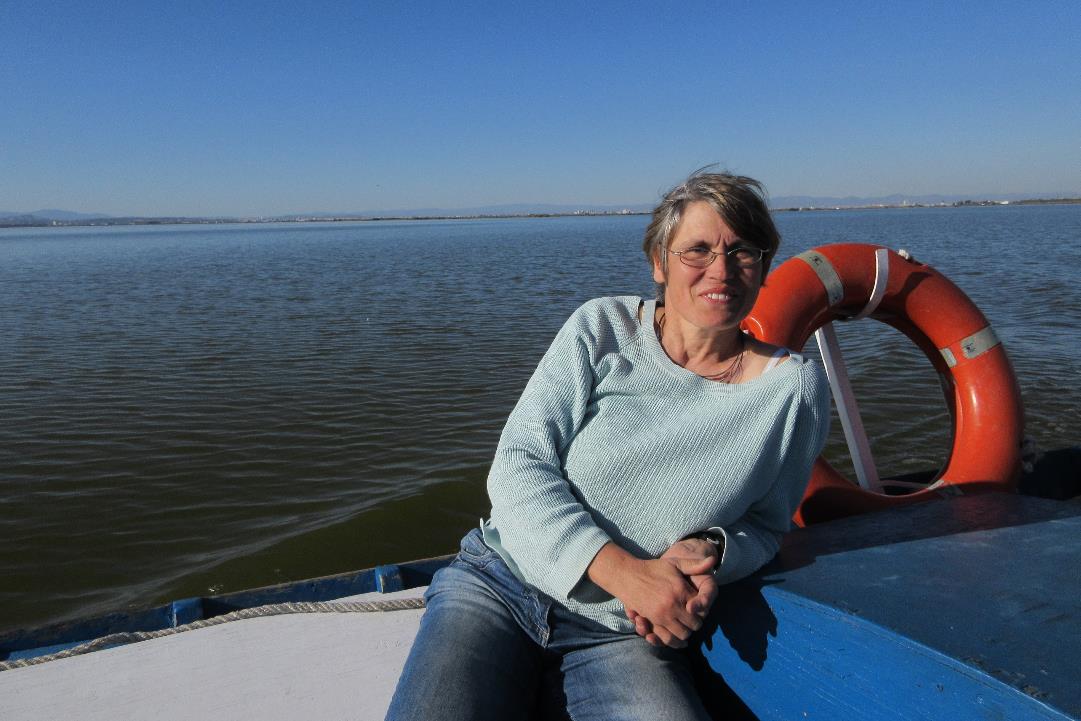 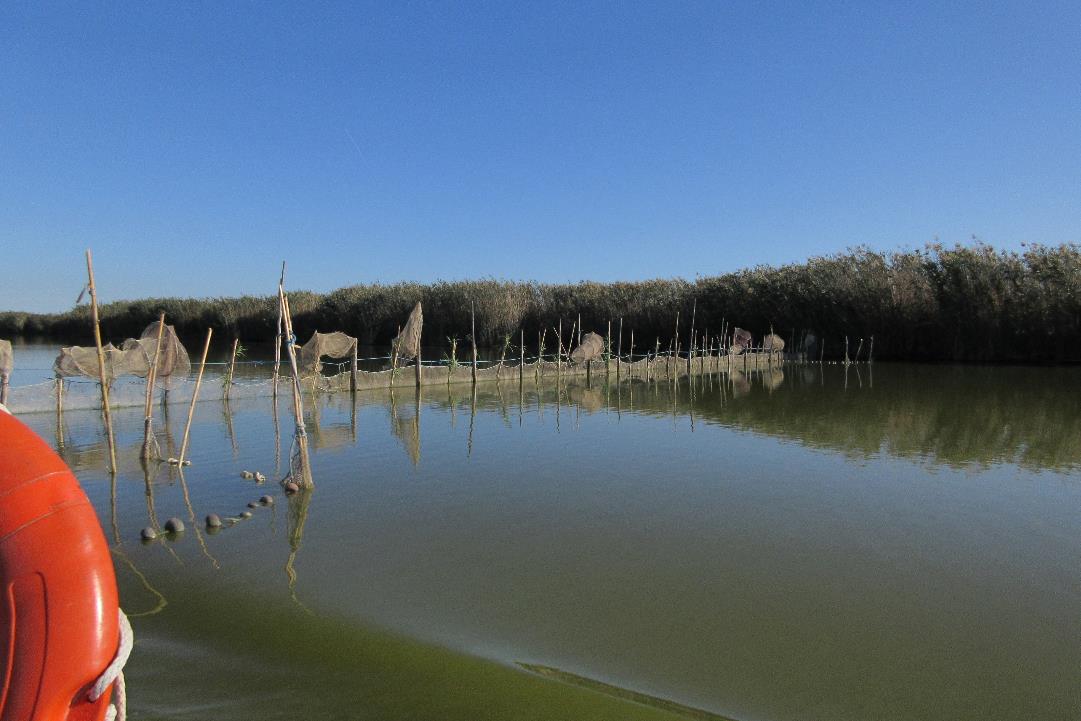 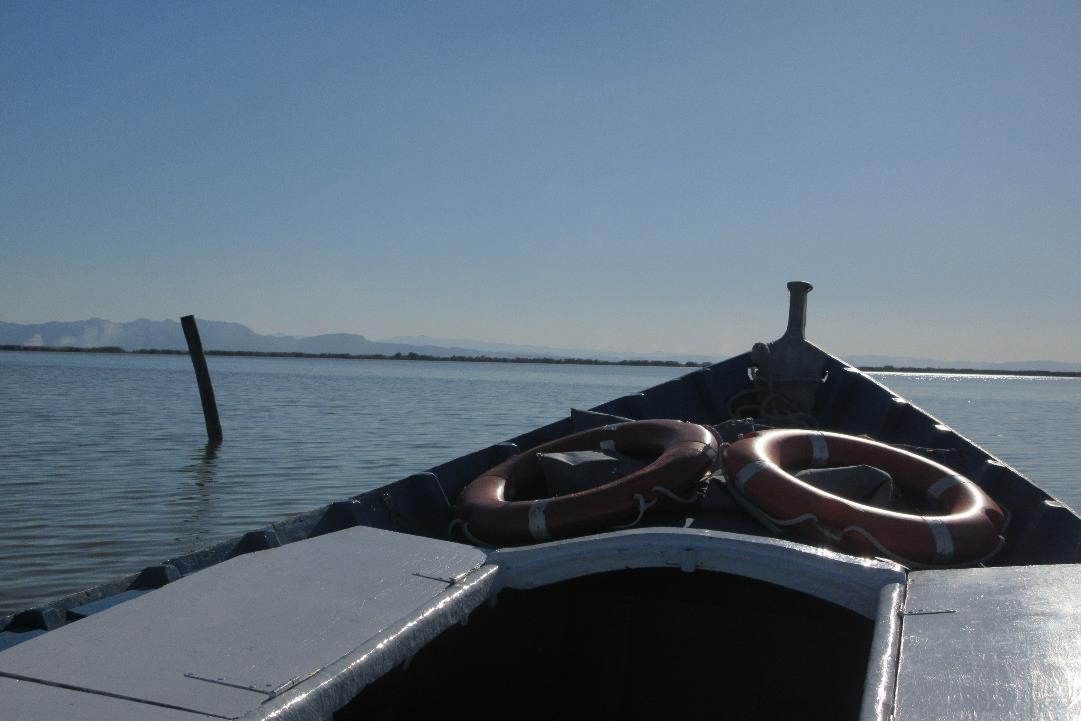 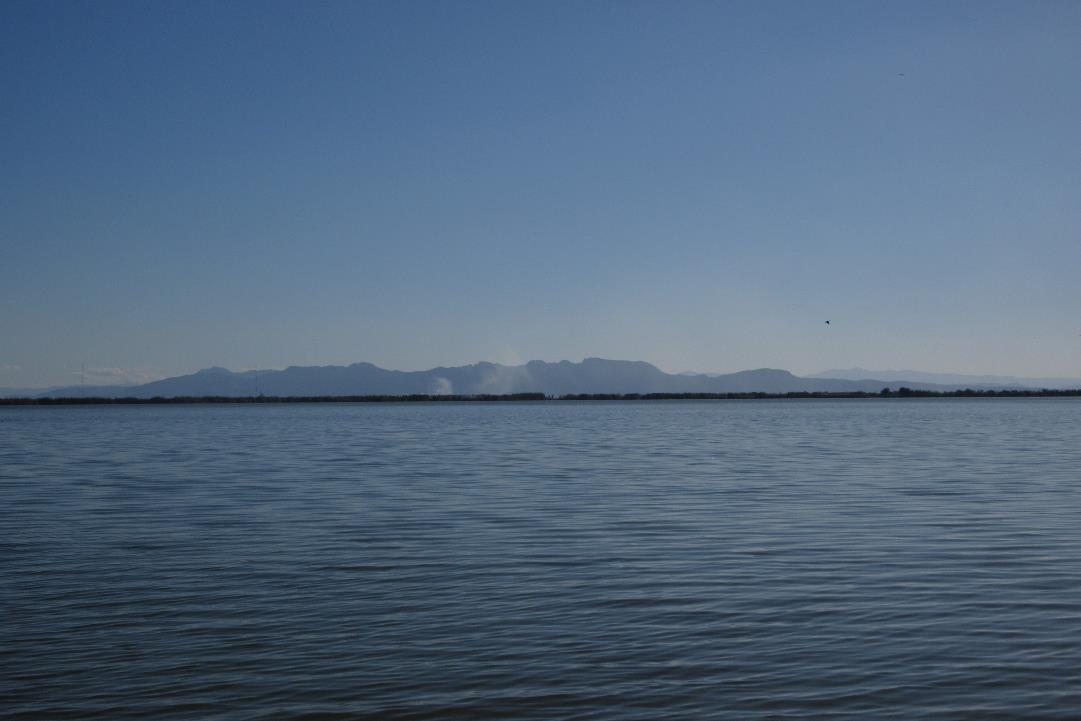 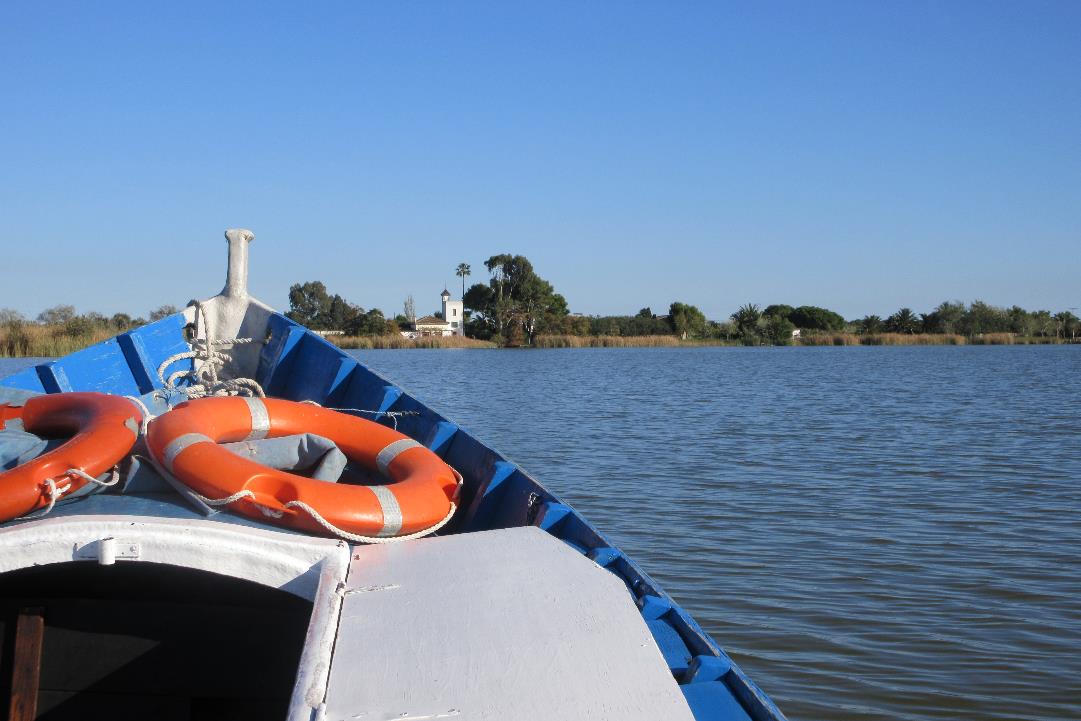 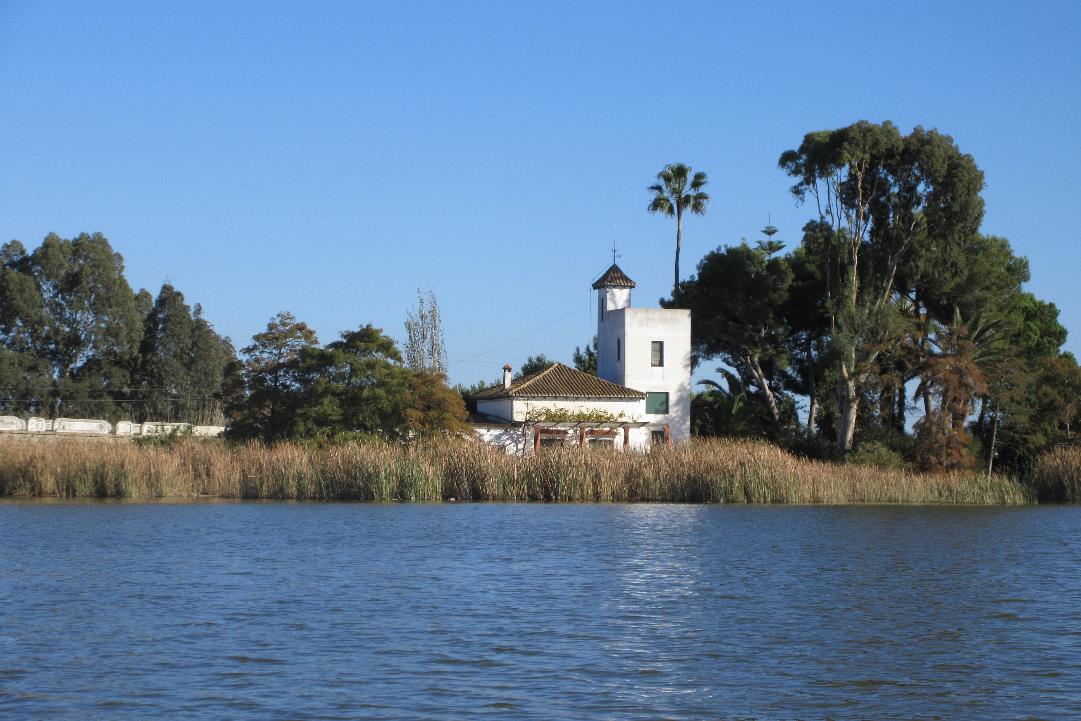 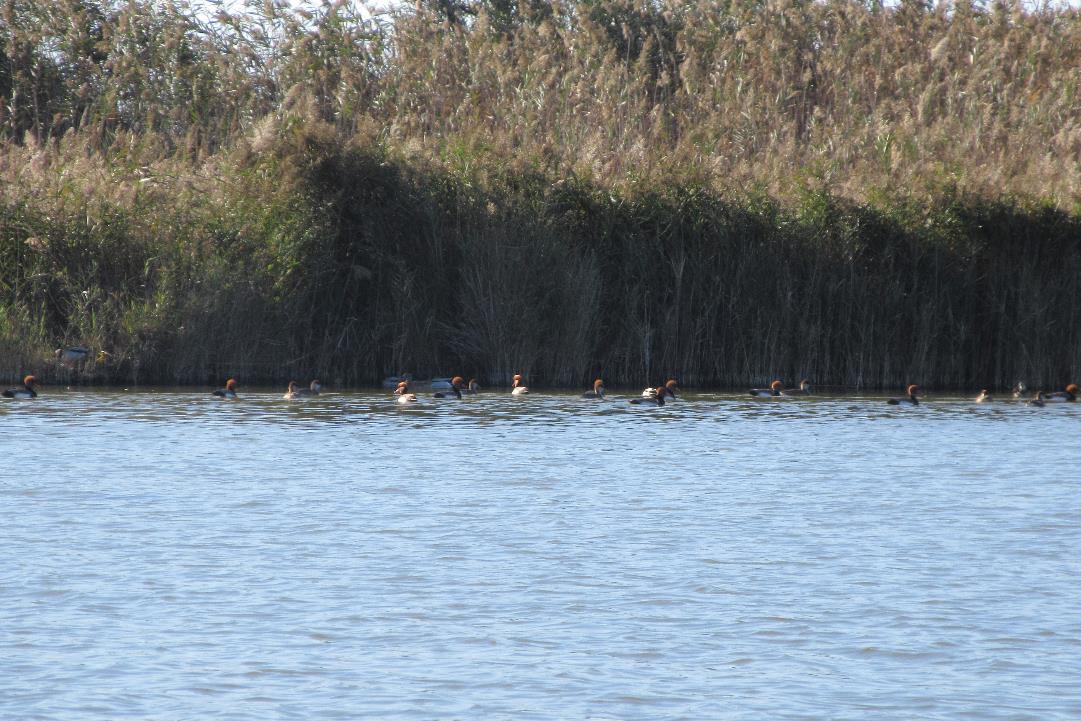 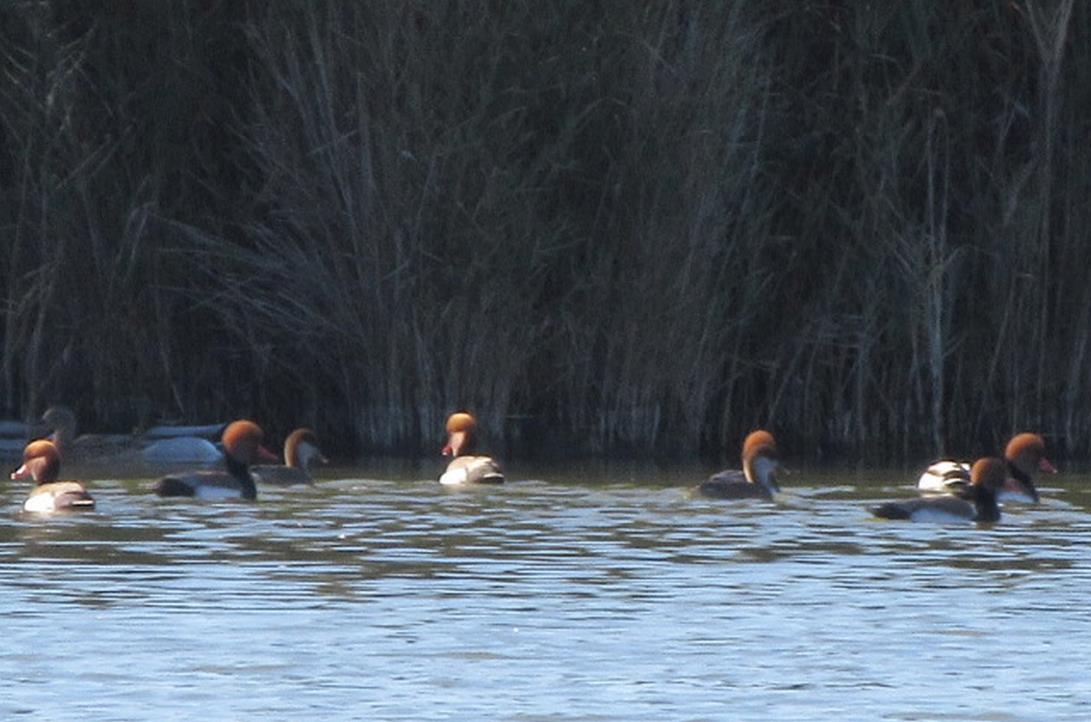 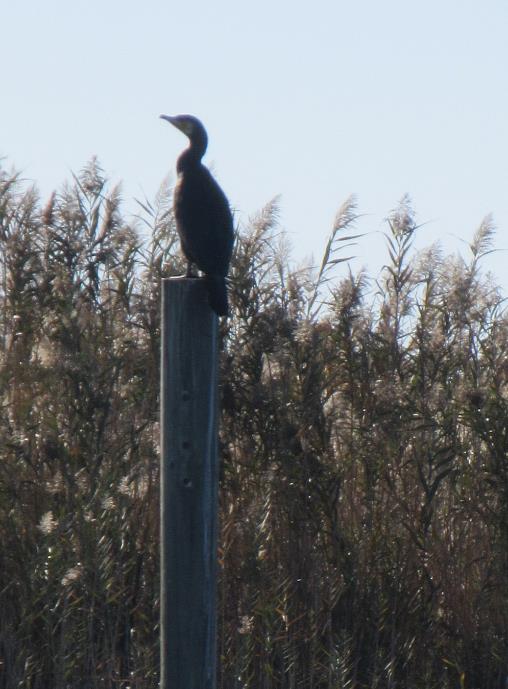 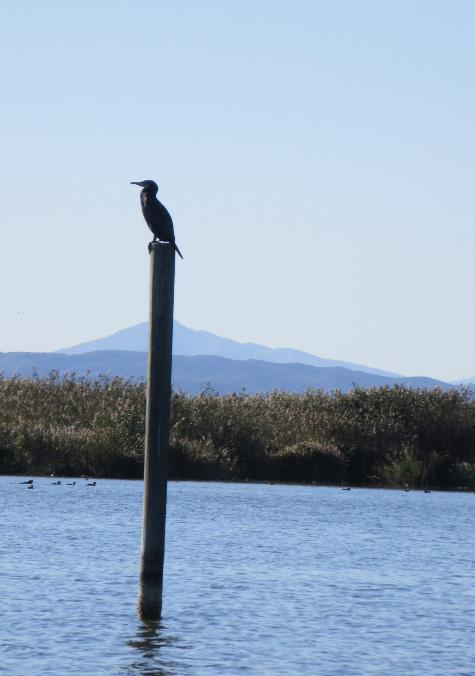 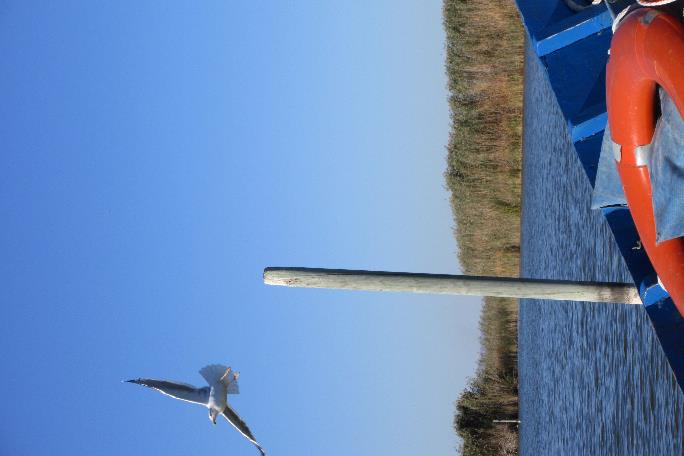 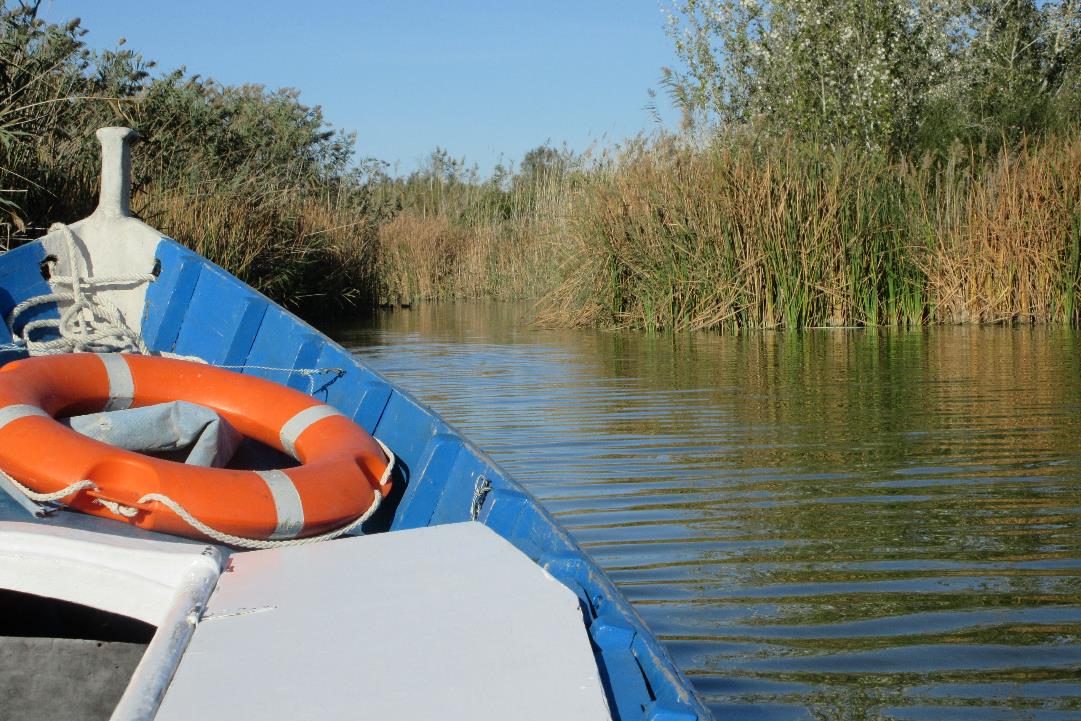 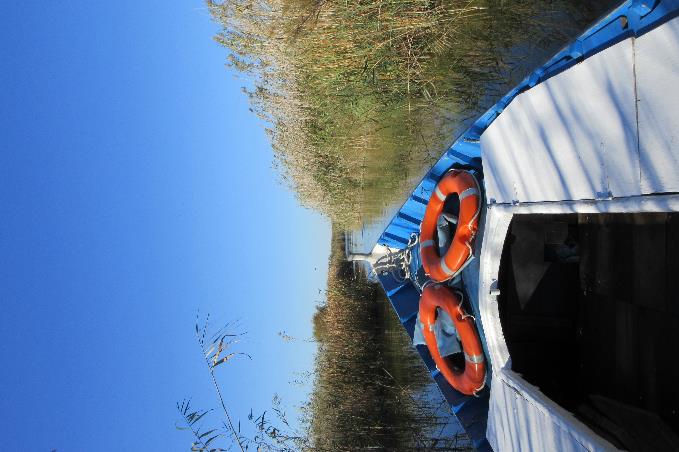 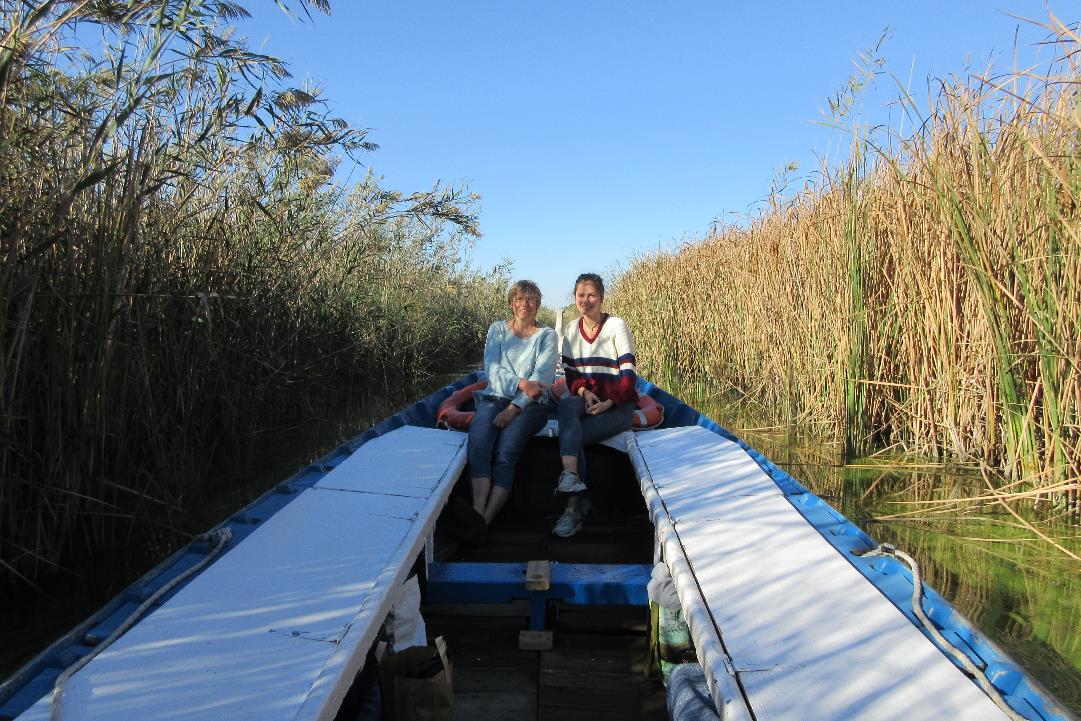 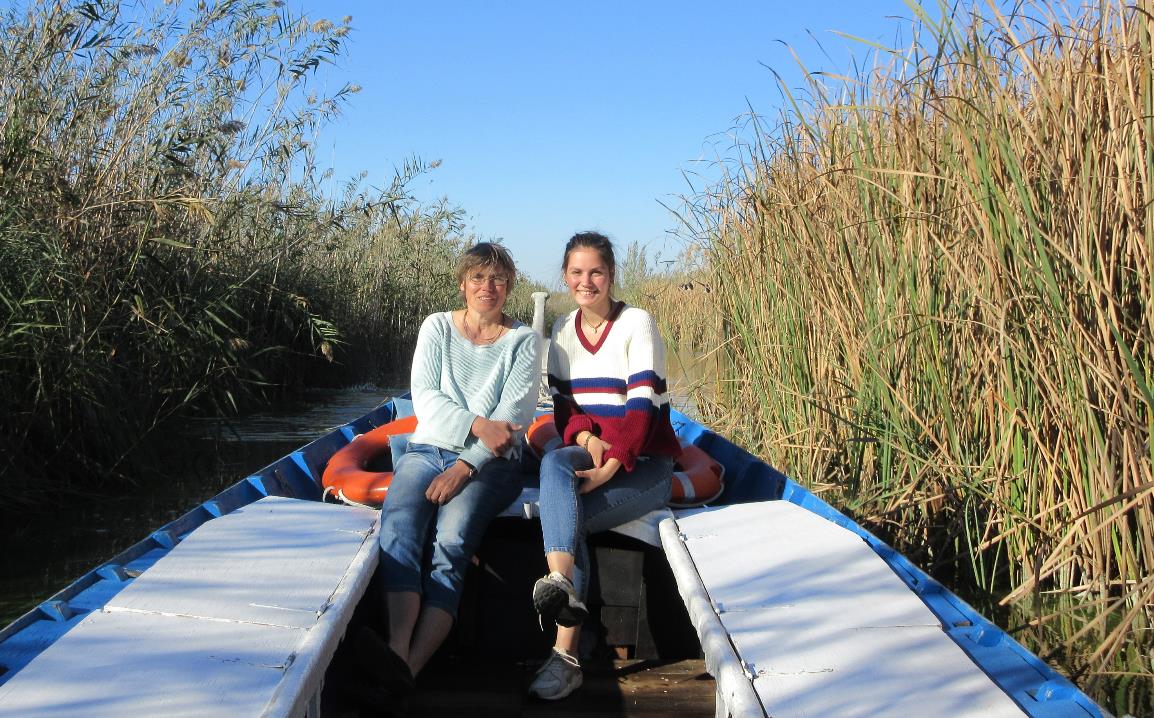 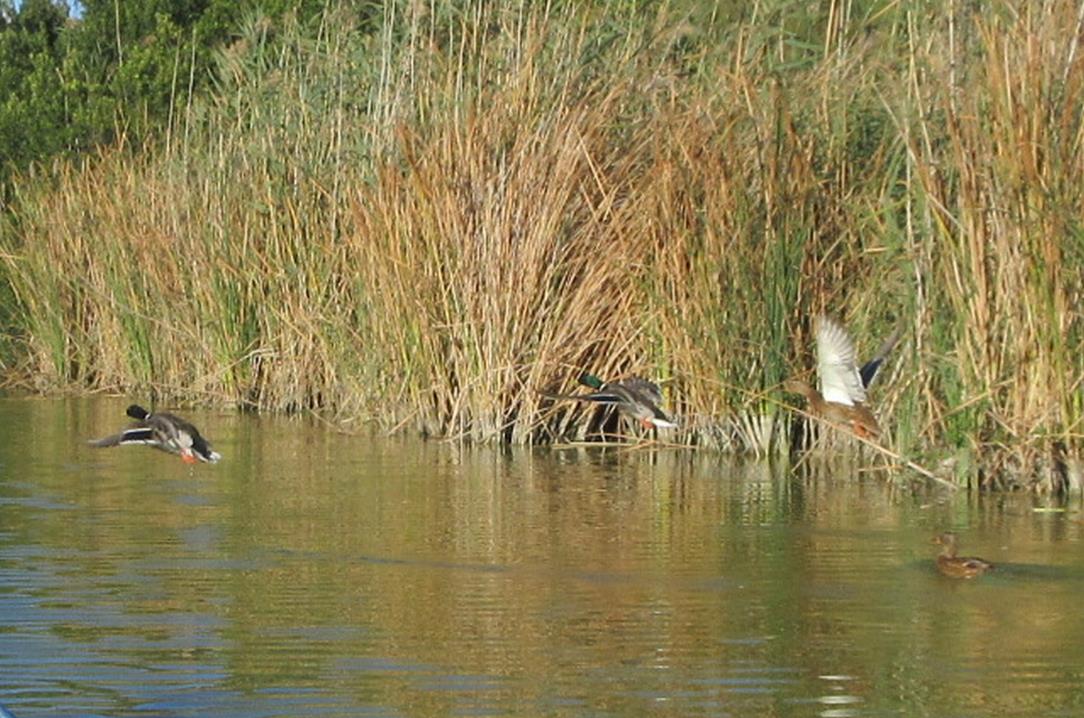 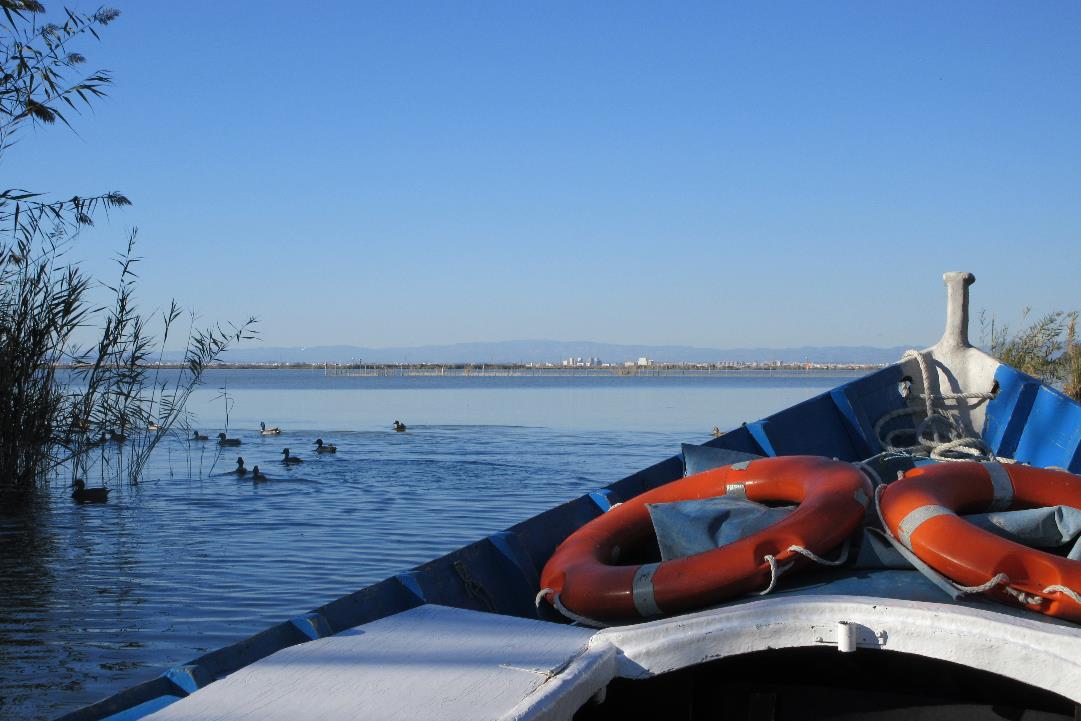 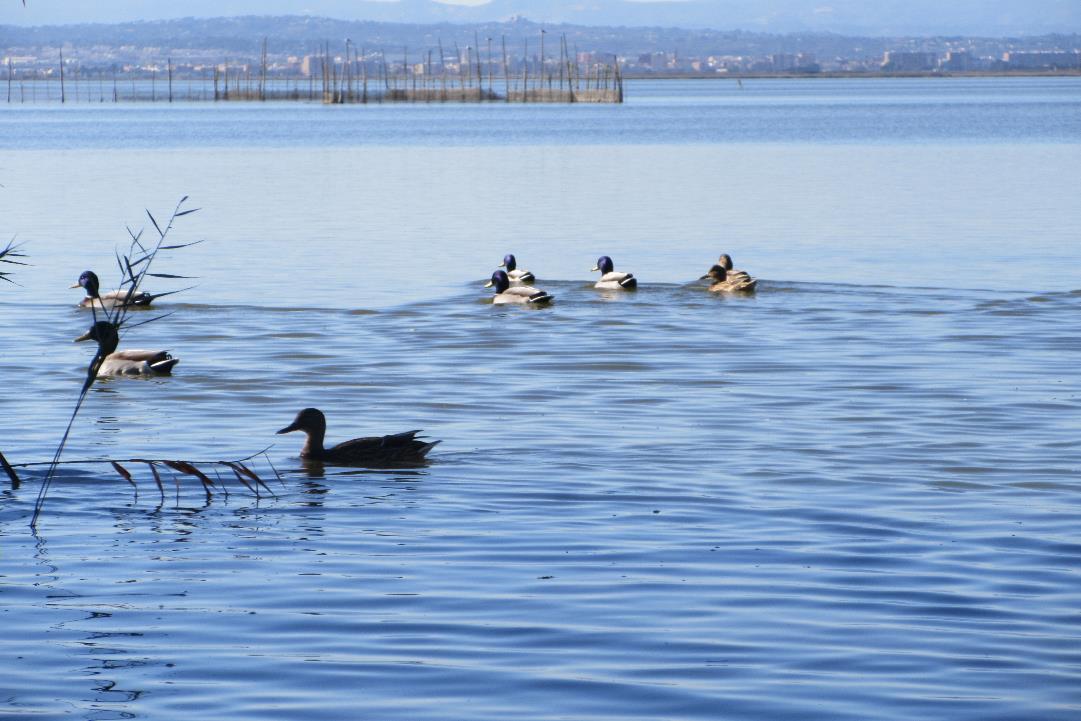 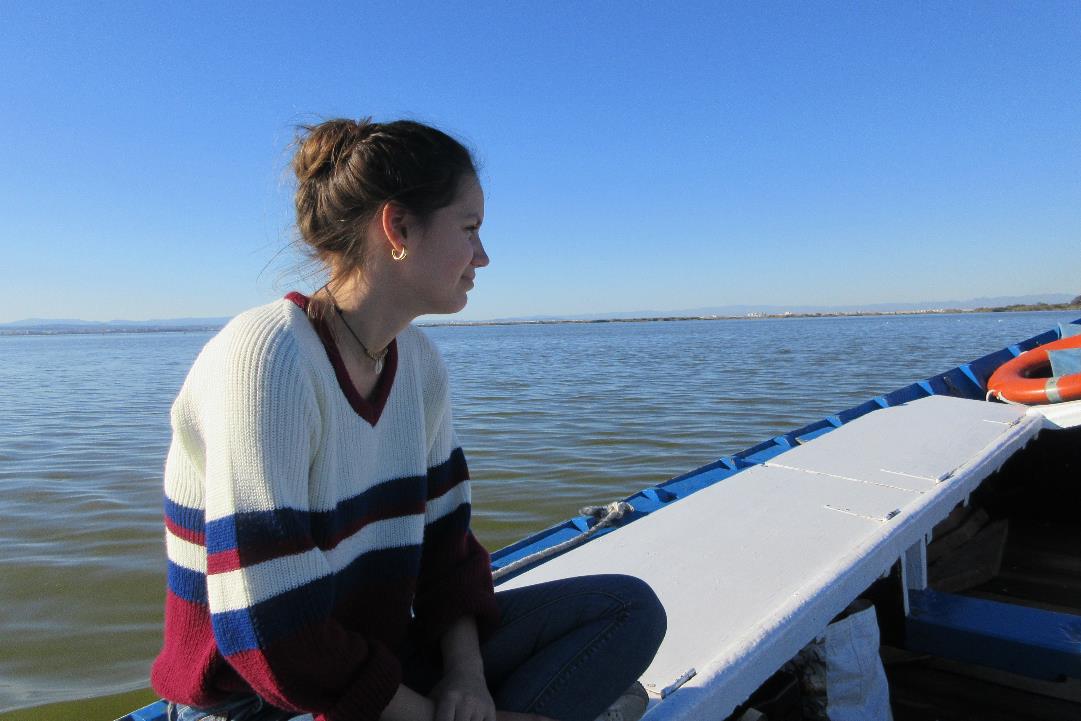 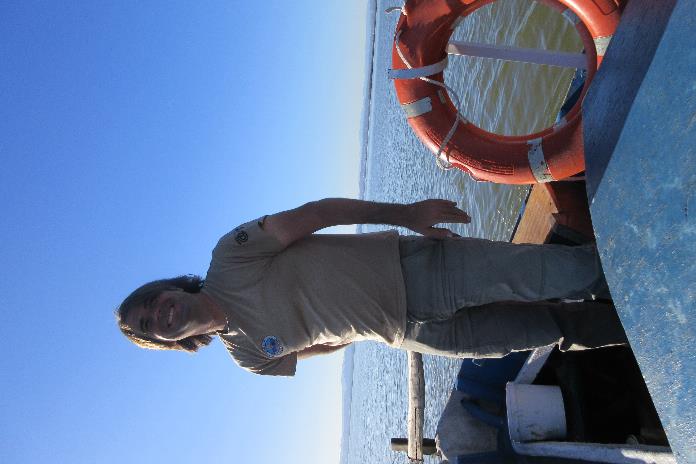 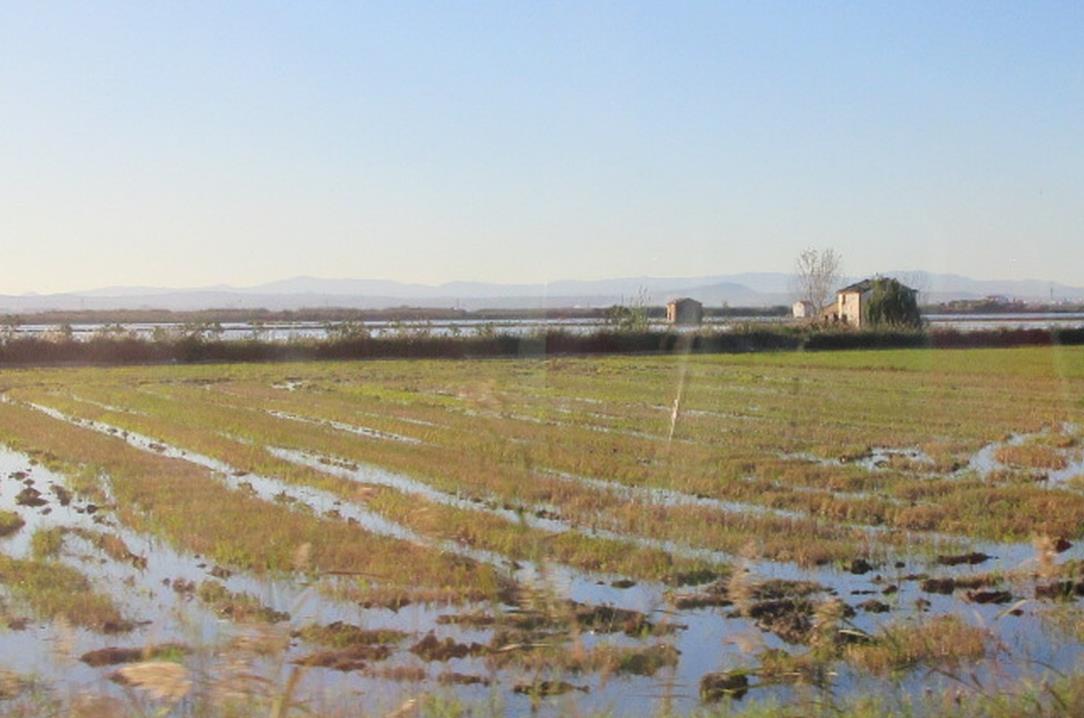 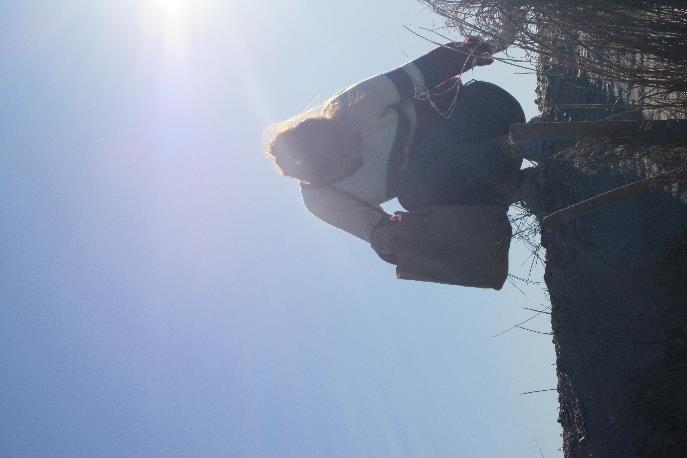 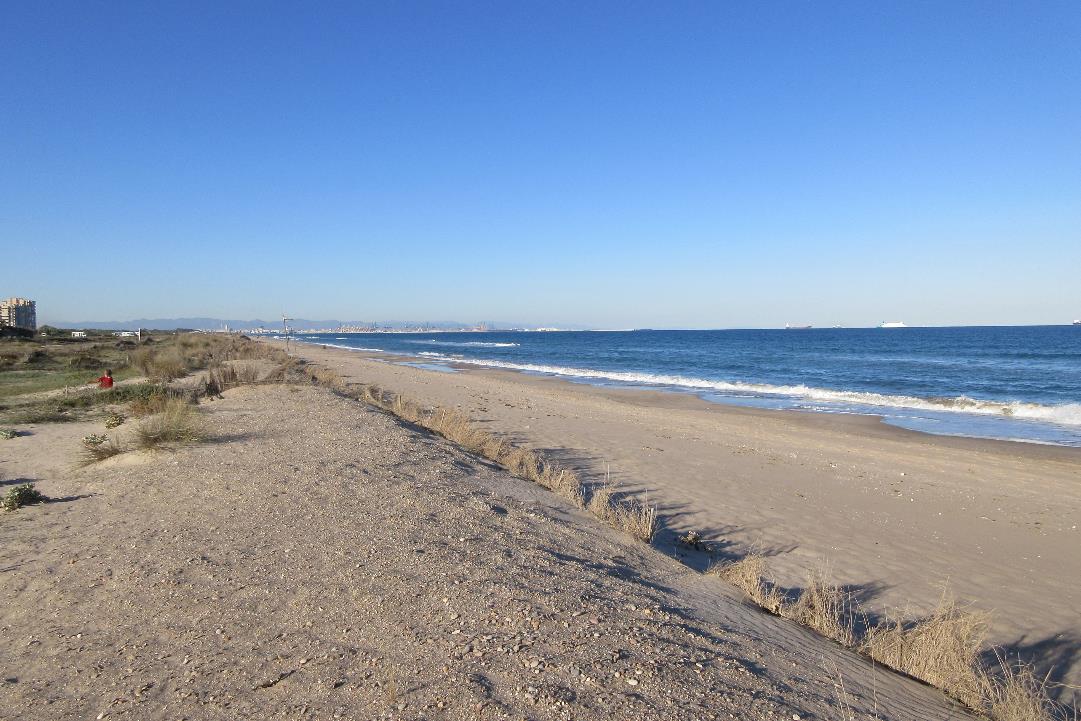 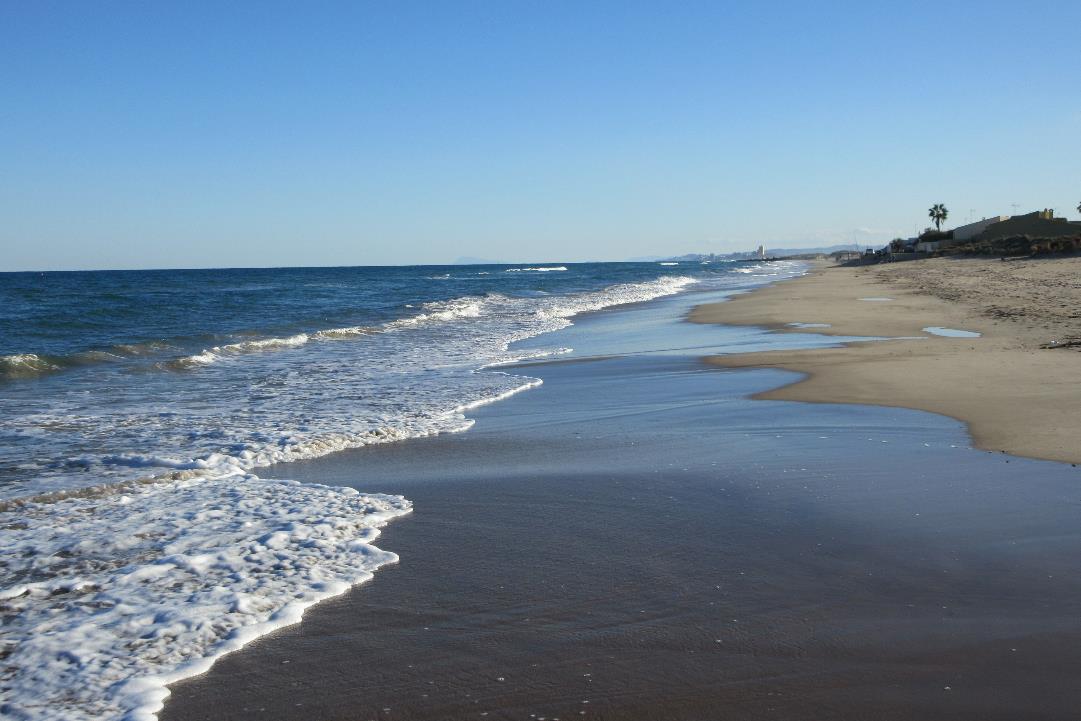 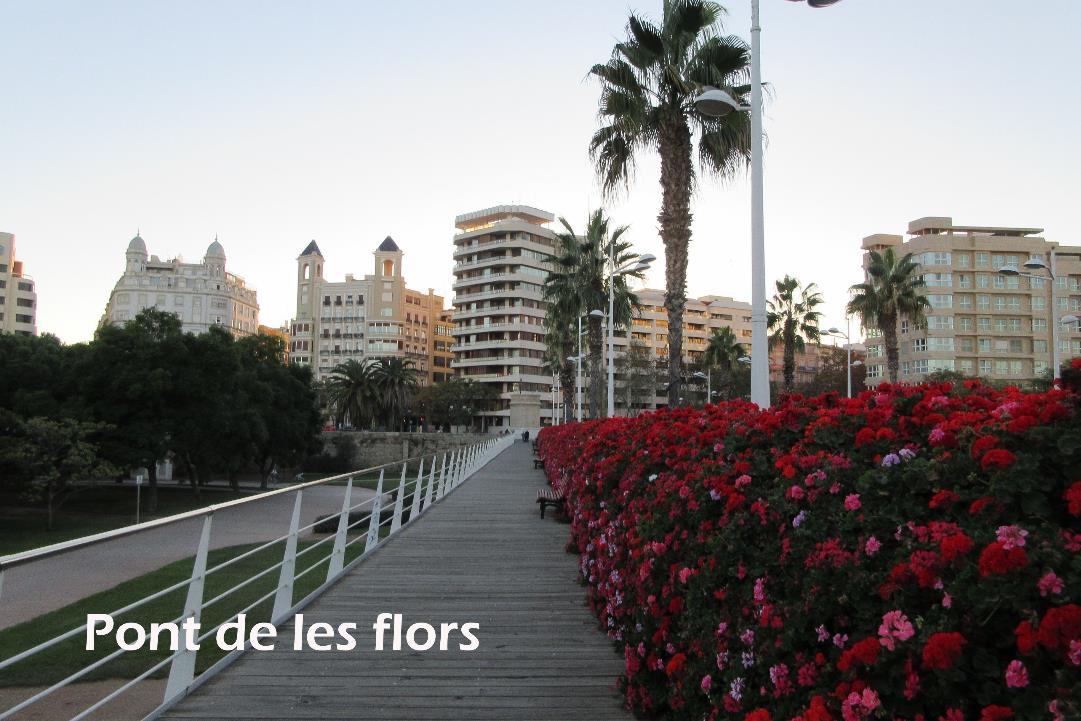